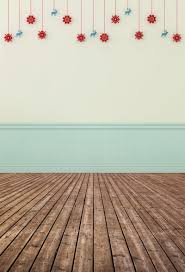 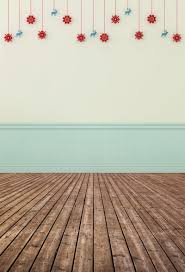 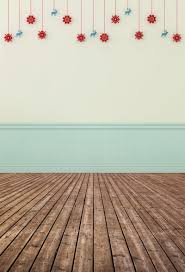 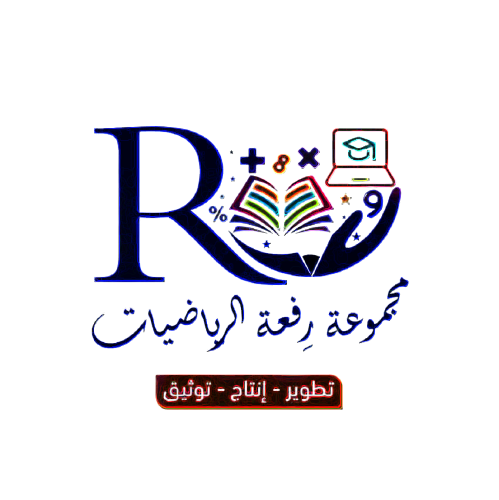 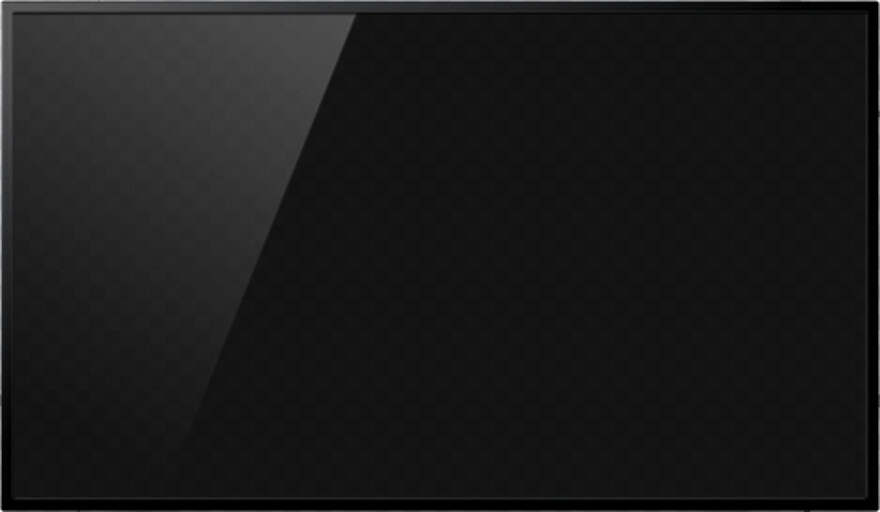 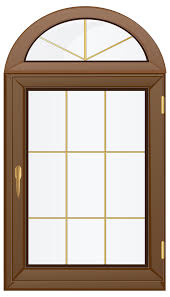 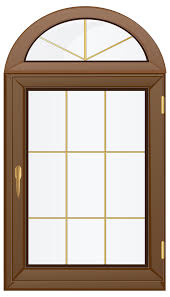 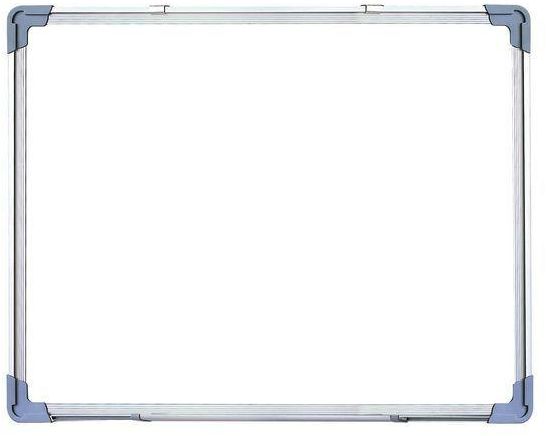 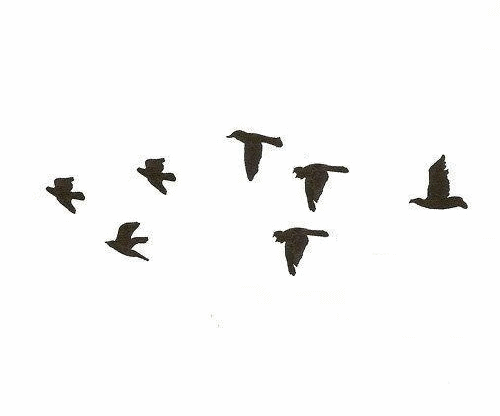 التاريخ   / / ١٤٤هـ
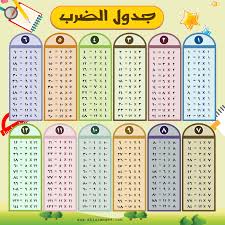 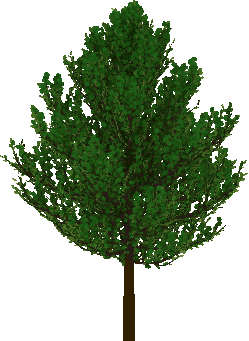 ٧-٥ 
المعادلات التربيعية 
الفرق بين مربعين
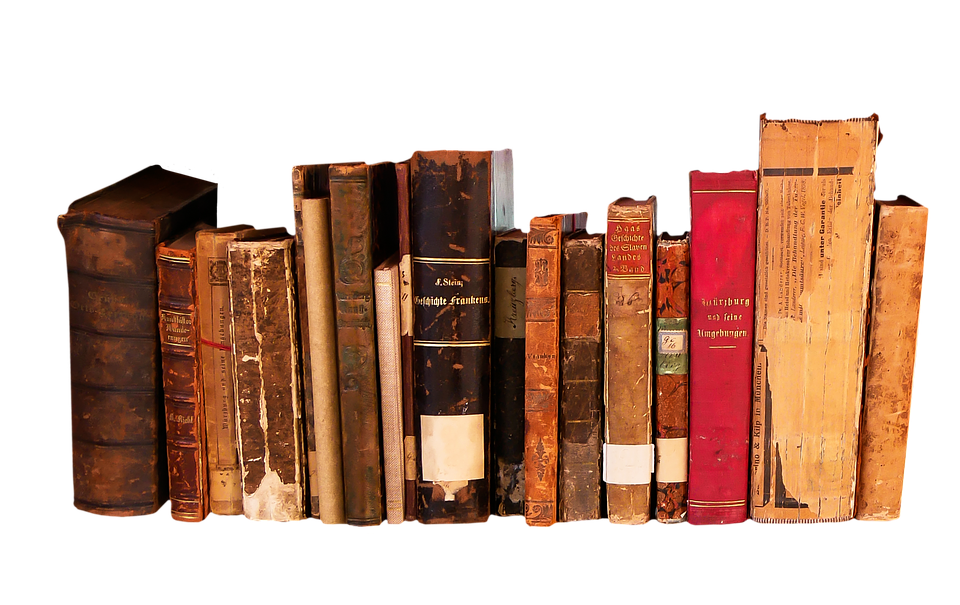 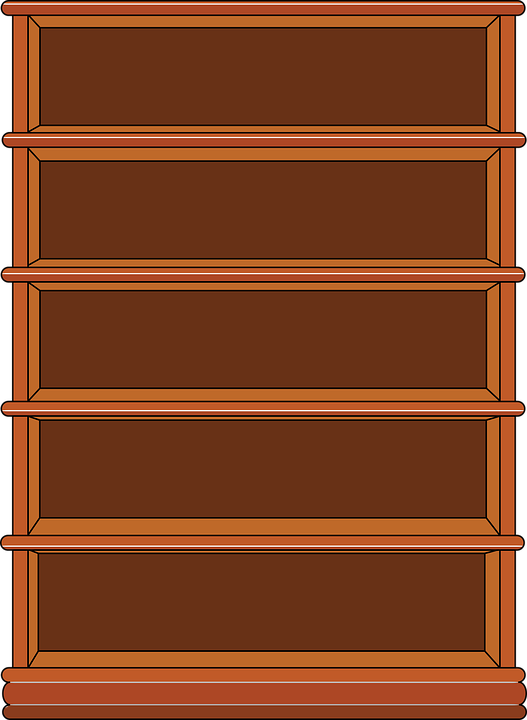 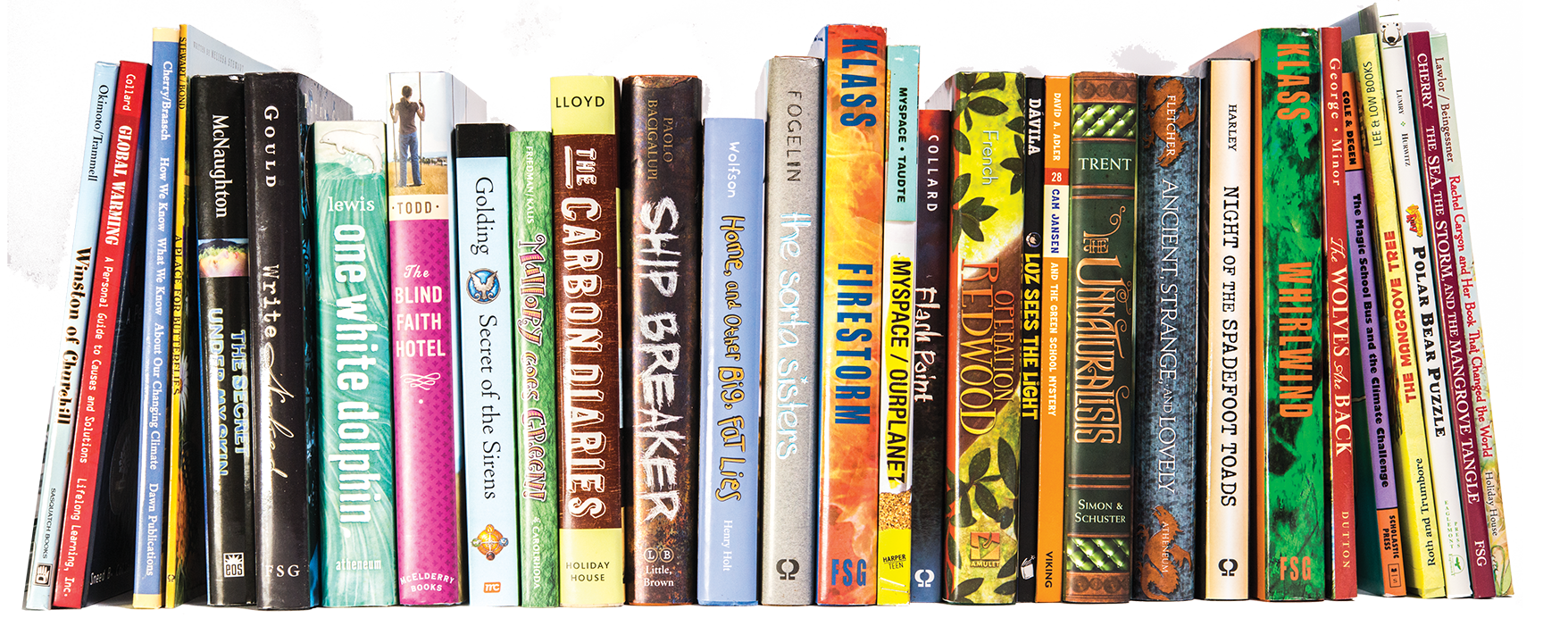 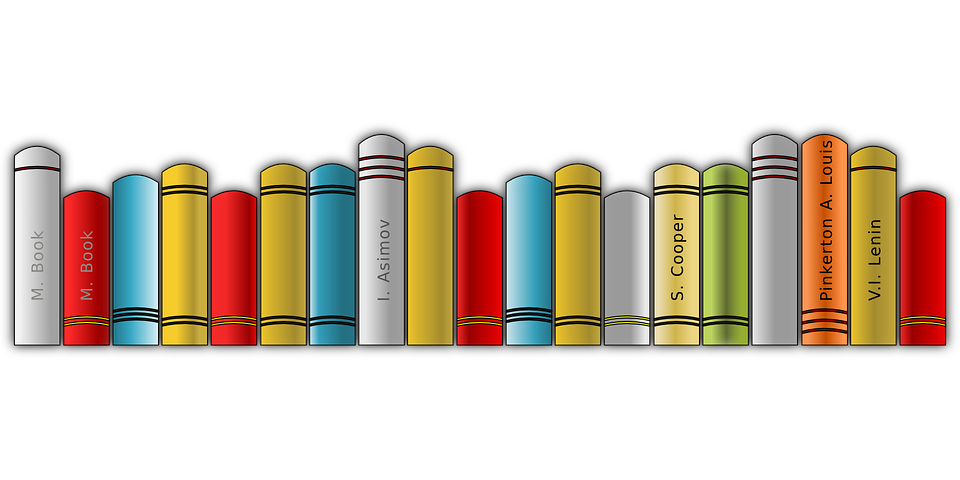 https://www.liveworksheets.com/af1149560vl
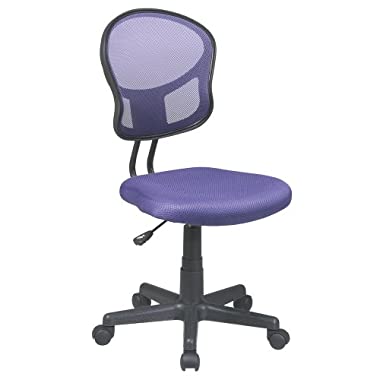 https://im-a-puzzle.com/look_i_m_a_quiz_puzzle_2tsr66eln.puzzle?st=wh
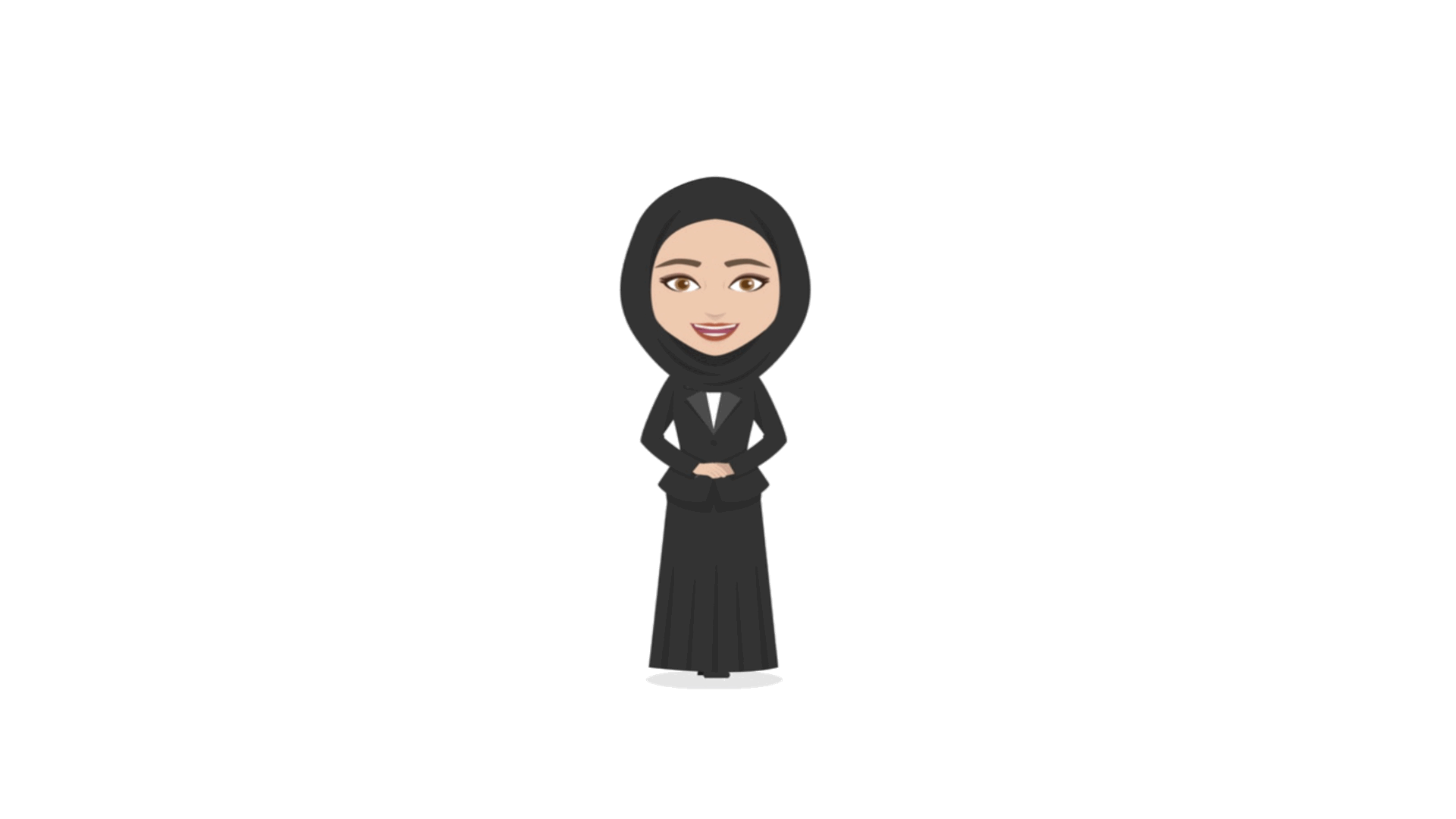 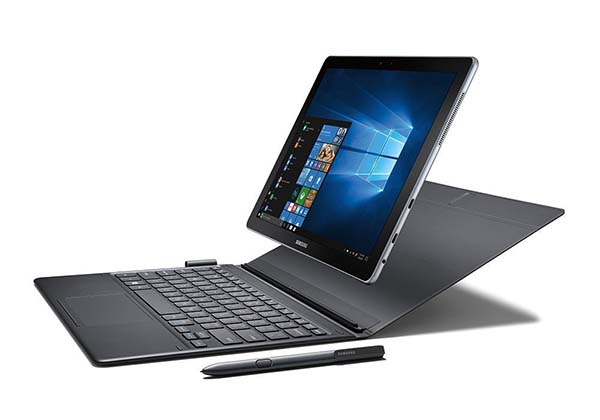 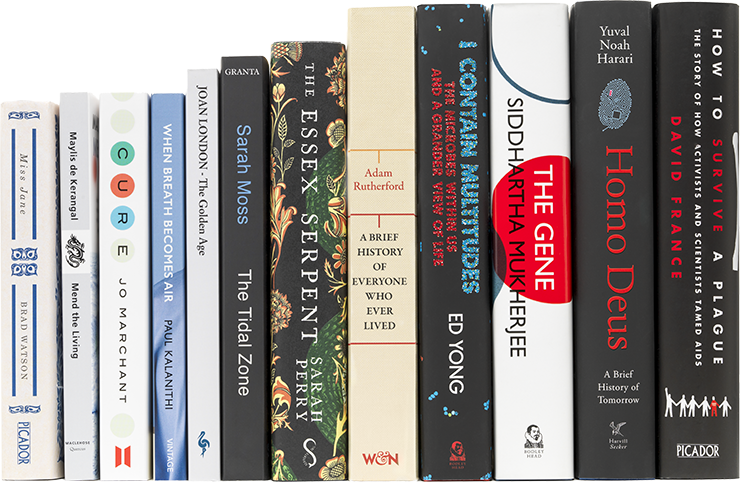 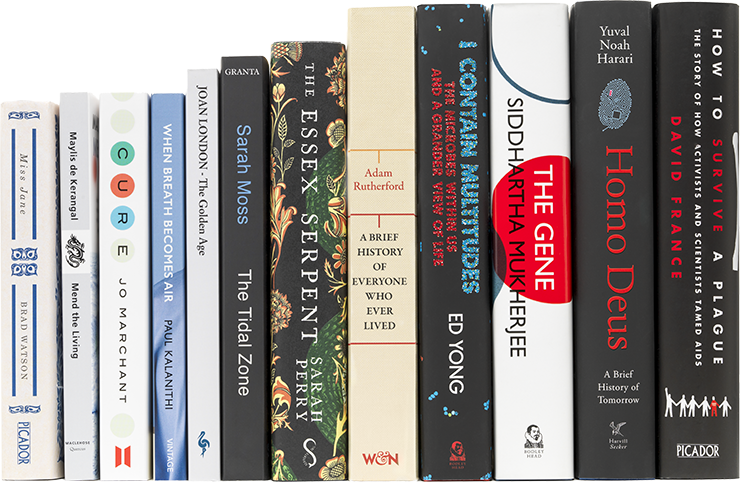 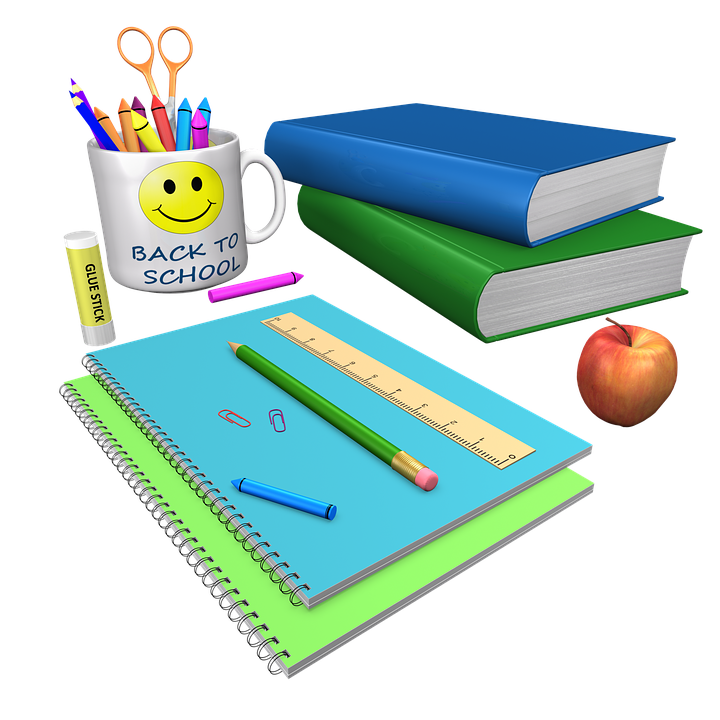 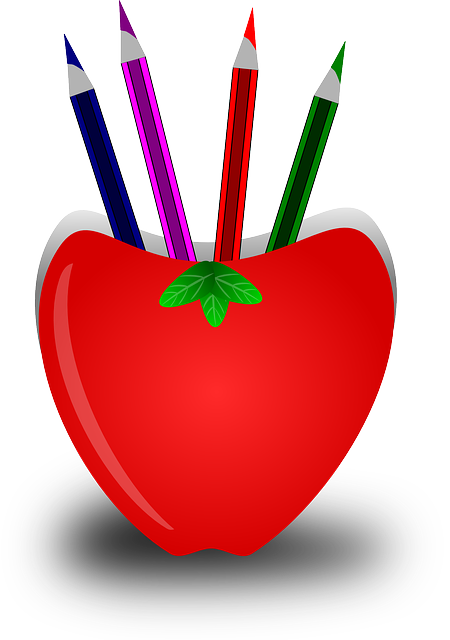 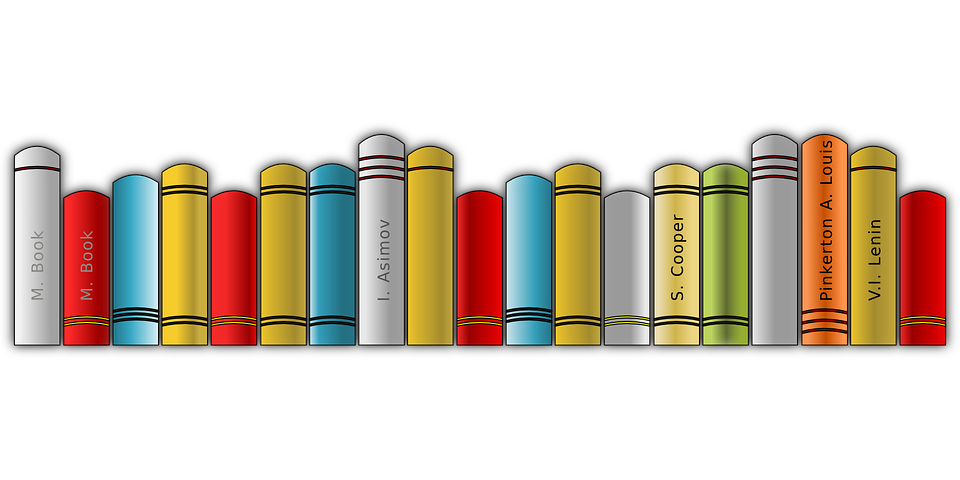 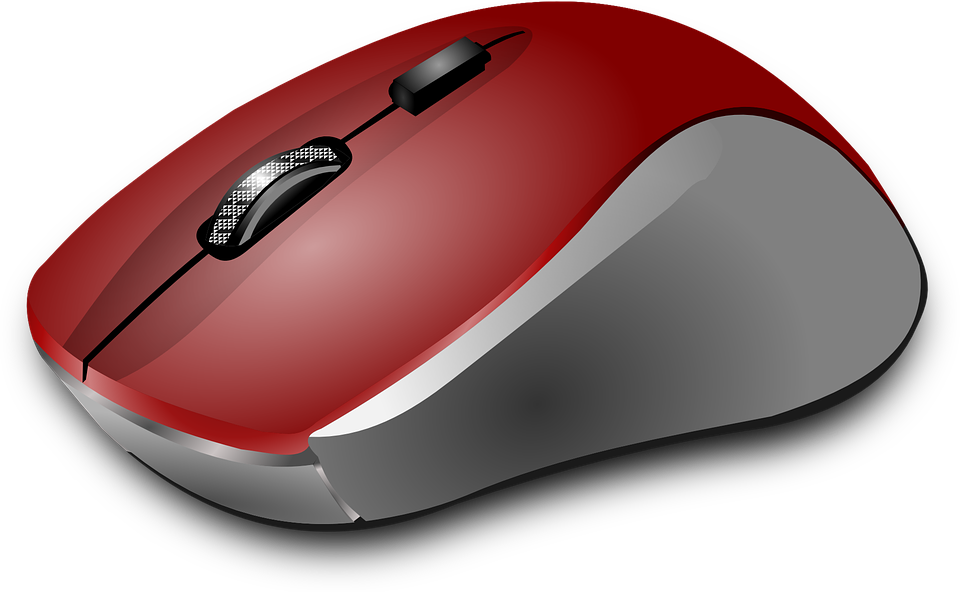 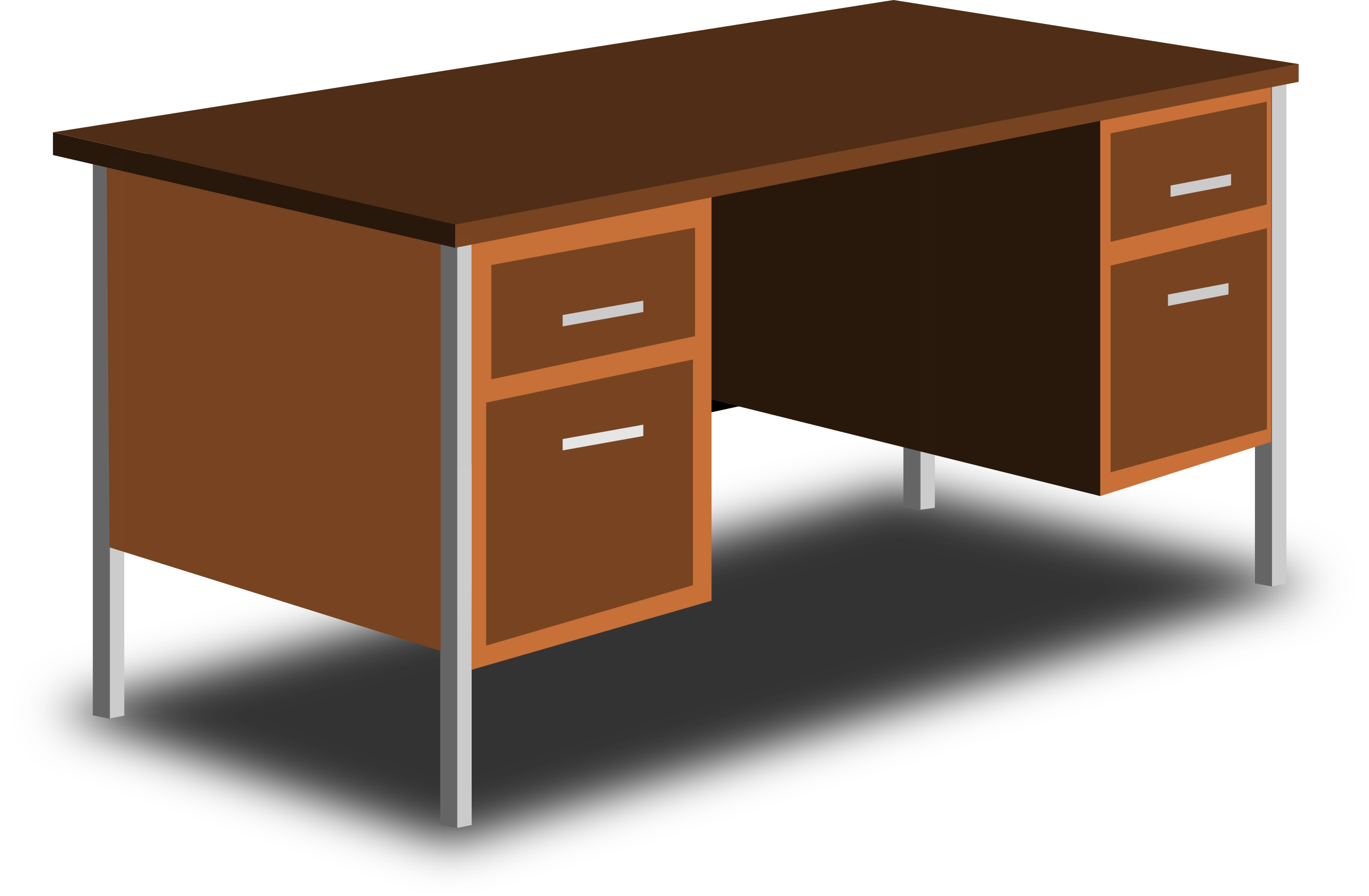 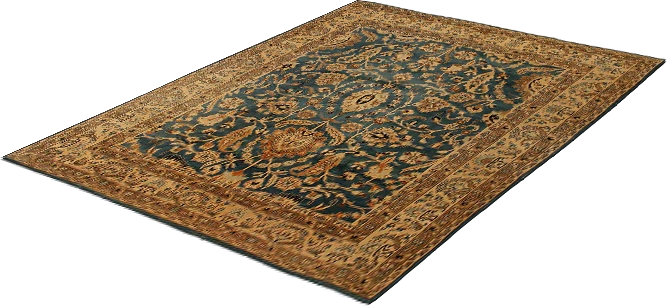 397
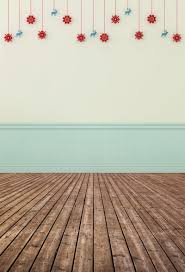 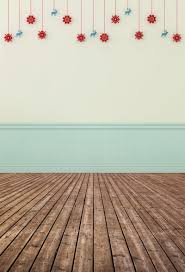 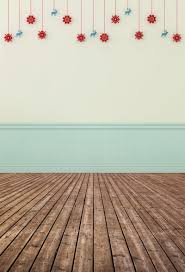 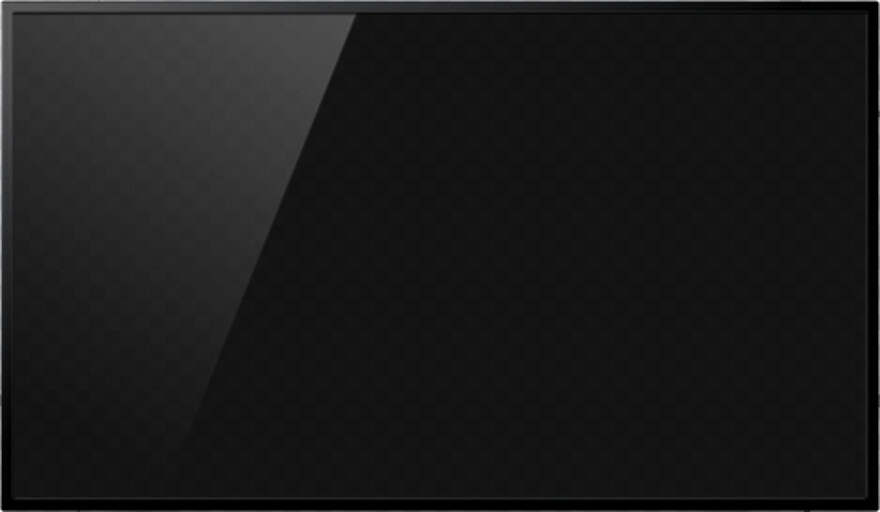 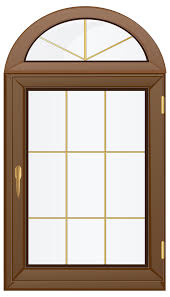 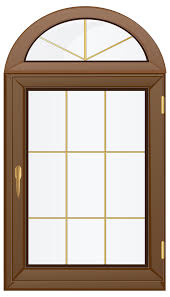 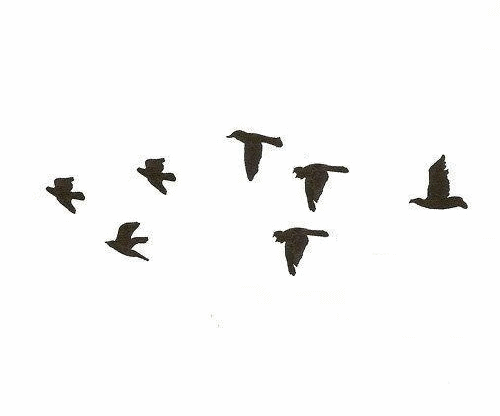 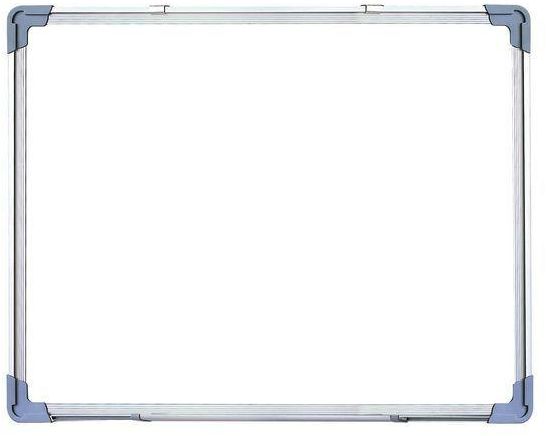 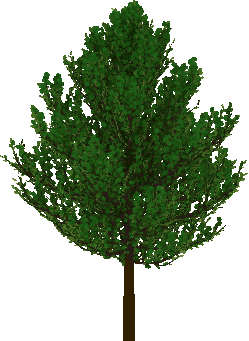 ٧-٥ المعادلات التربيعية 
الفرق بين مربعين
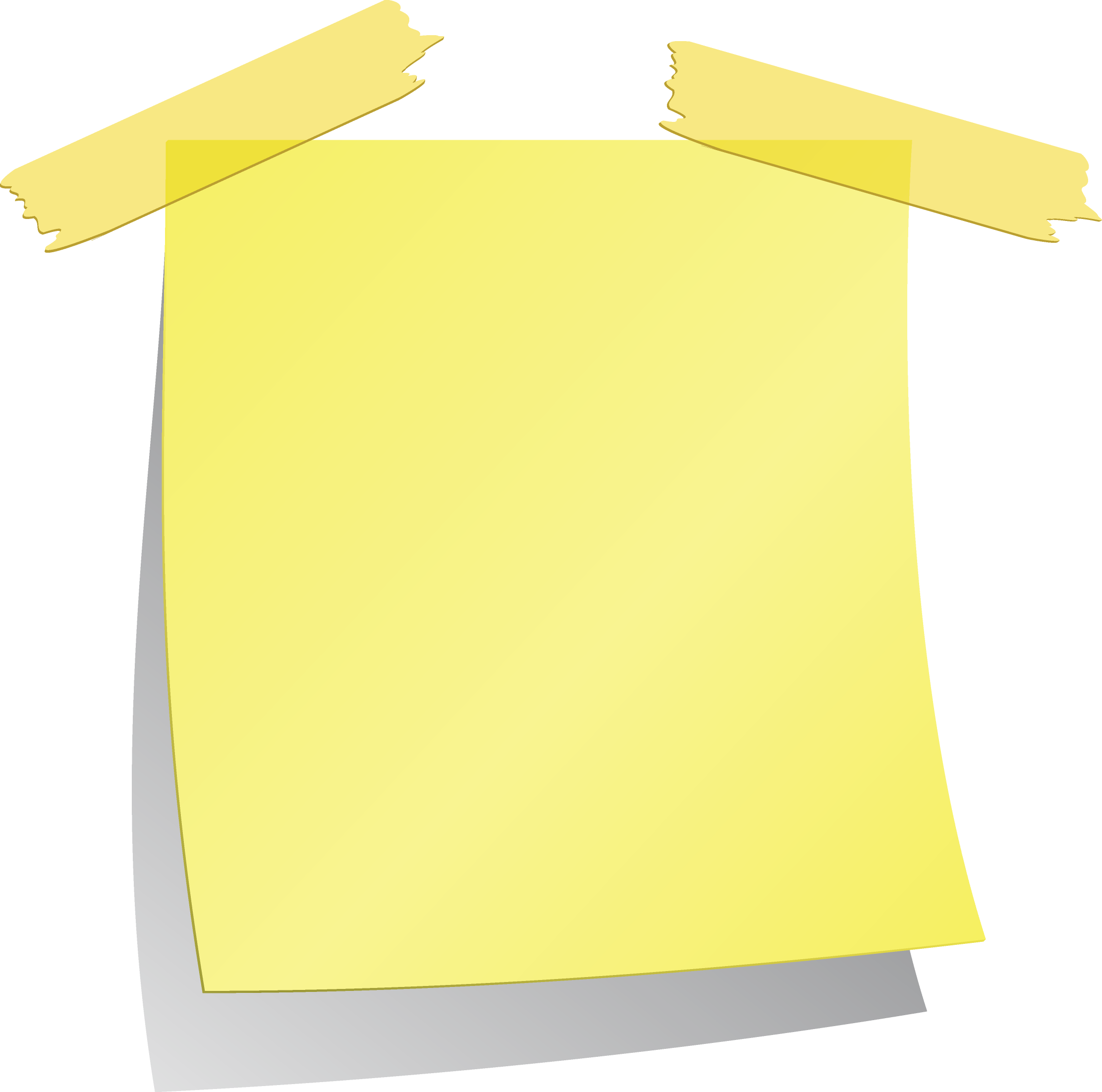 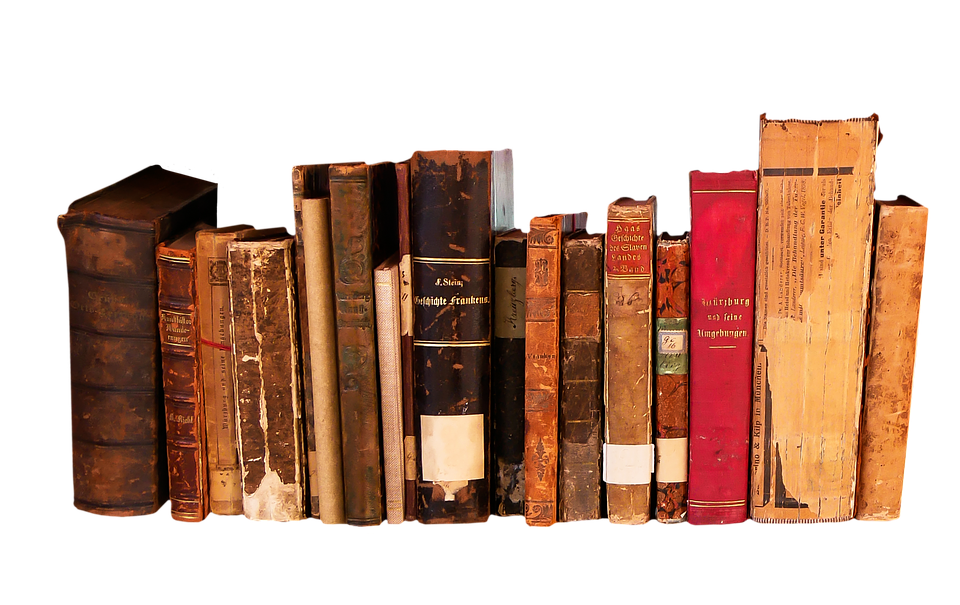 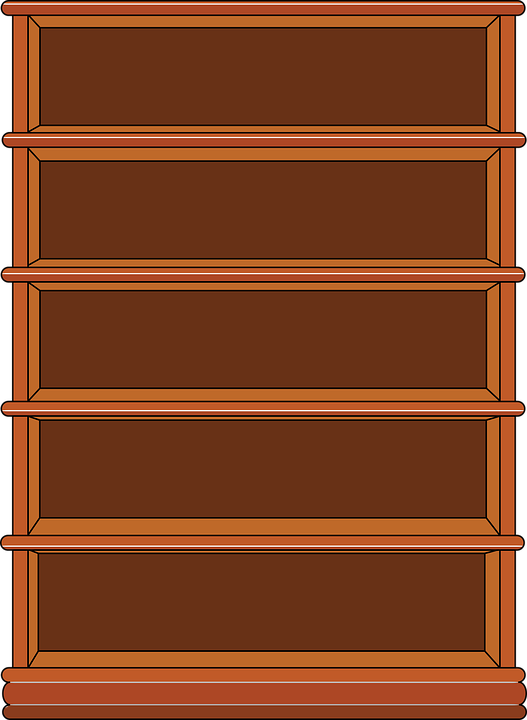 المفردات 
الفرق بين مربعين
التاريخ   / ٦/ ١٤٤٢هـ

 رقم الصفحة : ٨٧
والان
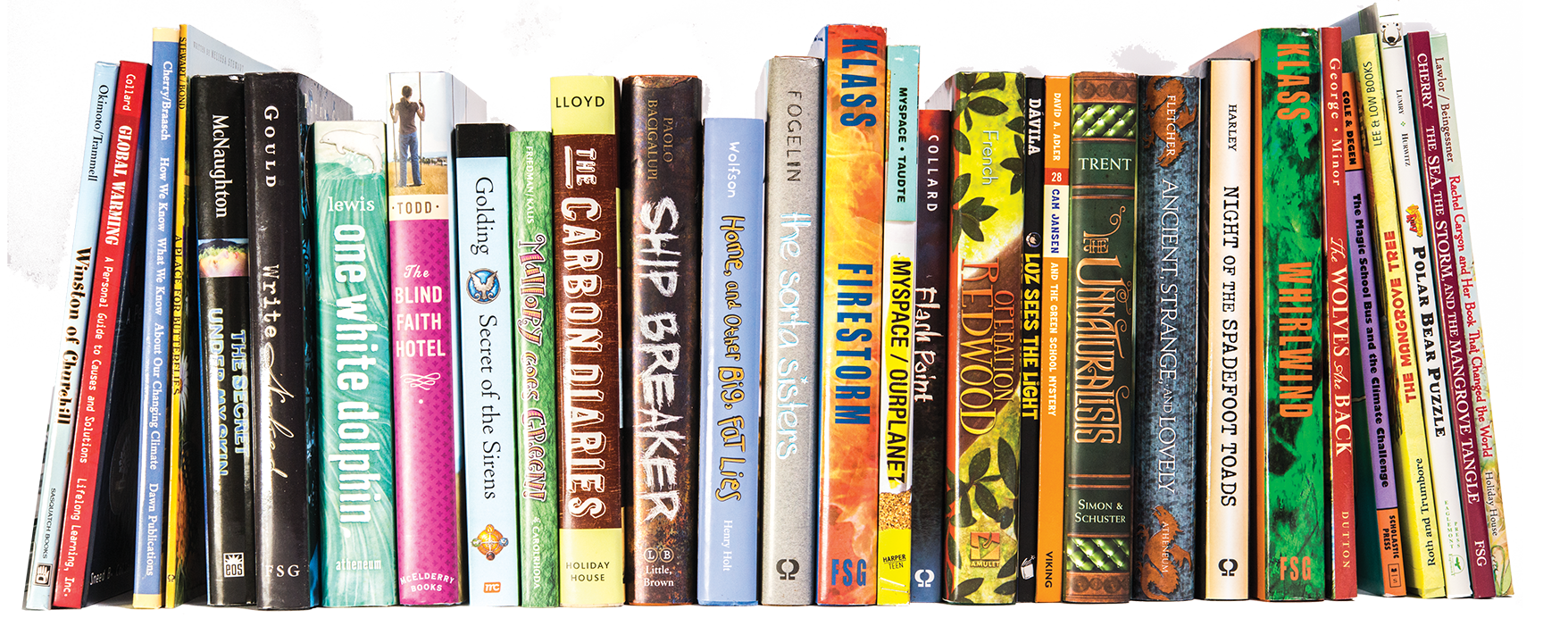 فيما سبق
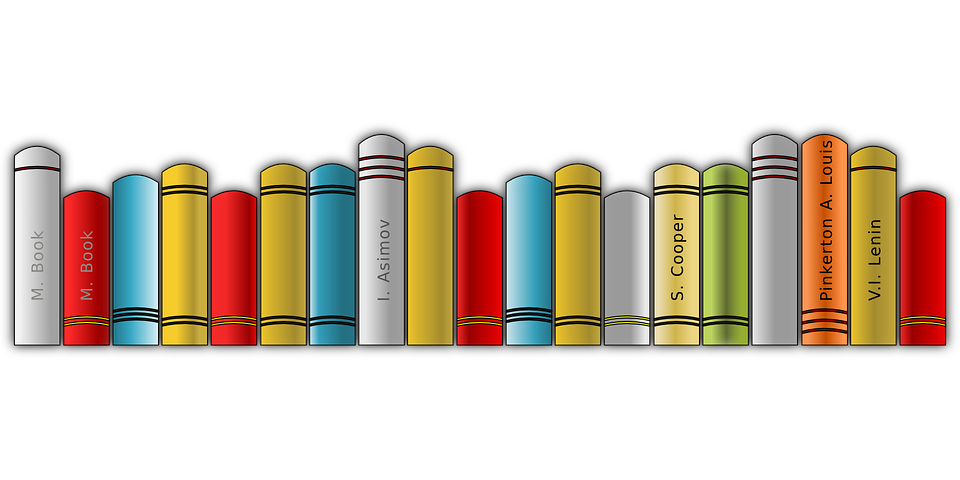 احلل ثلاثية حدود على الصورة على صورة فرق بين مربعين
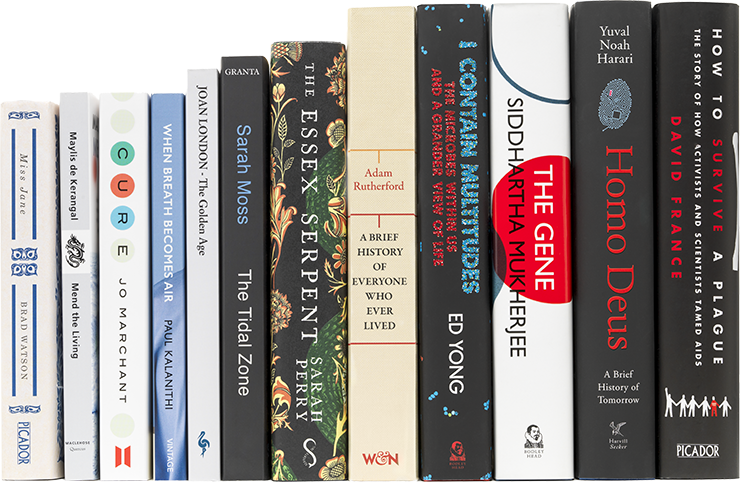 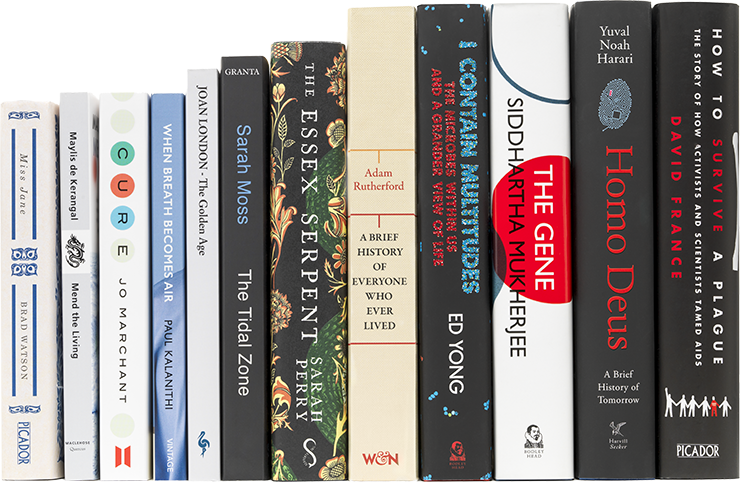 درست تحليل ثلاثية حدود
الى ثنائيتي حد
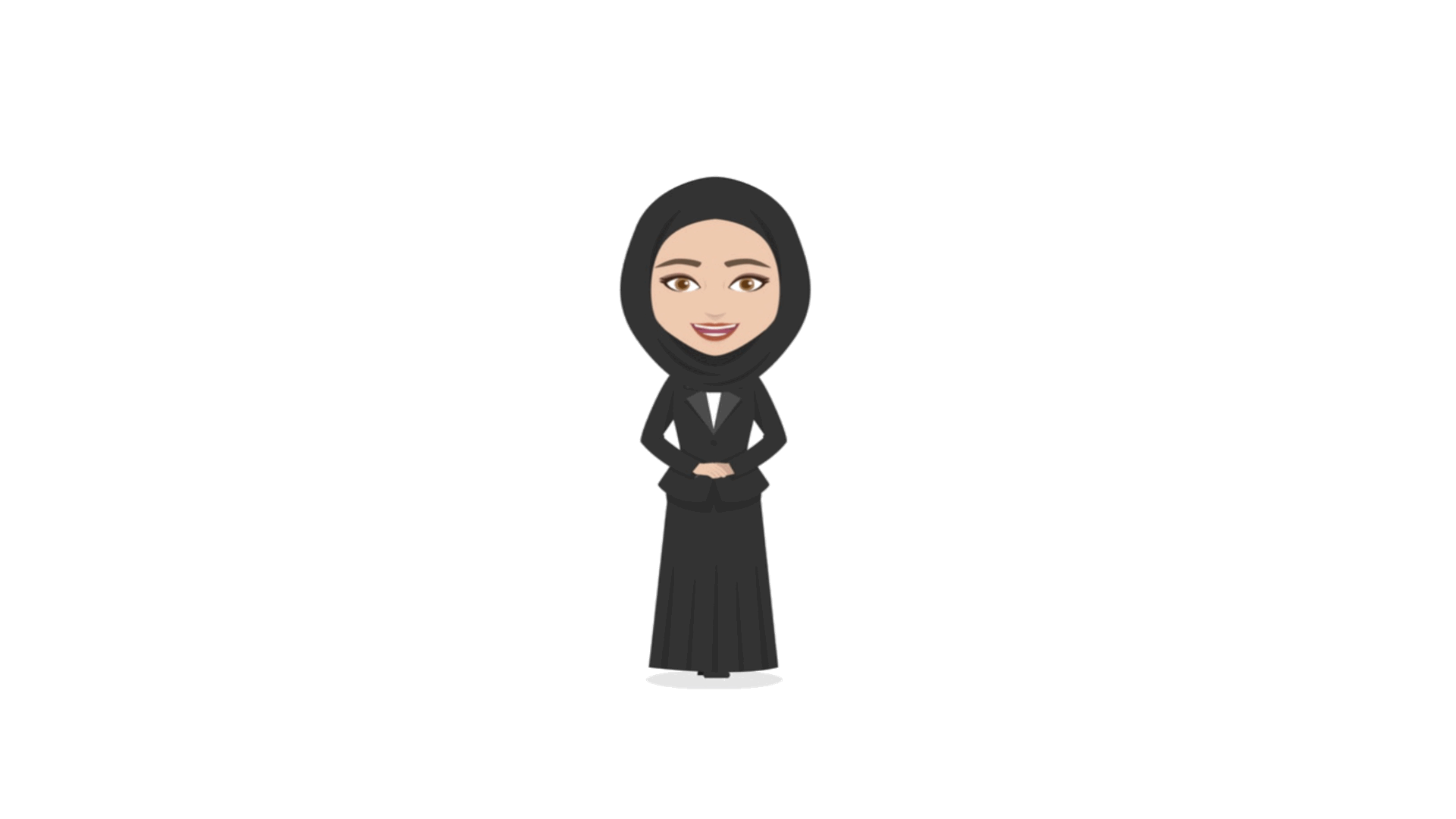 احل معادلات  باستعمال الفرق بين مربعين
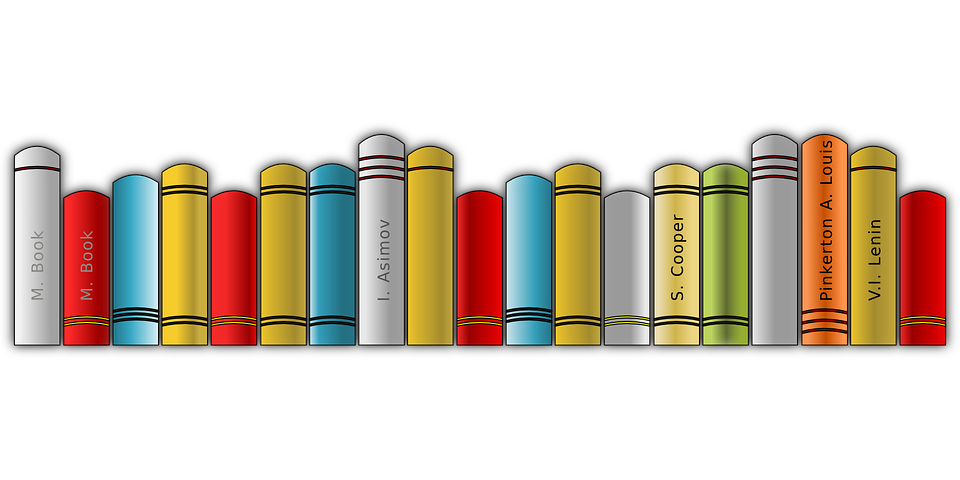 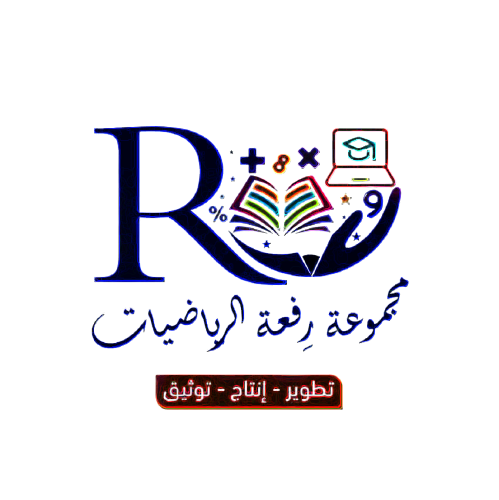 398
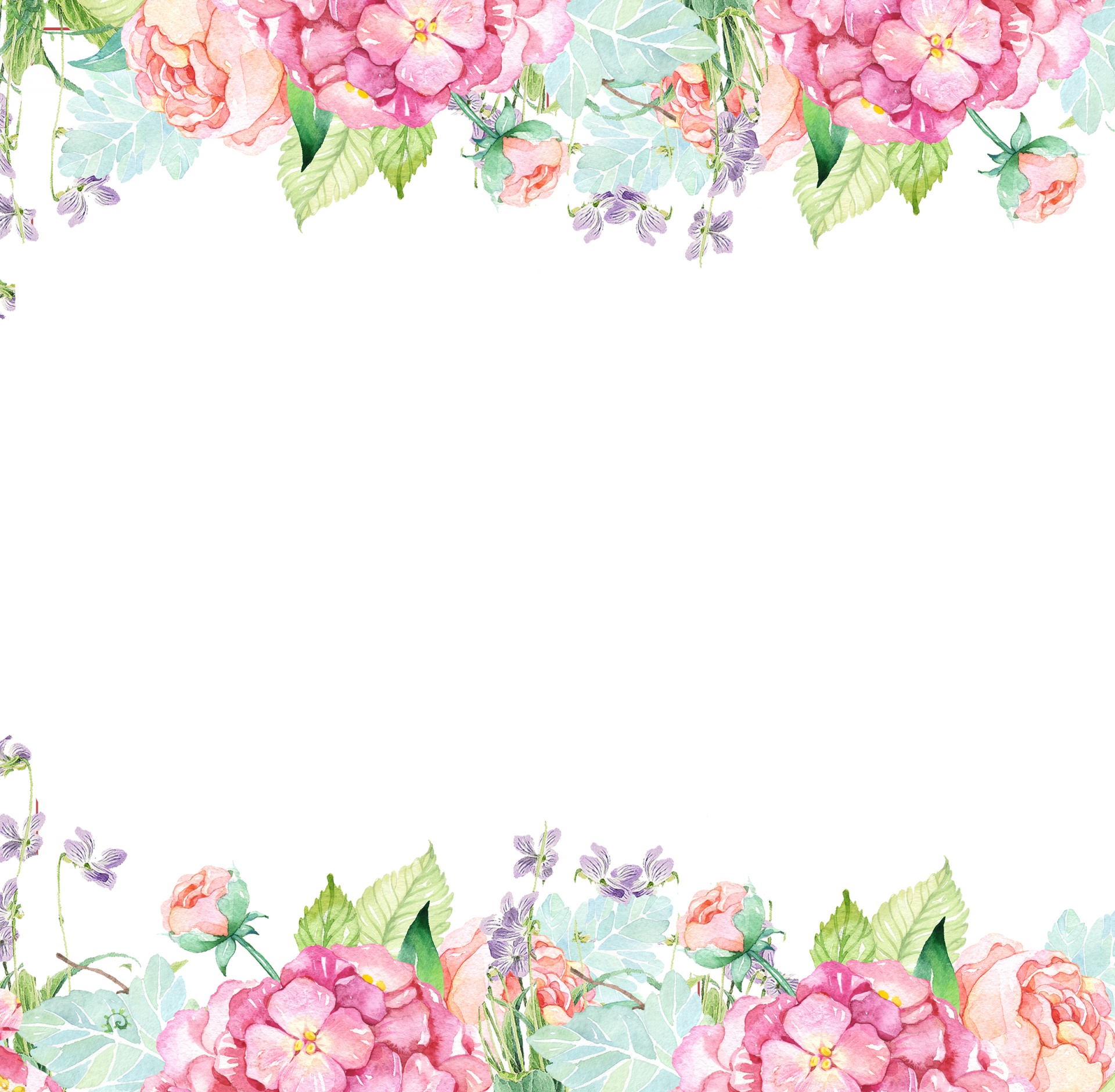 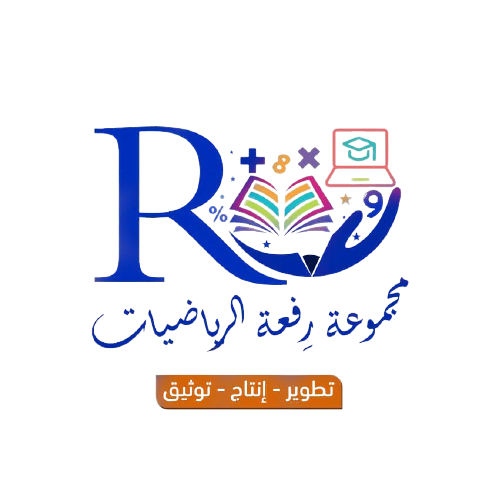 399
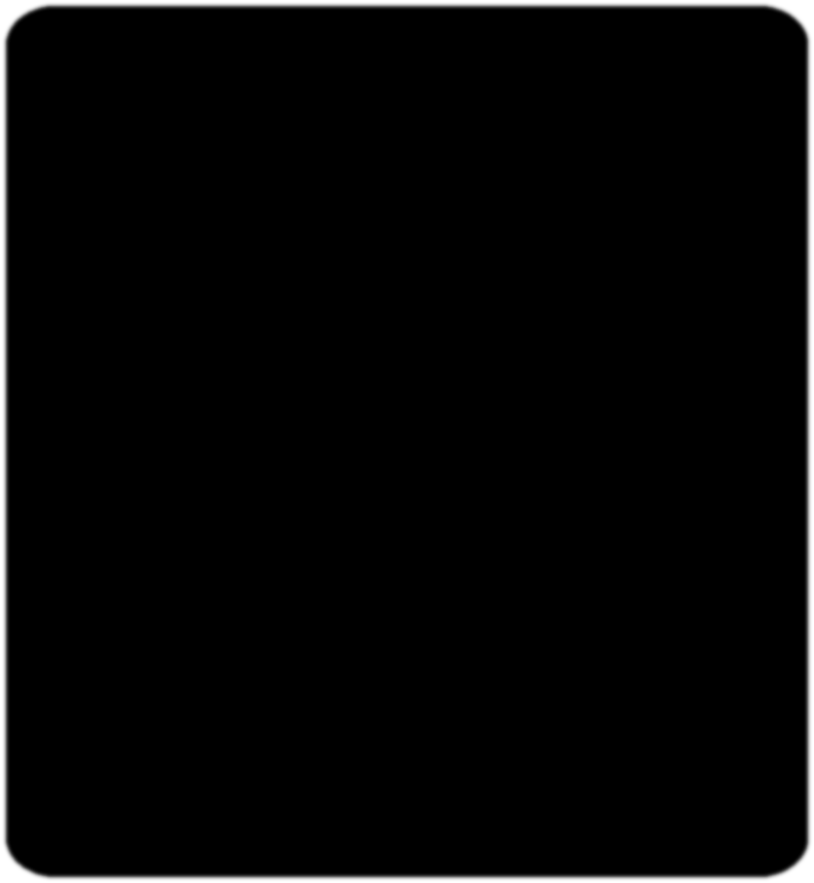 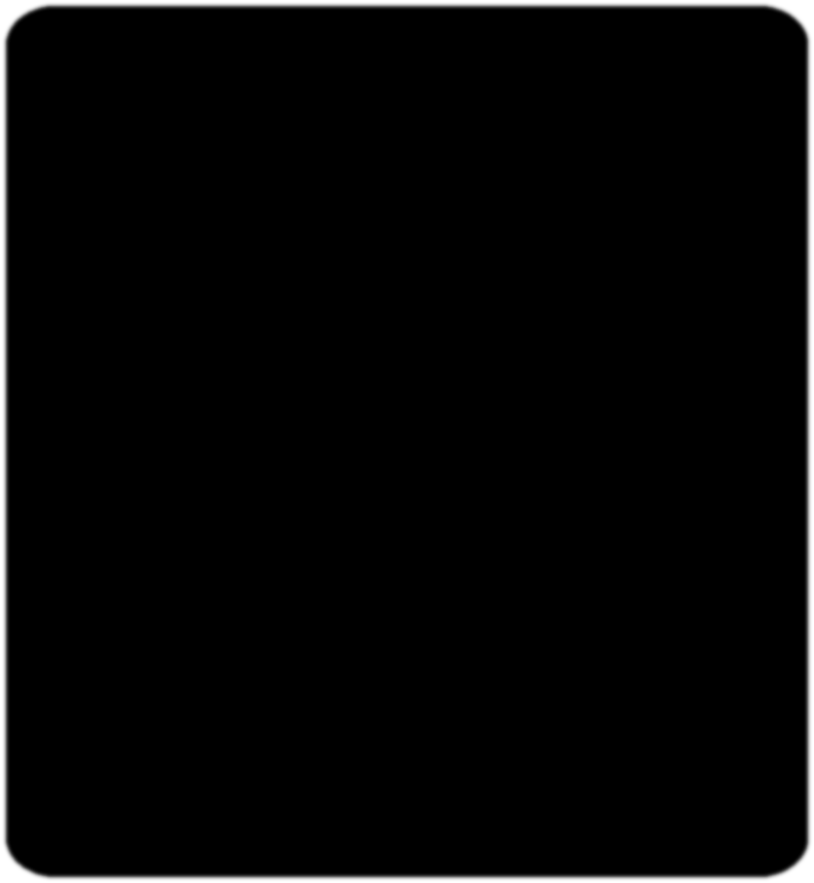 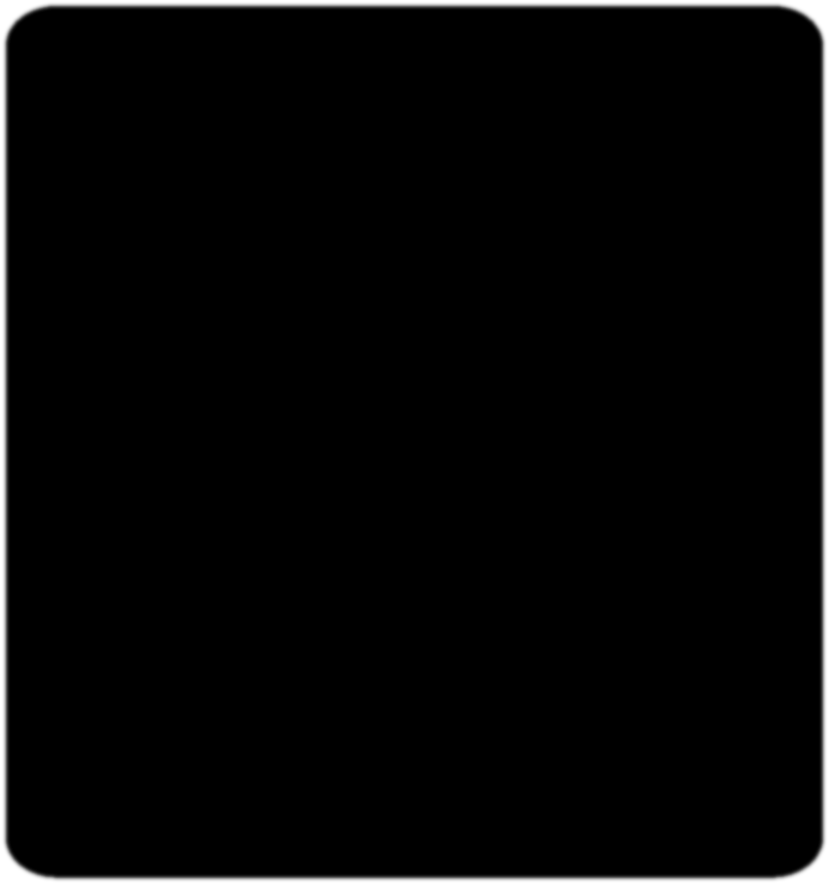 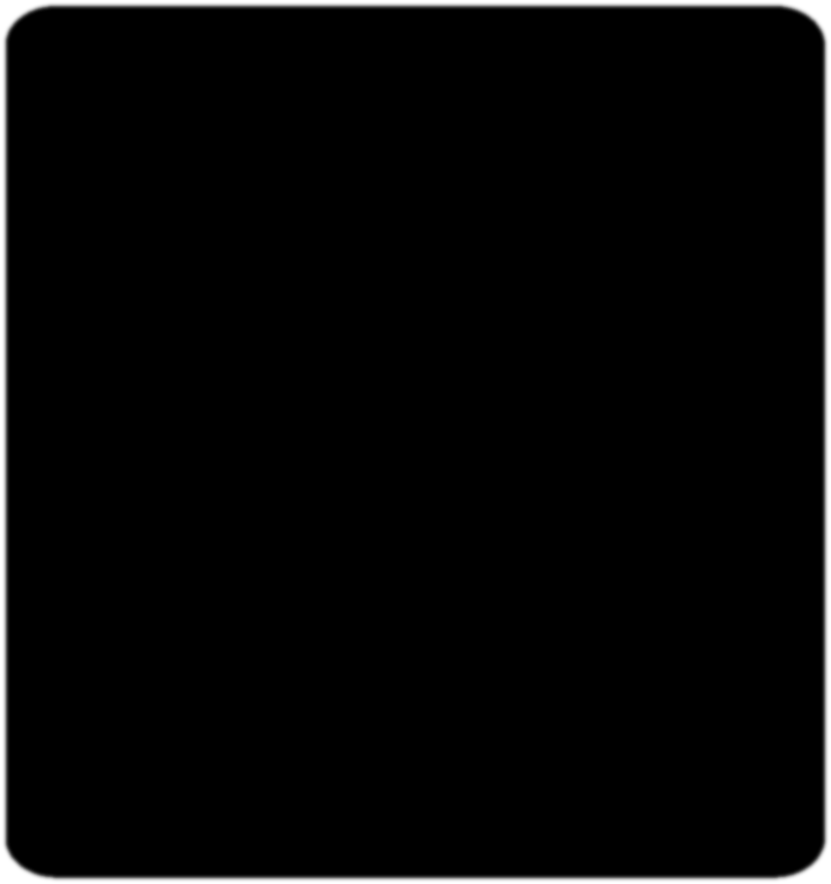 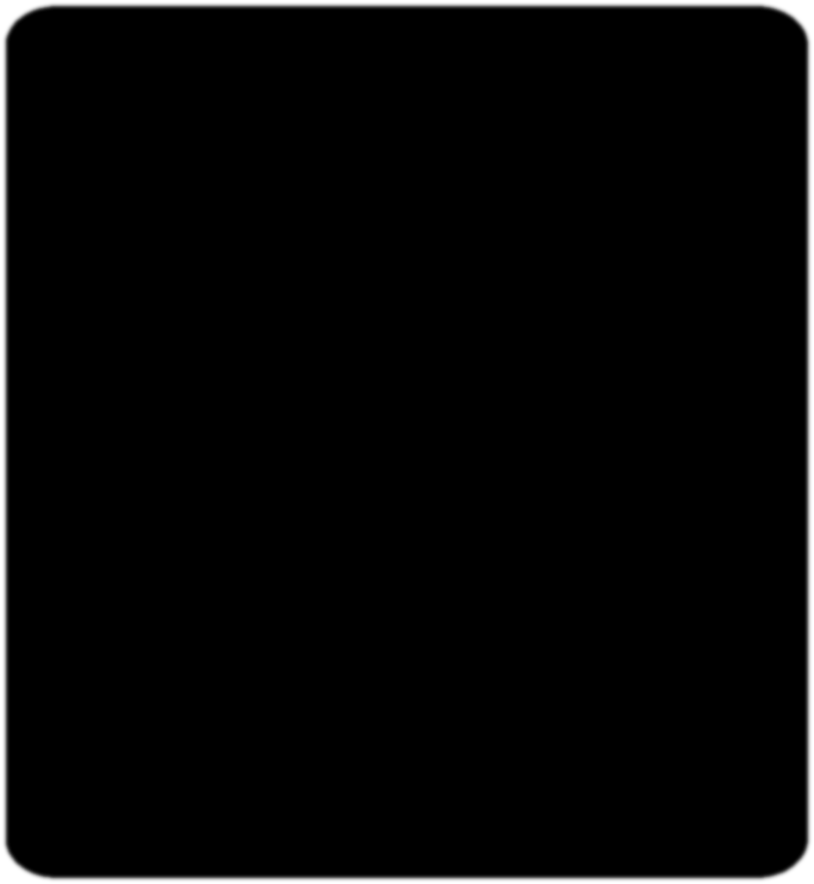 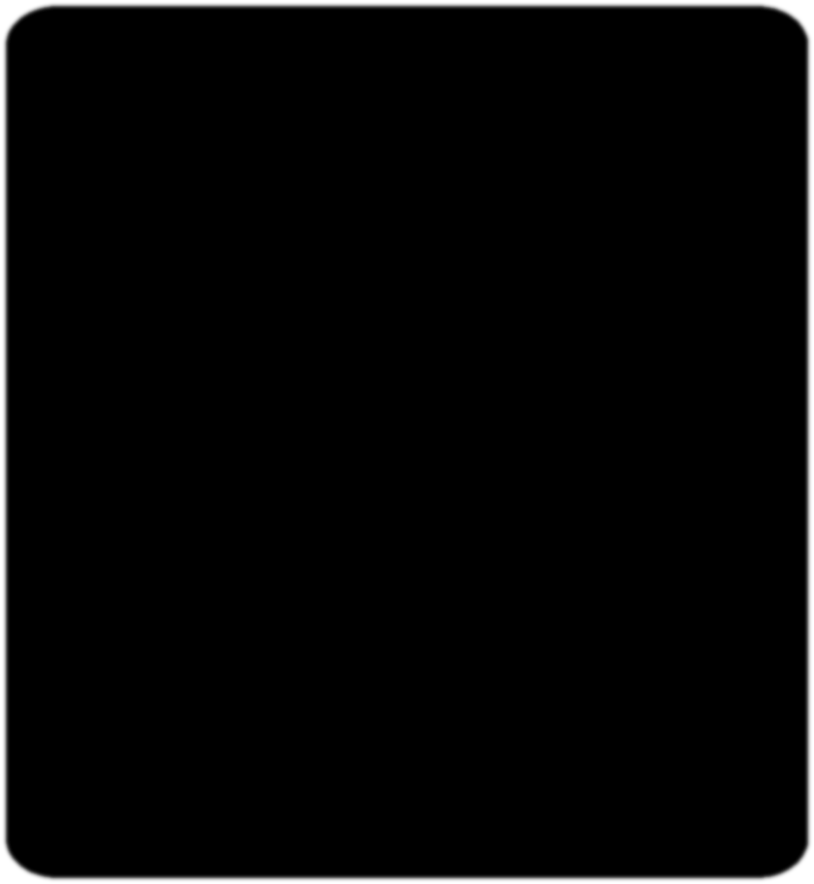 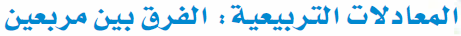 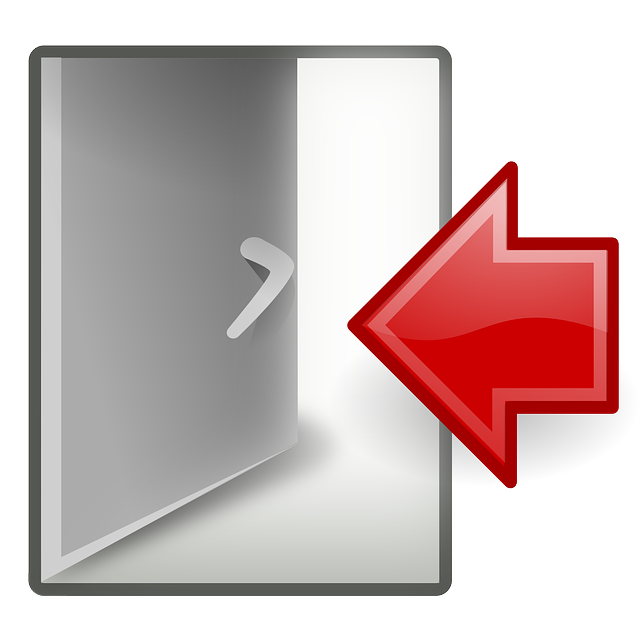 لتحليل الفرق بين مربعين نتبع الآتي :
س٢  ــ  ص٢
س  ×  س    ــ    ص  ×  ص
ص
ص
س
س
1
2
(        +        )  (        ــ        )
400
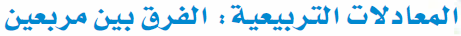 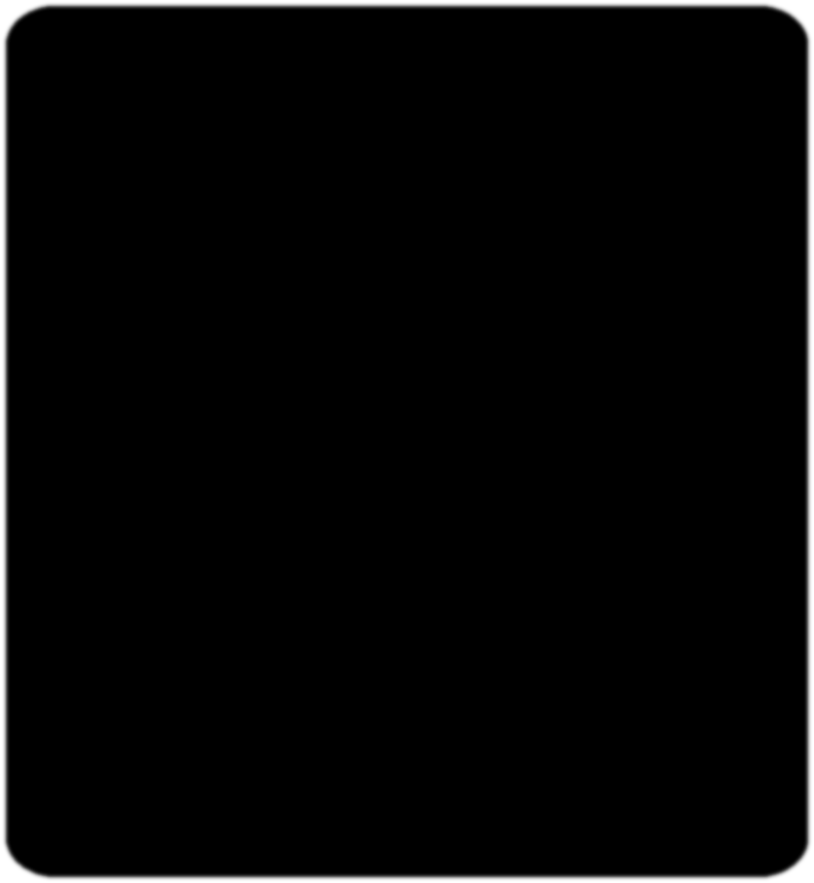 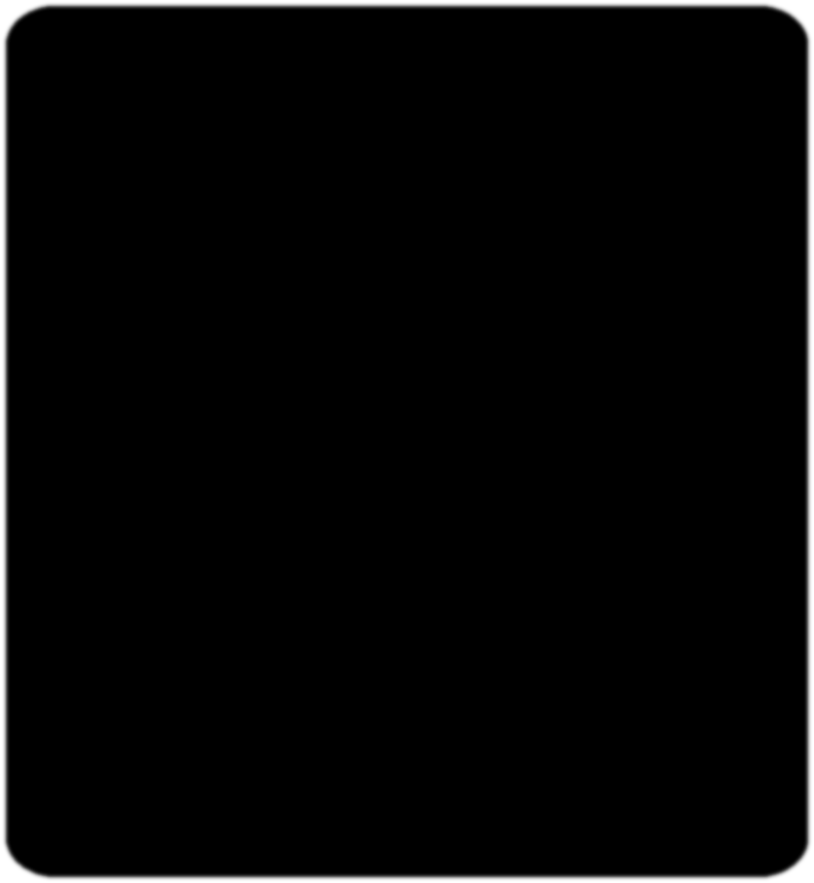 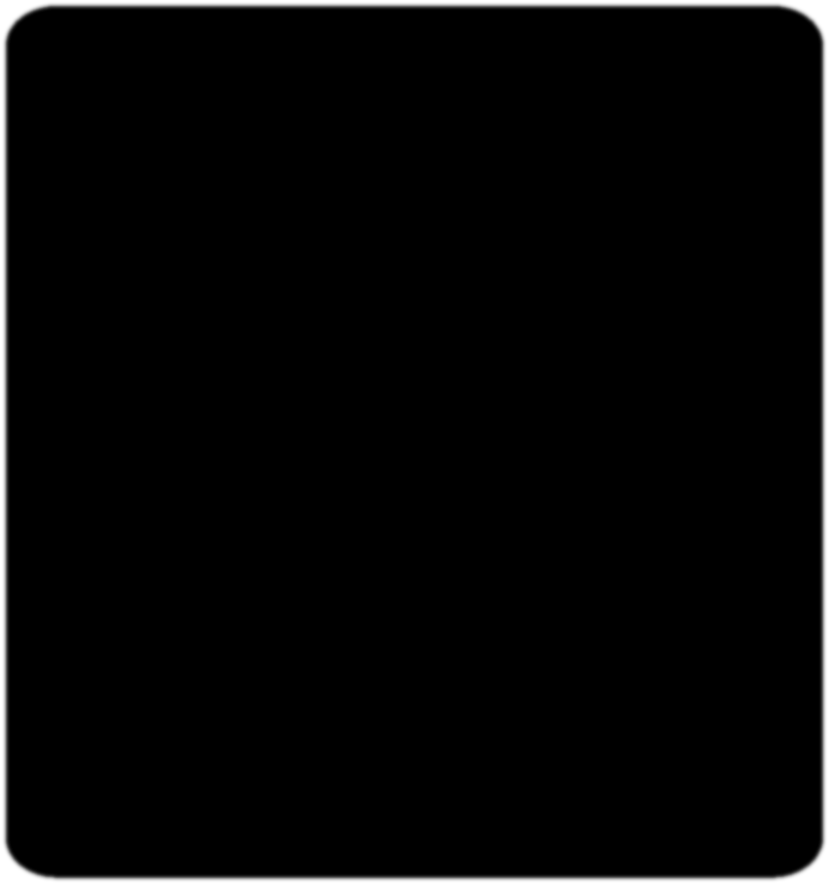 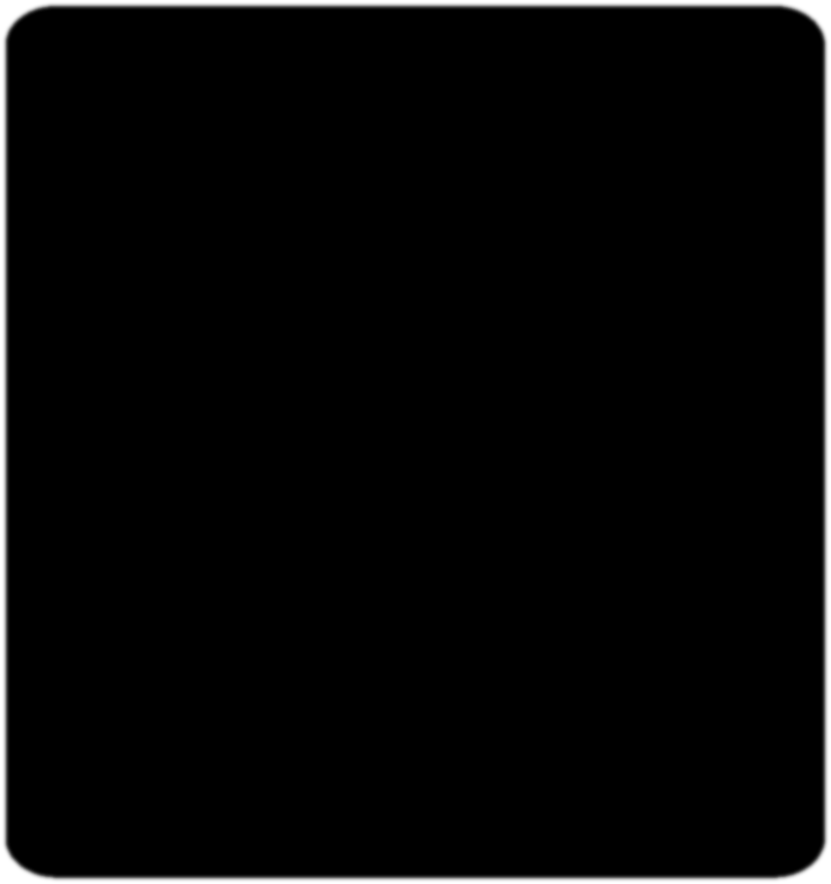 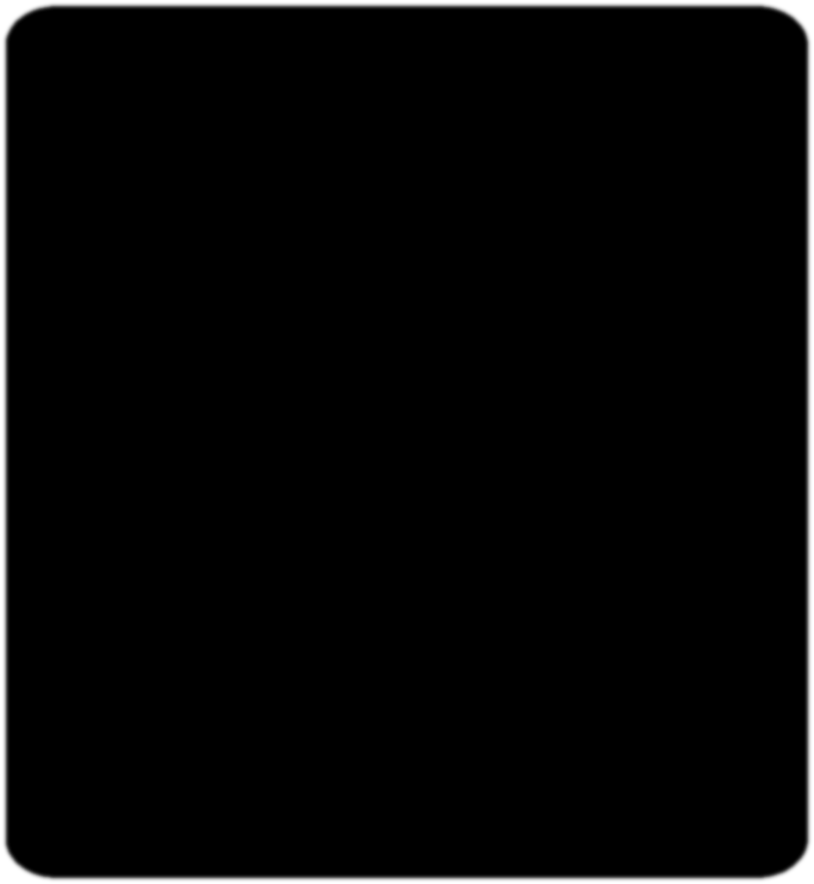 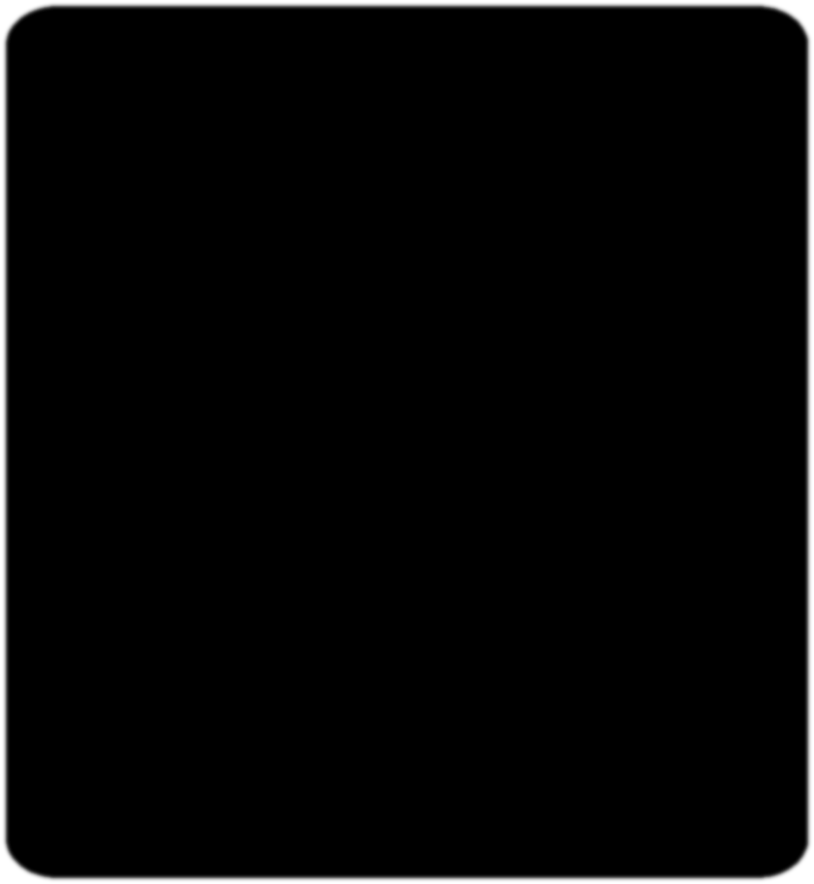 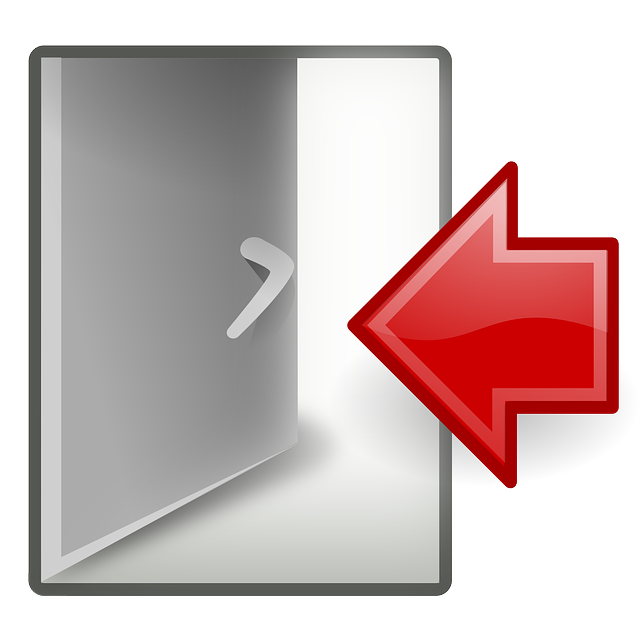 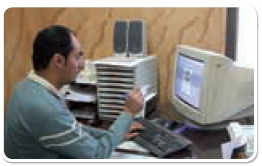 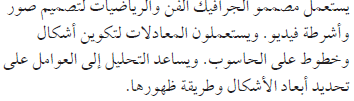 س٢  ــ  ٩
ما ناتج  ( س + ٣ ) ( س ــ ٣ )
س٢  ــ  ٣٦
ما ناتج  ( س  ــ  ٦ ) ( س  +  ٦ )
1
2
أ٢ ــ   ب٢
ما ناتج  ( أ  +  ب ) ( أ  ــ  ب )
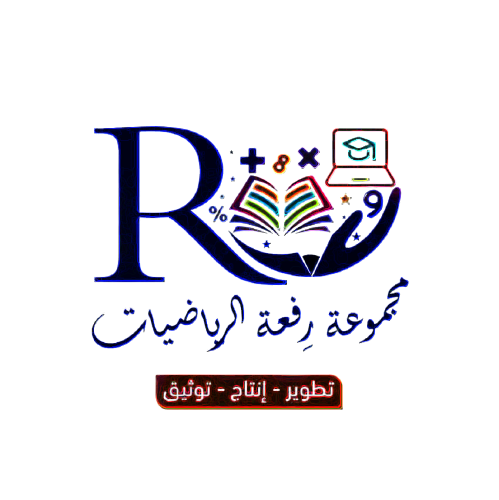 401
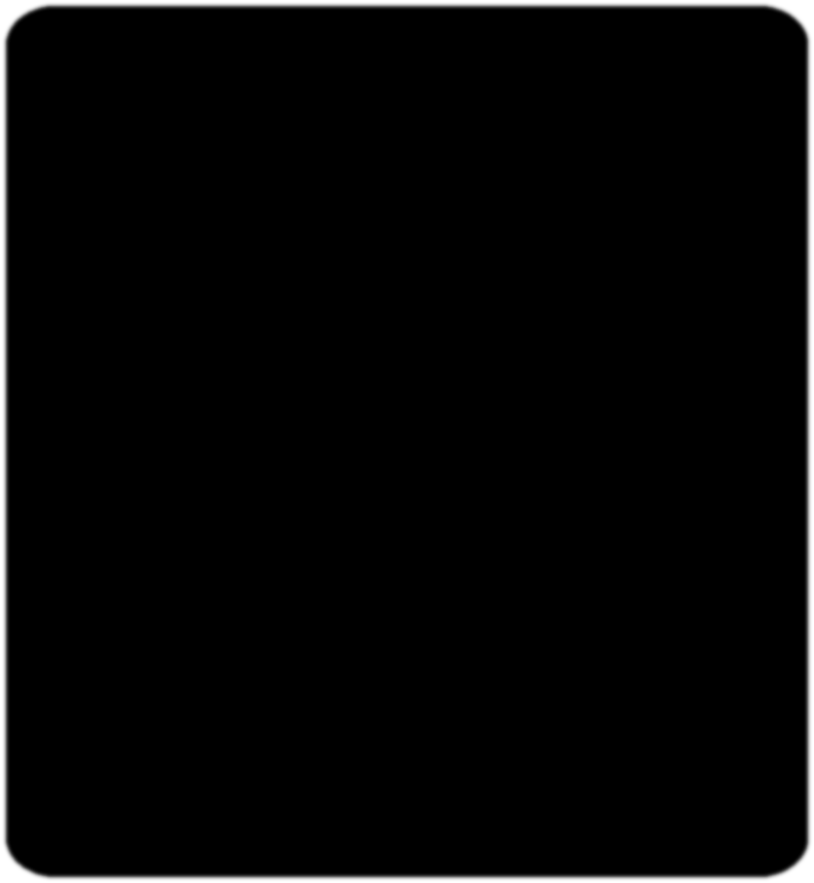 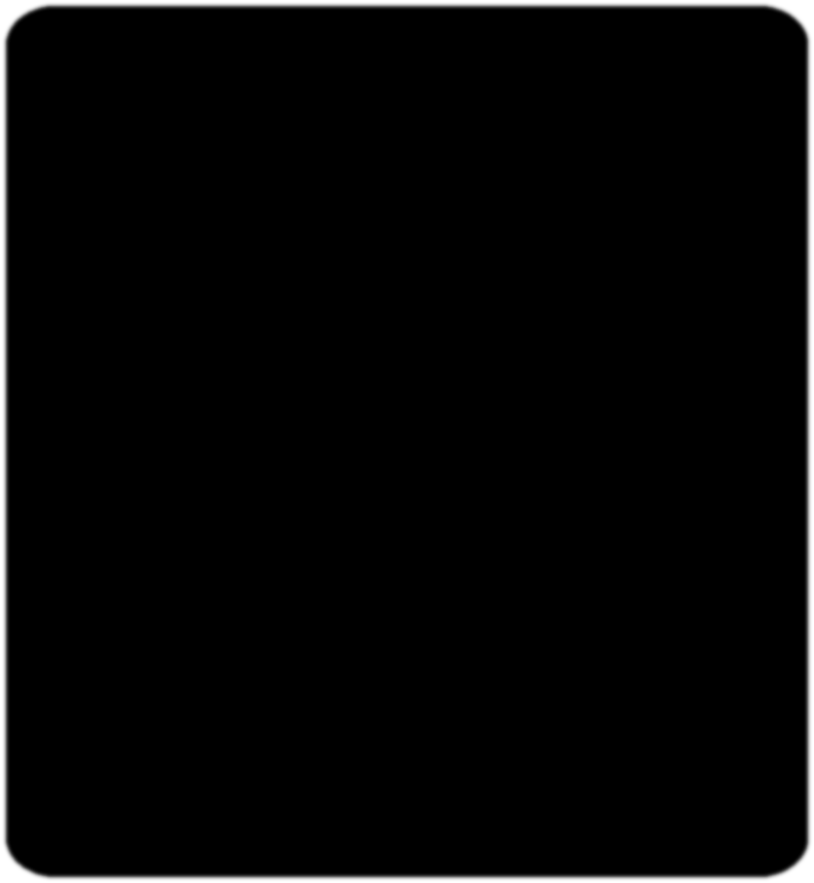 حلل كلا من العبارتين  :  س٢  ــ  ٤     ،      س٢  +  ٤
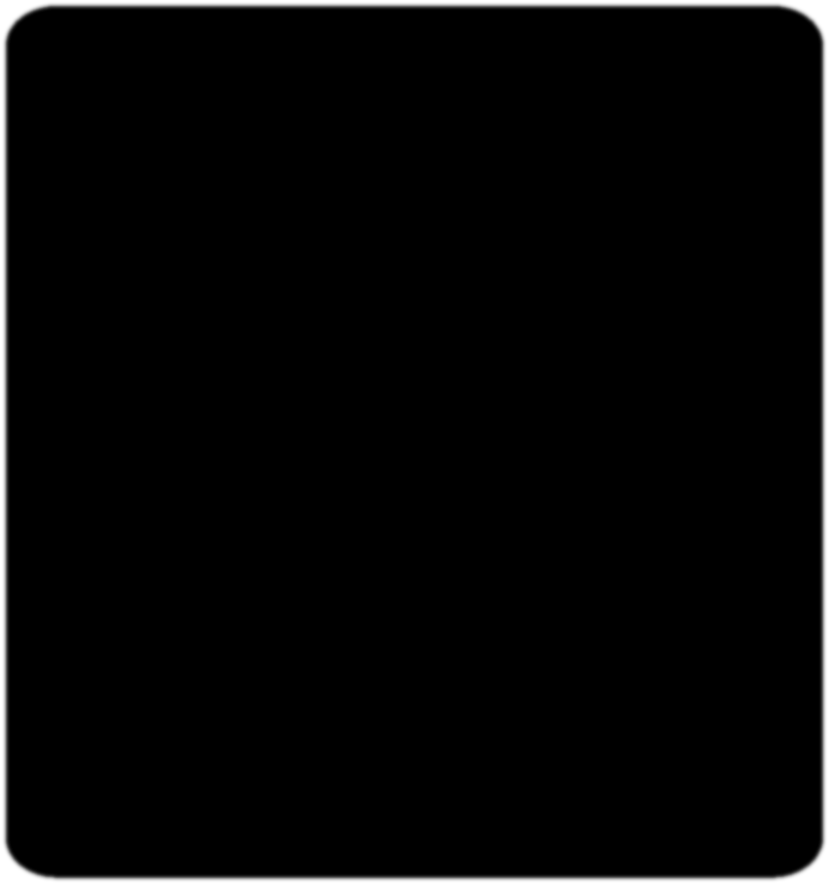 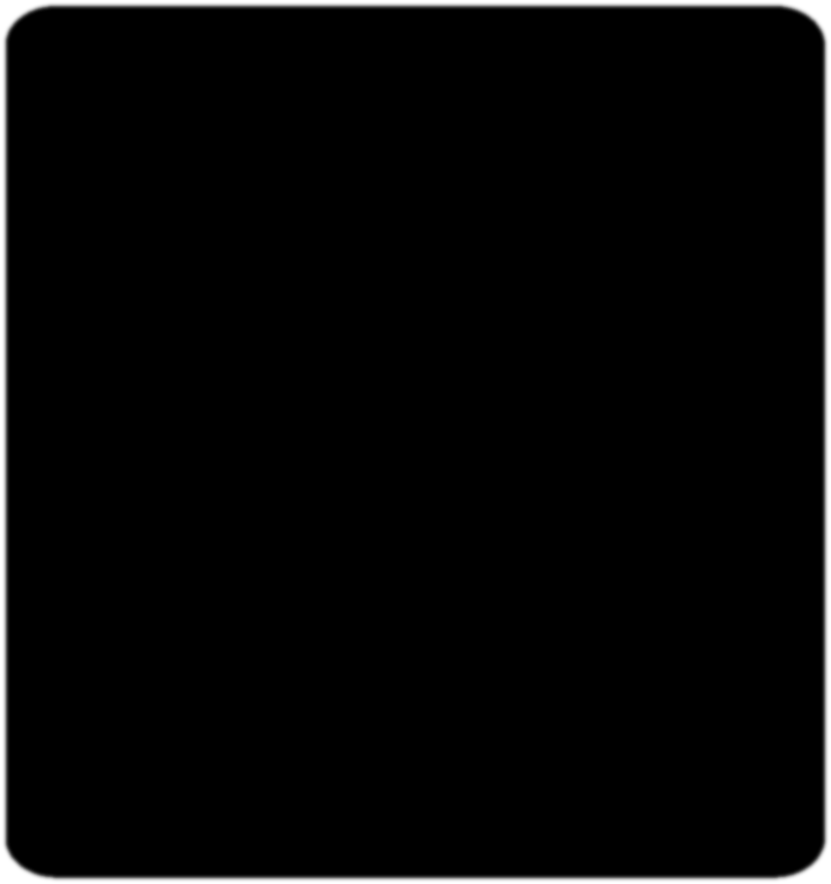 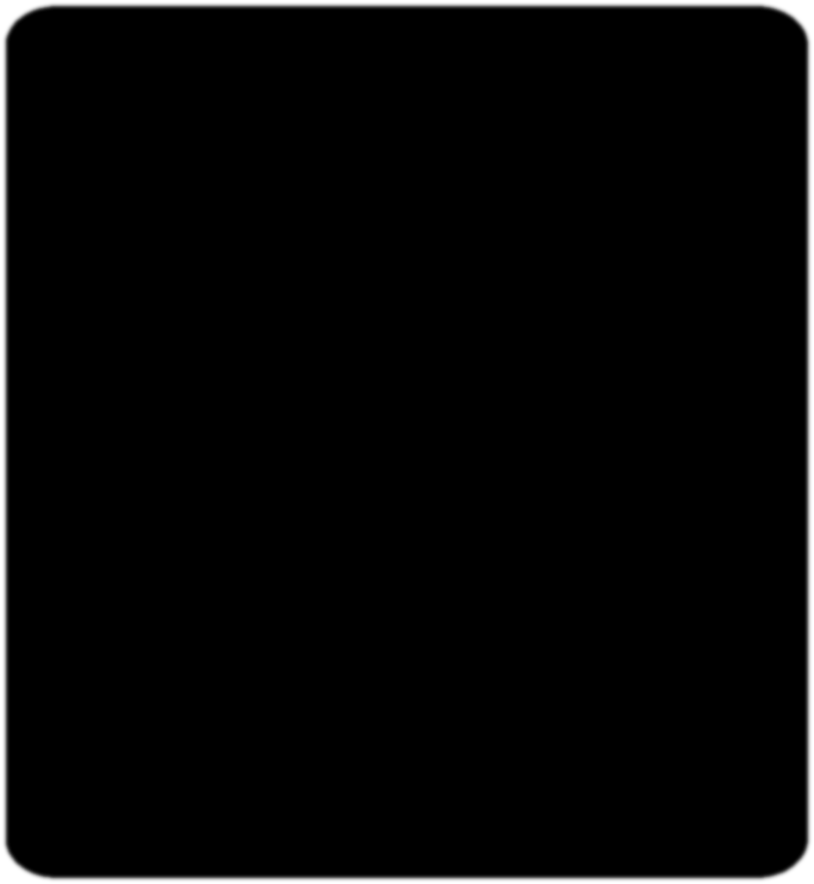 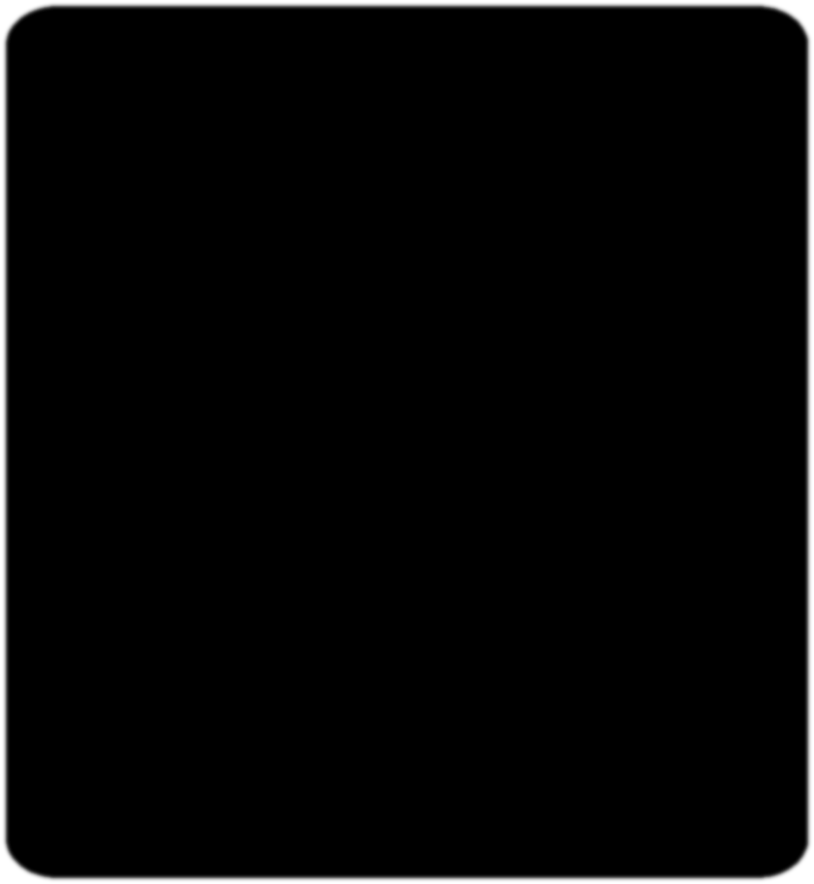 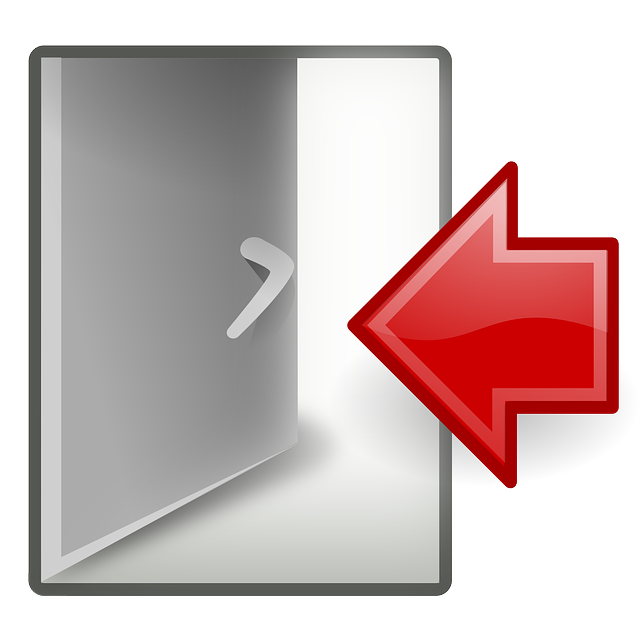 س٢  ــ  ٤
س٢  +  ٤
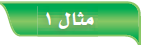 مثال
لا يوجد عاملان مجموعهما يساوي صفر
٢ ، ٢
٢ ،٢
٠
٤
١ ، ٢
١
١ ،٢
٣
س٢     +     ٠ س     ــ       ٤
س٢     +     ٠ س     +       ٤
( س  +  ٢ ) ( س  ــ  ٢ )
العبارة أولية
1
2
غير قابلة للتحليل
قابلة للتحليل
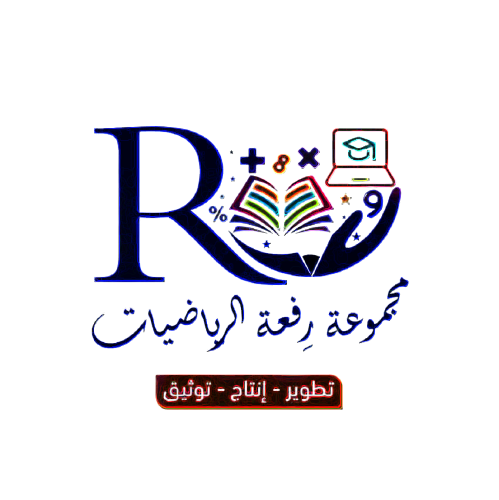 402
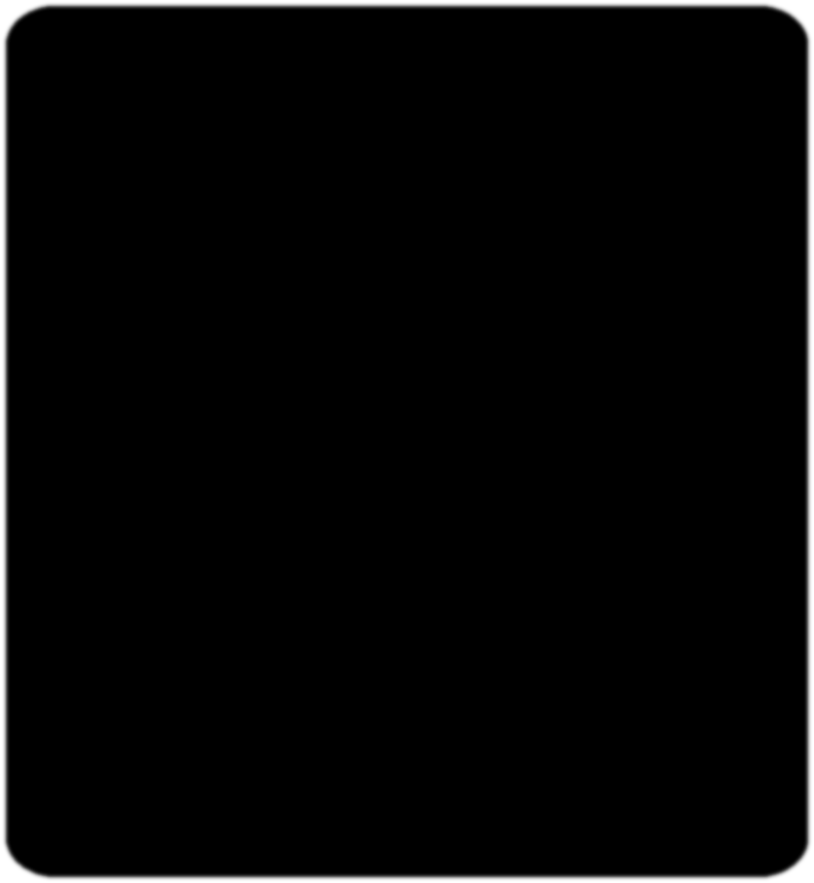 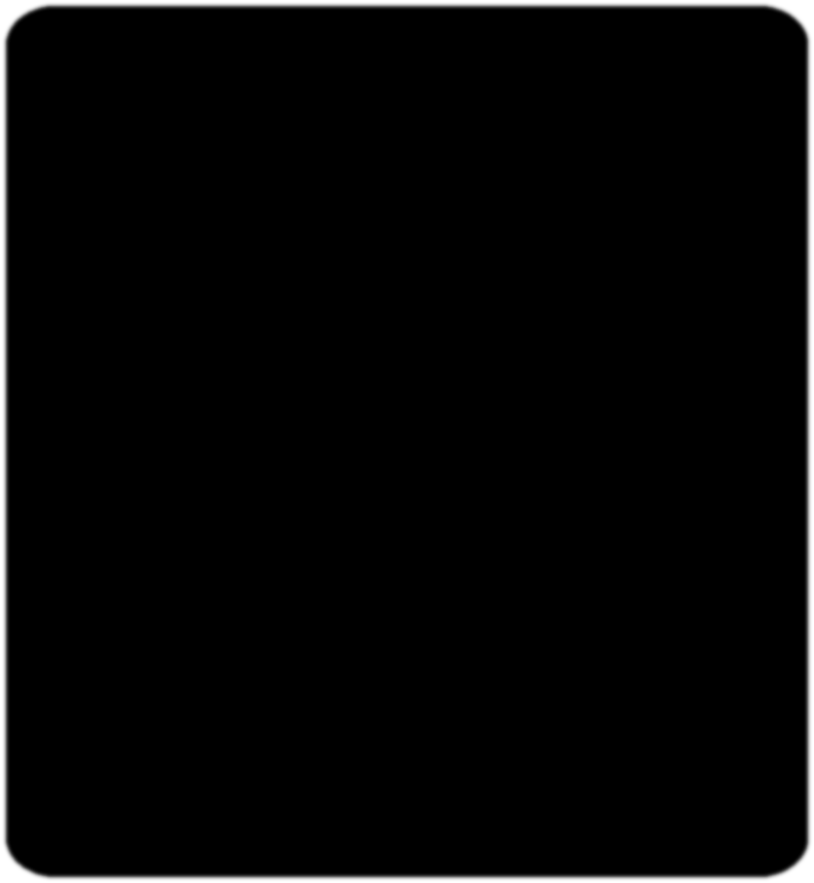 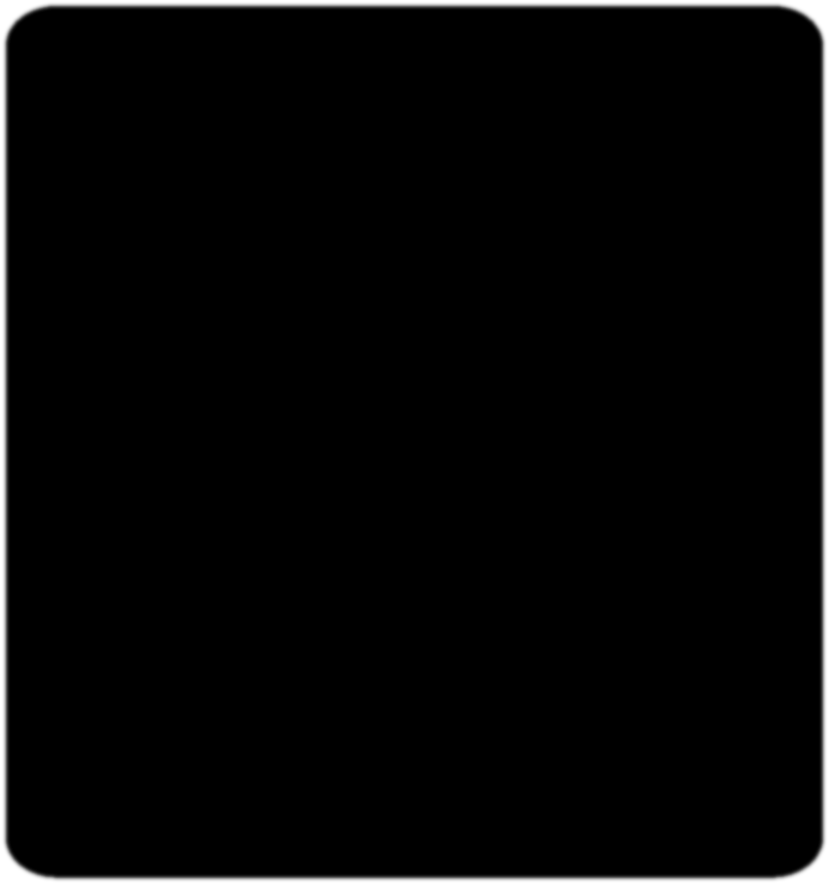 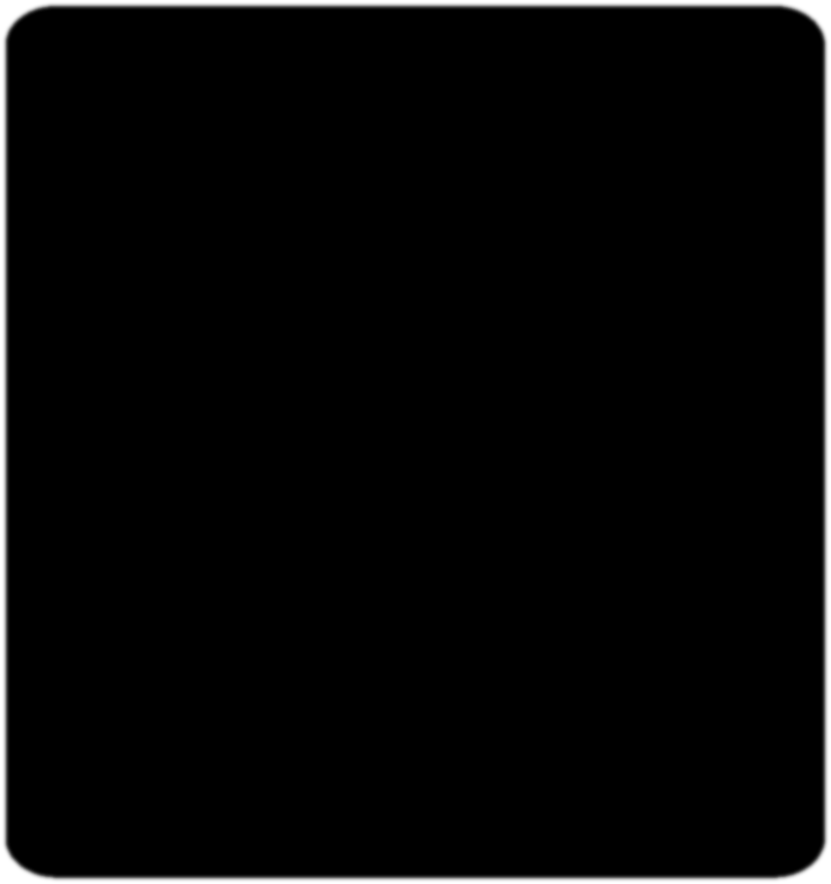 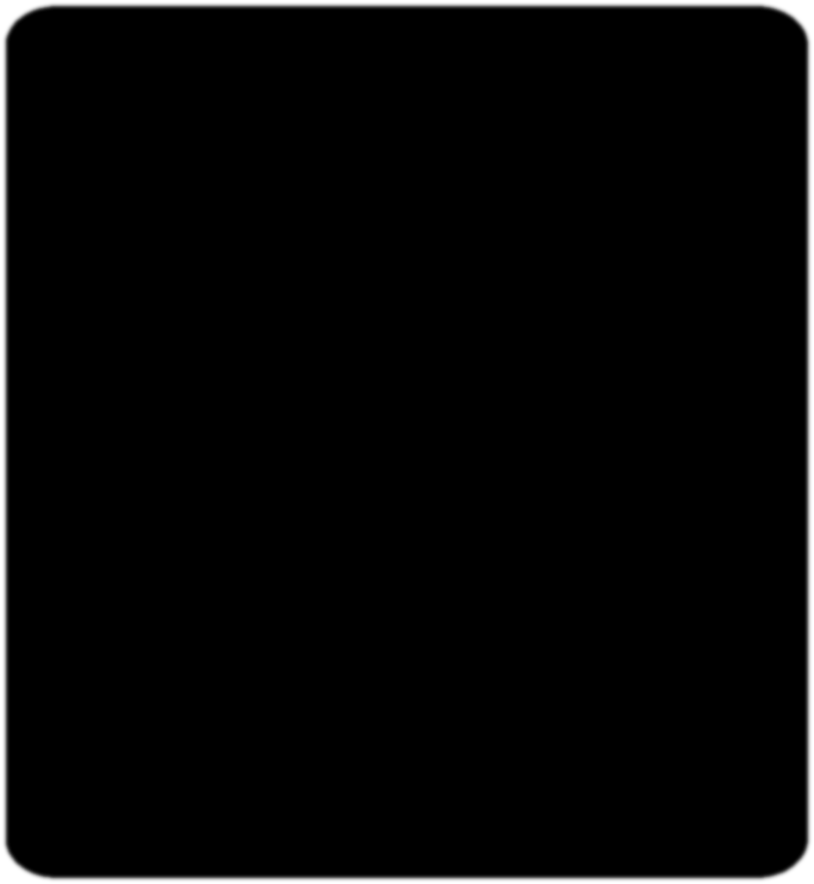 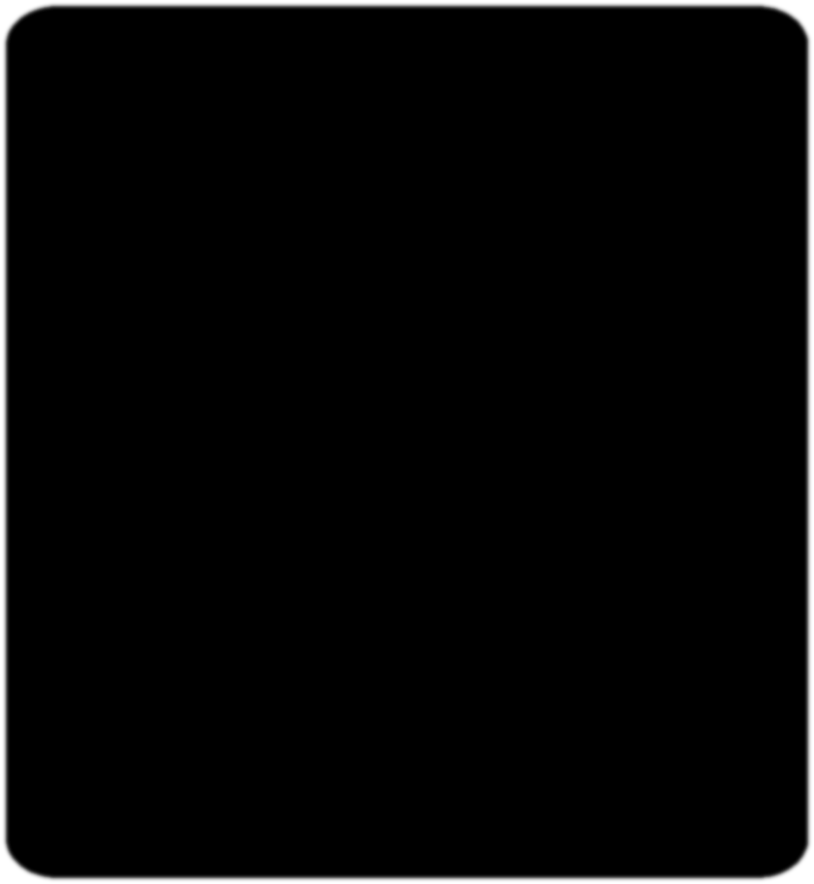 حلل كلا مما يلي :  س٢  ــ  ٩     ،      س٢  ــ  ٢٥
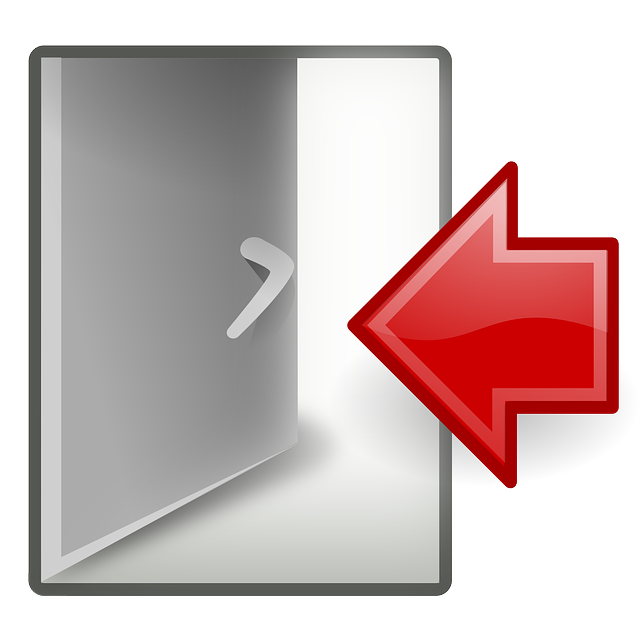 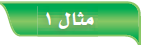 مثال
س٢  ــ  ٩
س٢  ــ  ٢٥
س   ×   س    ــ   ٣   ×   ٣
س
س
س   ×   س    ــ   ٥  ×   ٥
س
س
(        +        ) (        ــ        )
(        +        ) (        ــ        )
1
2
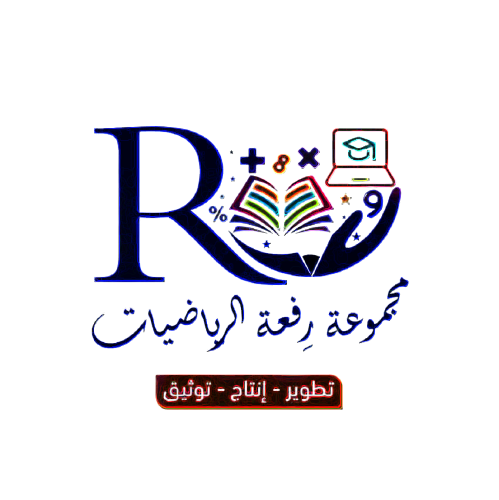 403
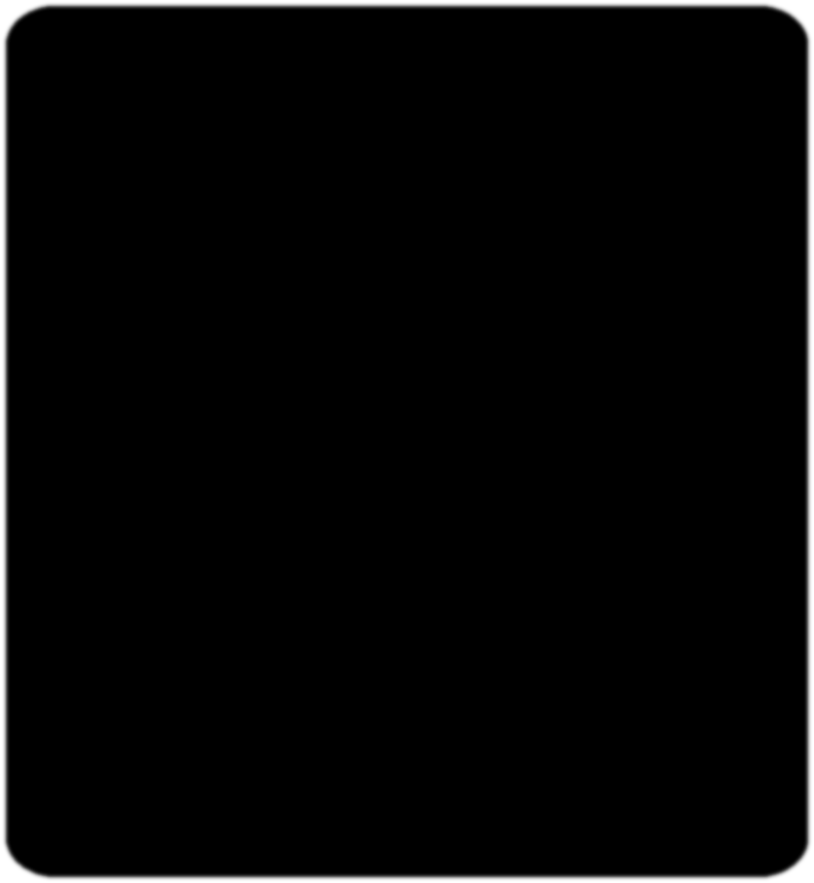 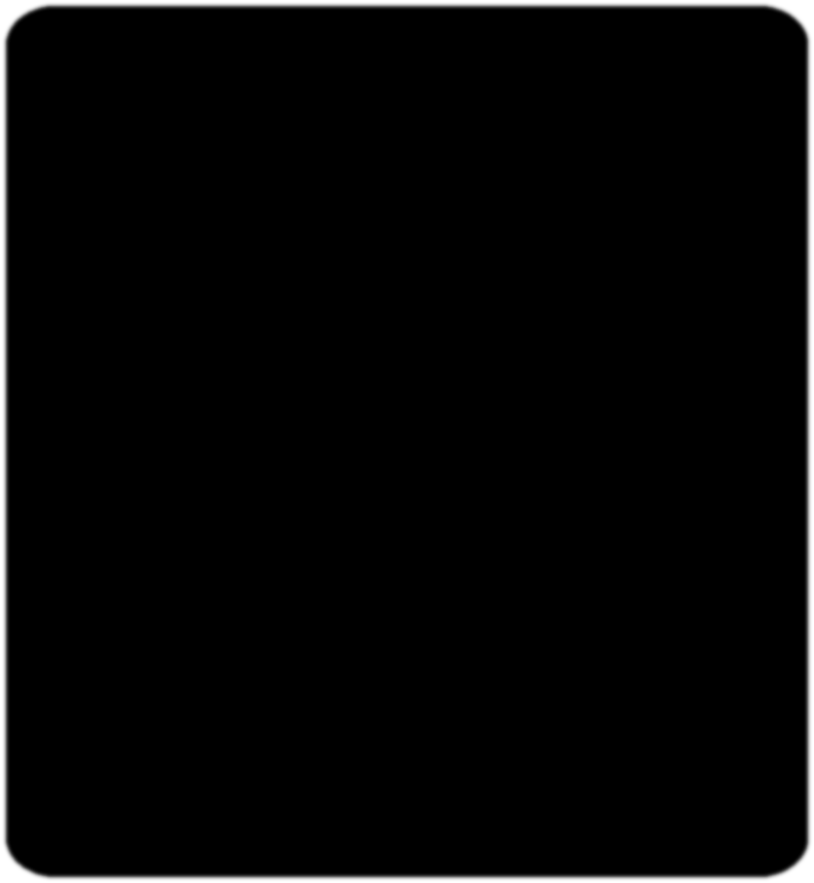 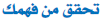 حلل كل كثيرة حدود مما يأتي  :
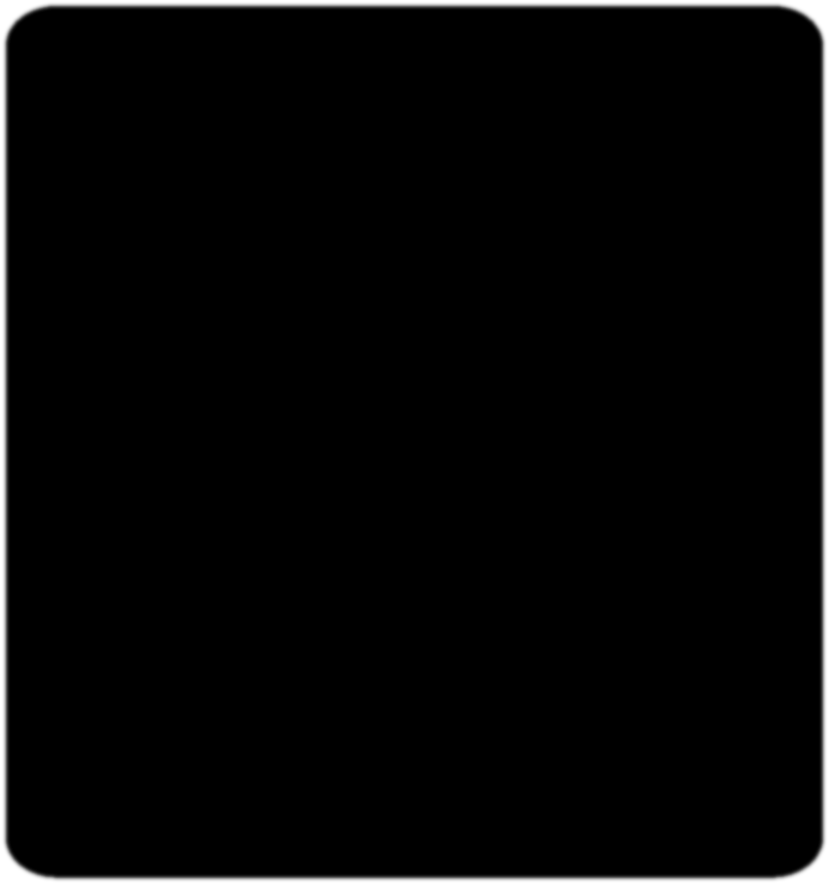 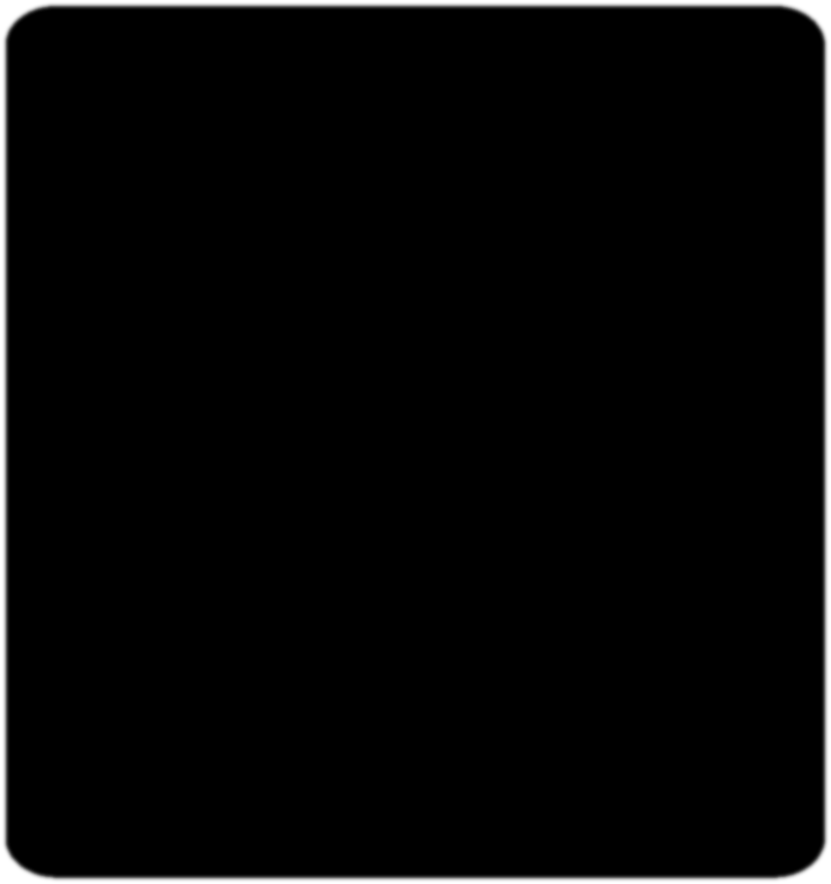 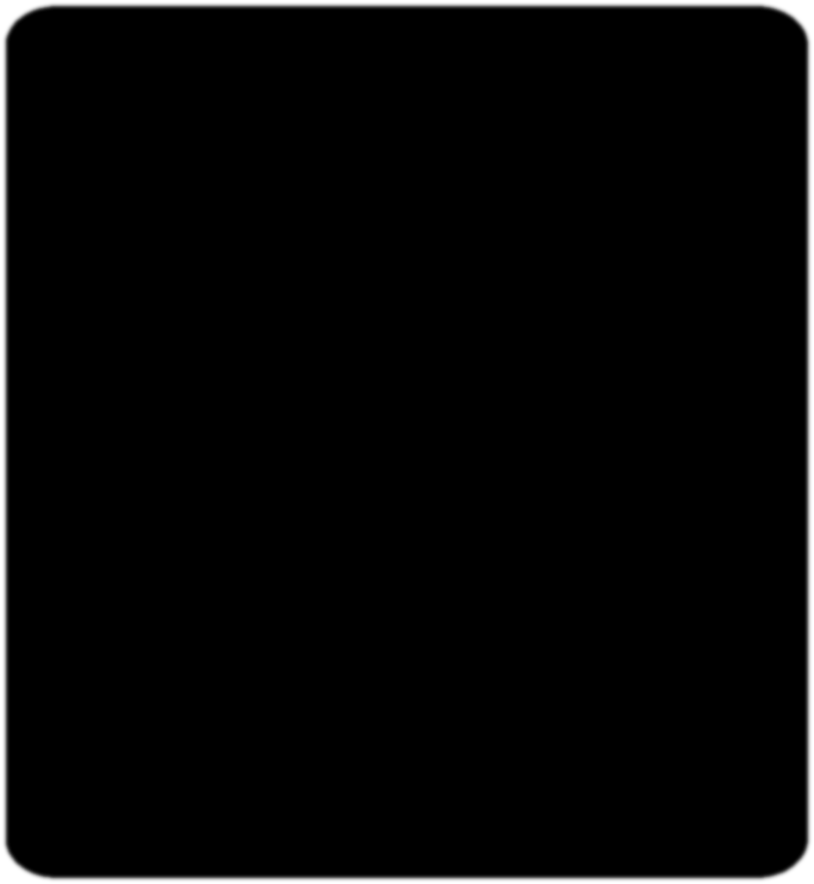 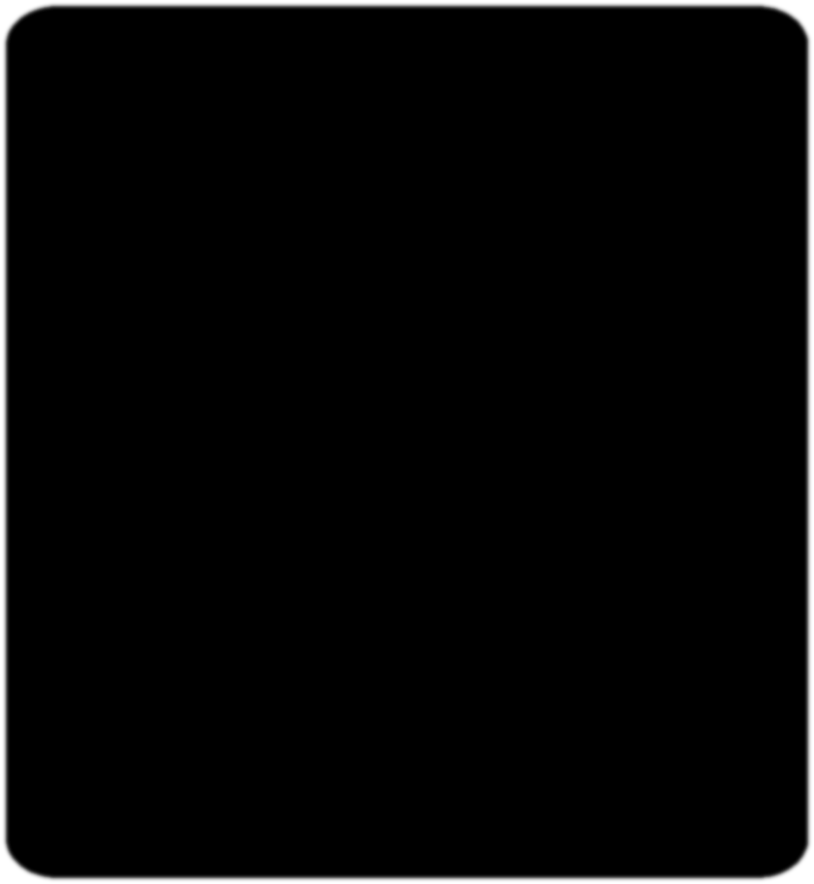 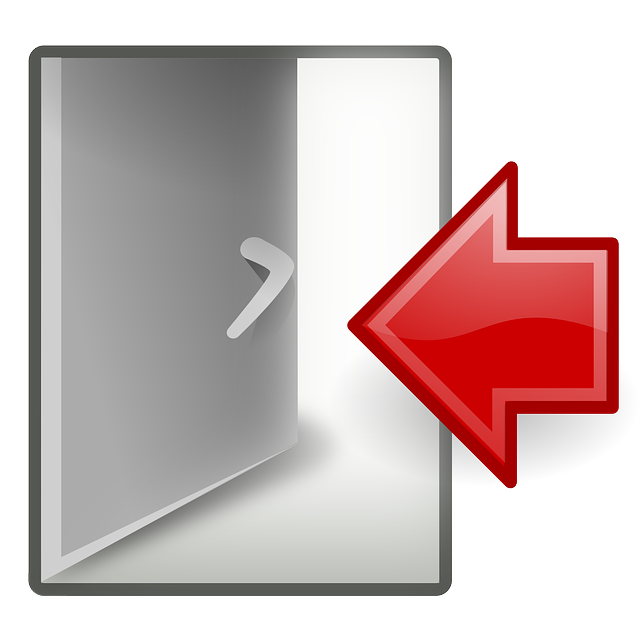 ٨١ ــ  جـ٢
٦٤جـ٢ــ  هـ٢
٩  ×   ٩    ــ     جـ   ×   جـ
٨ جـ   ×   ٨ جـ    ــ   هـ   ×   هـ
جـ
جـ
(        +        ) (        ــ        )
(         +       ) (         ــ       )
٩
٩
٨ جـ
٨ جـ
هـ
هـ
1
2
404
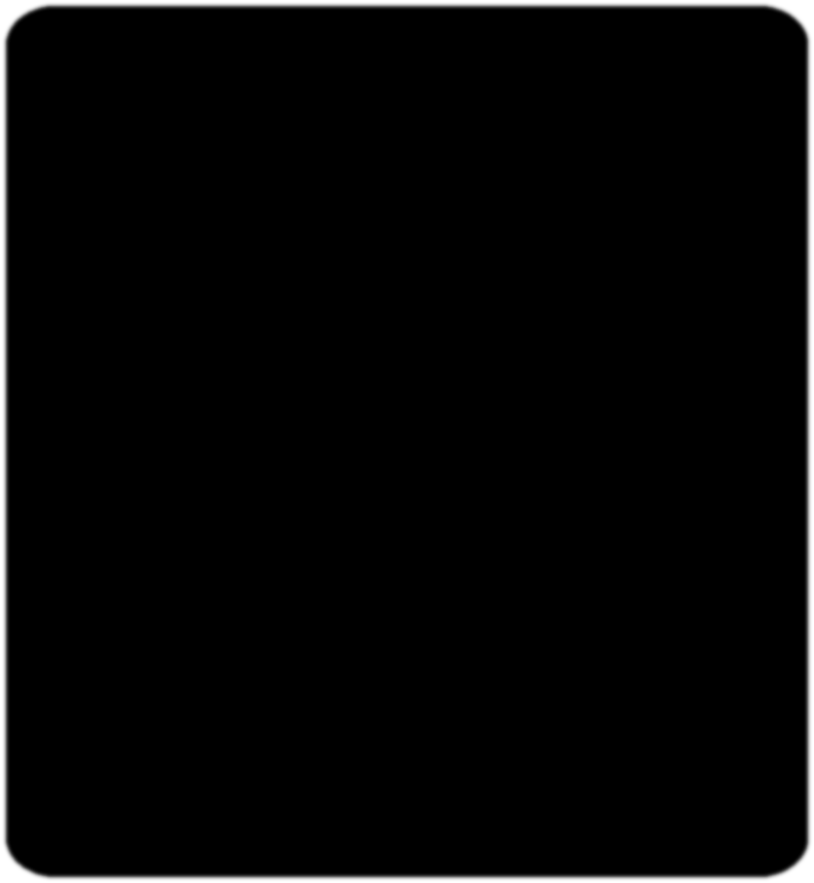 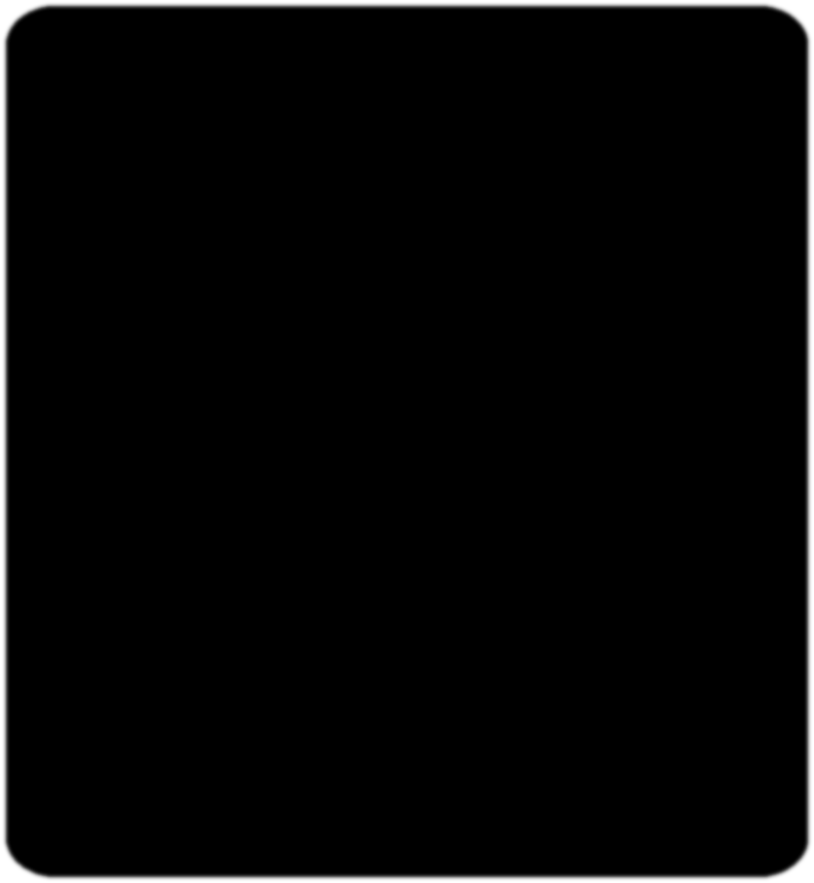 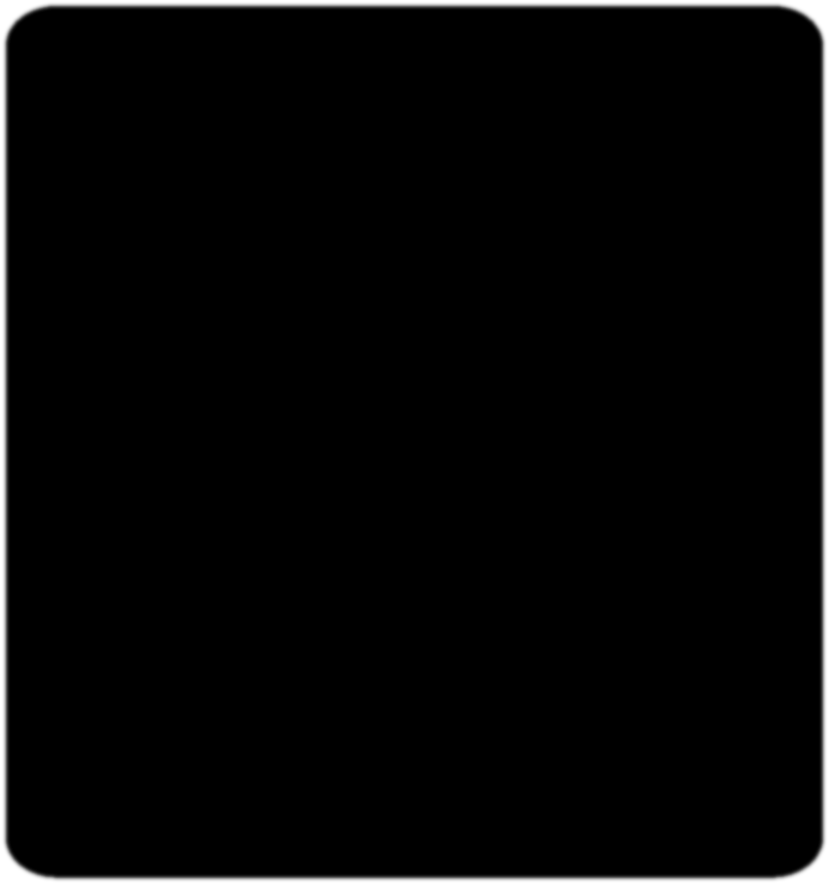 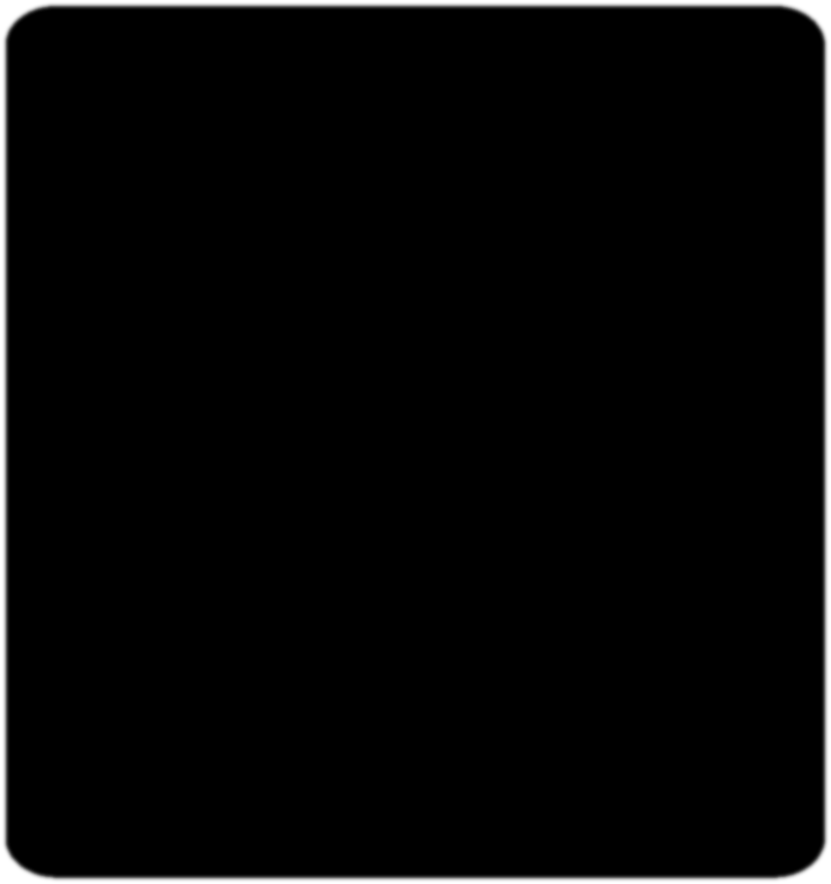 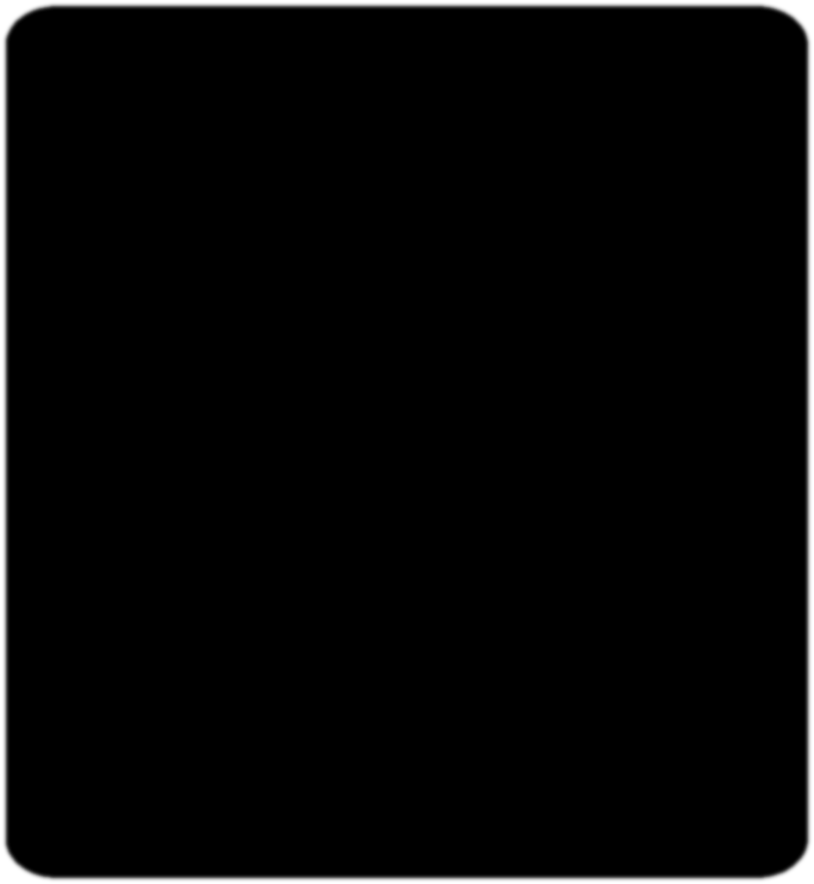 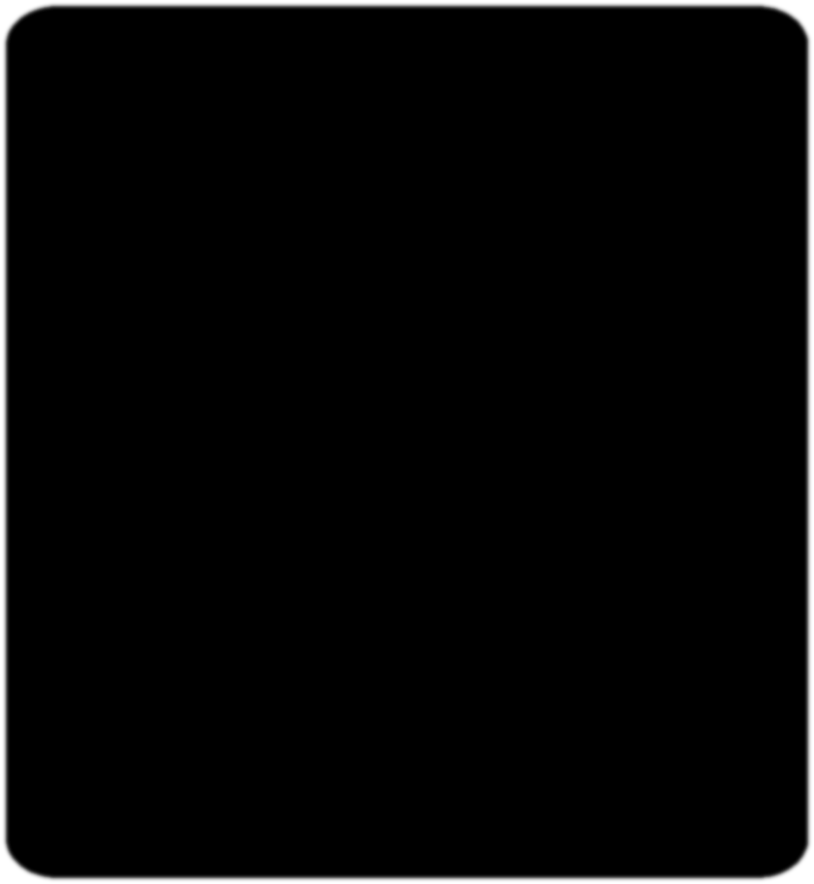 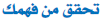 حلل  كثيرة الحدود التالية  :
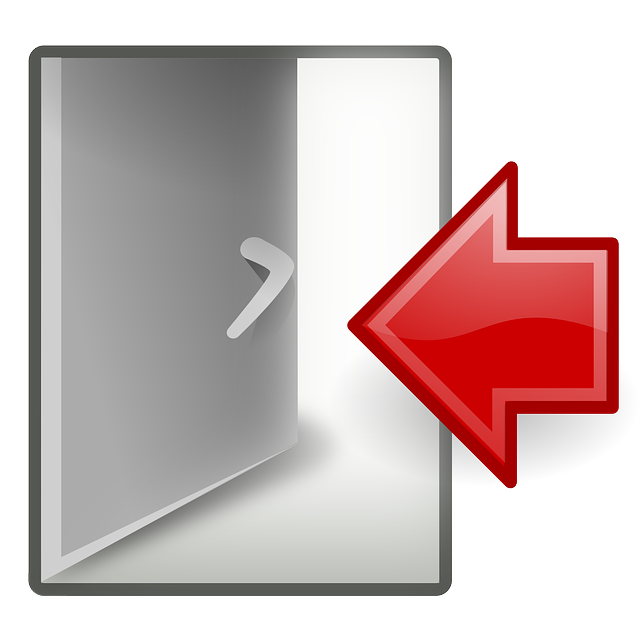 ٩ س٣  ــ  ٤ س
س ( ٩ س٢  ــ  ٤ )
س  [  ٣ س   ×   ٣ س    ــ   ٢   ×   ٢  ]
س  (          +       ) (           ــ       )
1
2
٣ س
٢
٢ س
٢
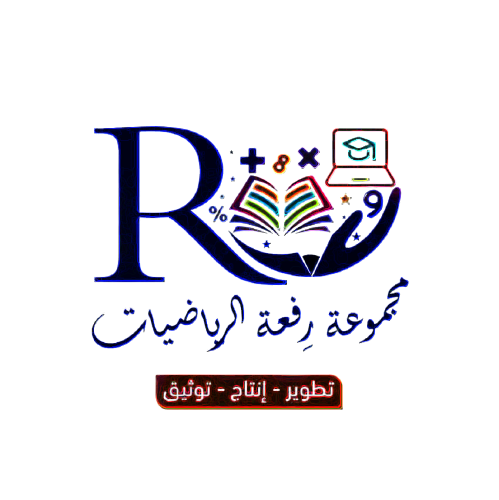 405
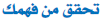 حلل  كثيرة الحدود التالية  :
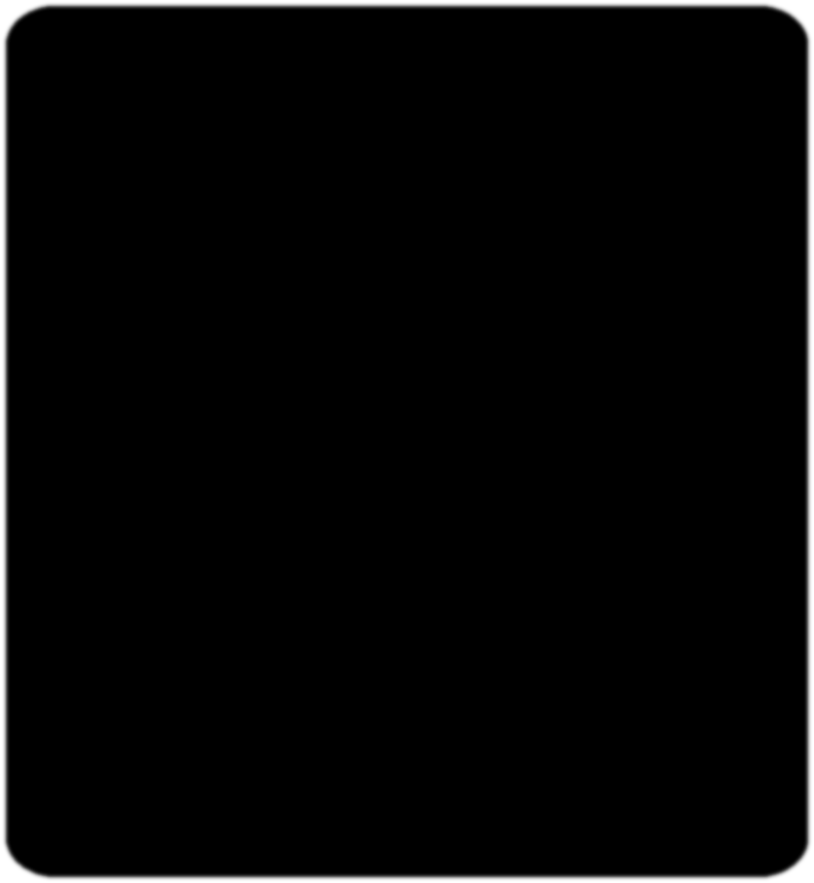 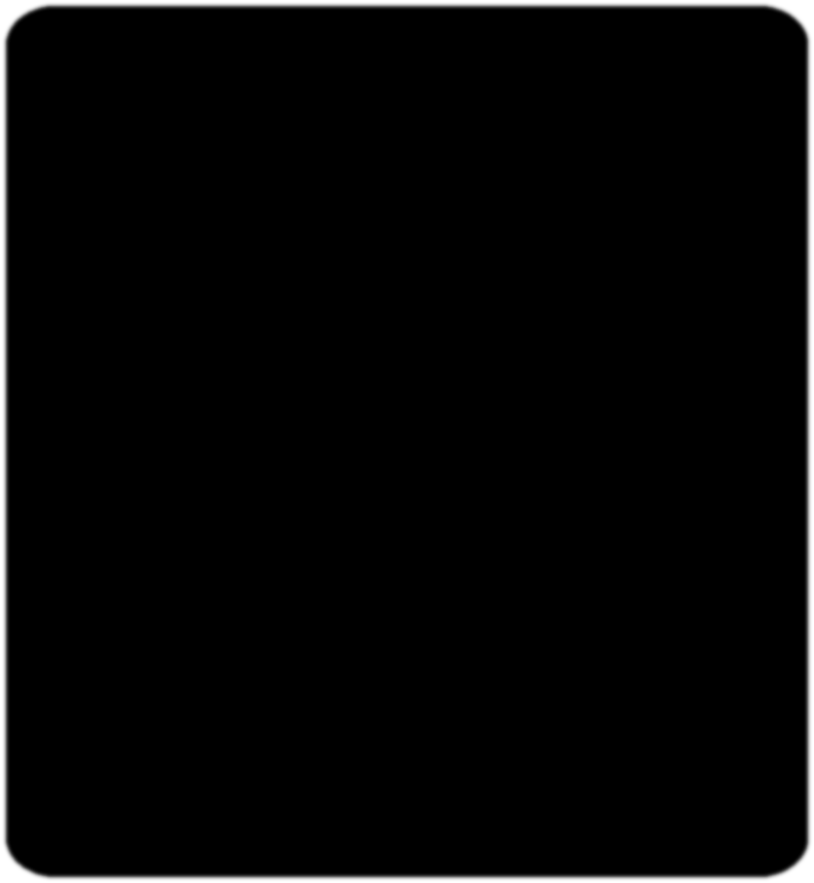 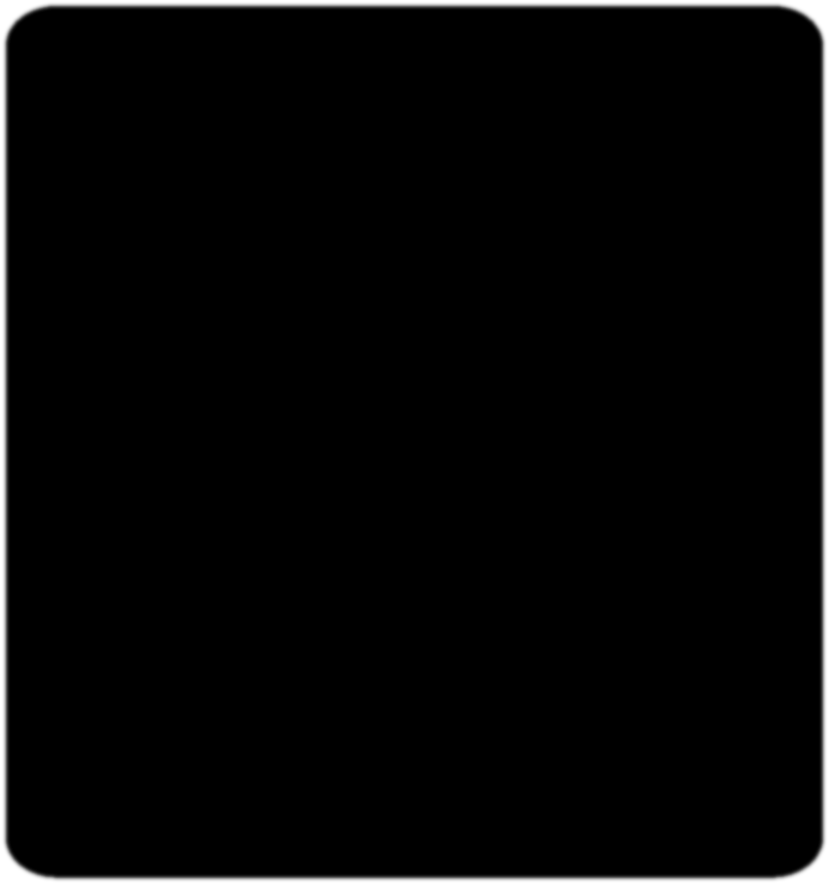 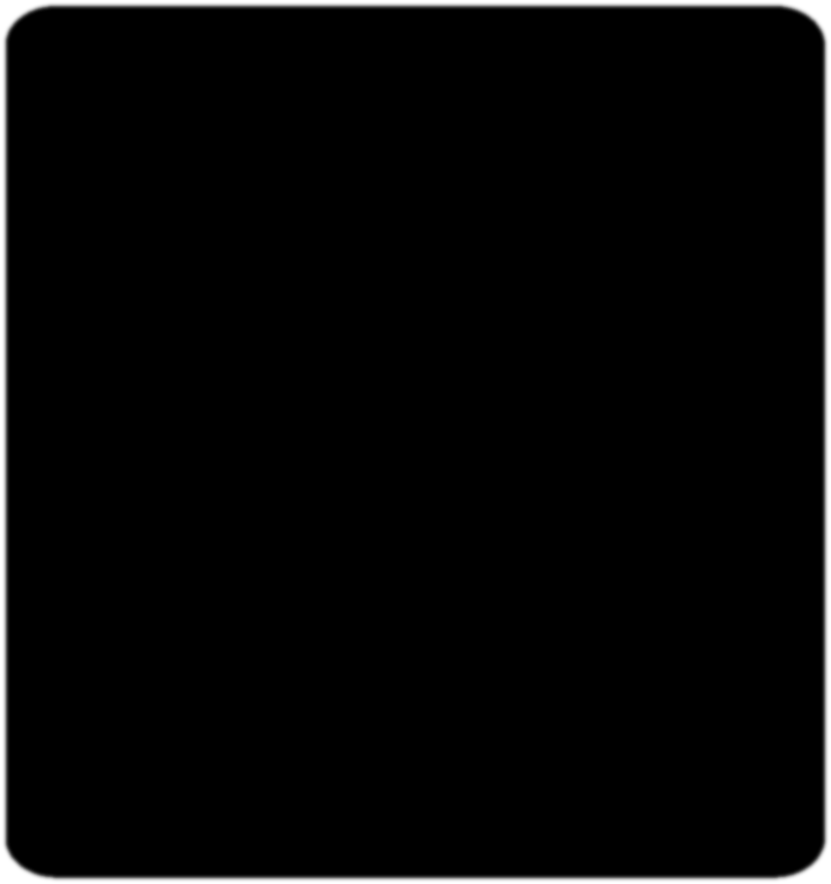 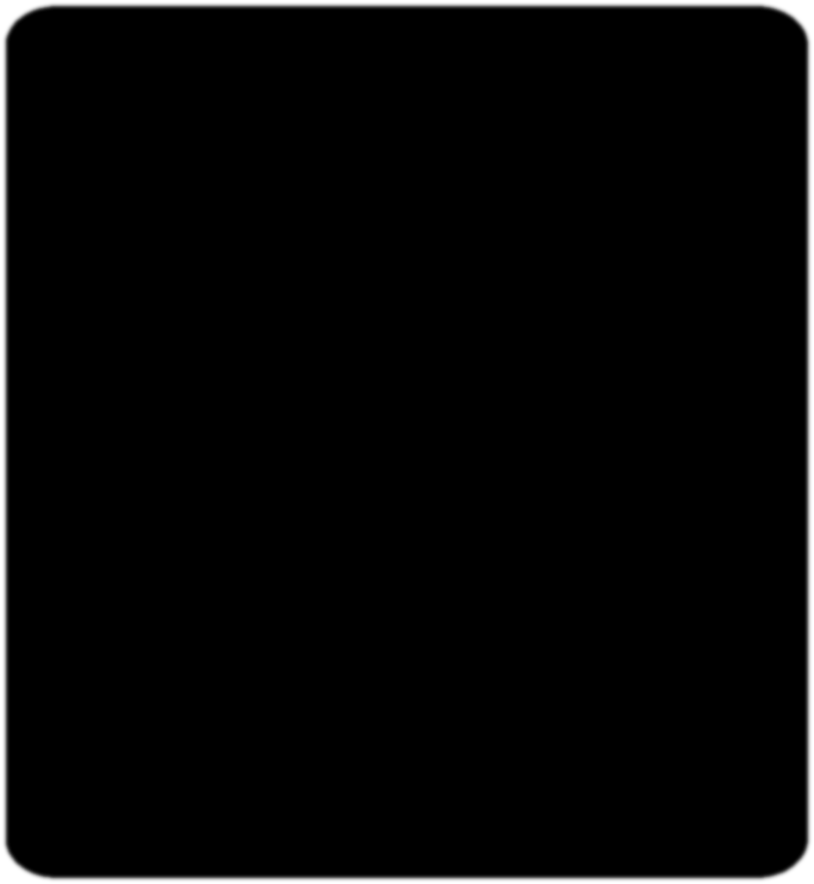 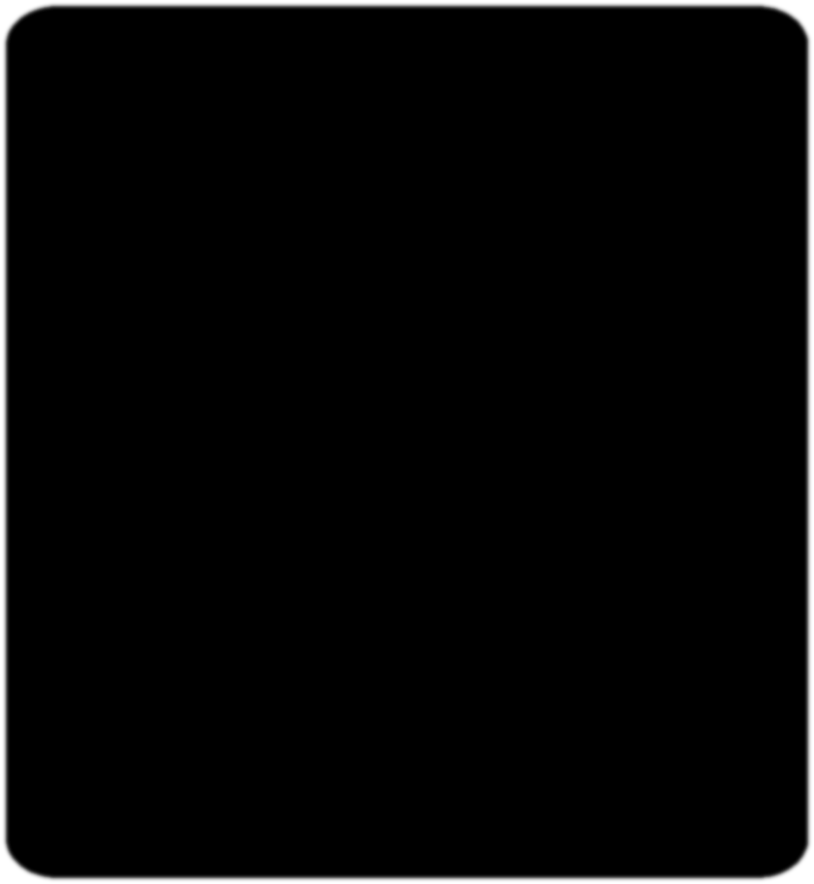 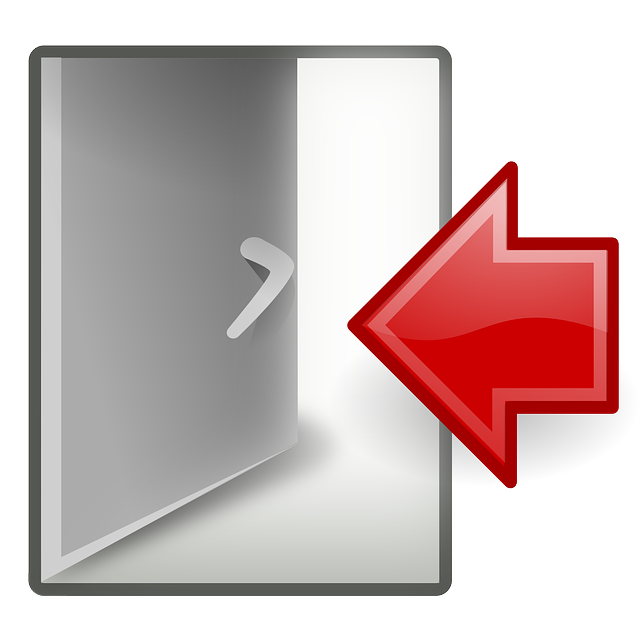 ــ ٤ ص٣  +  ٩ ص
ــ  ص ( ٤ ص٢  ــ  ٩ )
ــ  ص  [  ٢ ص   ×   ٢ ص    ــ   ٣   ×   ٣  ]
ــ  ص  (          +       ) (           ــ       )
٢ ص
٣
٢ ص
٣
1
2
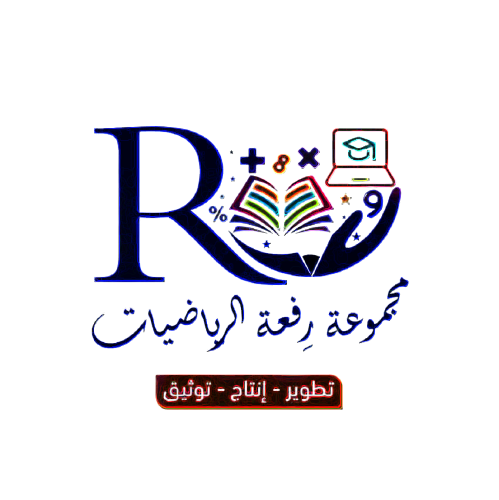 406
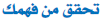 حلل  كثيرة الحدود التالية  :
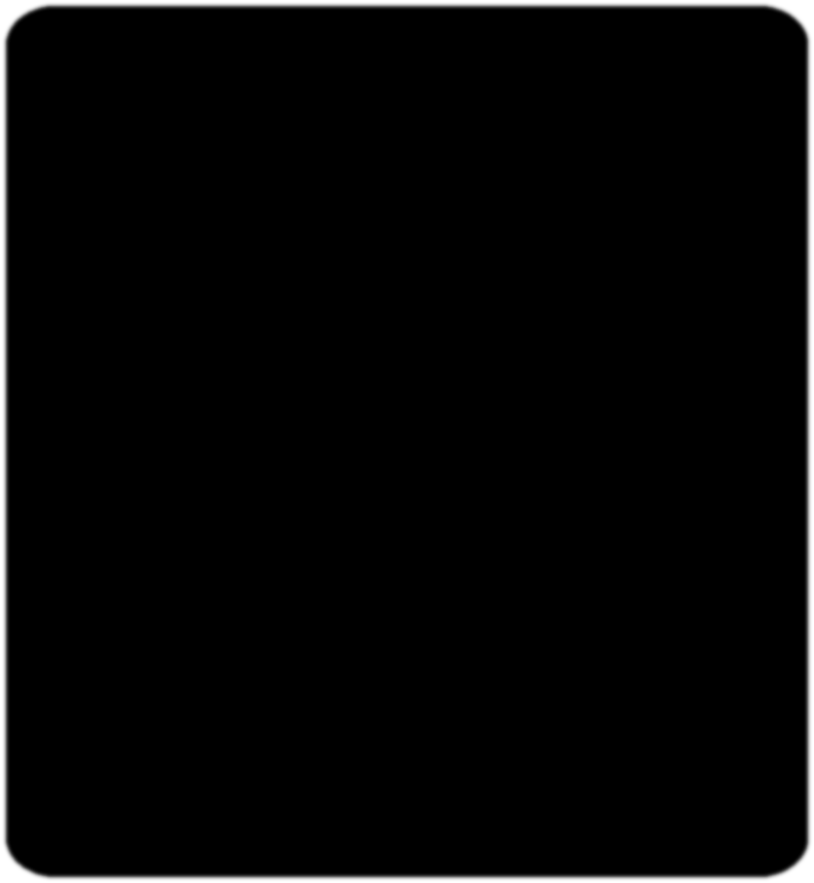 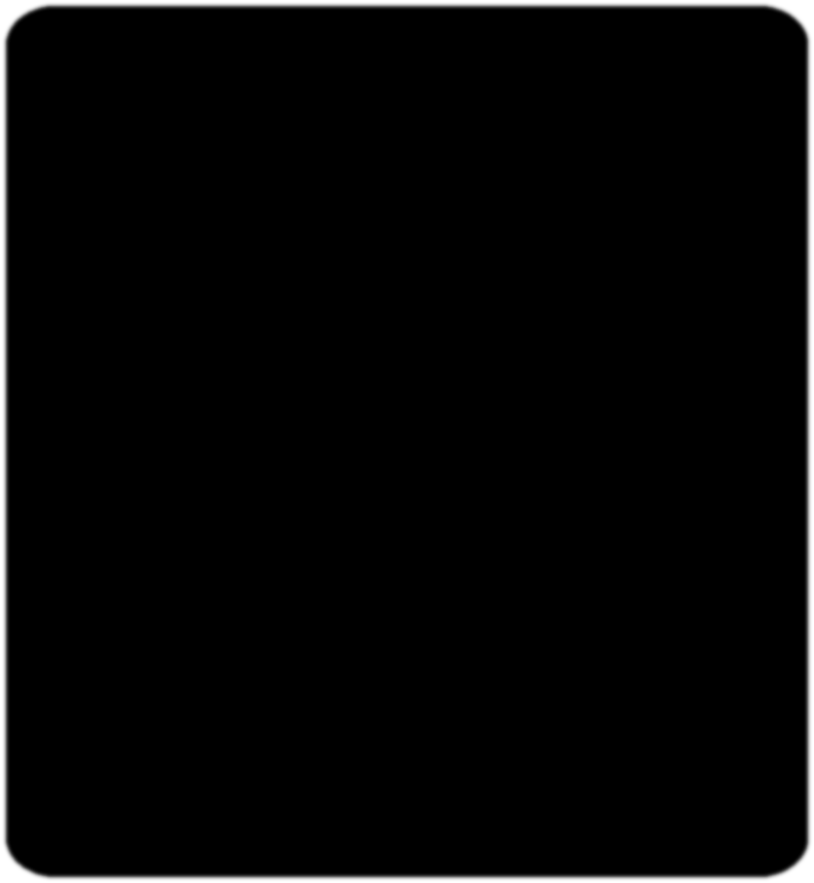 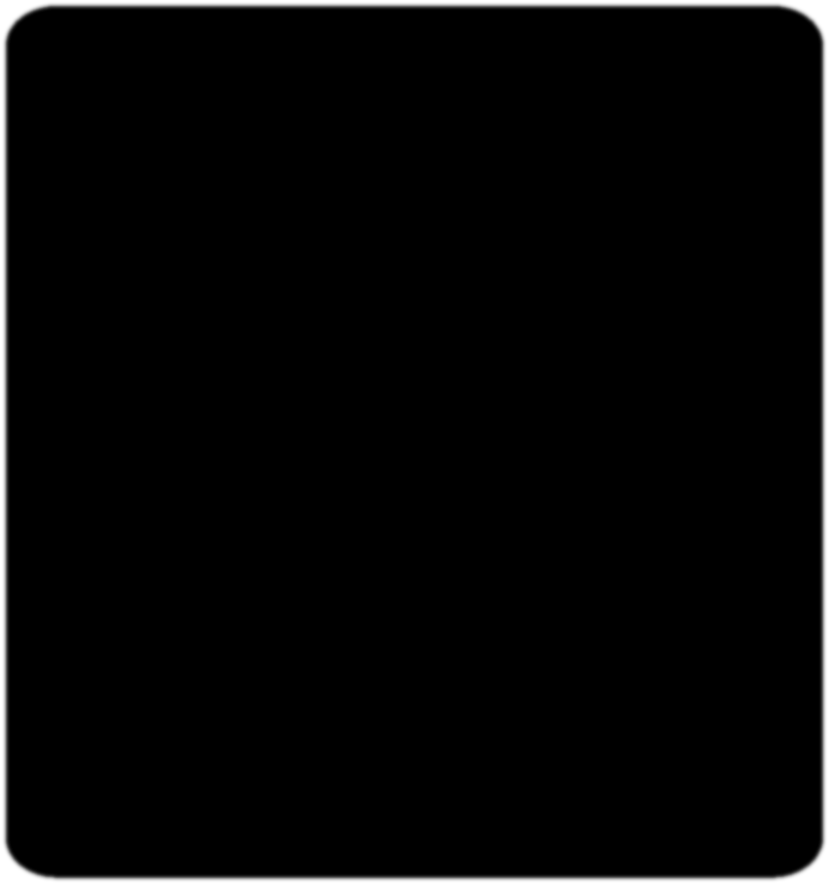 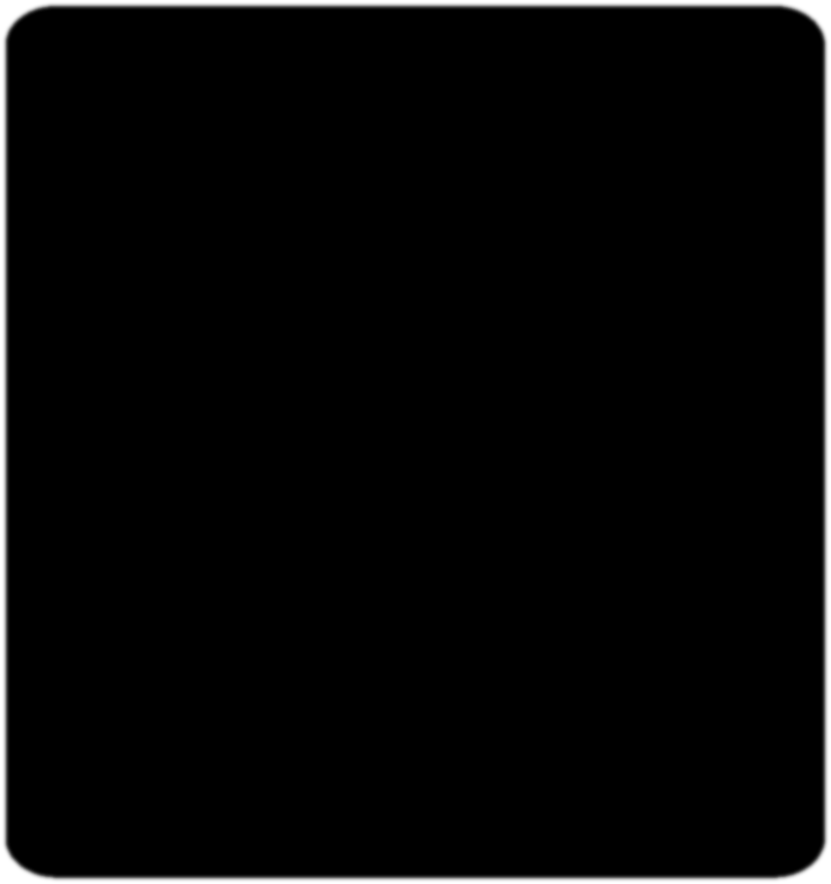 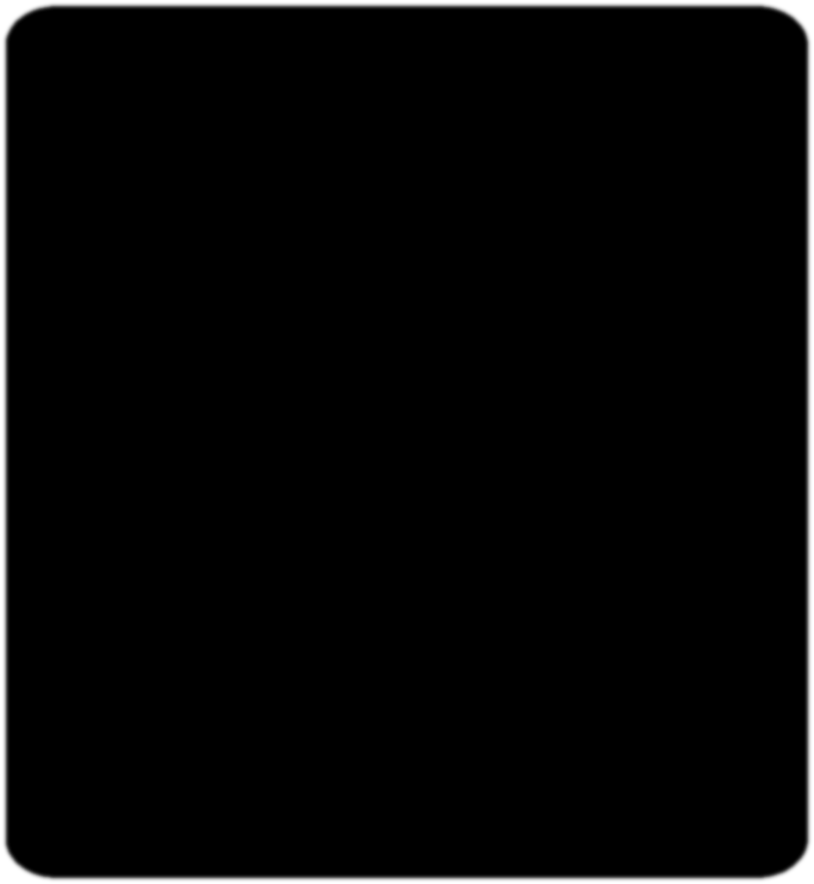 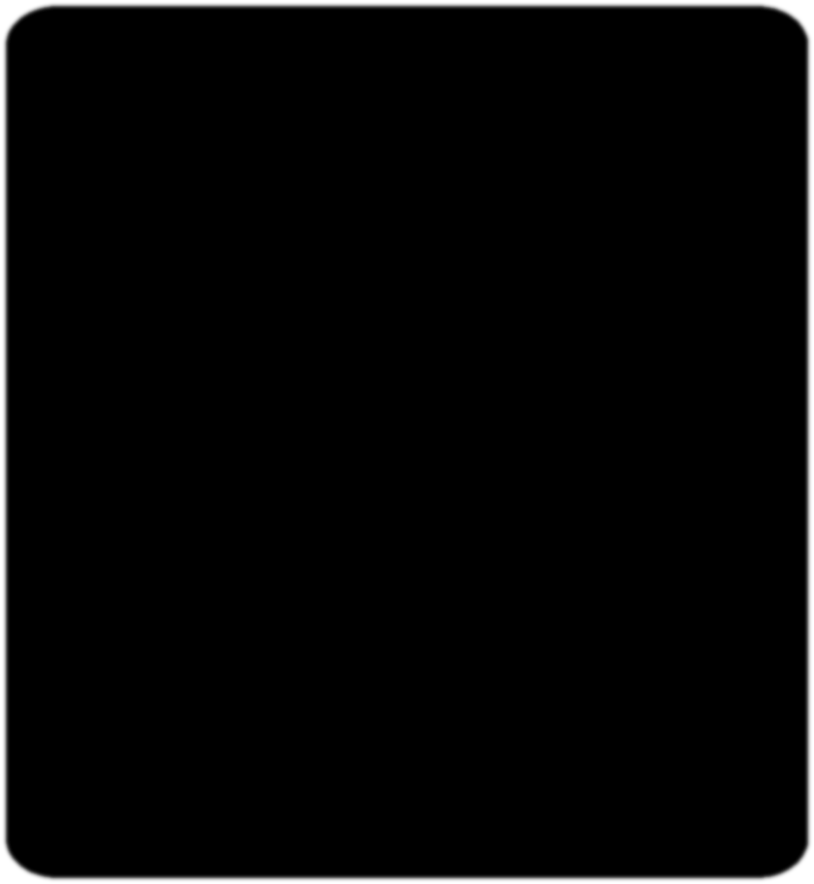 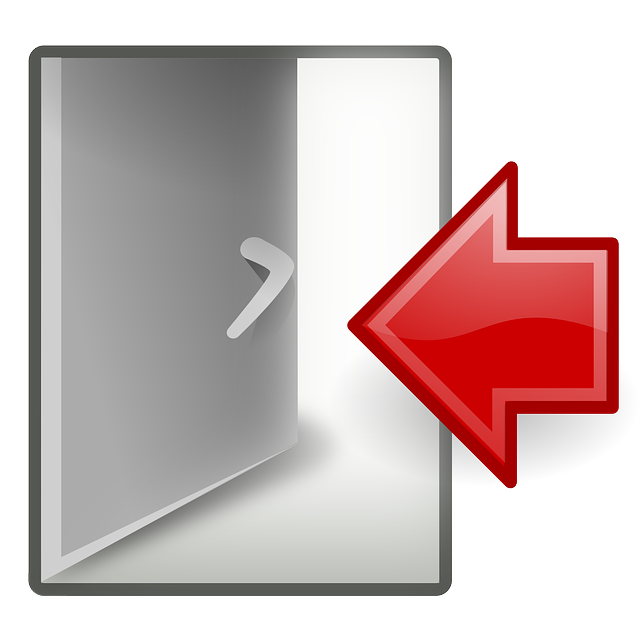 ص٤  ــ   ١
ص٢   ×   ص٢    ــ    ١   ×   ١
(          +       ) (           ــ       )
ص٢
١
ص٢
١
(  ص٢  +   ١  )
( ص   ×   ص   ــ   ١   ×   ١ )
1
2
(          +       ) (           ــ       )
(  ص٢  +   ١  )
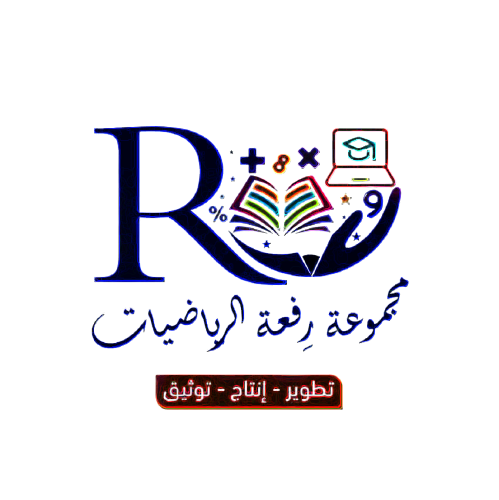 ص
١
ص
١
407
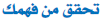 حلل  كثيرة الحدود التالية  :
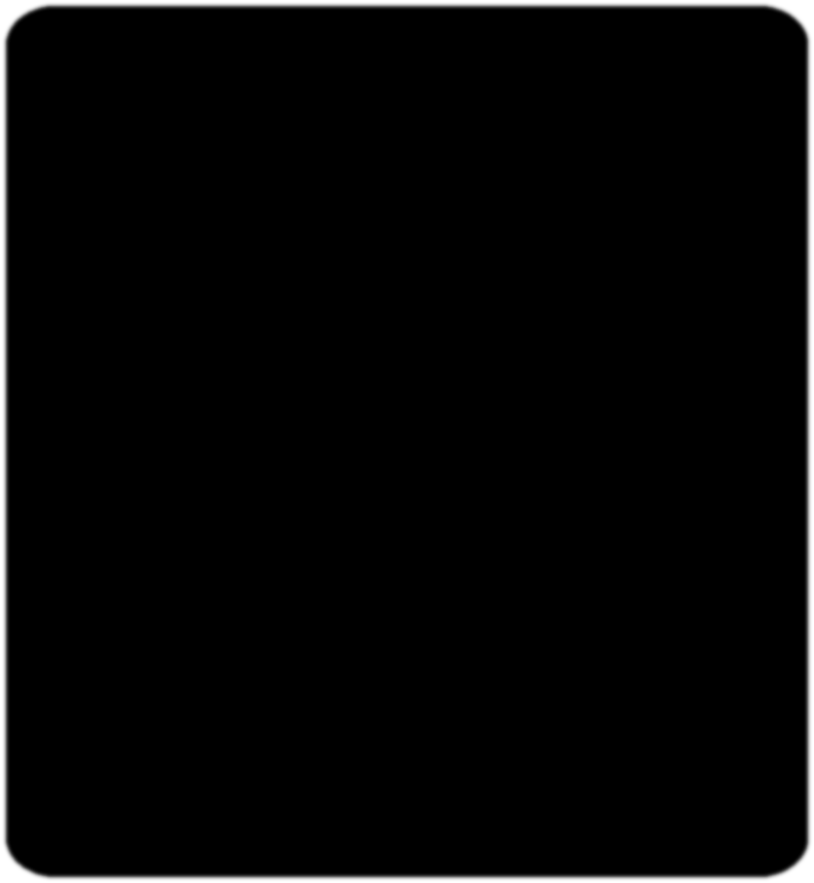 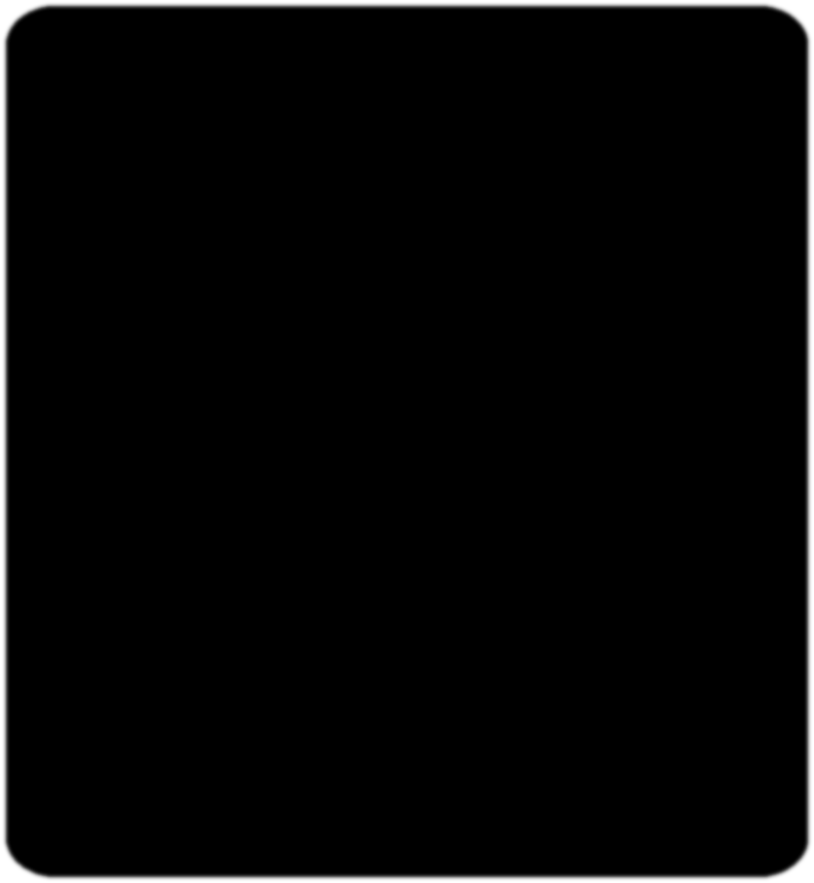 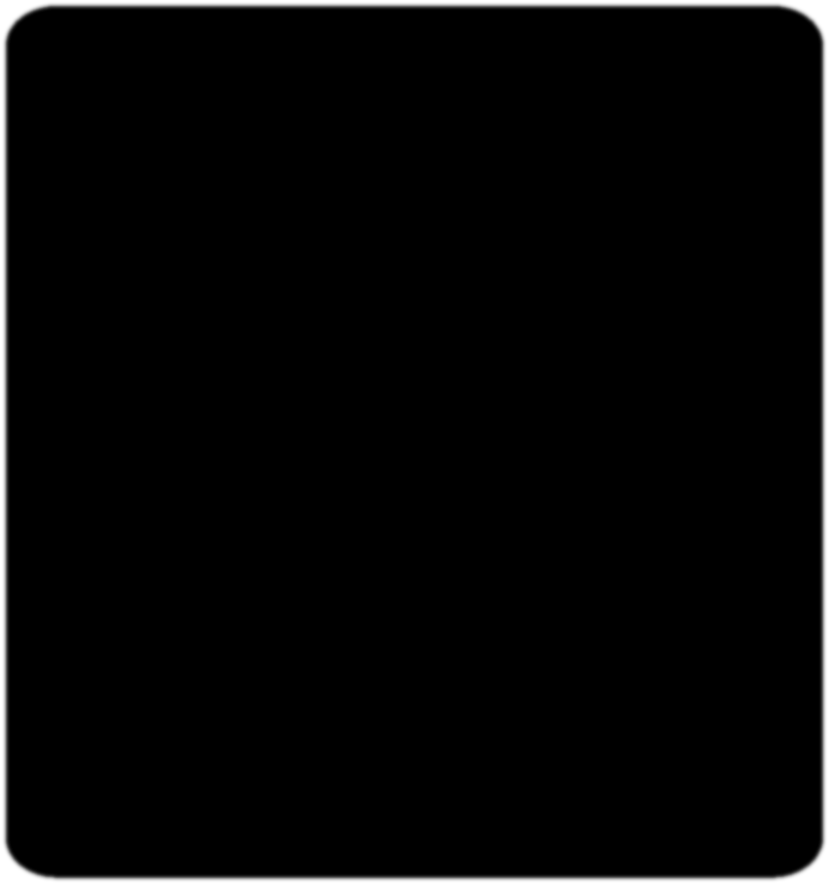 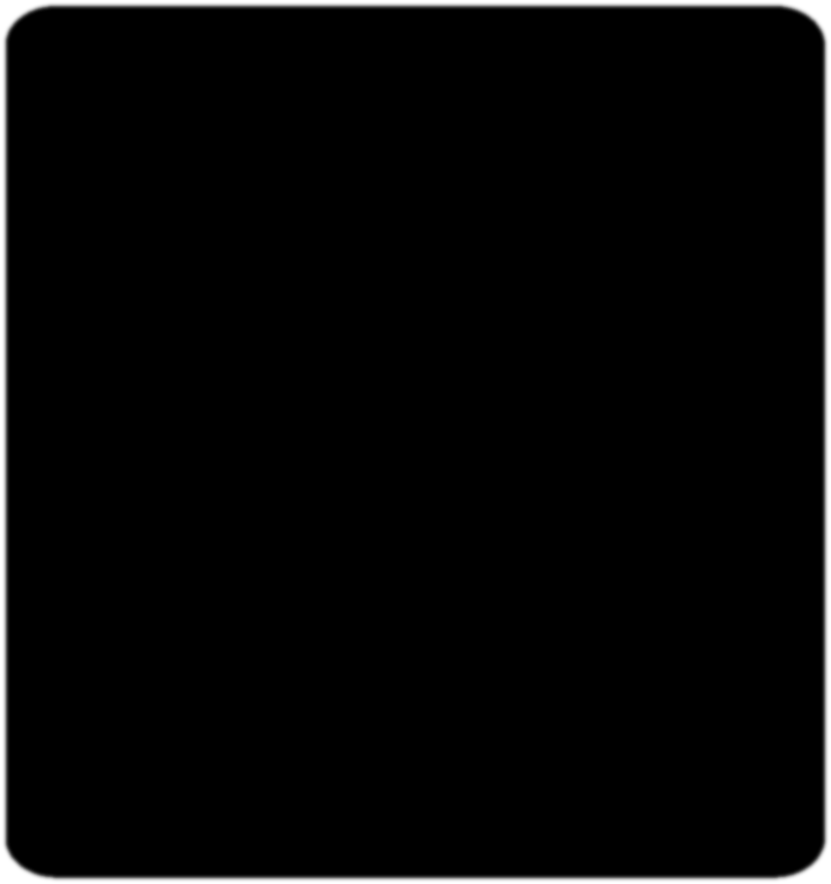 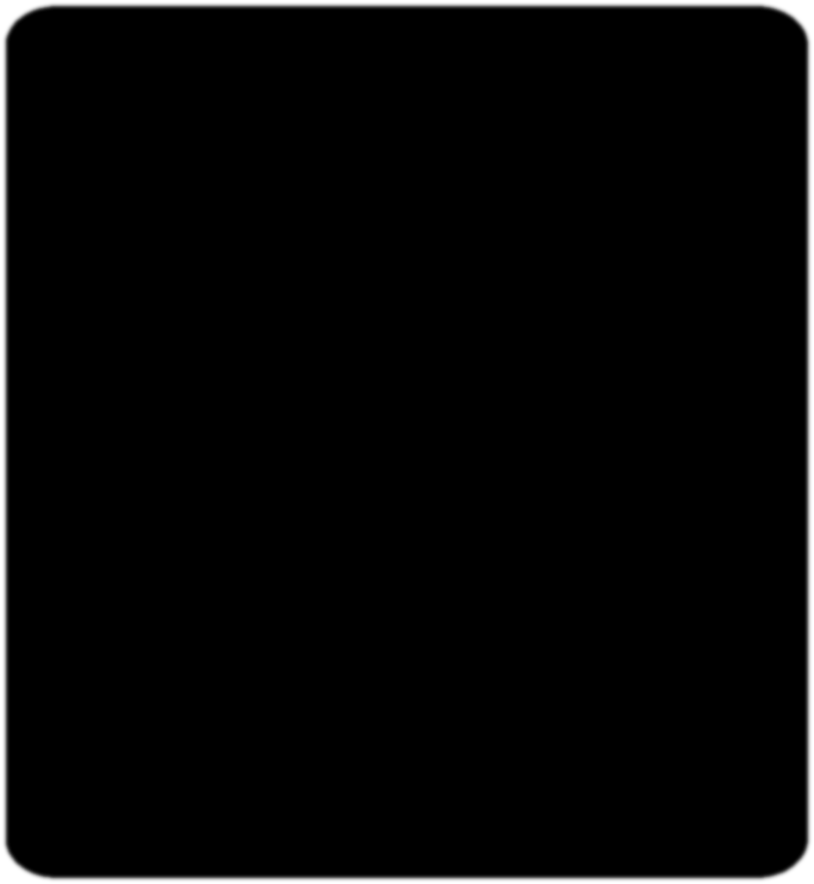 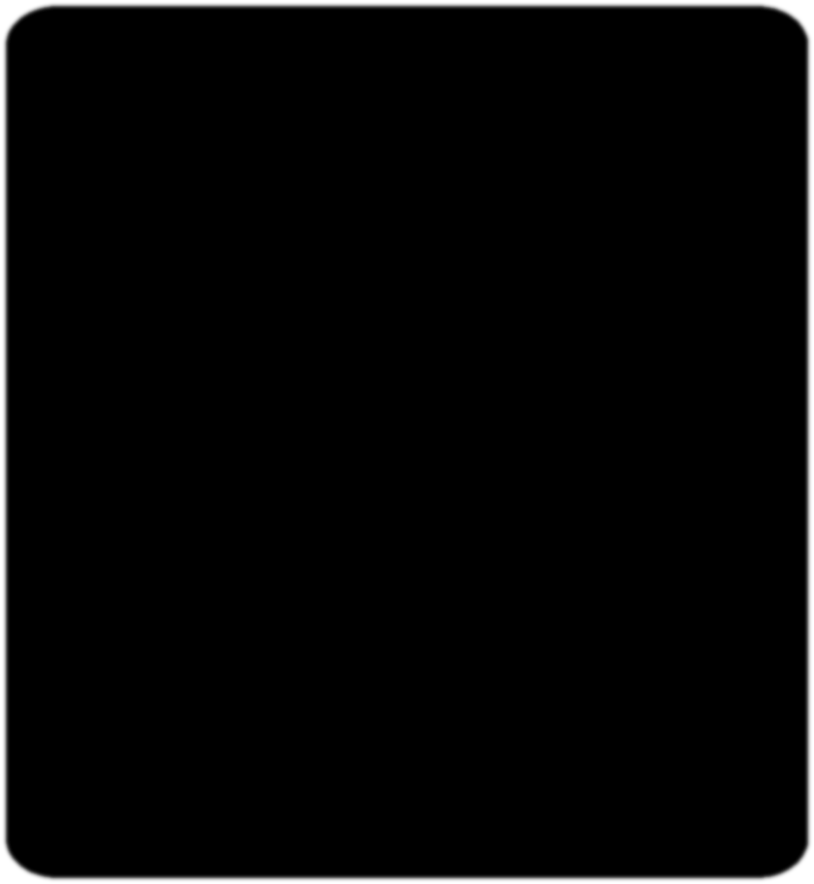 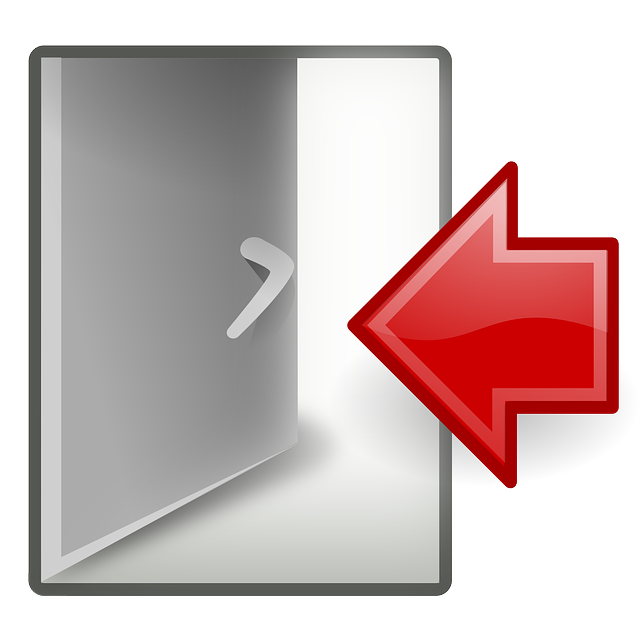 ٤ أ٤  ــ   ب٤
٢ أ٢   ×   ٢ أ٢    ــ     ب٢   ×   ب٢
(          +        ) (           ــ        )
٢ أ٢
ب٢
٢ أ٢
ب٢
1
2
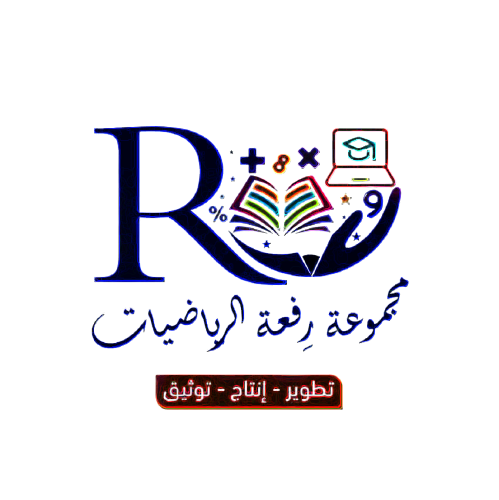 408
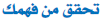 حلل  كثيرة الحدود التالية  :
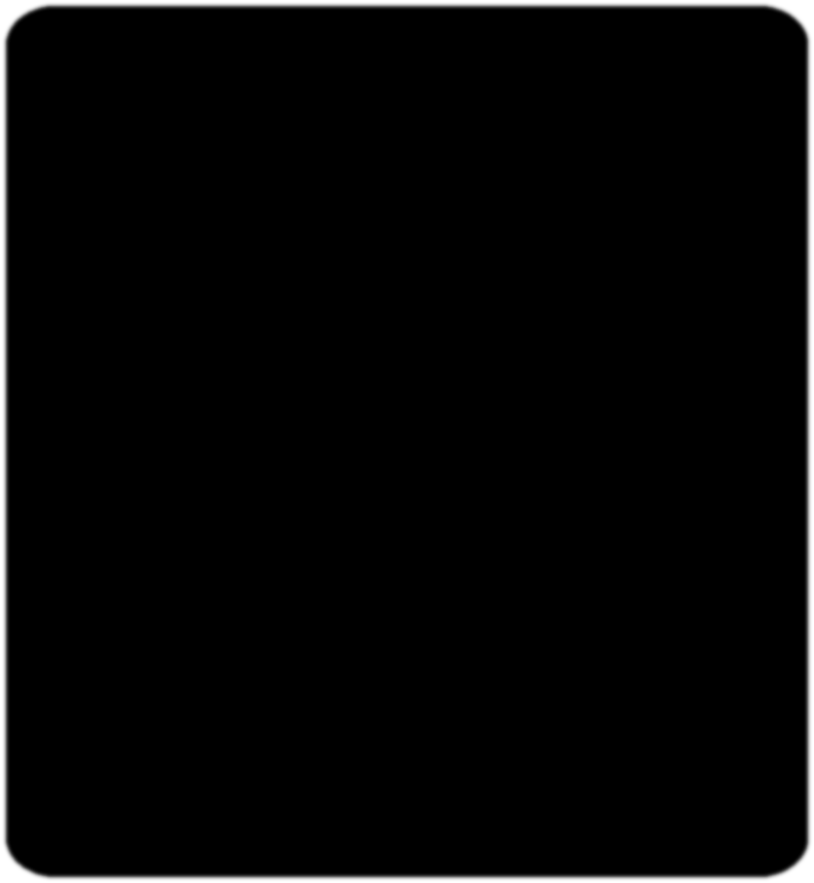 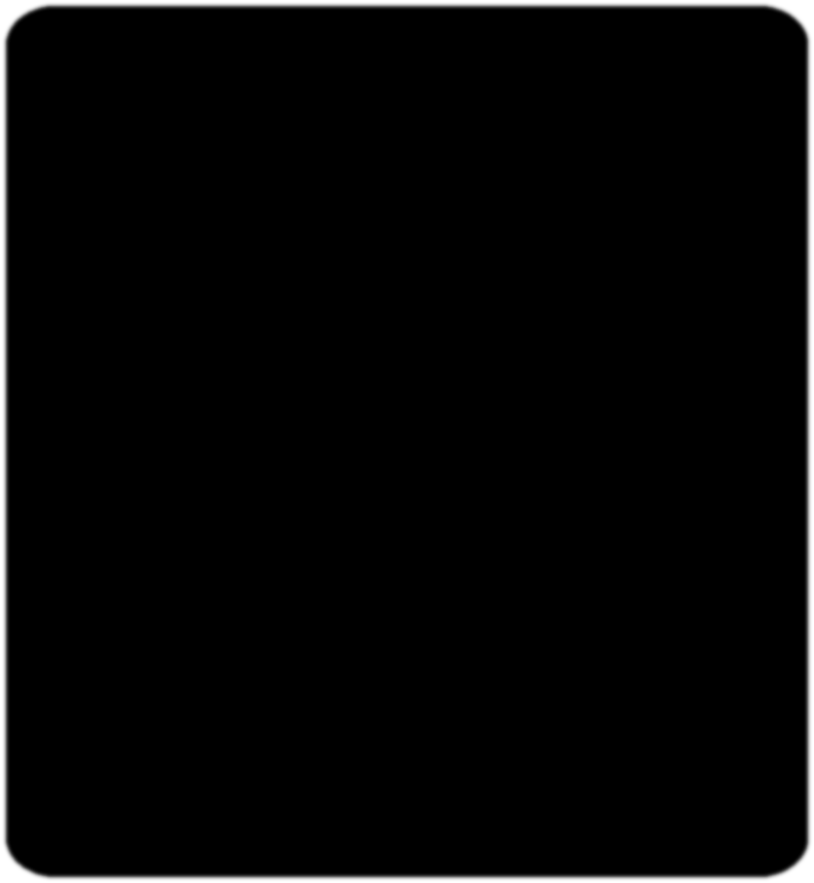 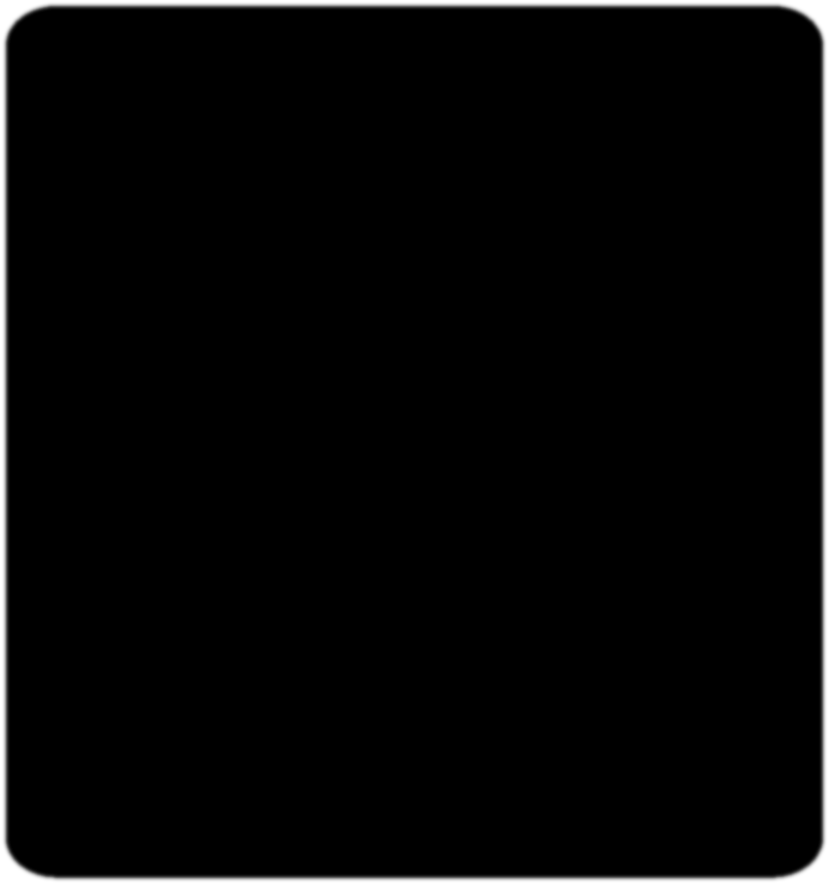 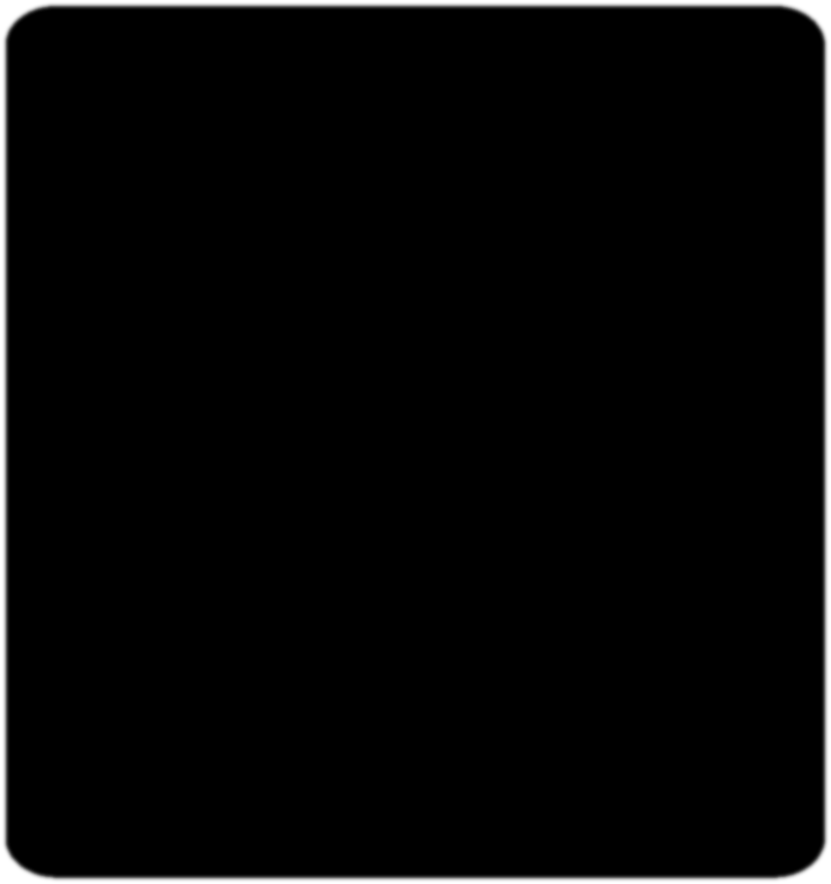 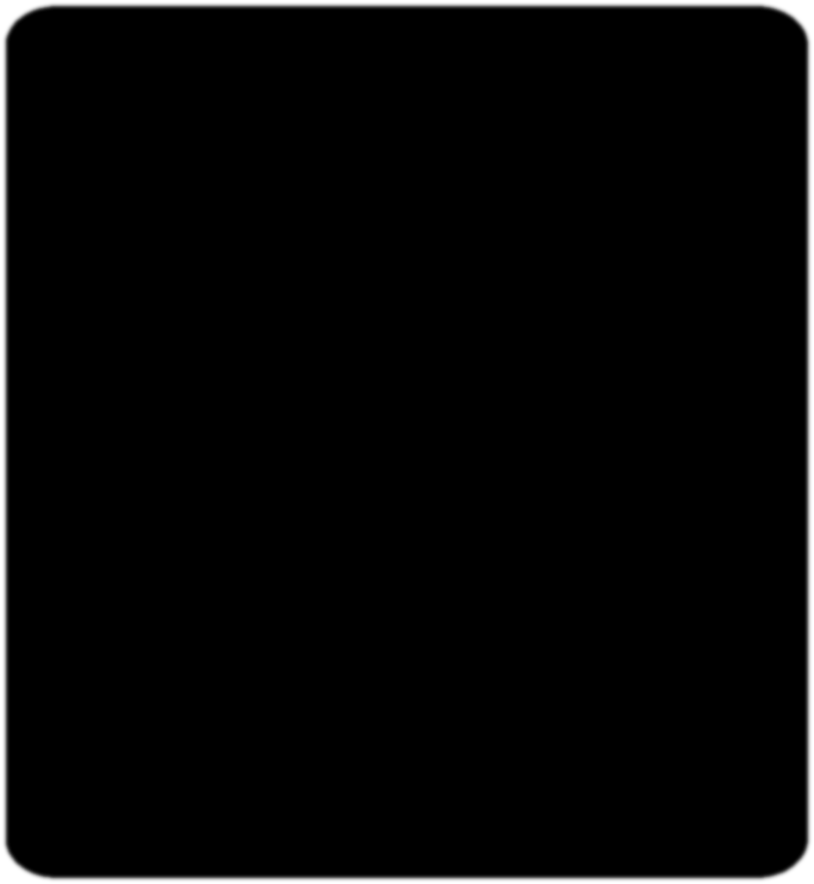 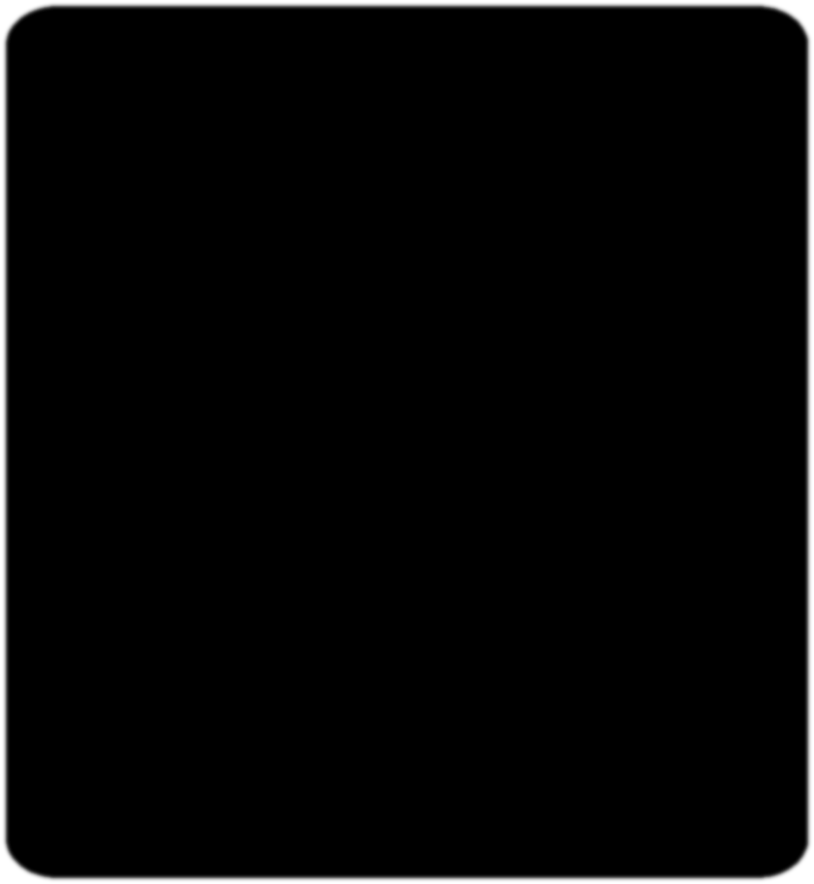 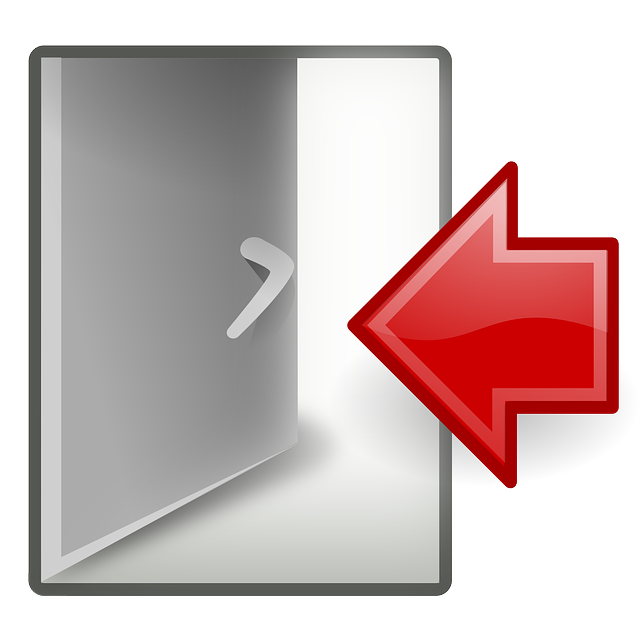 ٨١  ــ   س٤
٩   ×   ٩   -   س٢   ×   س٢
(       +           ) (        ــ           )
س٢
٩
س٢
٩
(  ٩  +   س٢  )
( ٣   ×   ٣   ــ    س   ×   س  )
1
2
(        +         ) (       ــ          )
س
( ٩  +   س٢  )
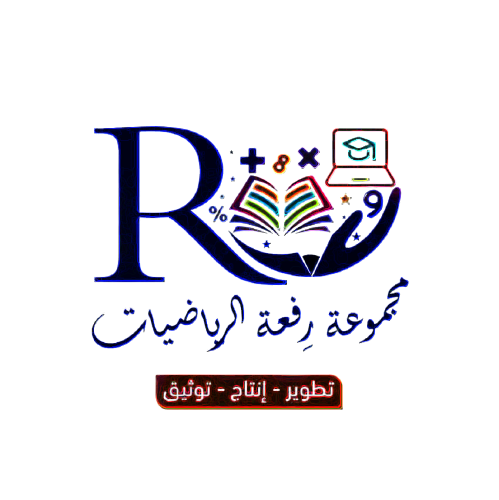 ٣
س
٣
409
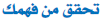 حلل  كثيرة الحدود التالية  :
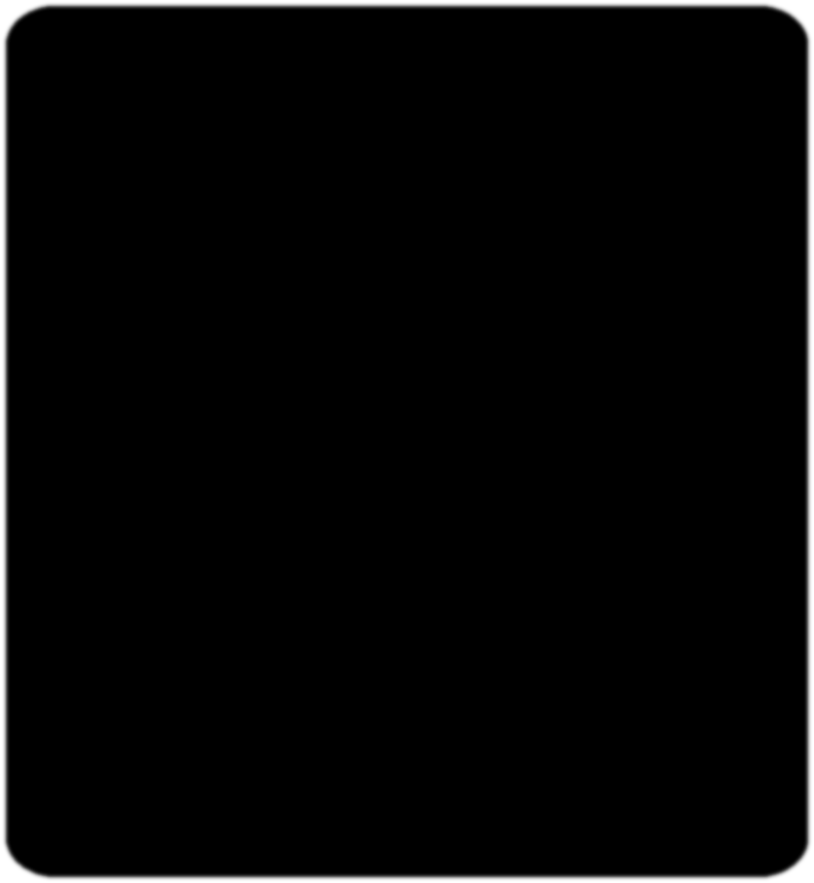 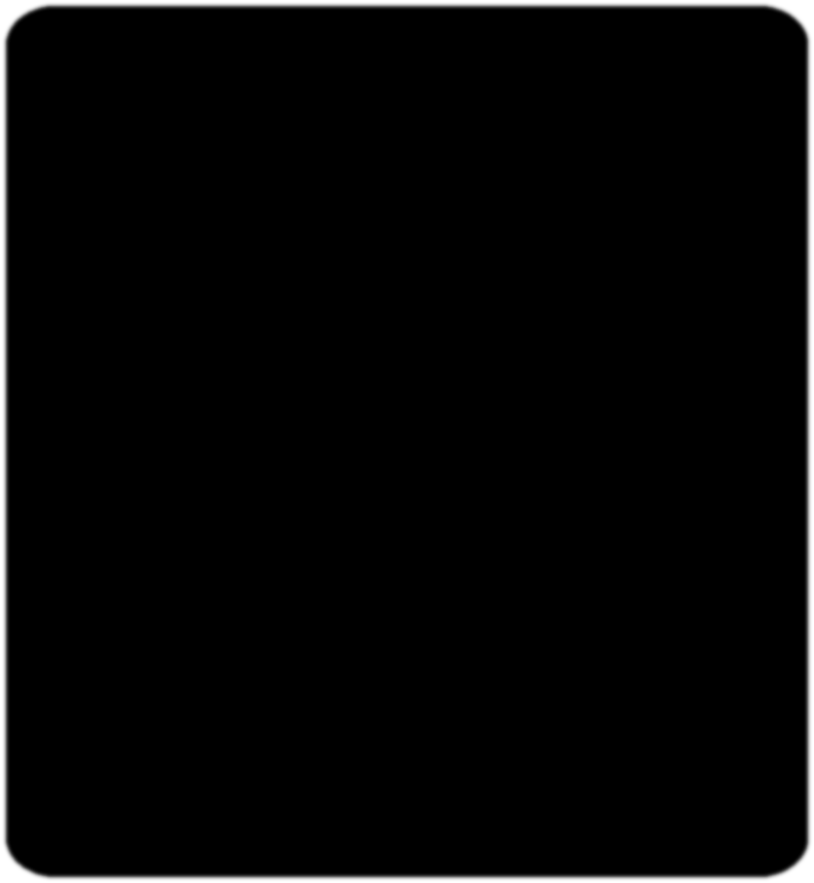 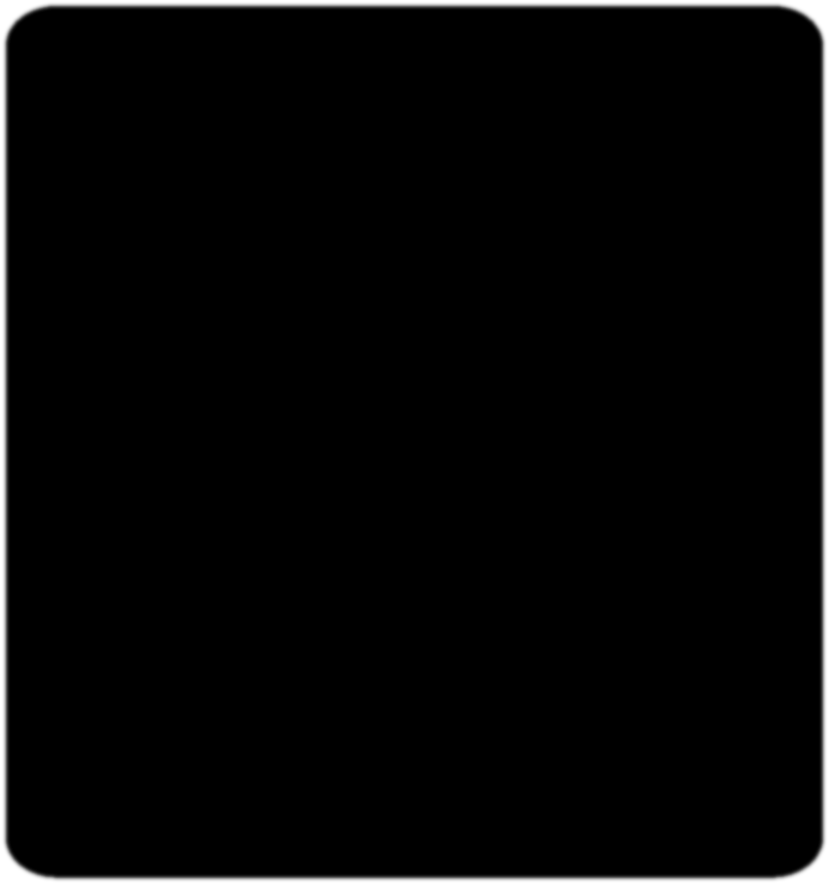 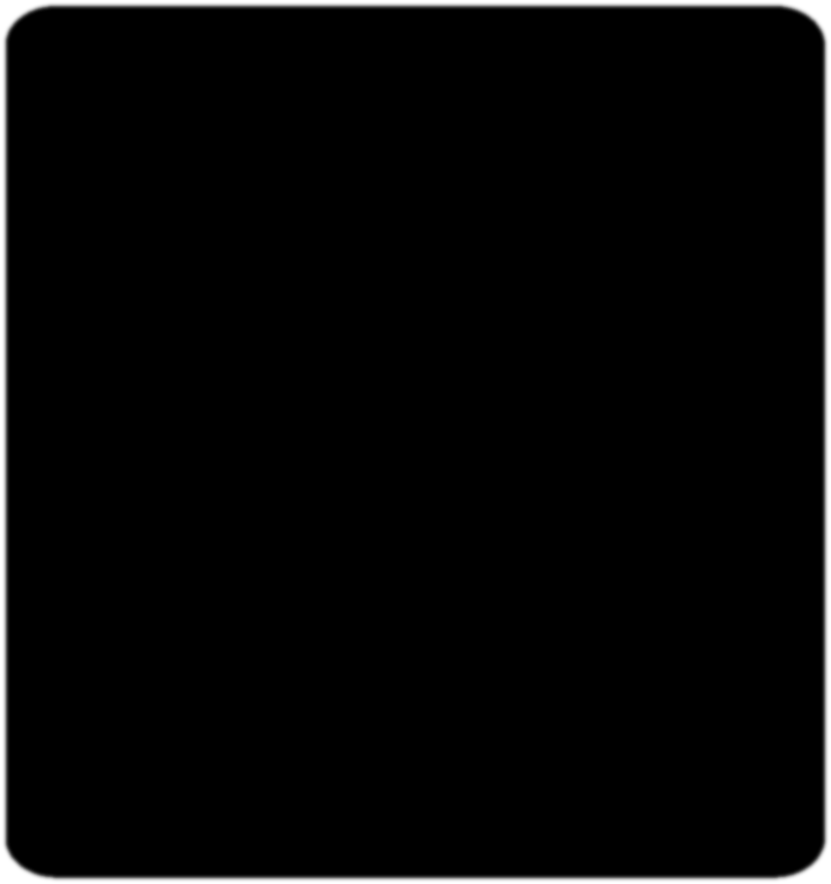 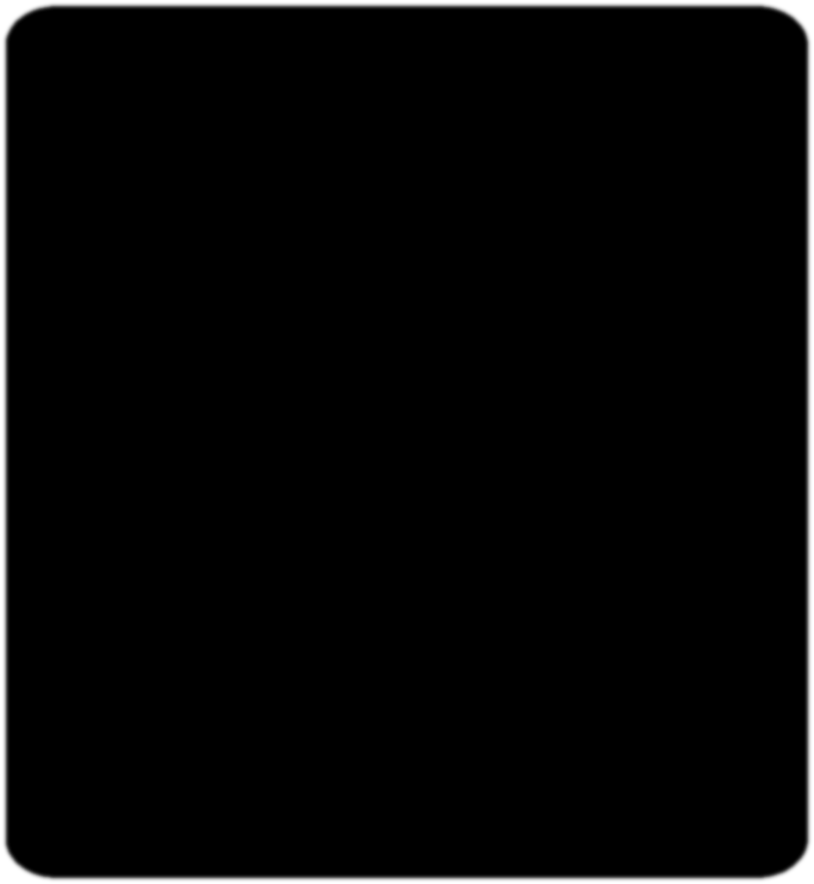 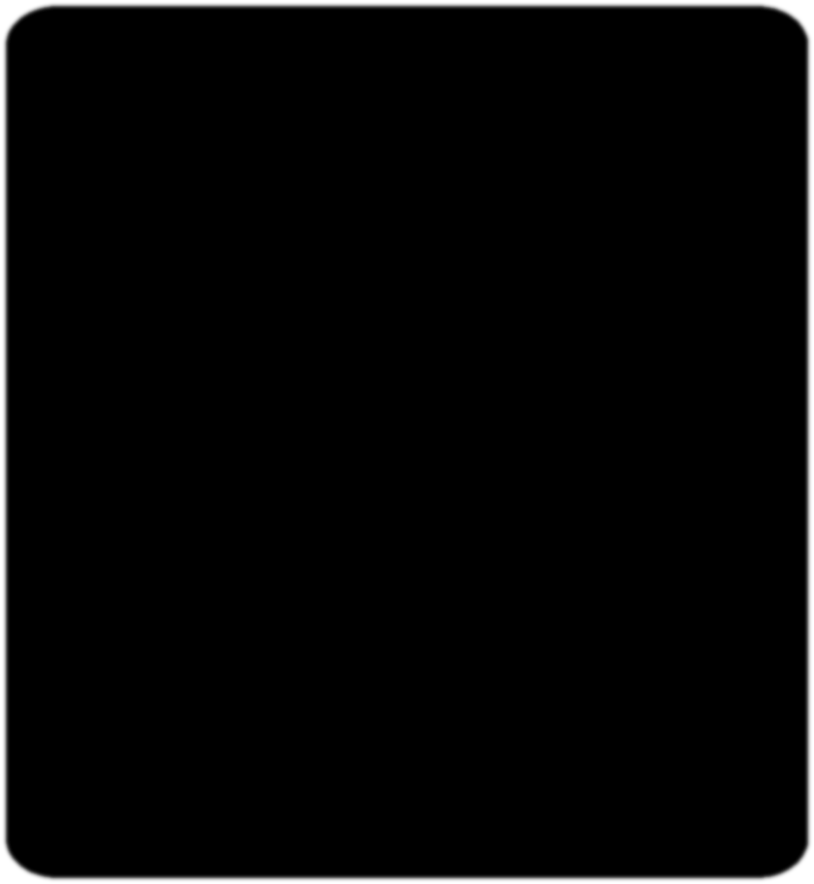 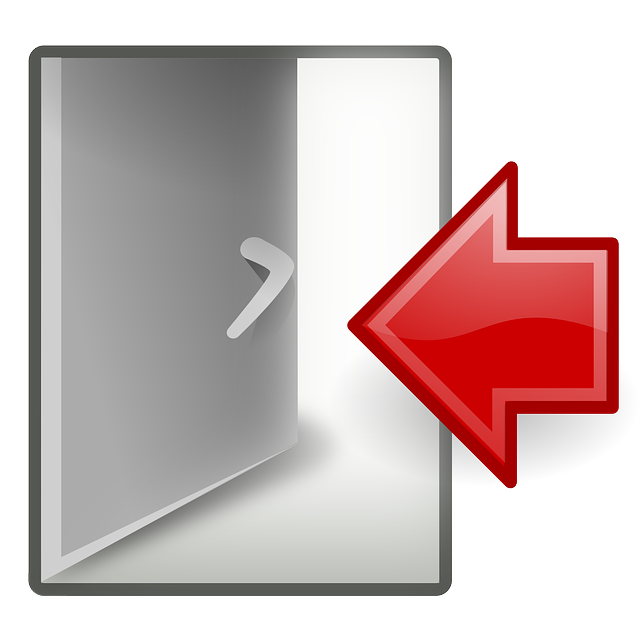 ٢ ص٤  ــ   ٥٠
٢ (  ص٤  ــ  ٢٥ )
٢  [  ص٢   ×    ص٢    ــ   ٥   ×   ٥  ]
٢  (          +       ) (           ــ       )
ص٢
٥
ص٢
٥
1
2
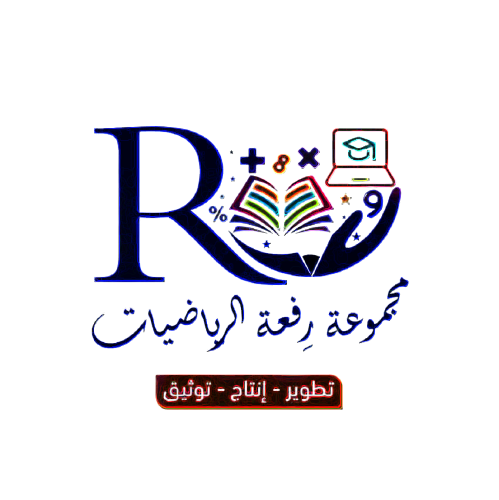 410
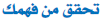 حلل  كثيرة الحدود التالية  :
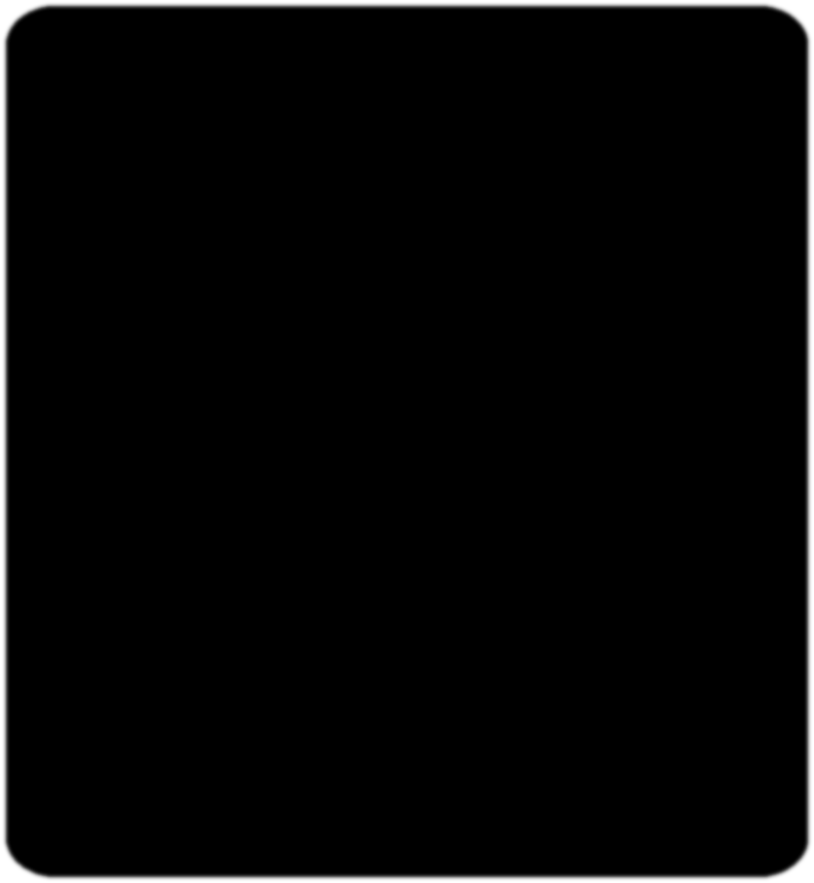 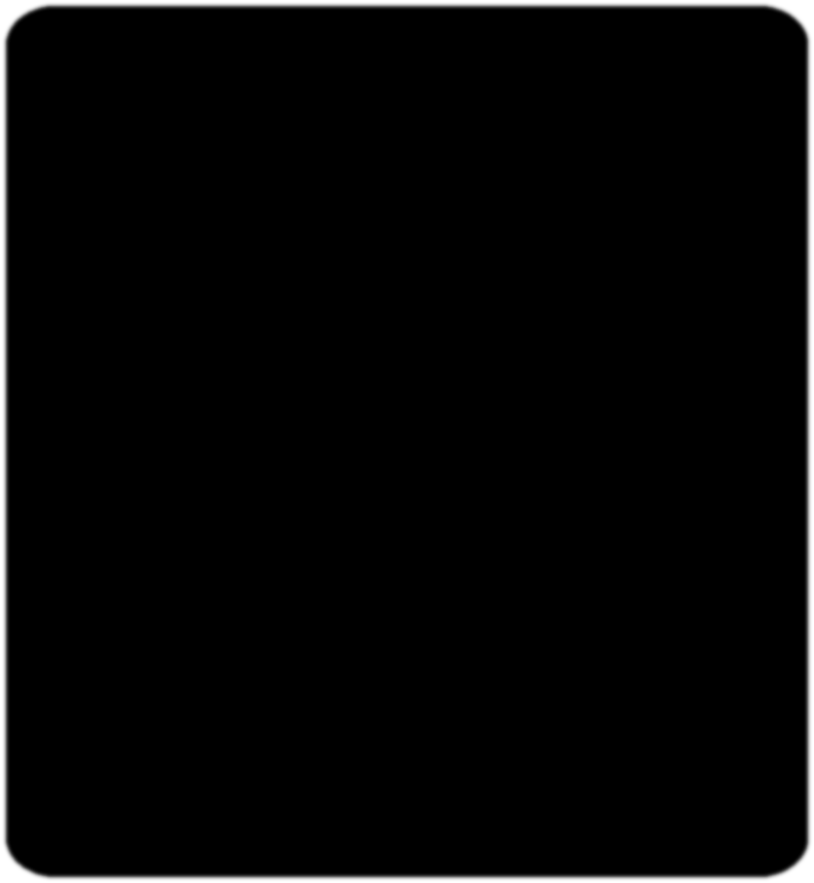 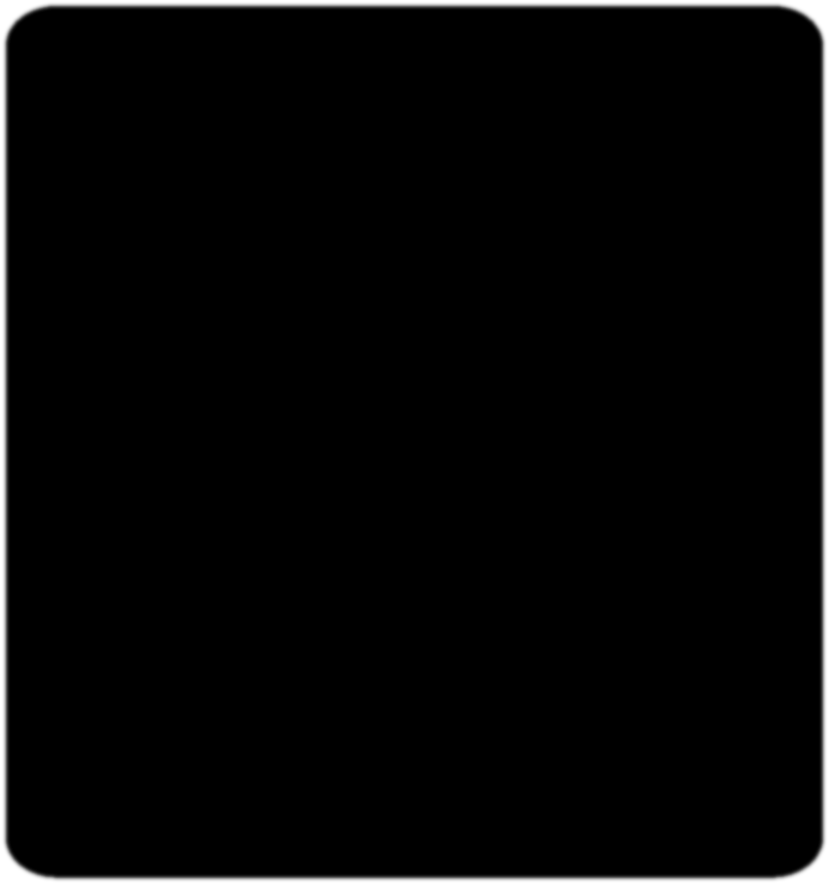 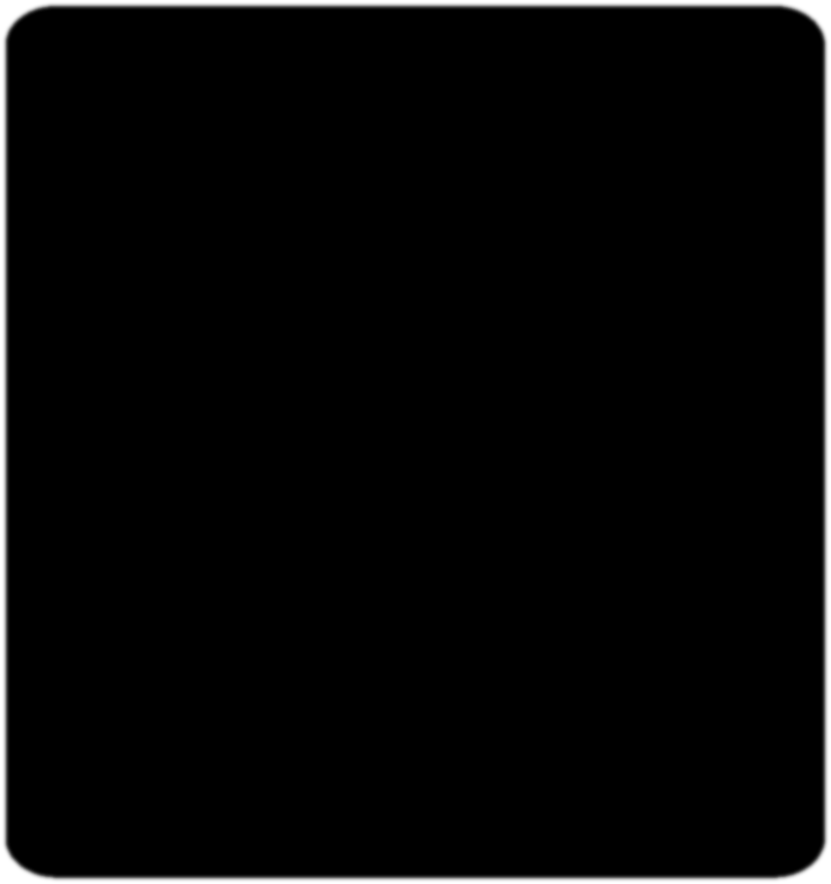 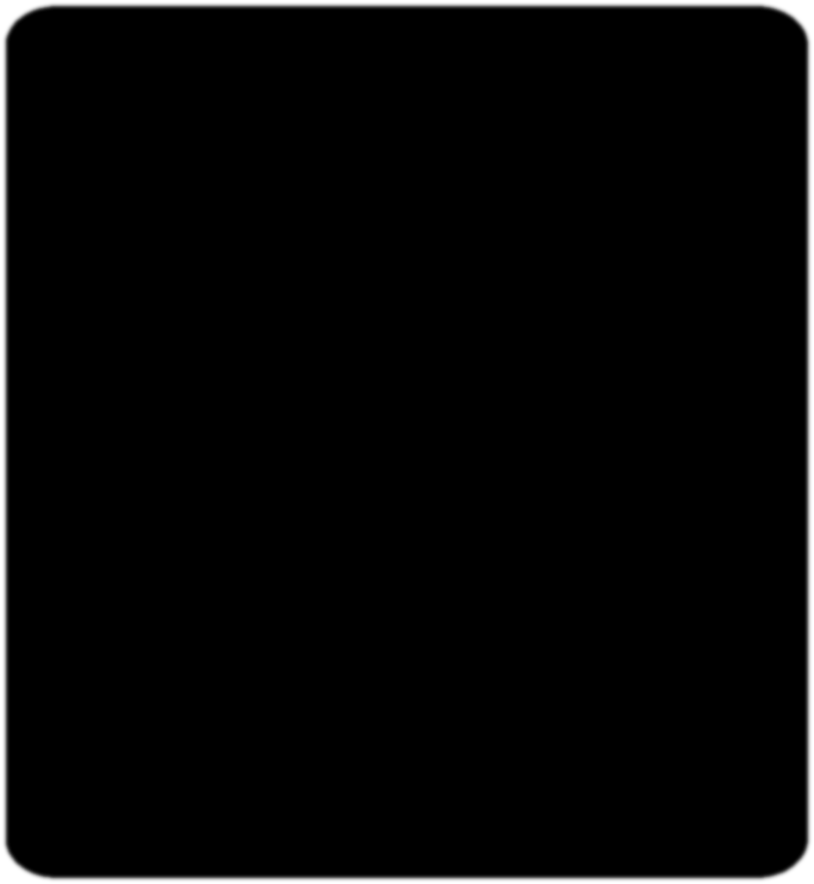 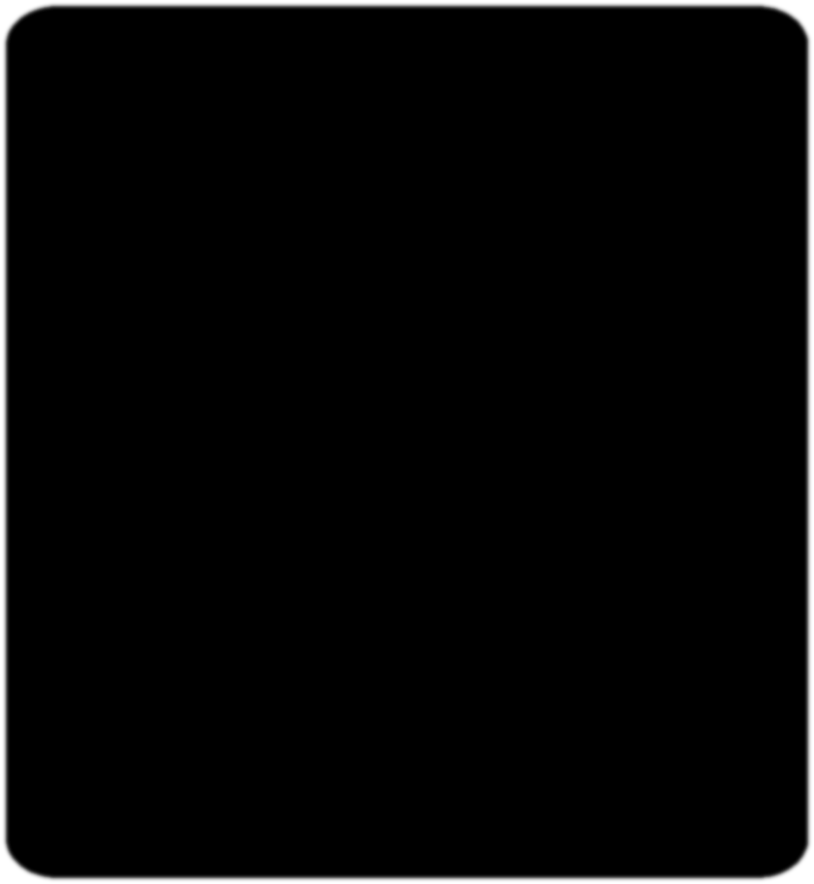 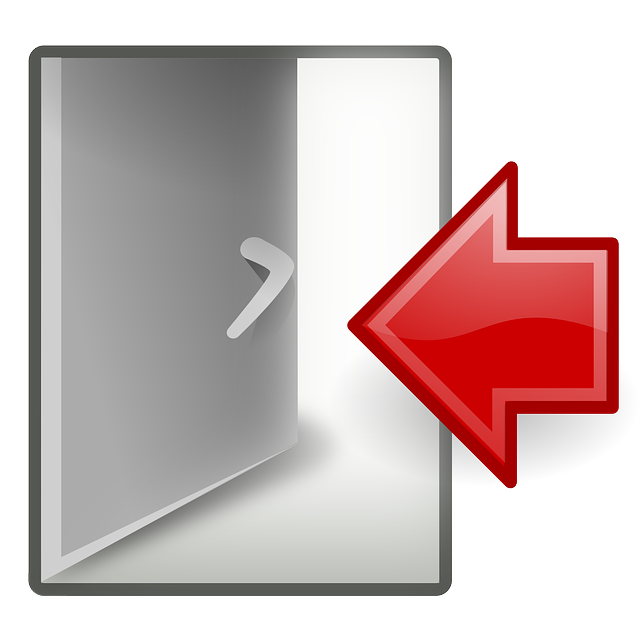 ٦ س٤  ــ   ٩٦
٦ (  س٤  ــ  ١٦ )
٦  [  س٢   ×    س٢    ــ   ٤   ×   ٤  ]
٦  (          +       ) (           ــ       )
س٢
٤
س٢
٤
٦ (  س٢  +  ٤ )
( س   ×   س   ×   ٢   ×   ٢ )
1
2
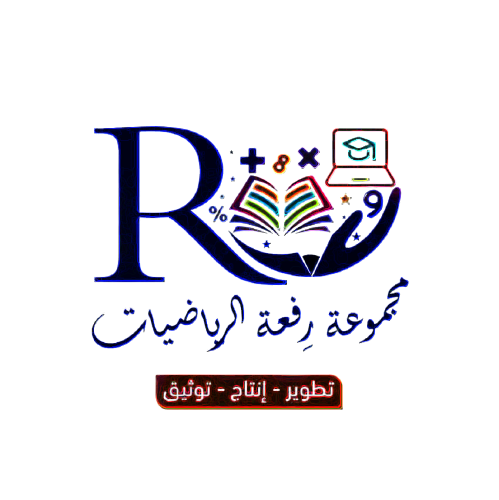 (          +       ) (           ــ       )
٦ (  س٢  +  ٤ )
س
٢
س
٢
411
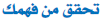 حلل  كثيرة الحدود التالية  :
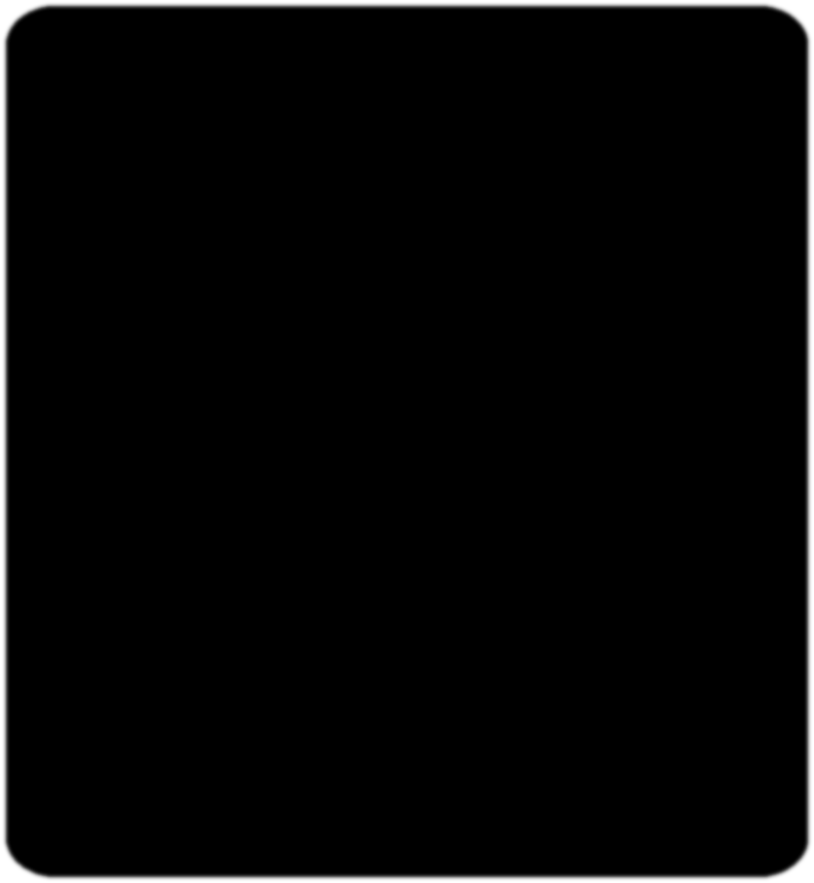 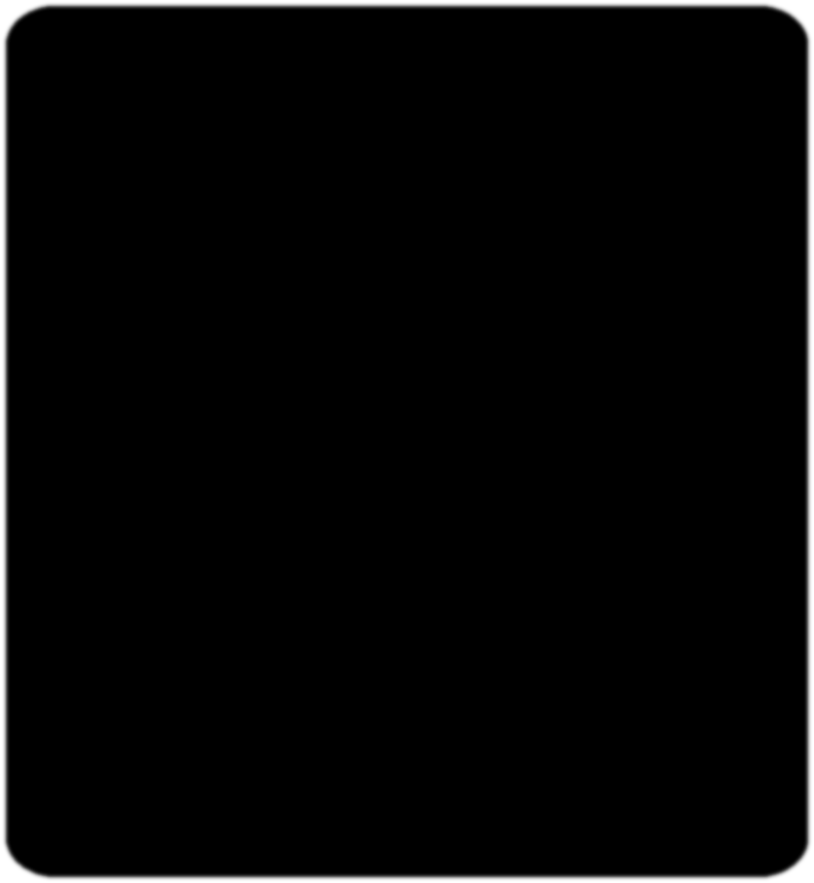 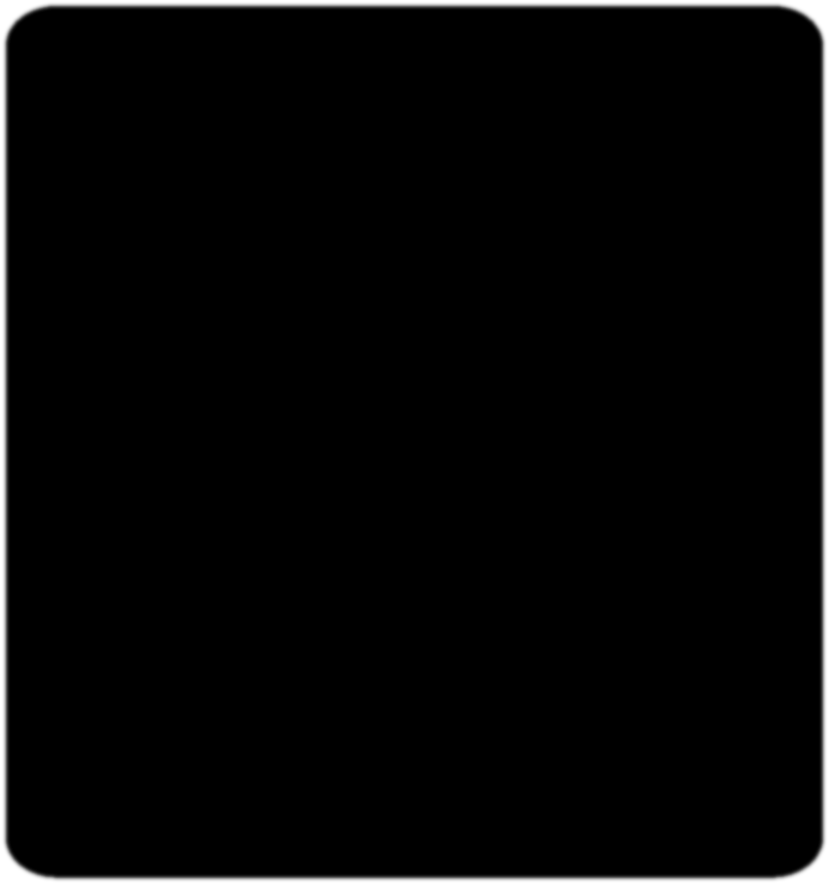 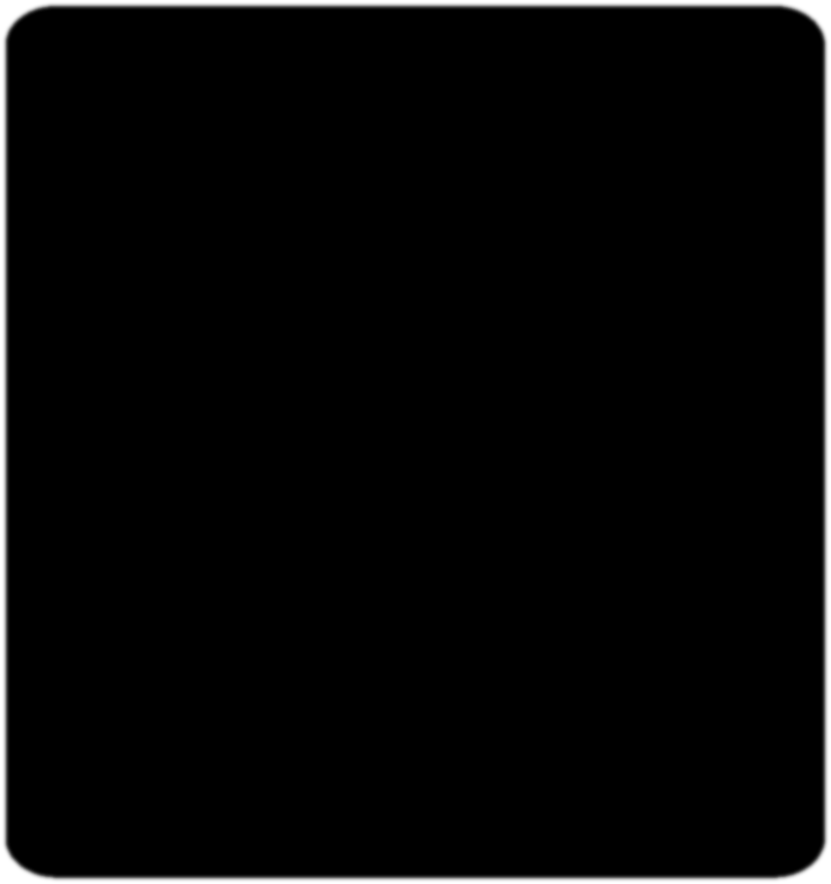 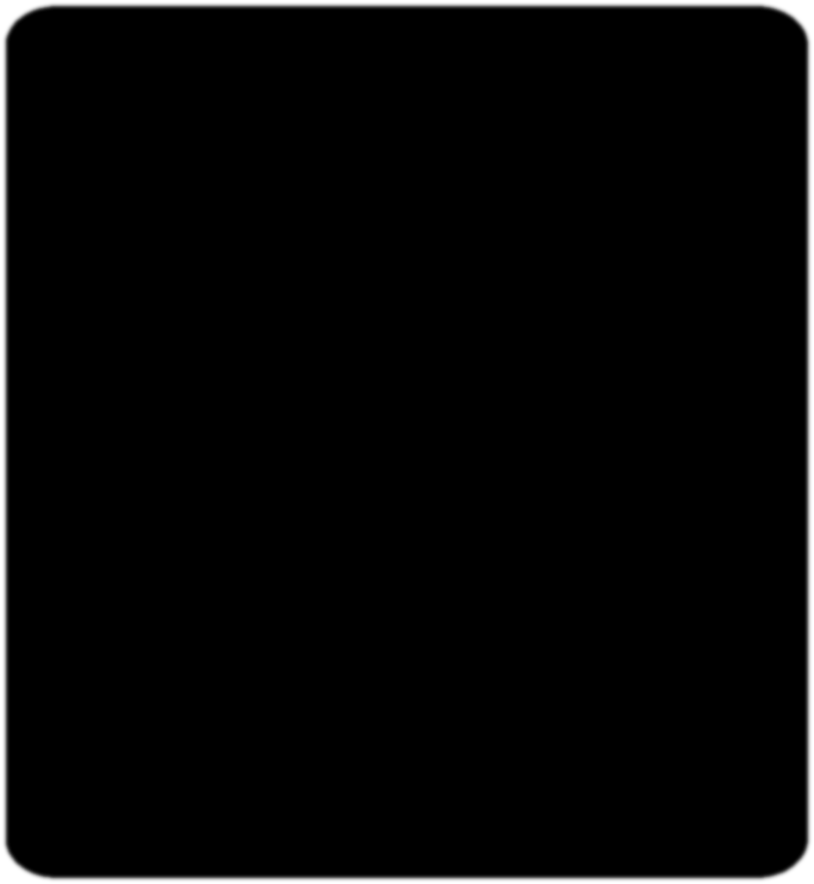 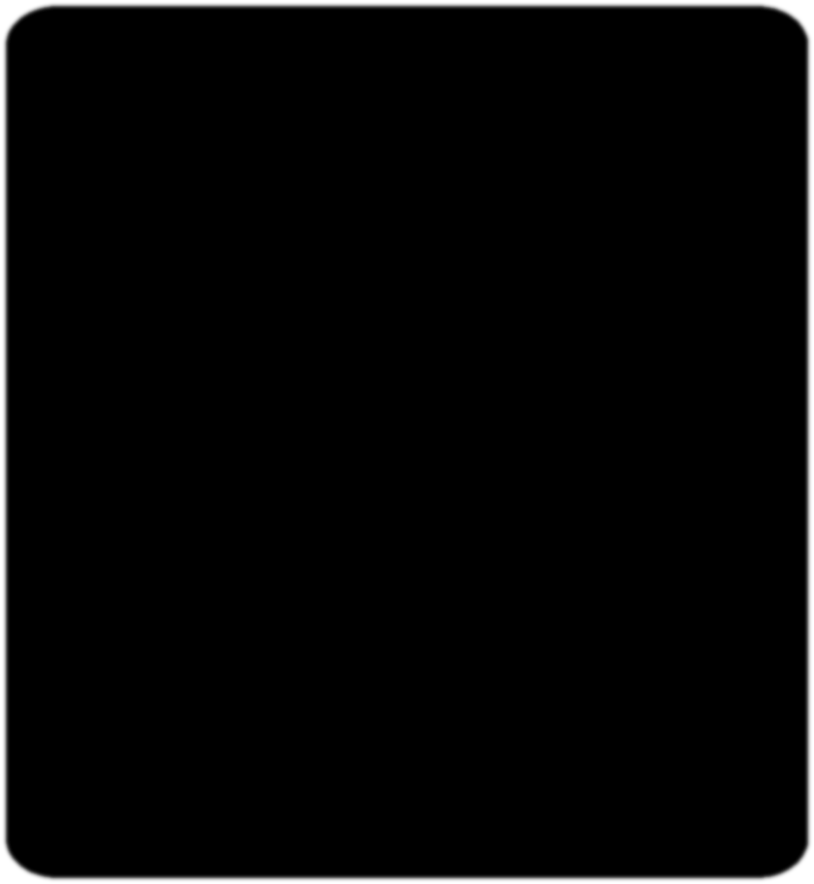 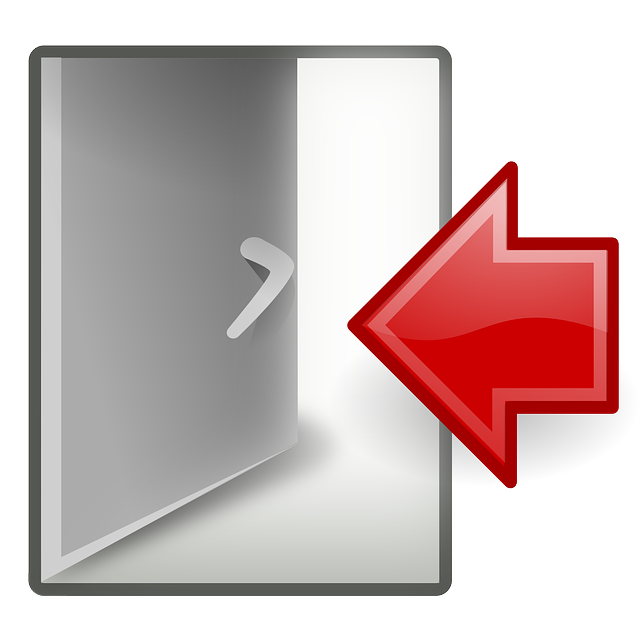 ٢ م٣  + م٢  ــ ٥٠ م  ــ  ٢٥
( ٢م٣  +  م٢ )  ــ  ( ٥٠ م  +  ٢٥ )
م٢ ( ٢ م  +  ١ )  ــ  ٢٥ ( ٢ م  +  ١ )
( ٢ م  +  ١ )  ( م٢  ــ  ٢٥ )
1
2
( ٢ م  +  ١ ) ( م  +  ٥ ) ( م  ــ  ٥ )
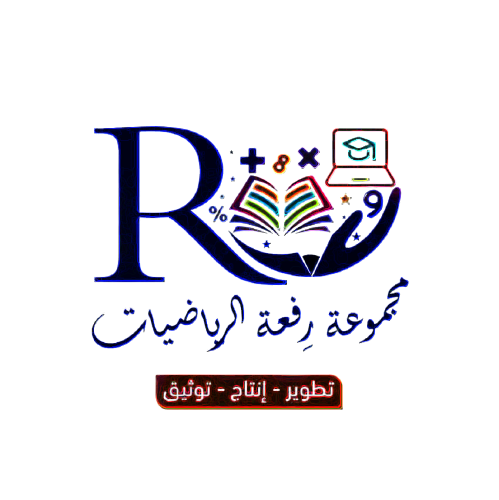 412
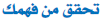 حلل  كثيرة الحدود التالية  :
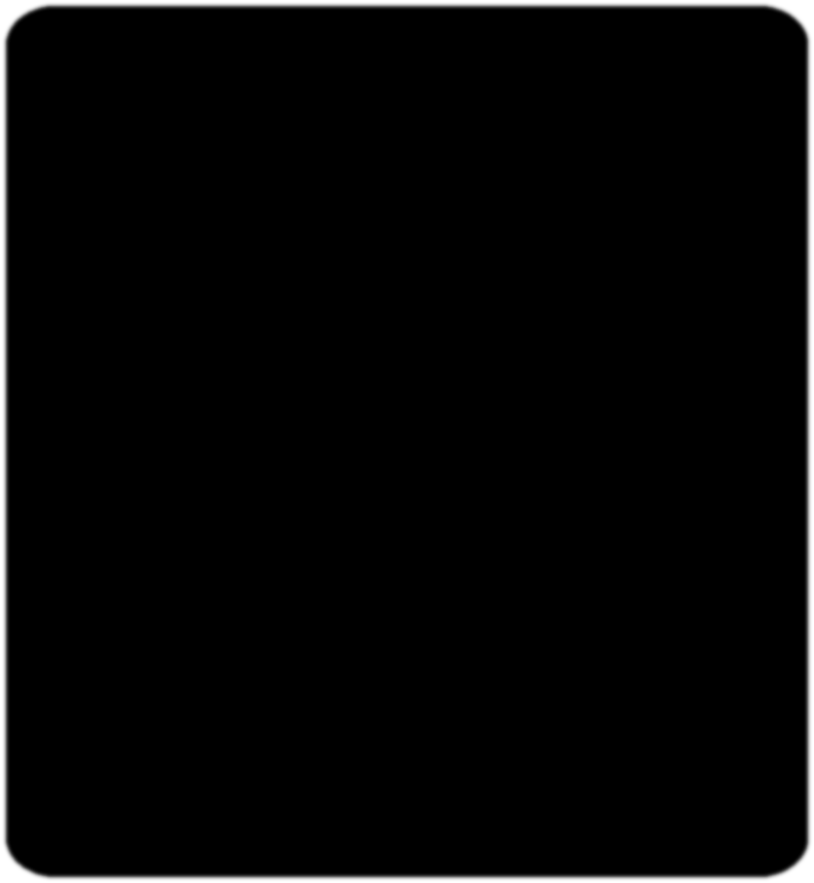 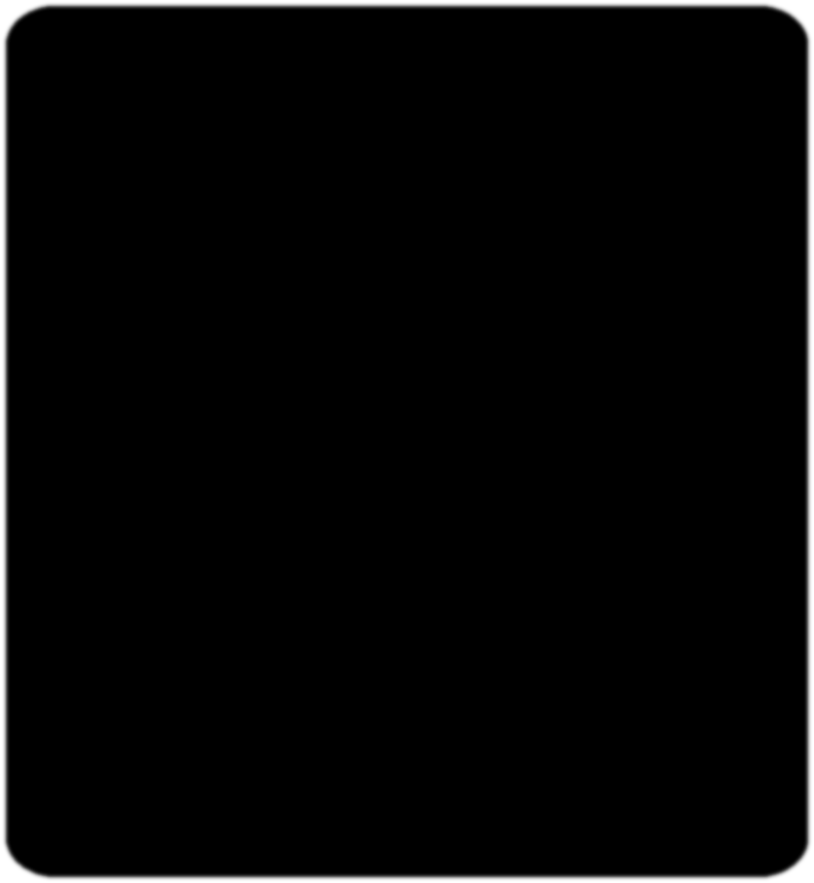 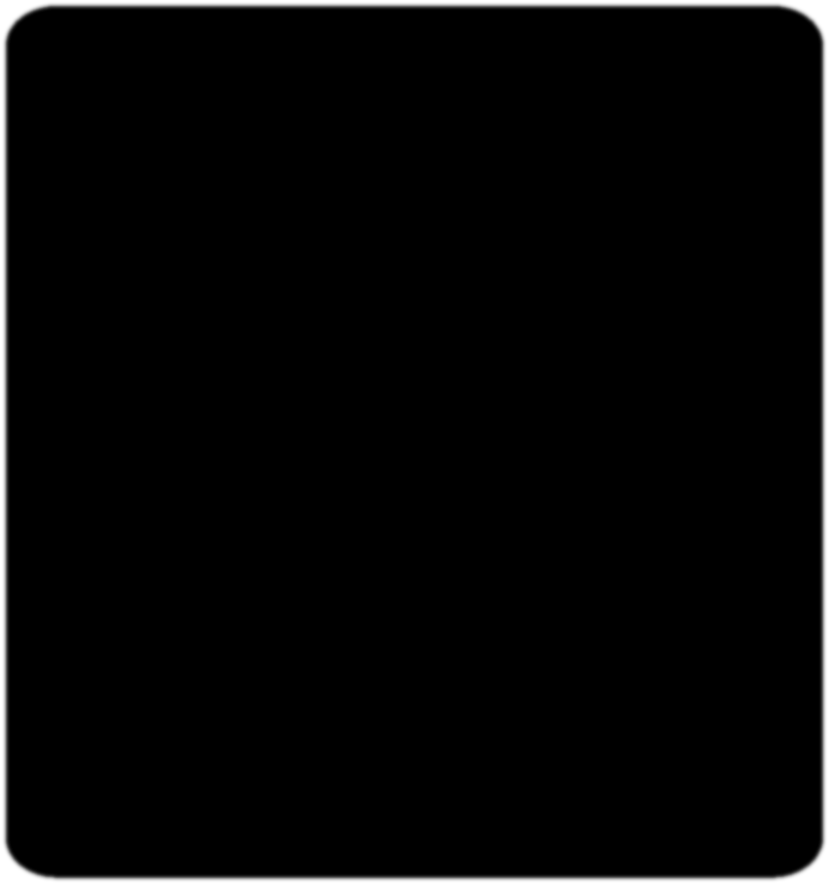 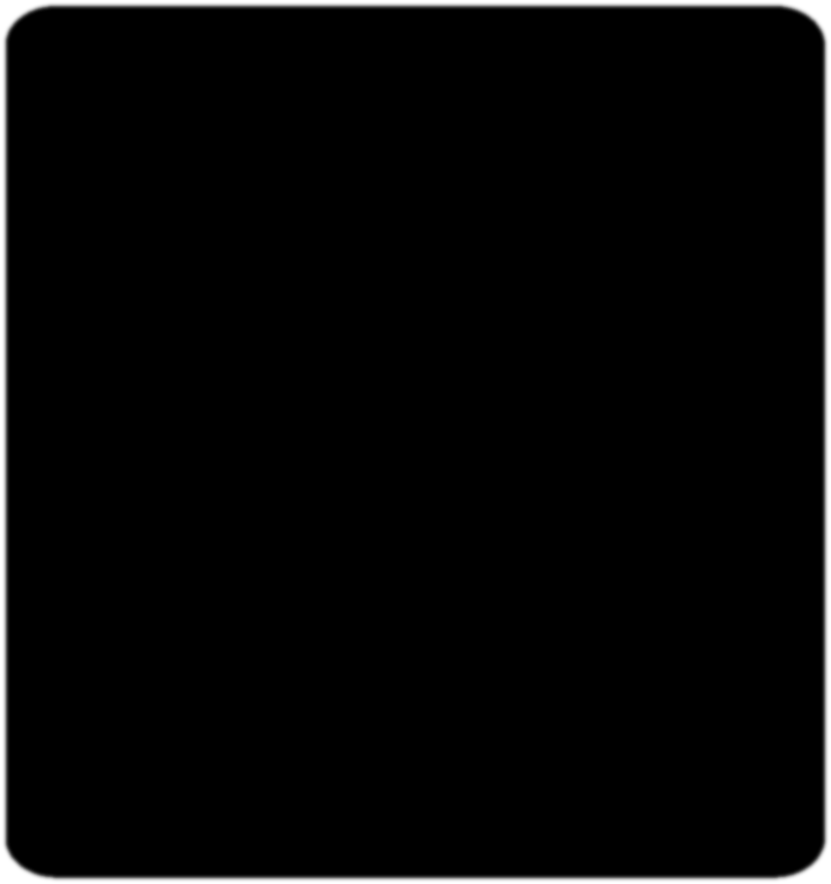 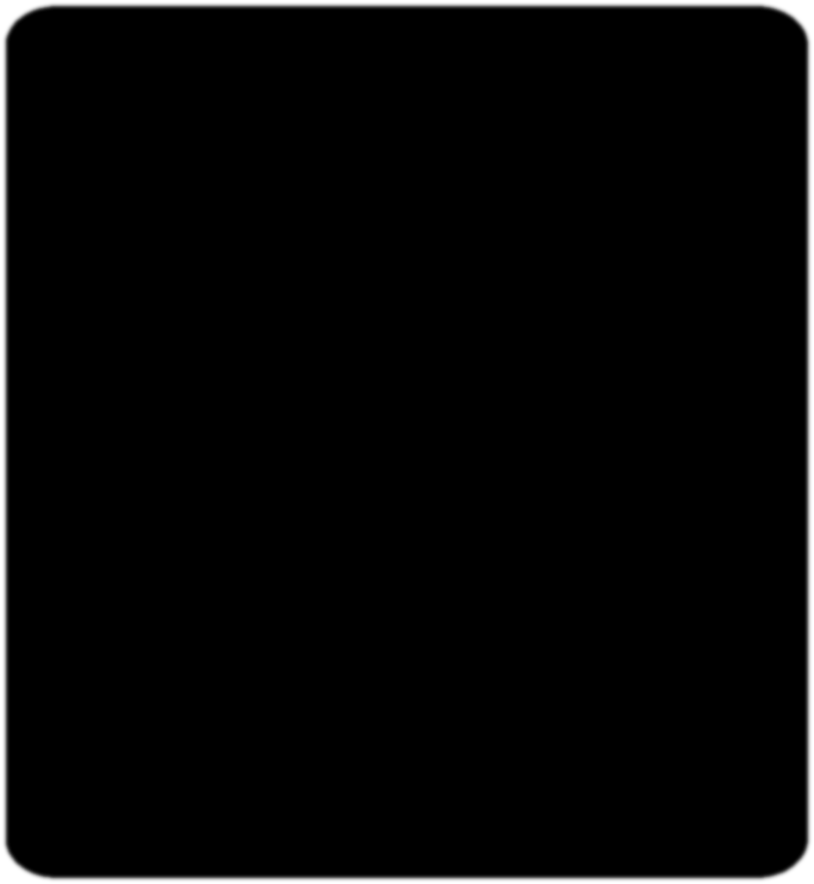 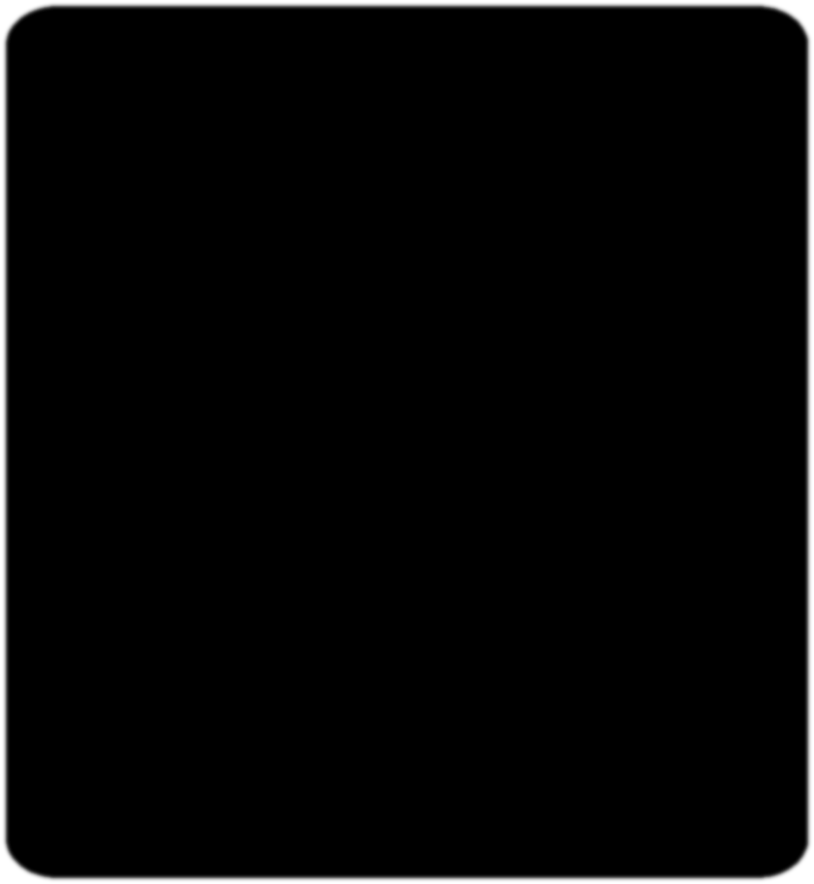 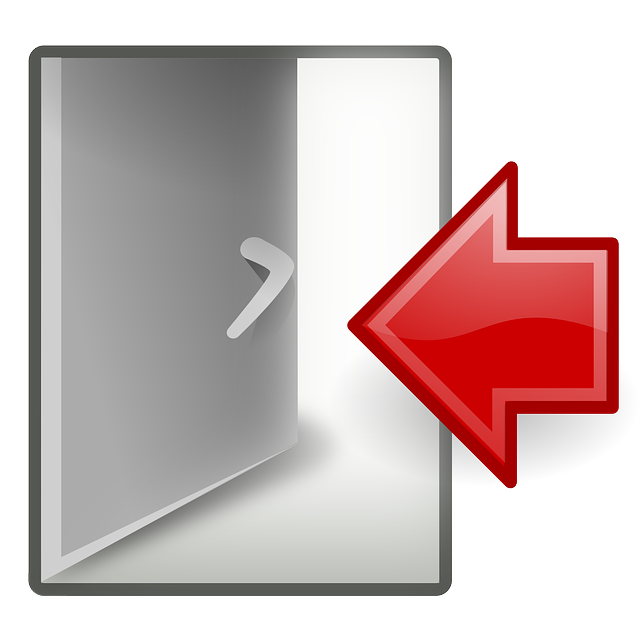 ر٣  + ٦ ر٢  + ١١ ر  +  ٦٦
( ر٣  + ٦ ر٢ )  +  ( ١١ ر  +  ٦٦ )
ر٢ ( ر  +  ٦ )  +  ١١( ر  +  ٦ )
( ر  +  ٦ )  ( ر٢  +  ١١ )
1
2
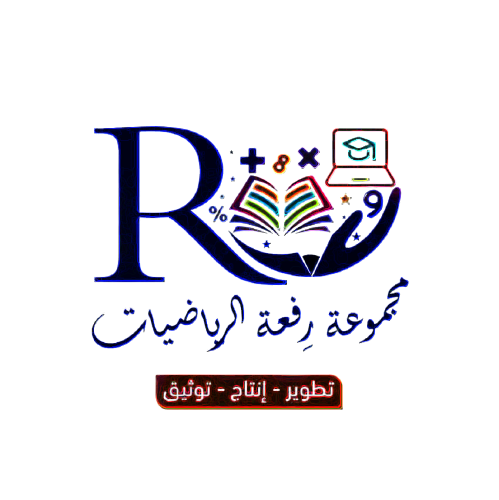 413
حل المعادلة  :  ١٨ س٣ ــ  ٥٠ س  =  ٠
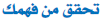 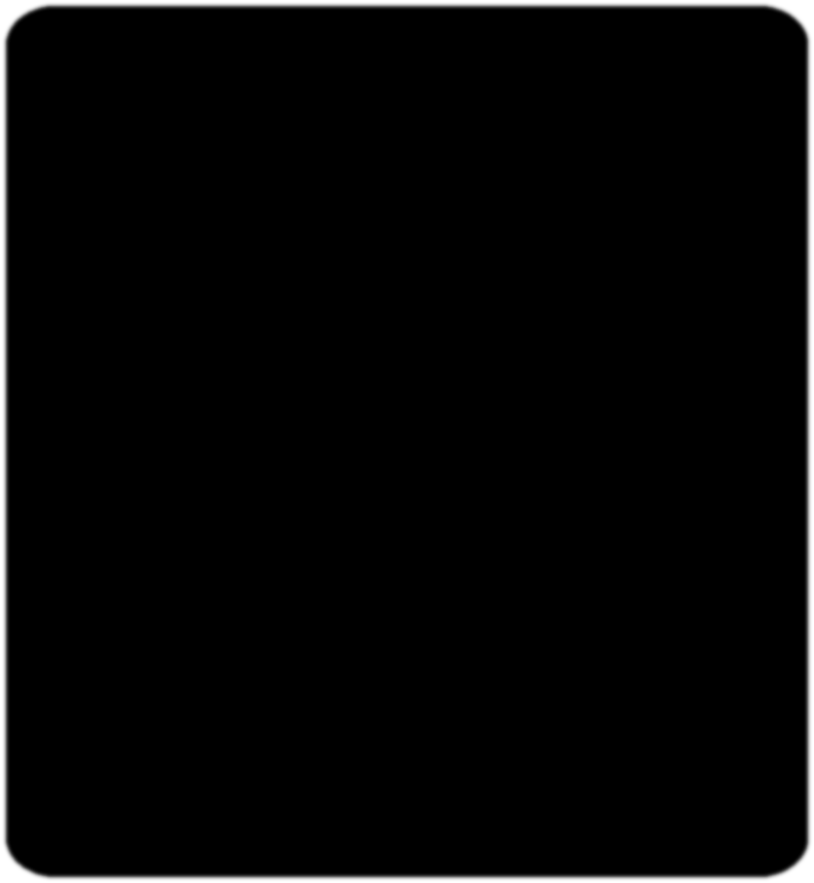 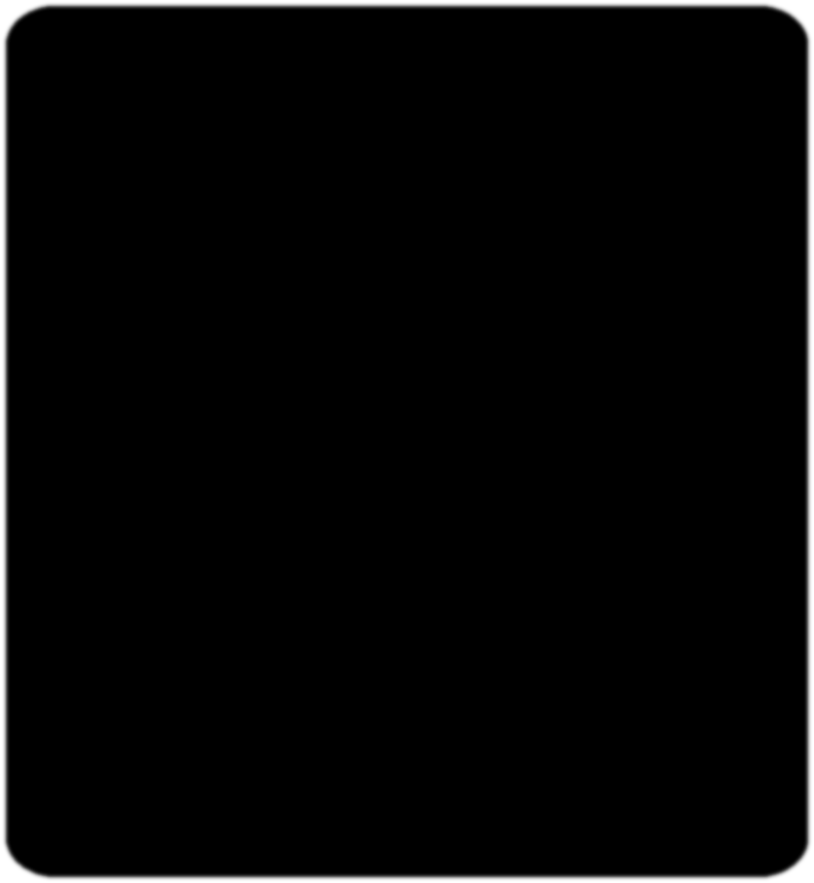 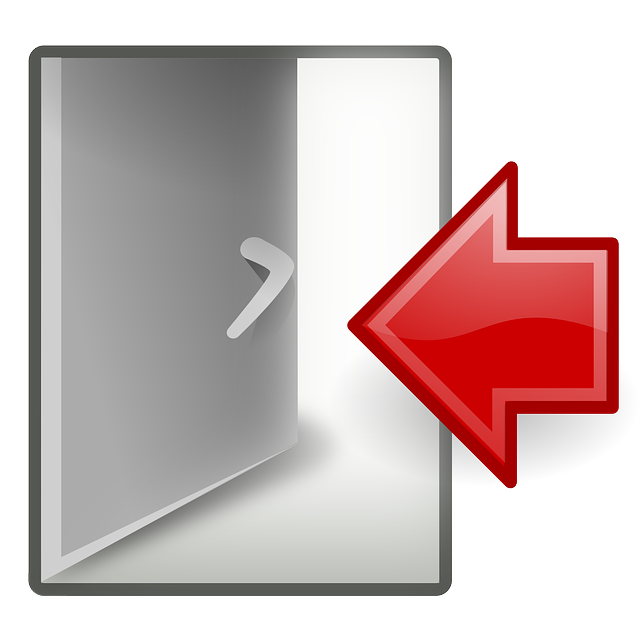 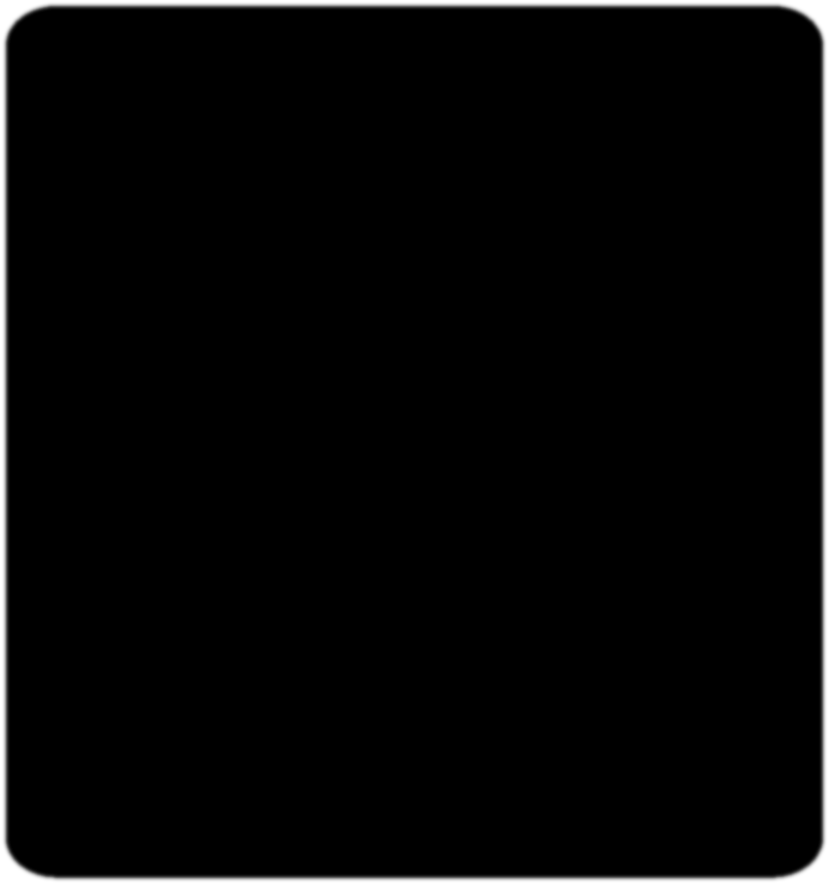 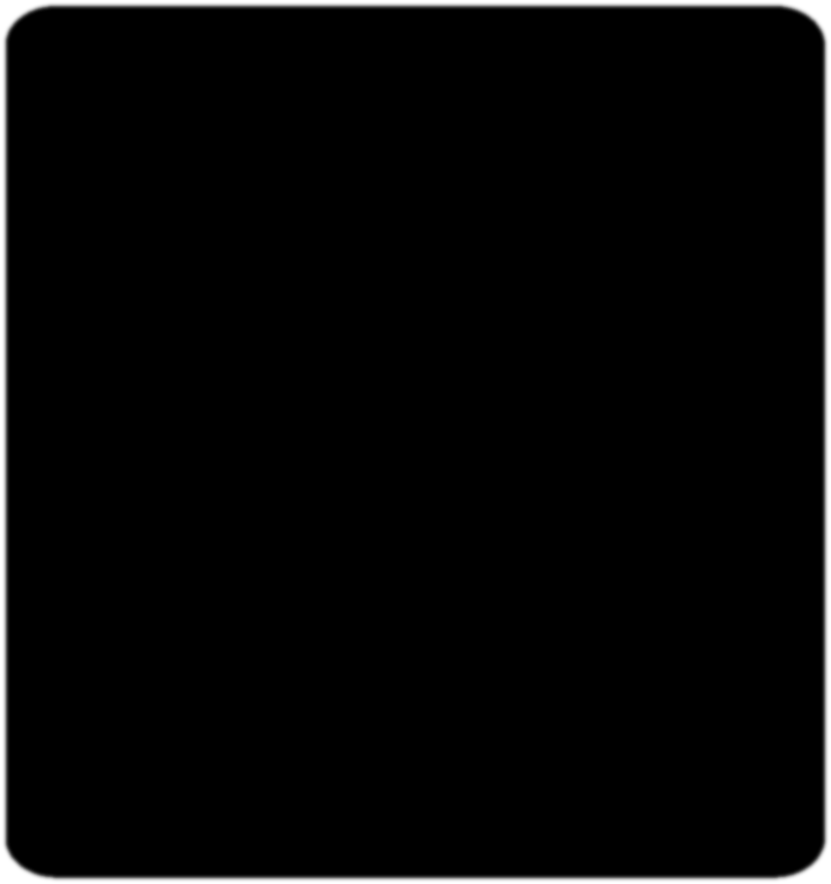 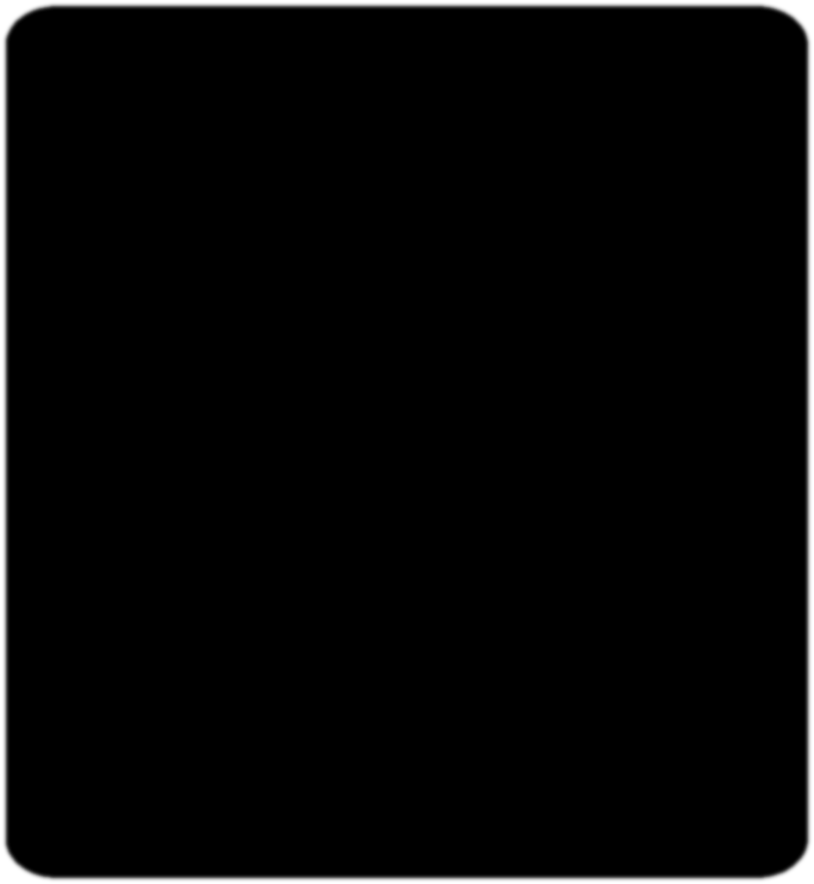 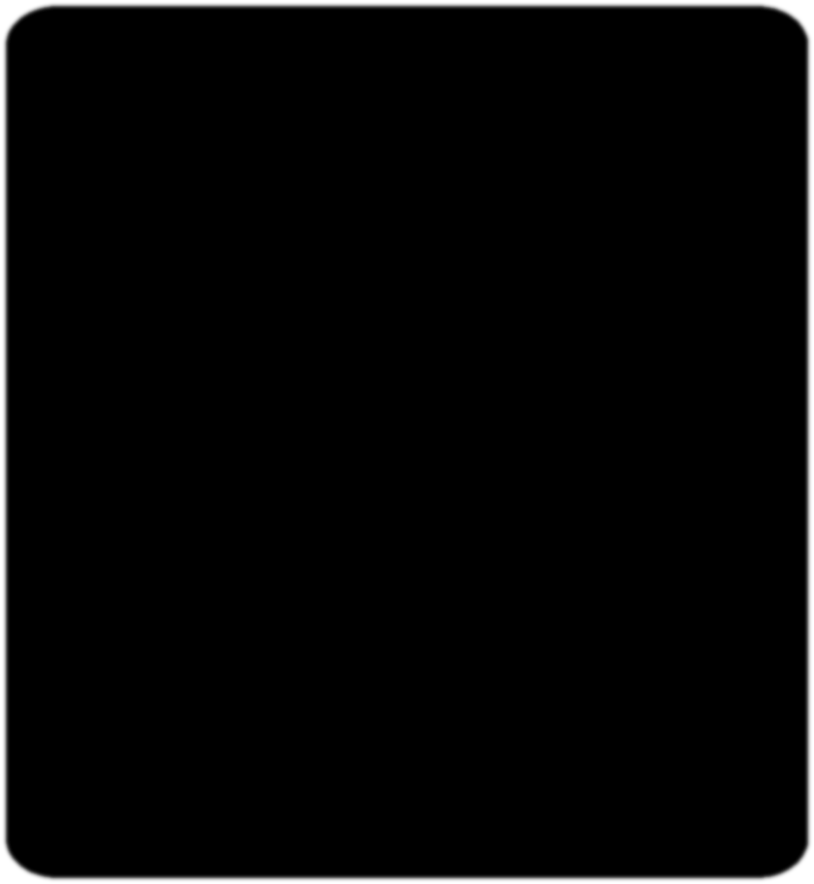 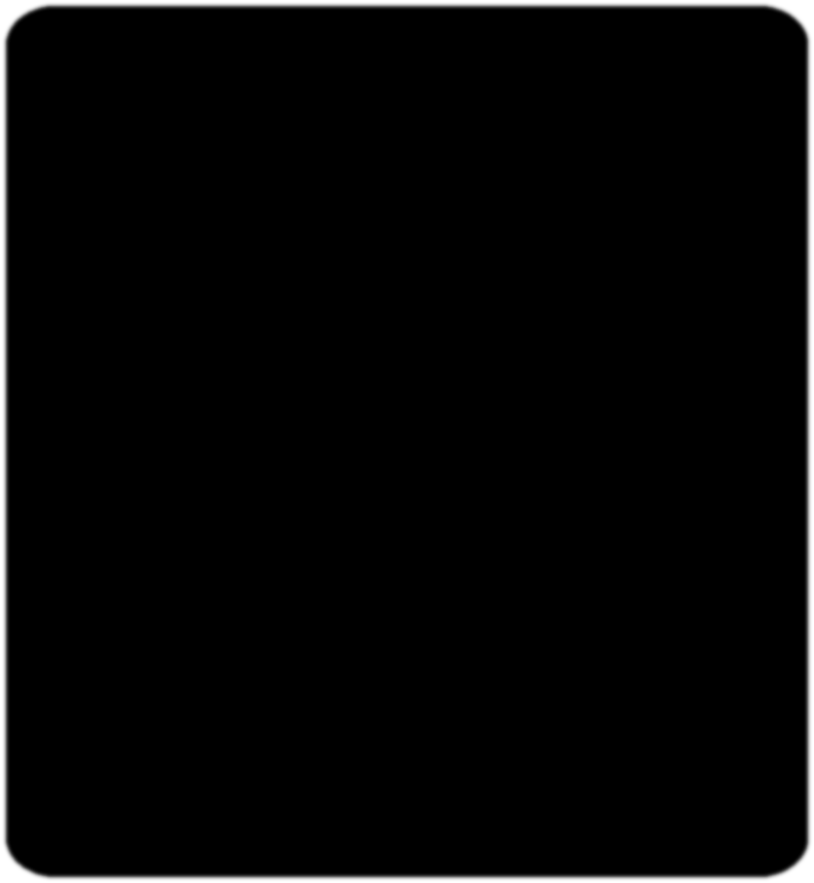 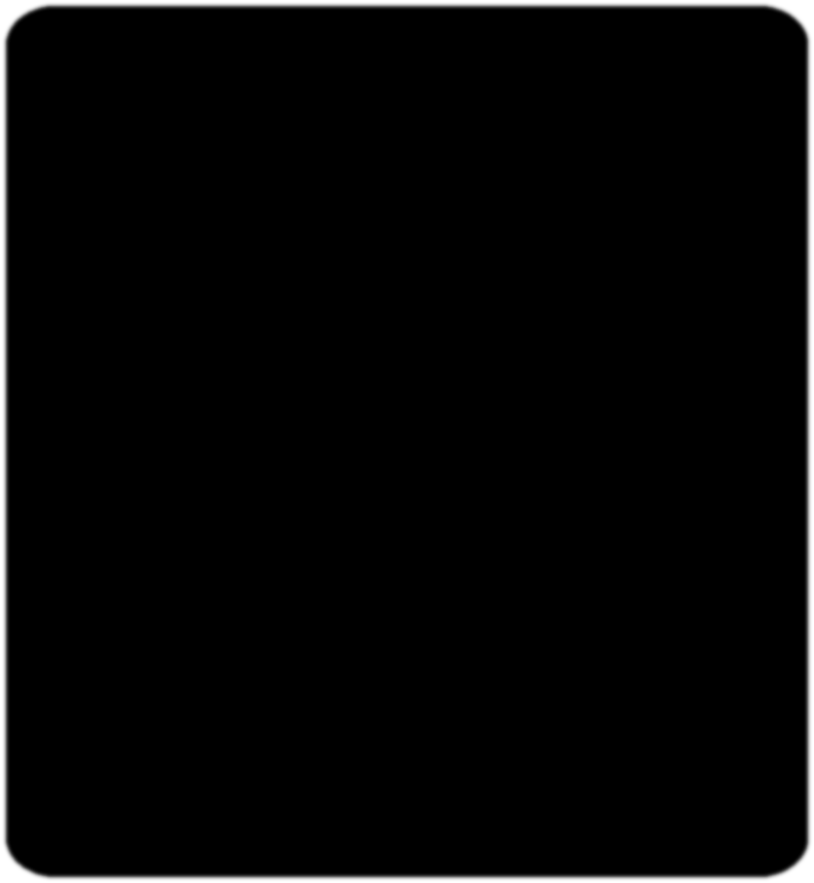 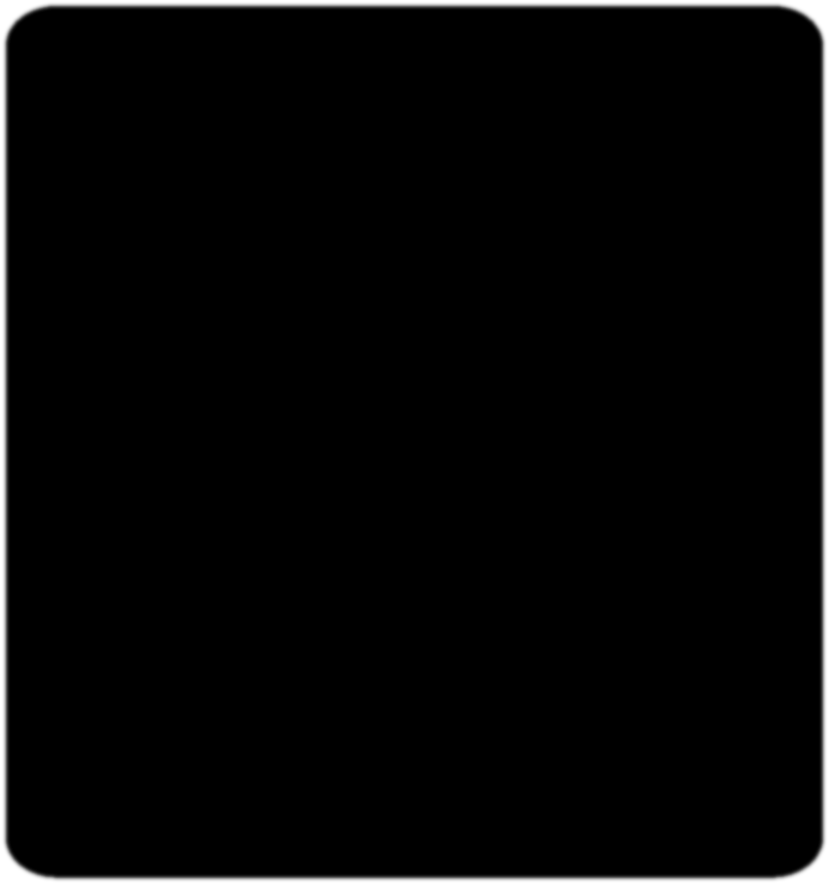 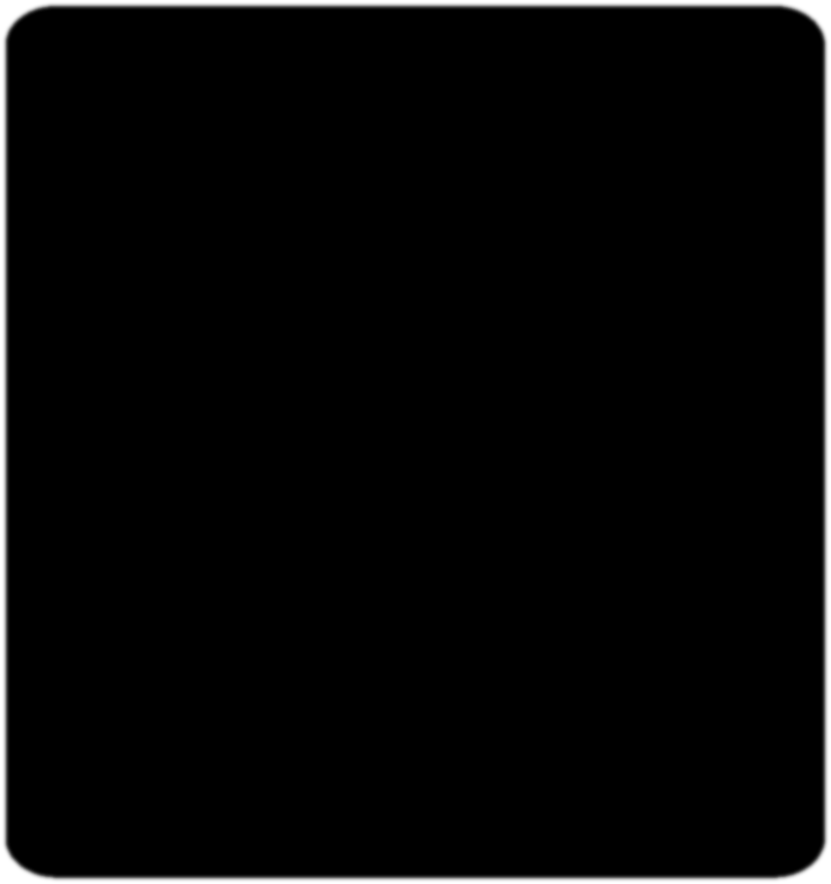 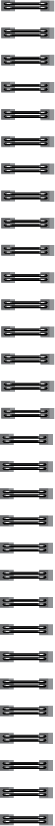 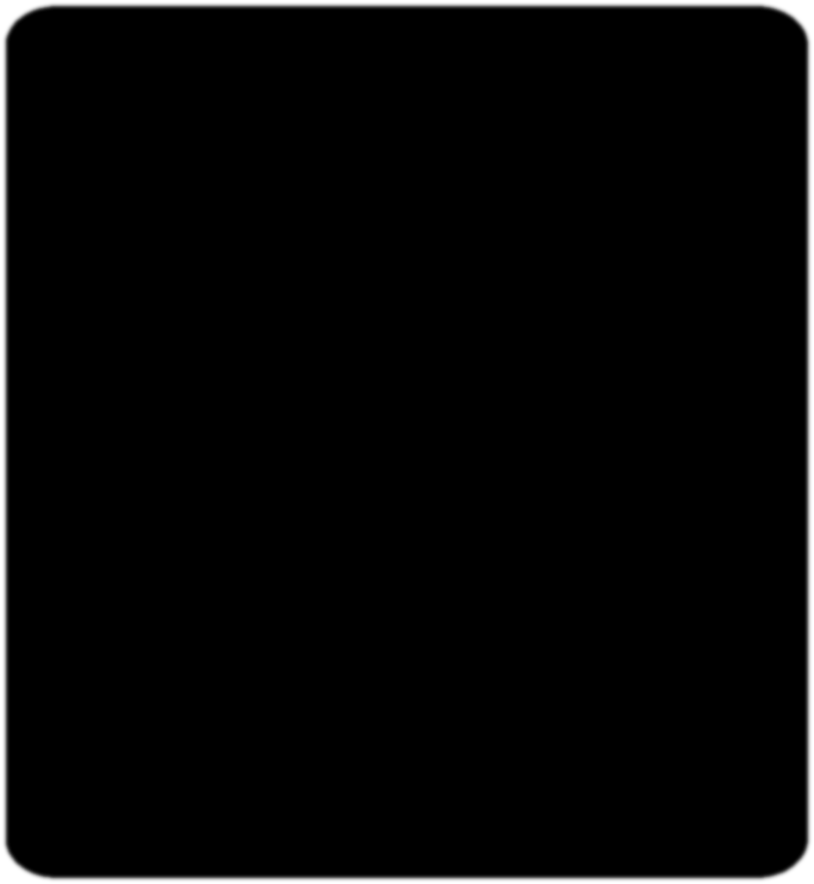 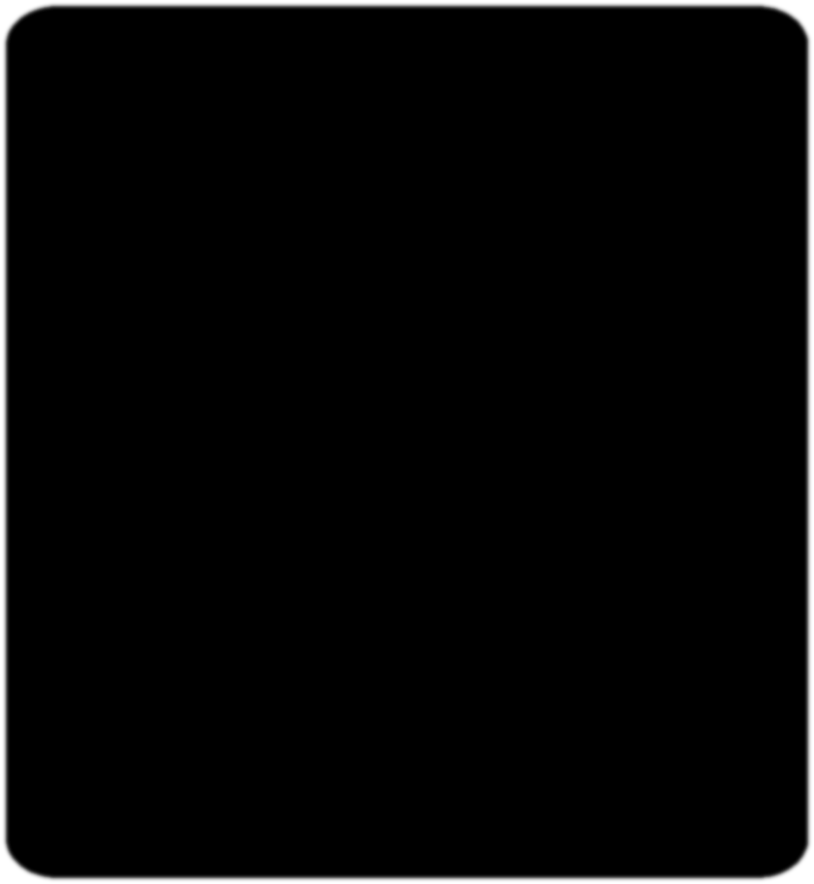 ١٨ س٣  ــ  ٥٠ س   =  ٠
٢ س ( ٩ س٢  ــ  ٢٥  )   =  ٠
٢ س ( ٣ س  +  ٥  ) ( ٣ س   ــ   ٥ )  =  ٠
٥
٥
٥
٥
٣ س  +  ٥  =  ٠
٢ س  =  ٠
٣ س  ــ  ٥  =  ٠
٣
٣
٣
٣
٣ س        =  ــ  ٥
٣ س          =   ٥
س   =  ٠
1
2
س           =  ــ
س             =
1
2
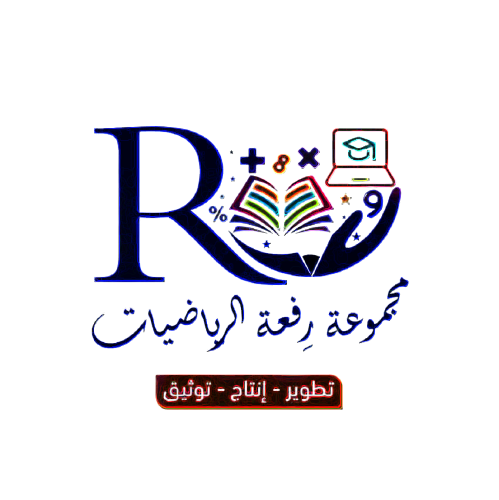 ٠    ،    ــ         ،
حل المعادلة :
414
حل المعادلة  :  ٣٦ ل٢ =١٢١
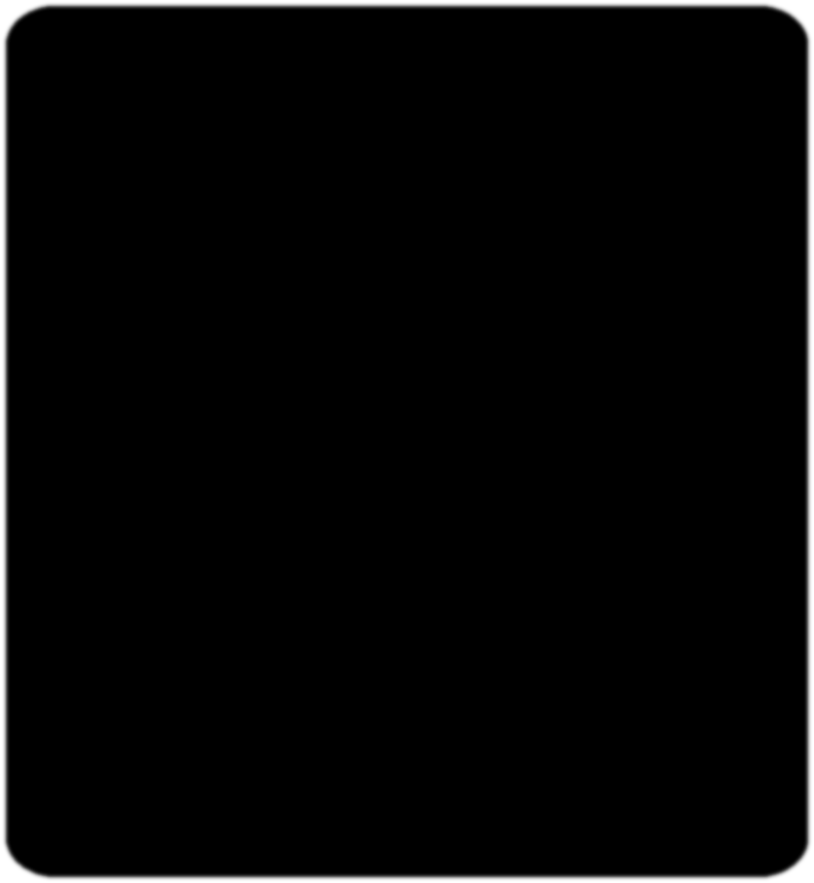 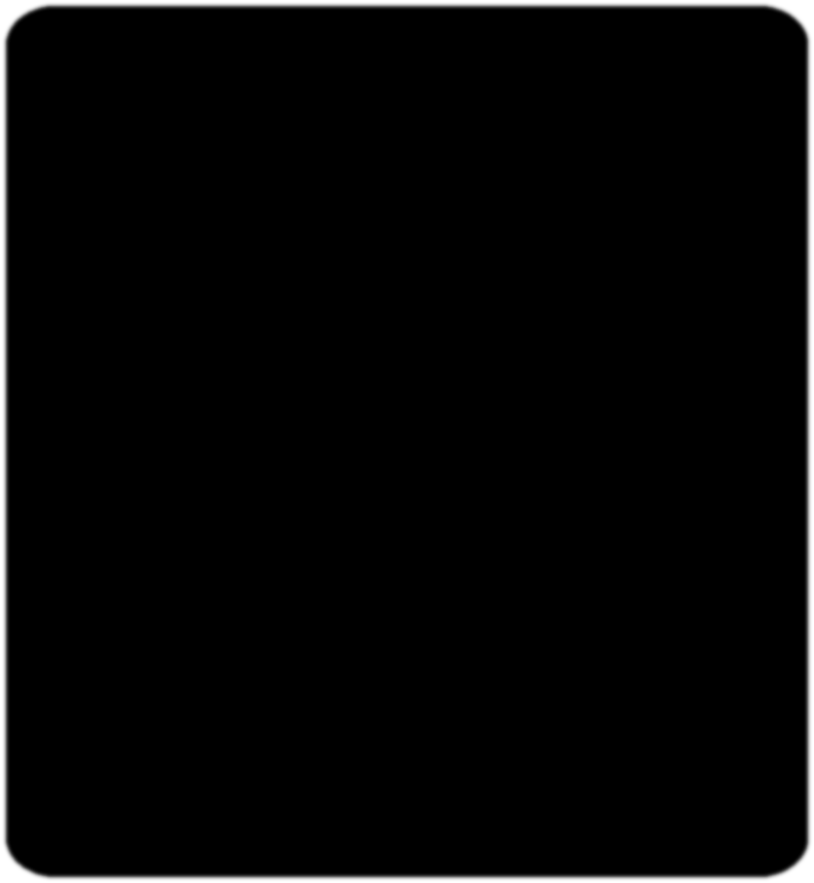 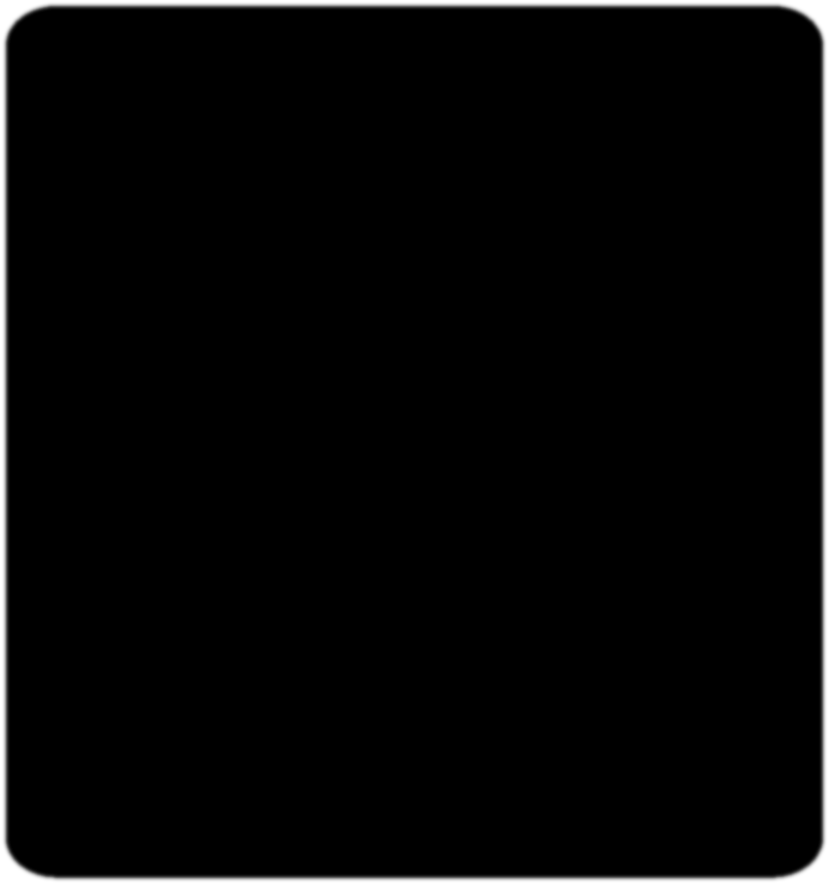 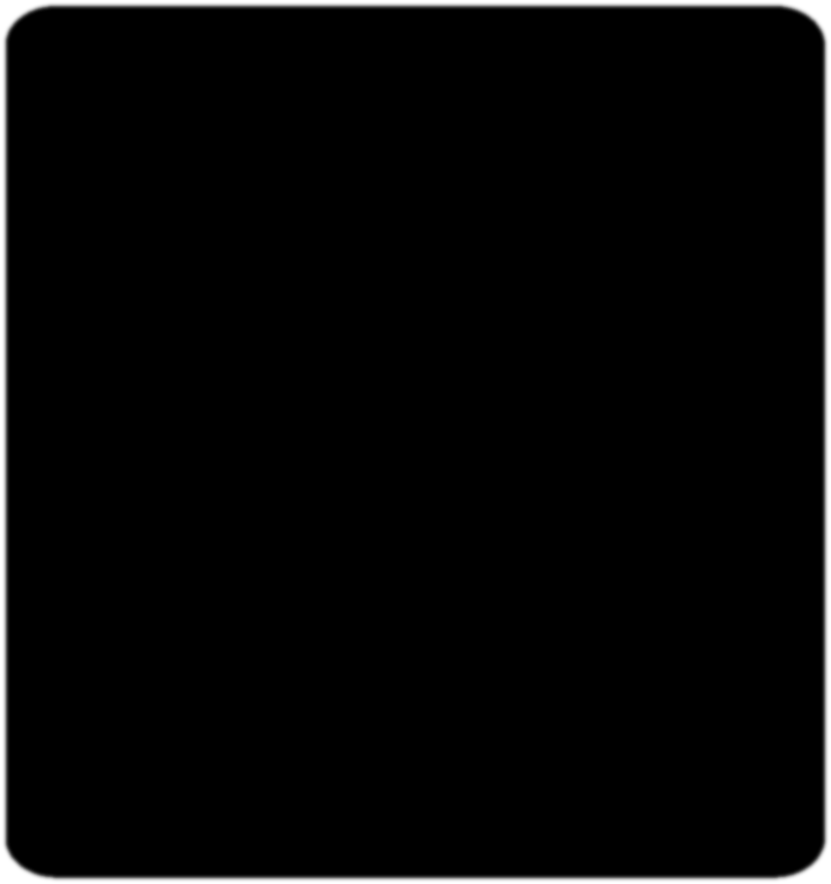 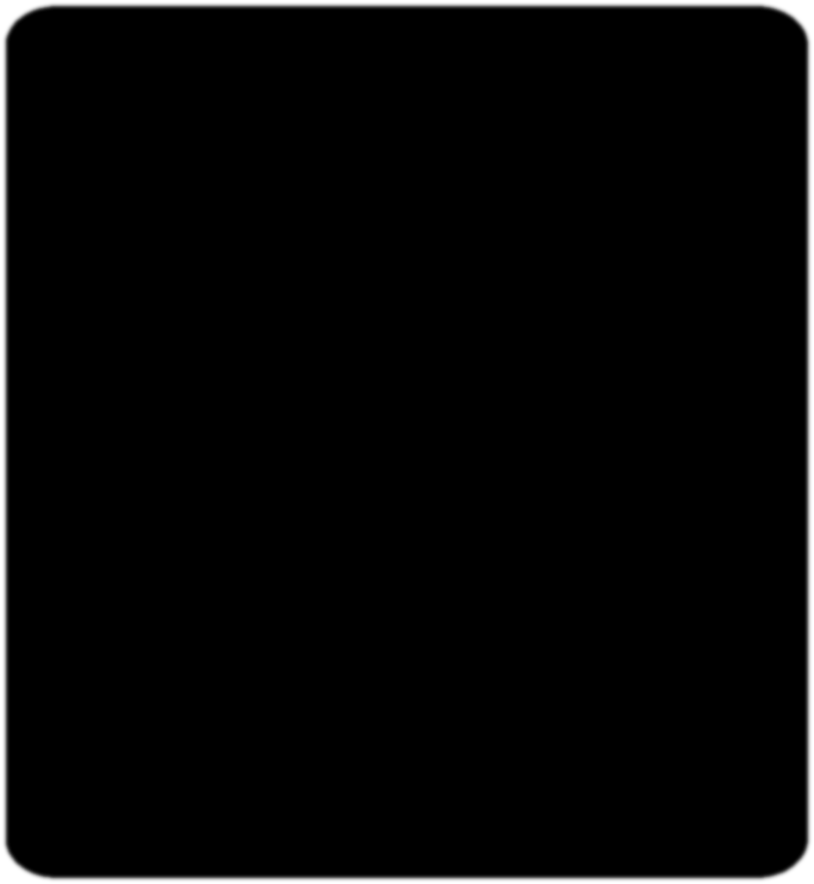 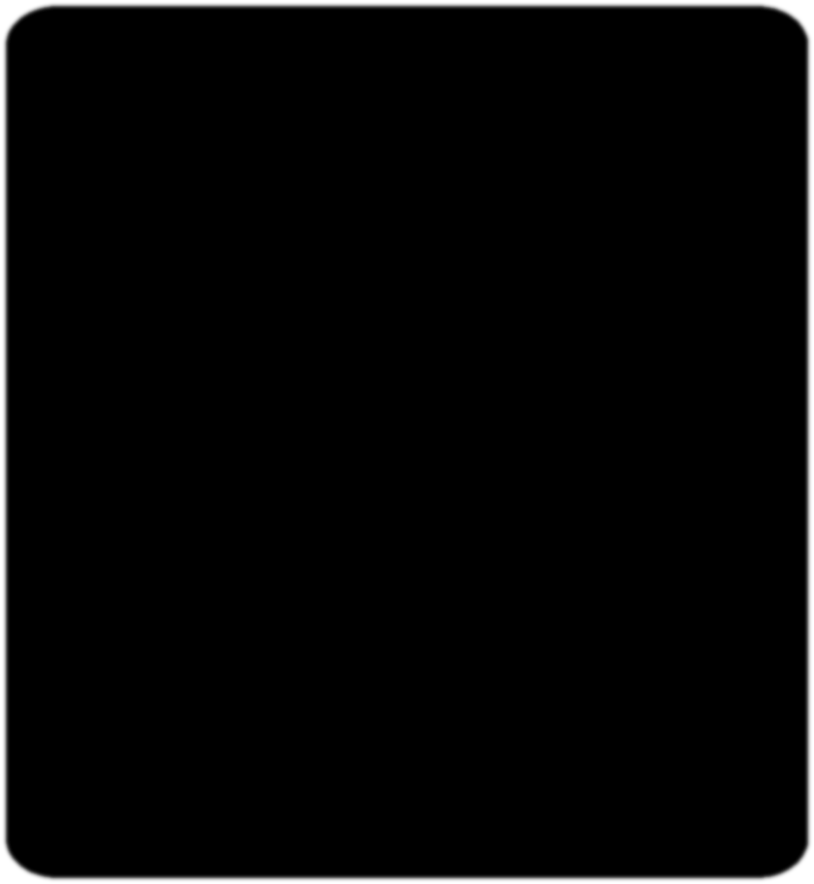 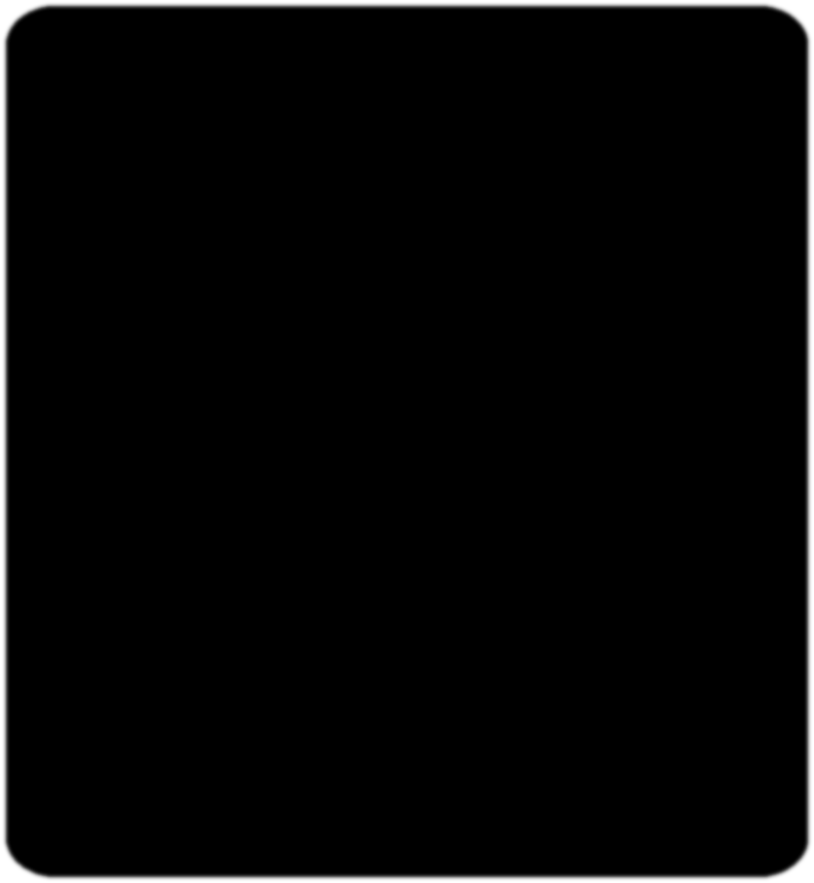 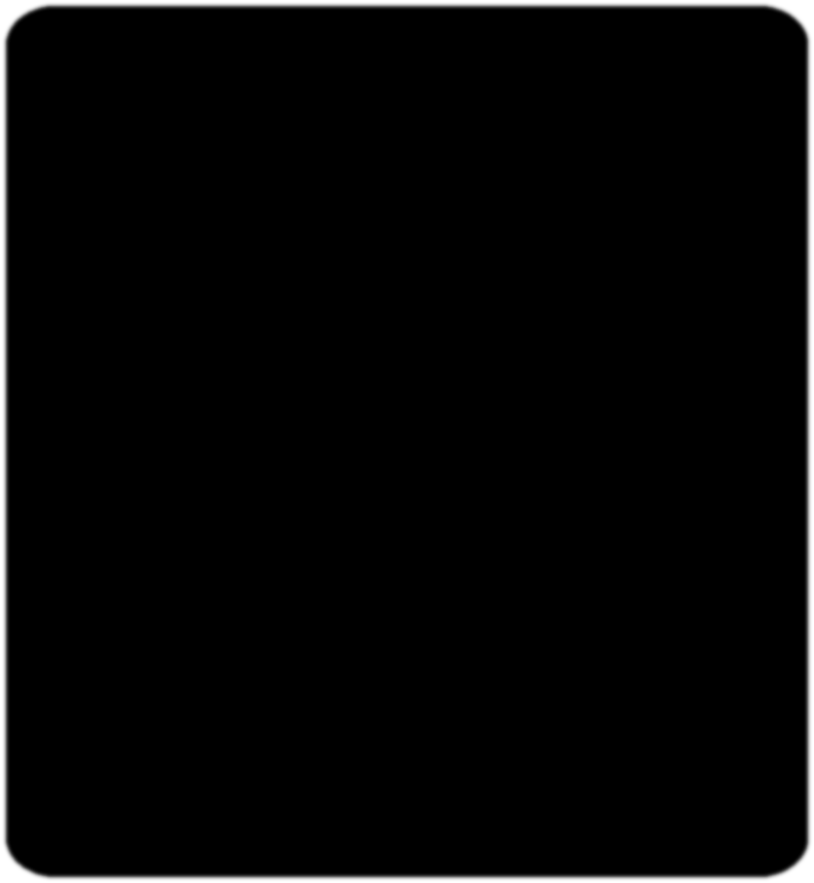 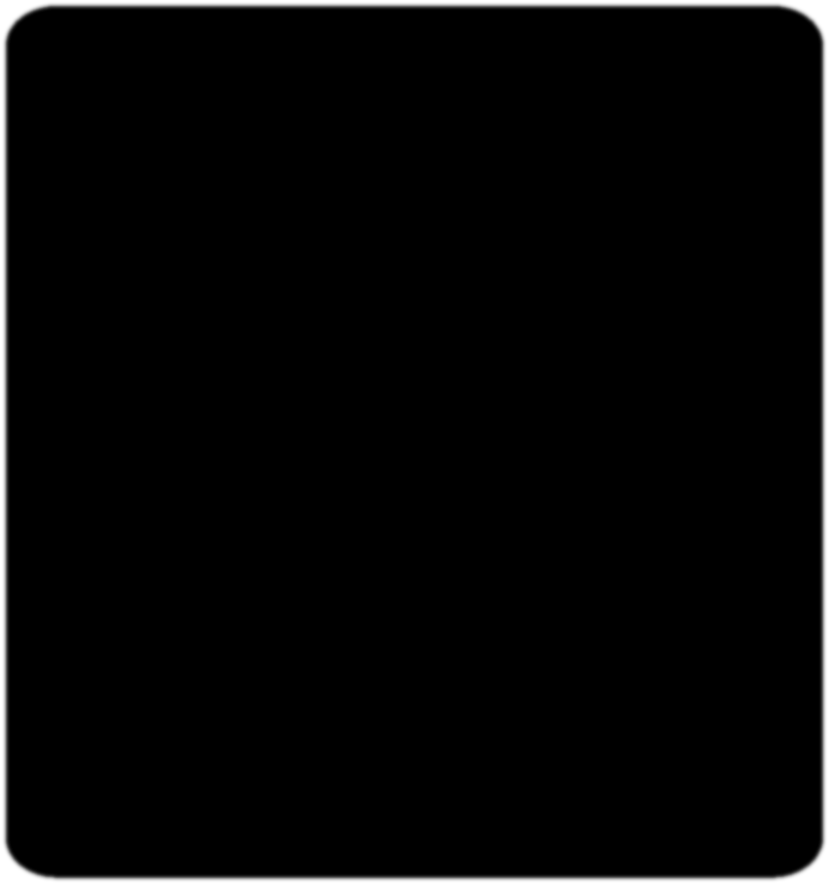 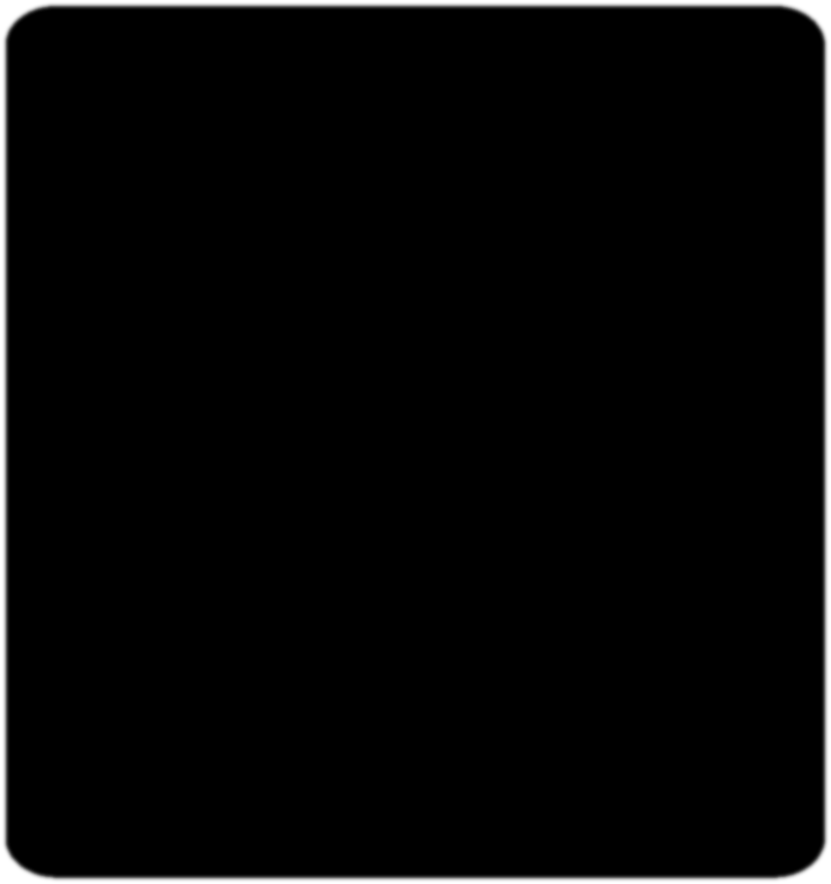 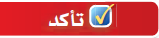 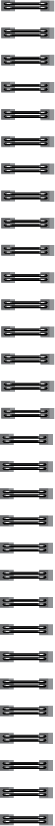 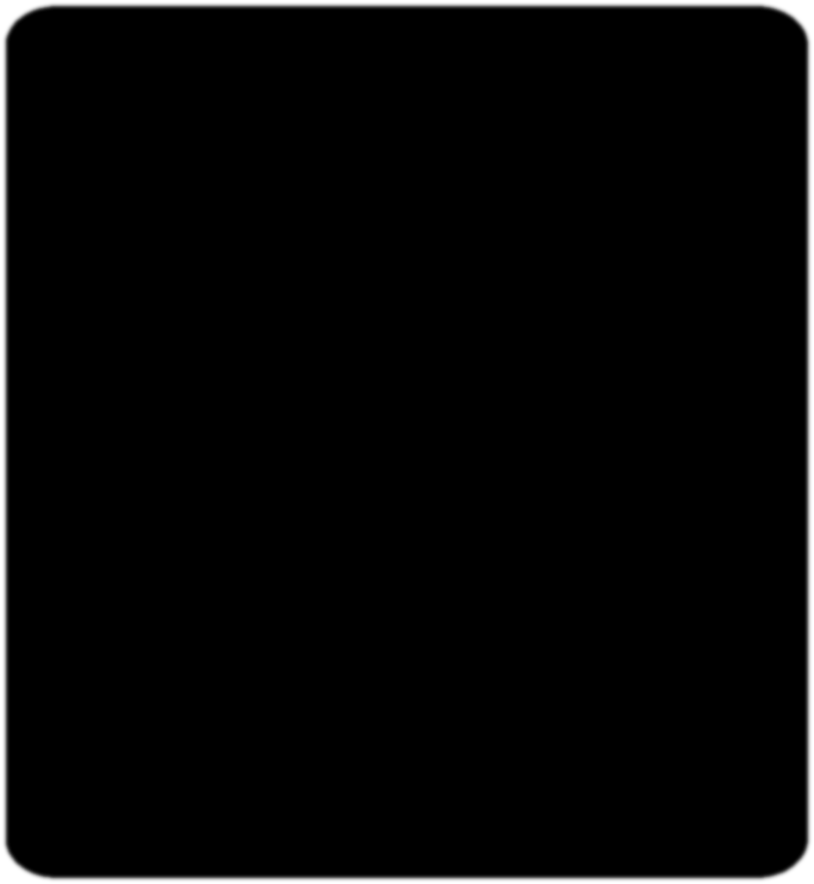 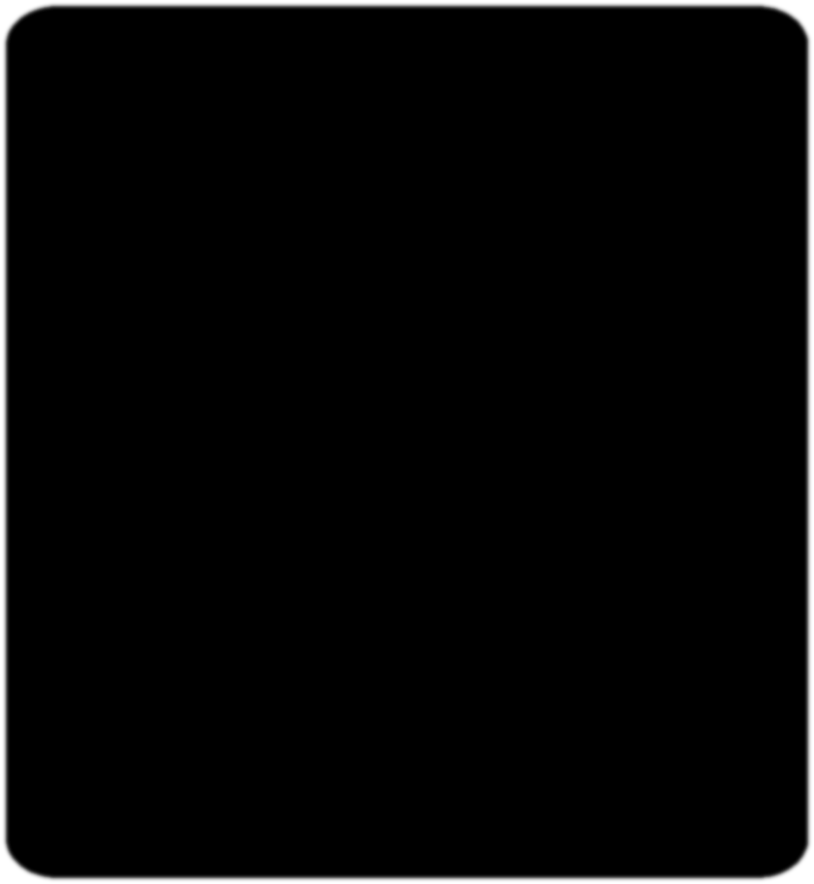 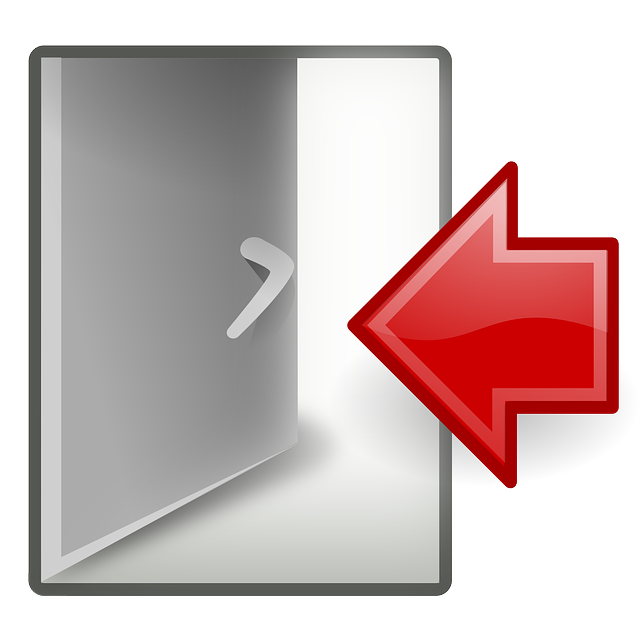 ٣٦ ل٢  ــ  ١٢١ =  ٠
( ٦ ل  +  ١١  ) ( ٦ ل   ــ   ١١ )  =  ٠
١١
١١
١١
-١١
٦ل +  ١١  =  ٠
٦ ل  ــ  ١١  =  ٠
٦
٦
٦
٦
٦ ل        =  ــ  ١١
٦ ل          =   ١١
1
2
ل           =  ــ
ل         =
1
2
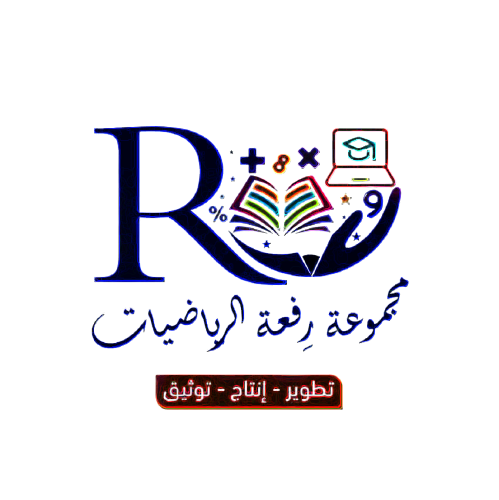 حل المعادلة :
415
حل المعادلة  :  ١٠٠=٢٥س ٢
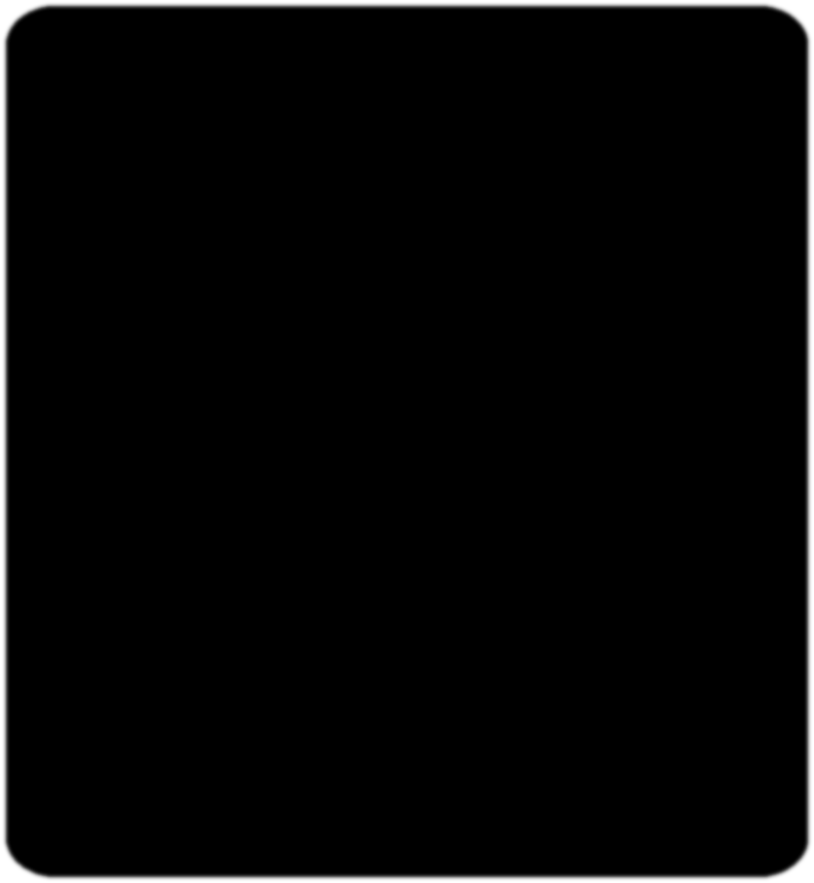 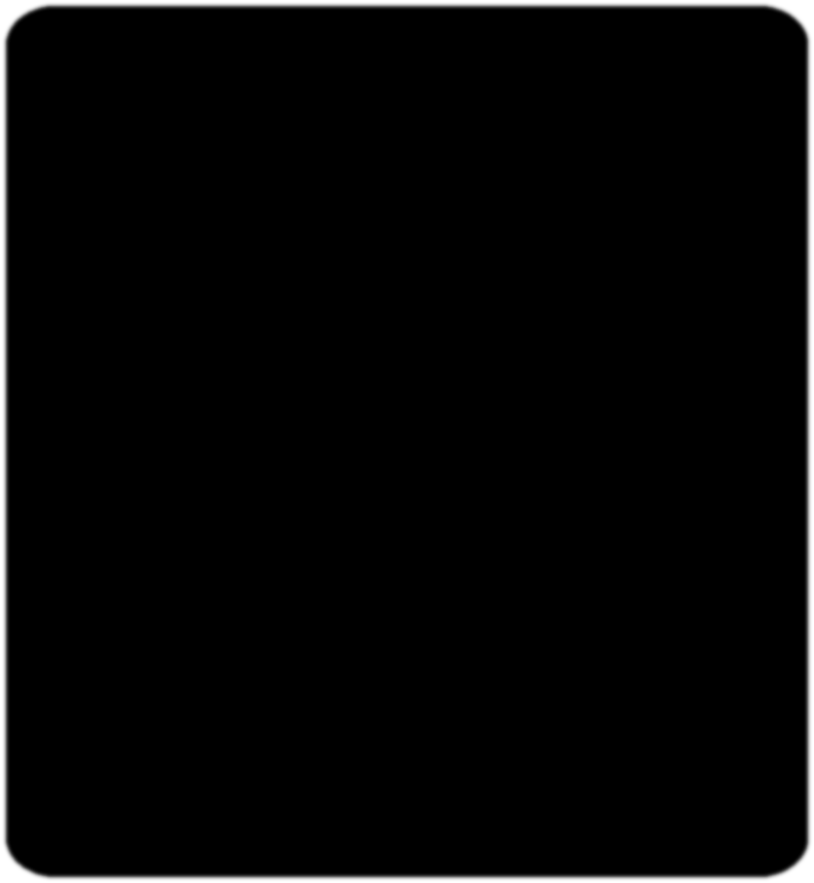 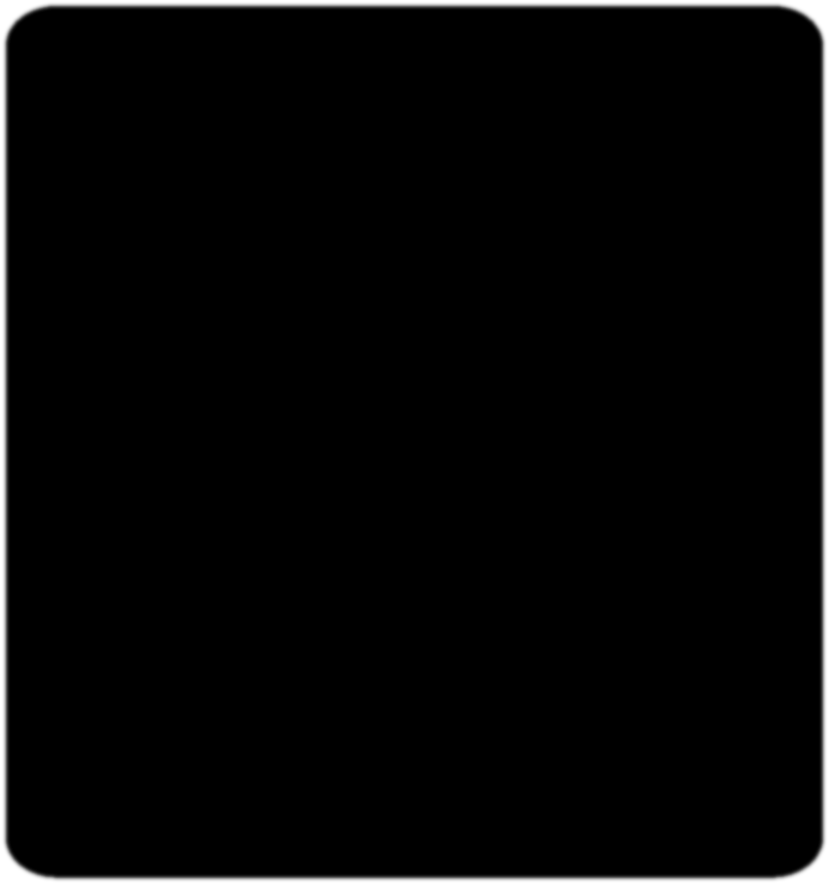 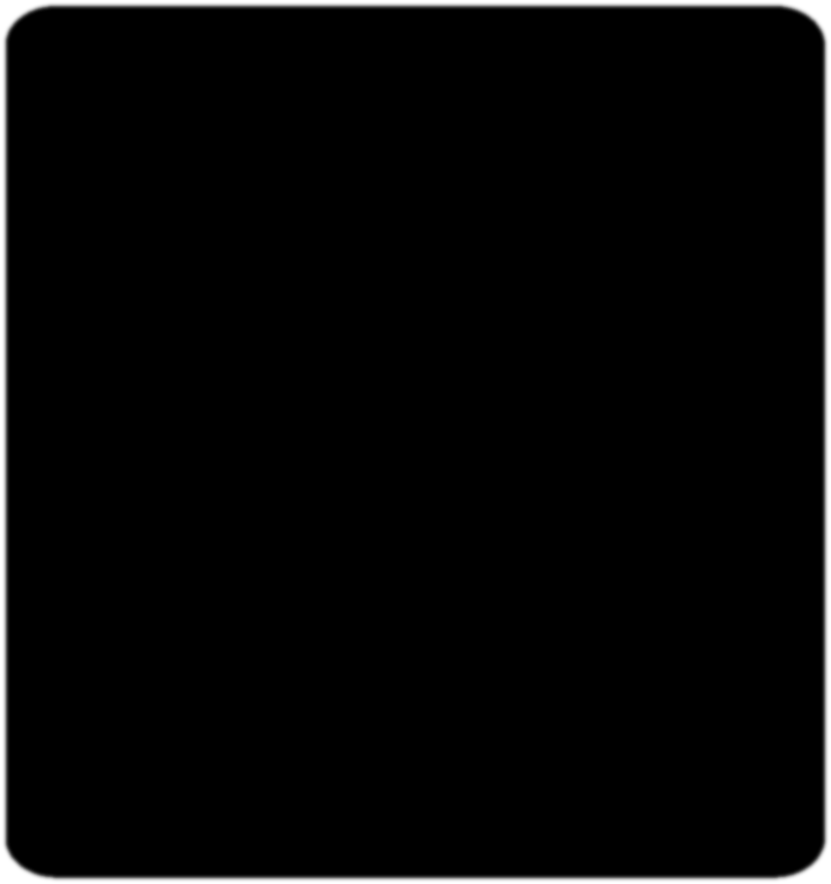 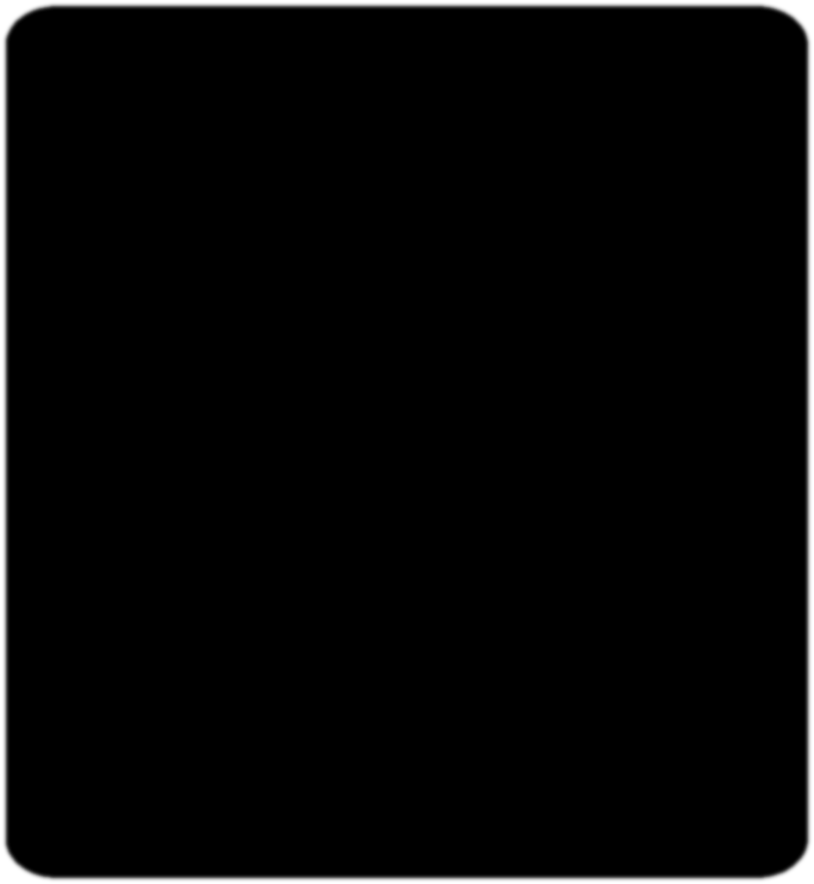 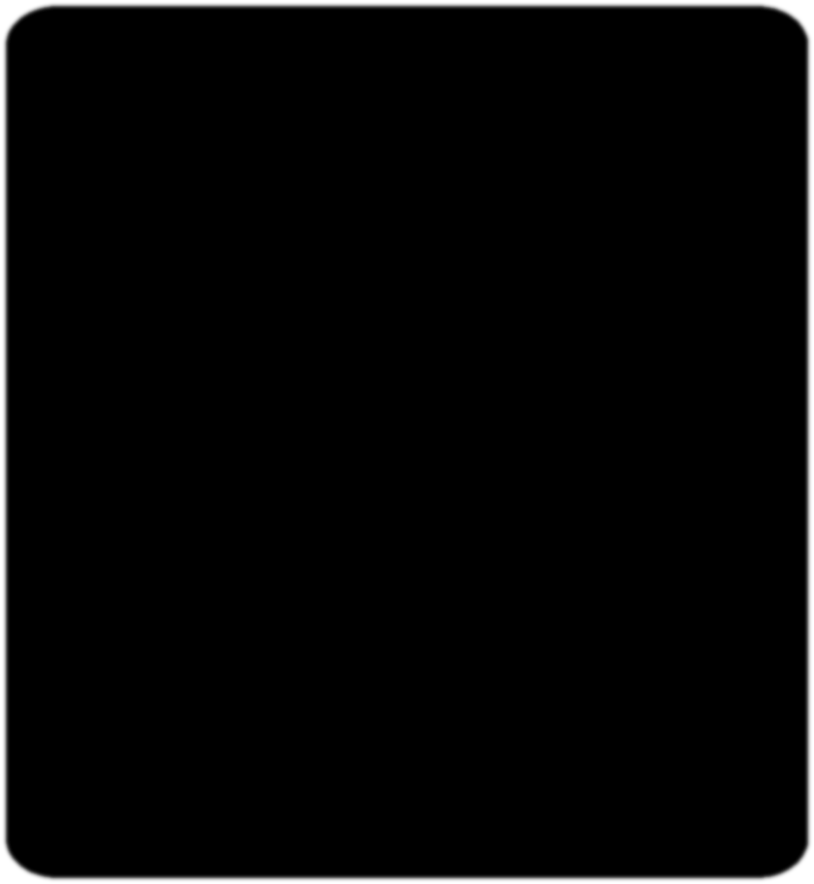 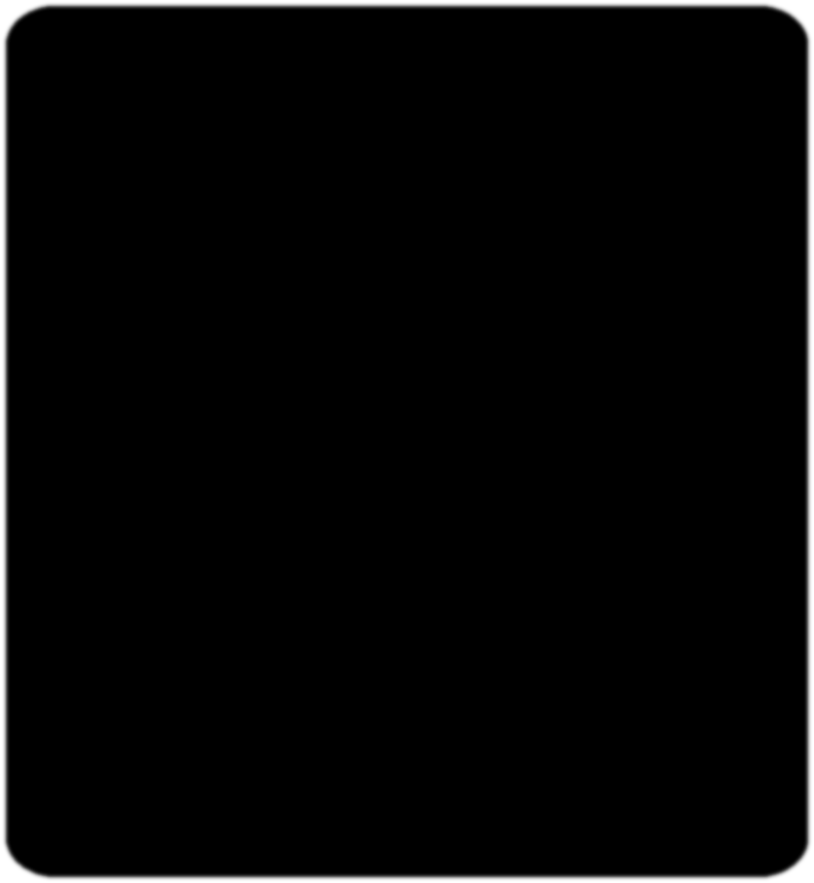 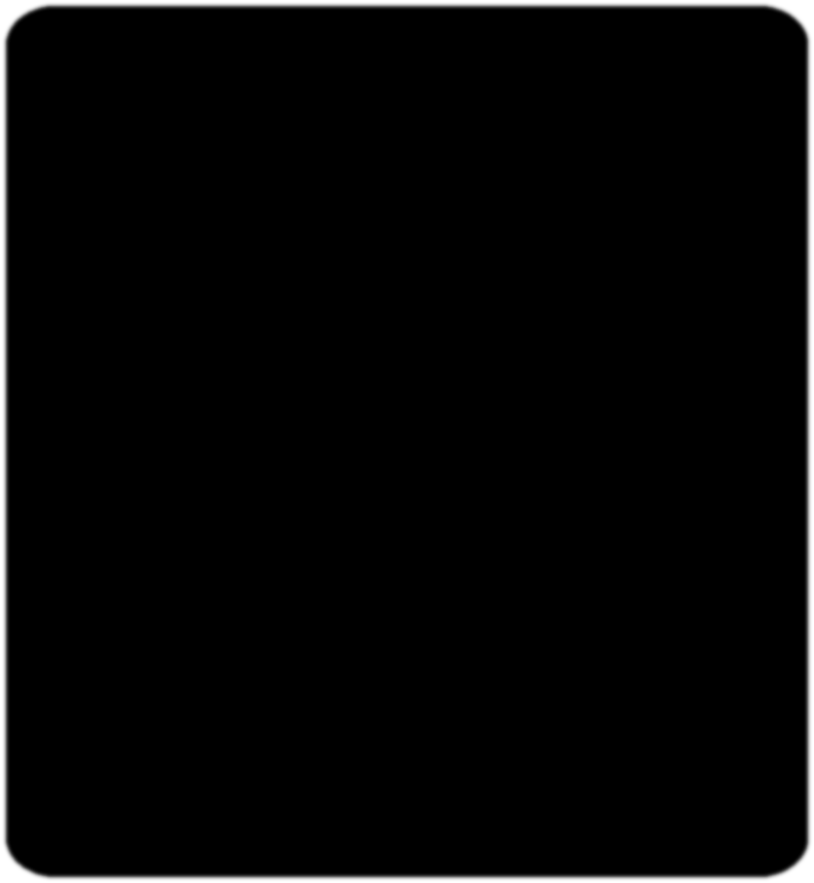 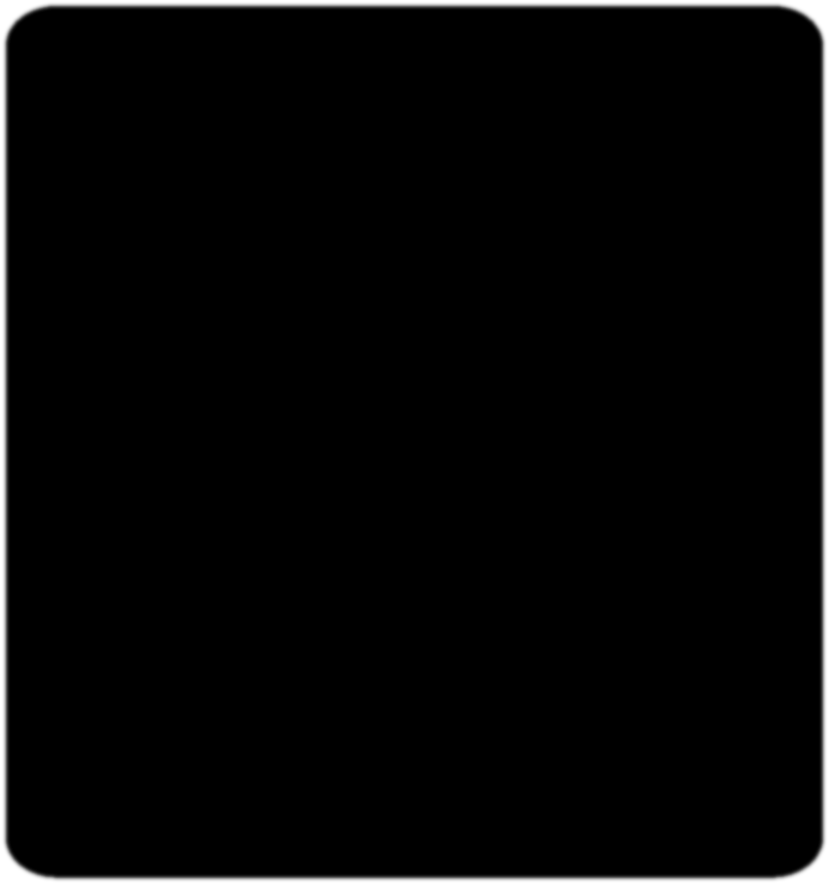 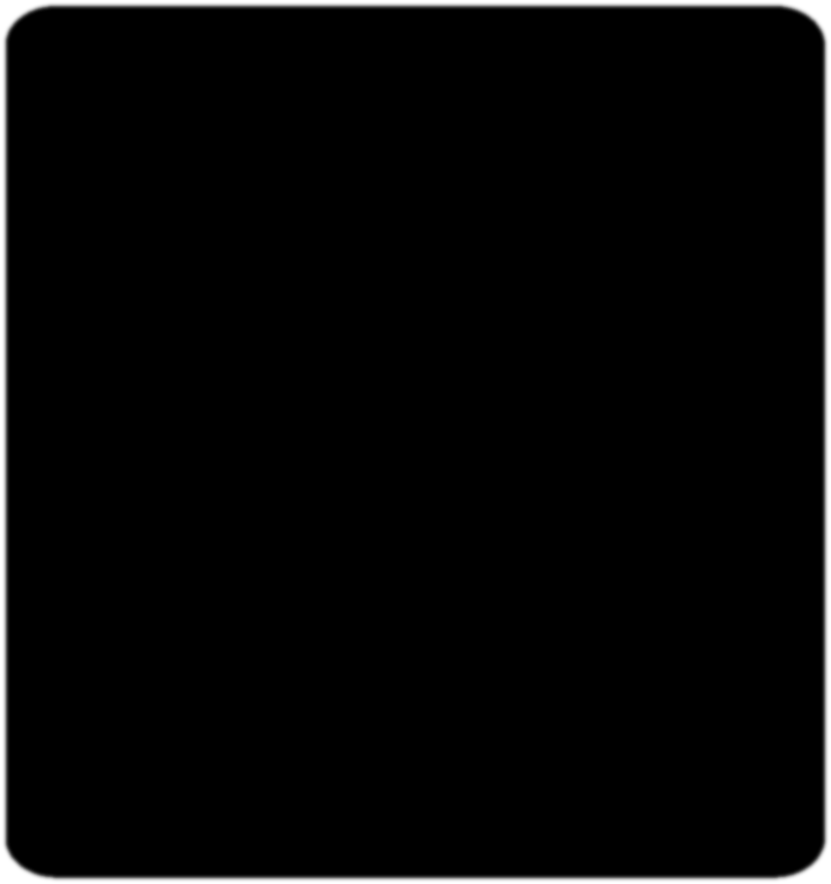 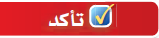 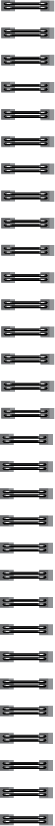 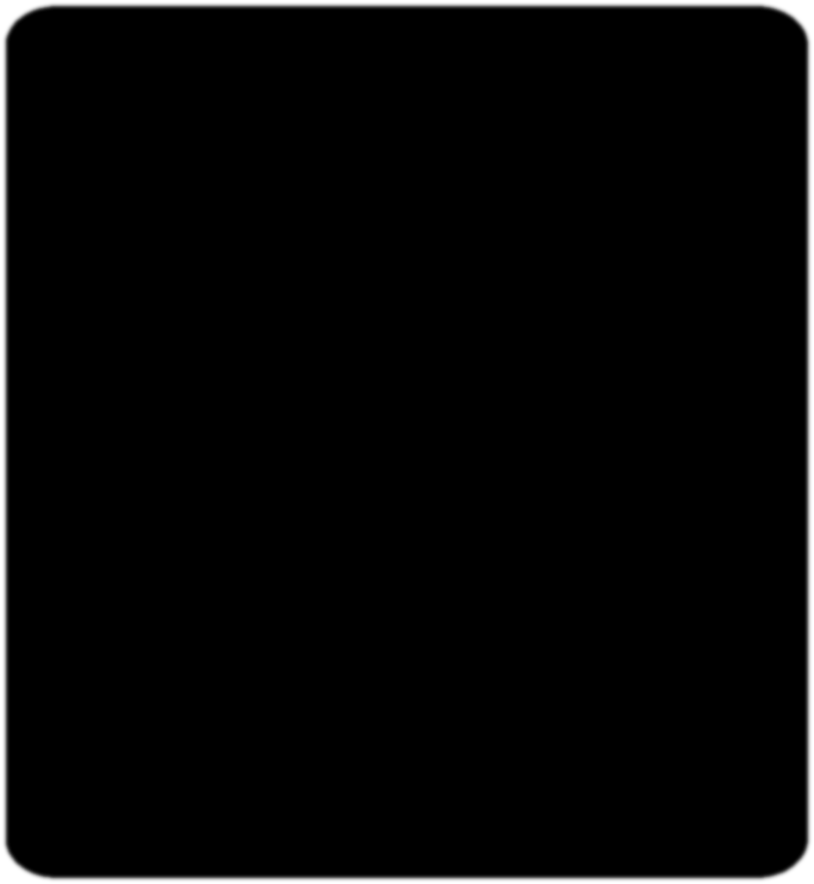 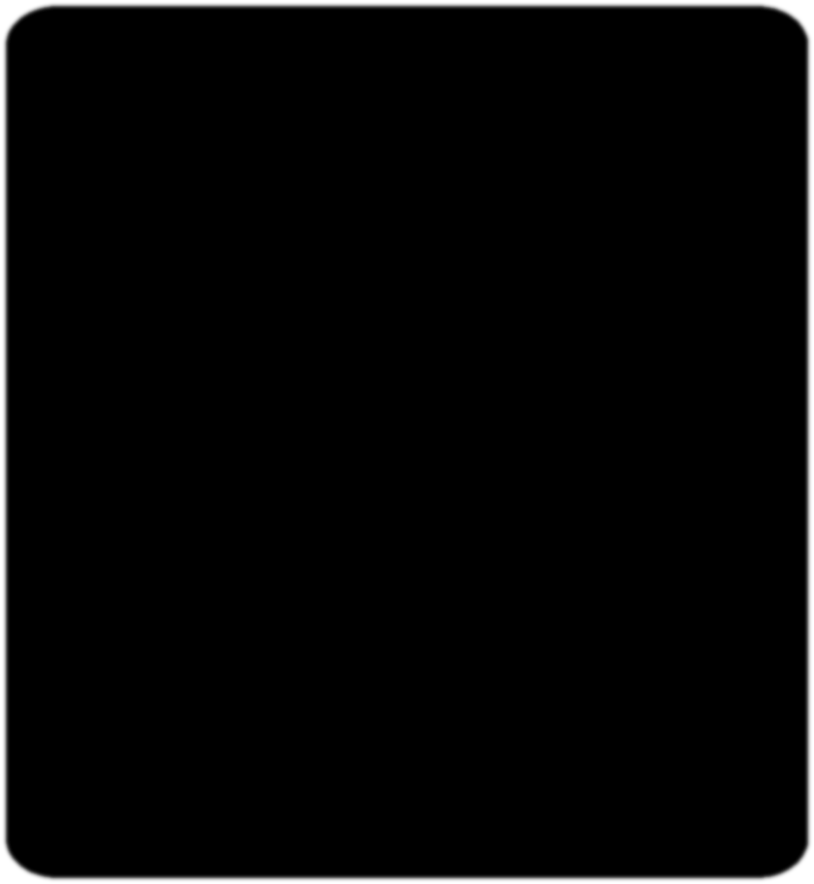 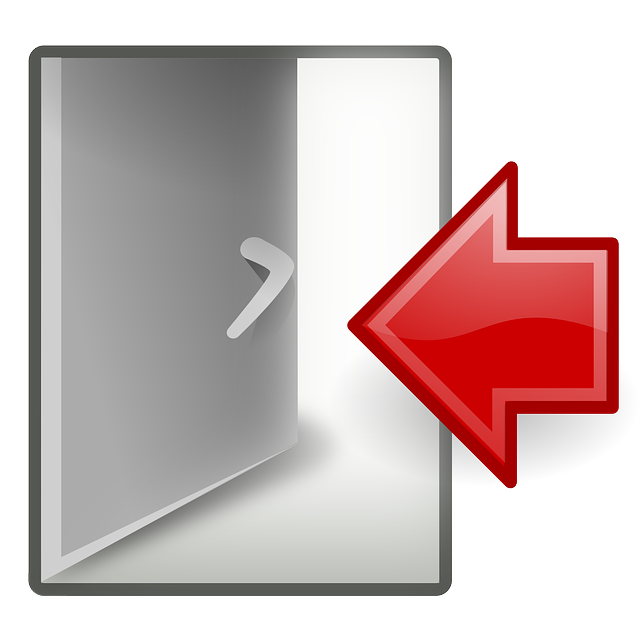 ١٠٠- ٢٥  س٢ =٠
( ١٠ +  ٥س  ) (١٠   ــ   ٥س )  =  ٠
١٠
-١٠
١٠ +  ٥س   =  ٠
١٠ــ  ٥س  =  ٠
٥
-٥
٥ س        =  ــ  ١٠
-٥س=   -١٠
1
2
س           =  ــ
س         =
1
2
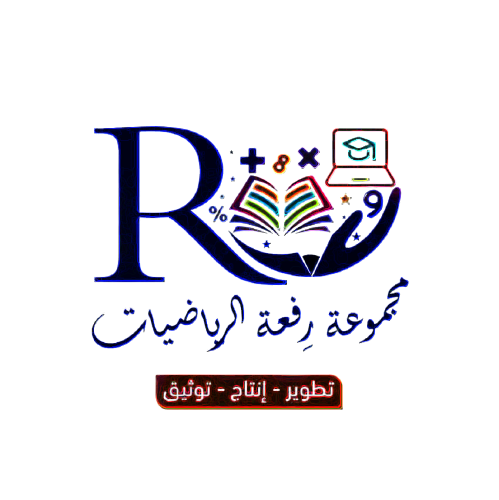 -٢ ، ٢
حل المعادلة :
416
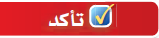 حلل كثيرة الحدود التالية  :
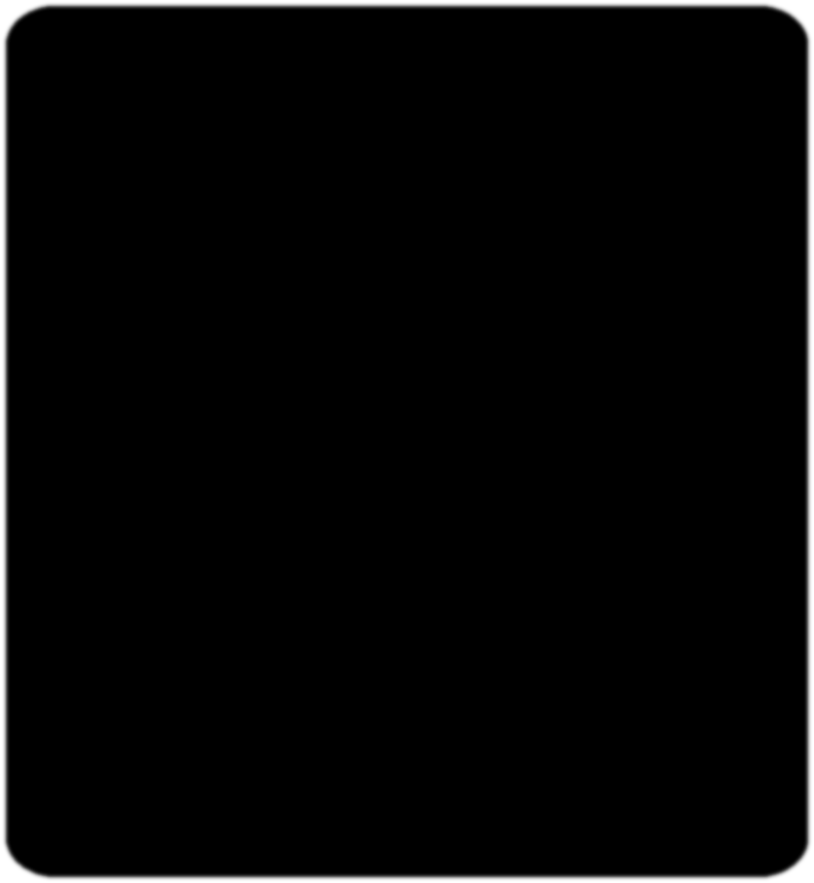 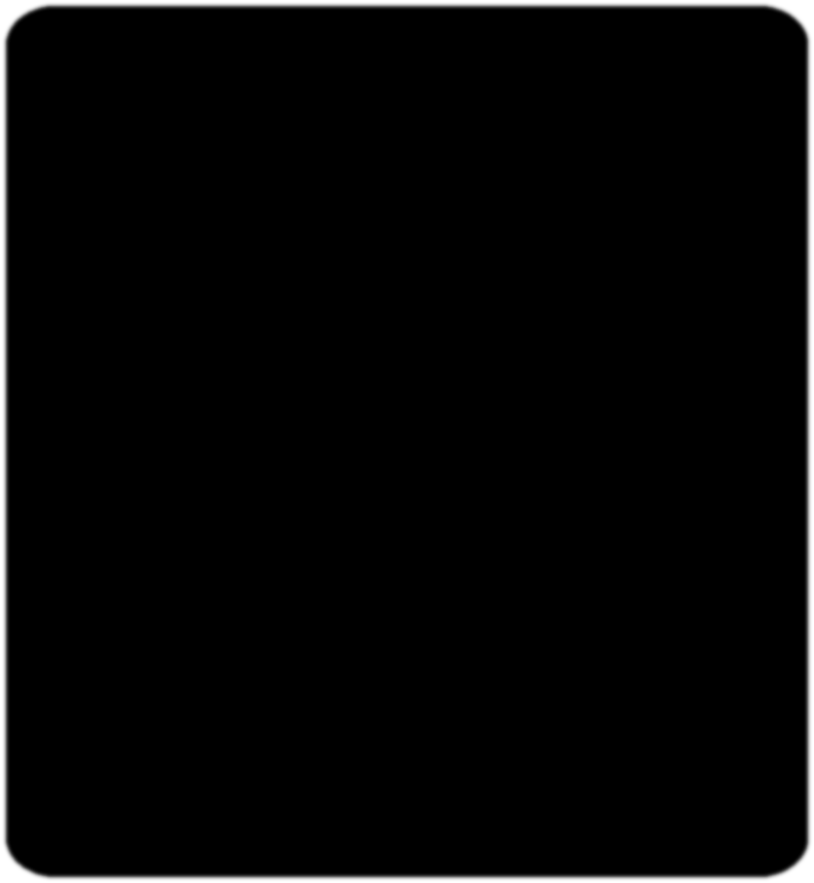 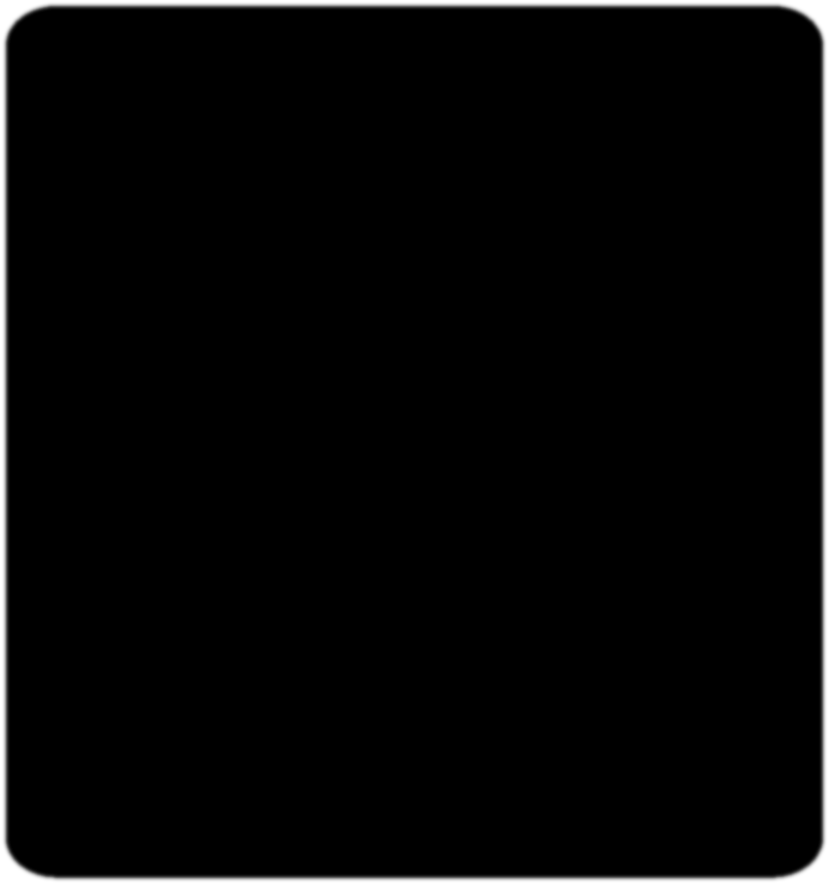 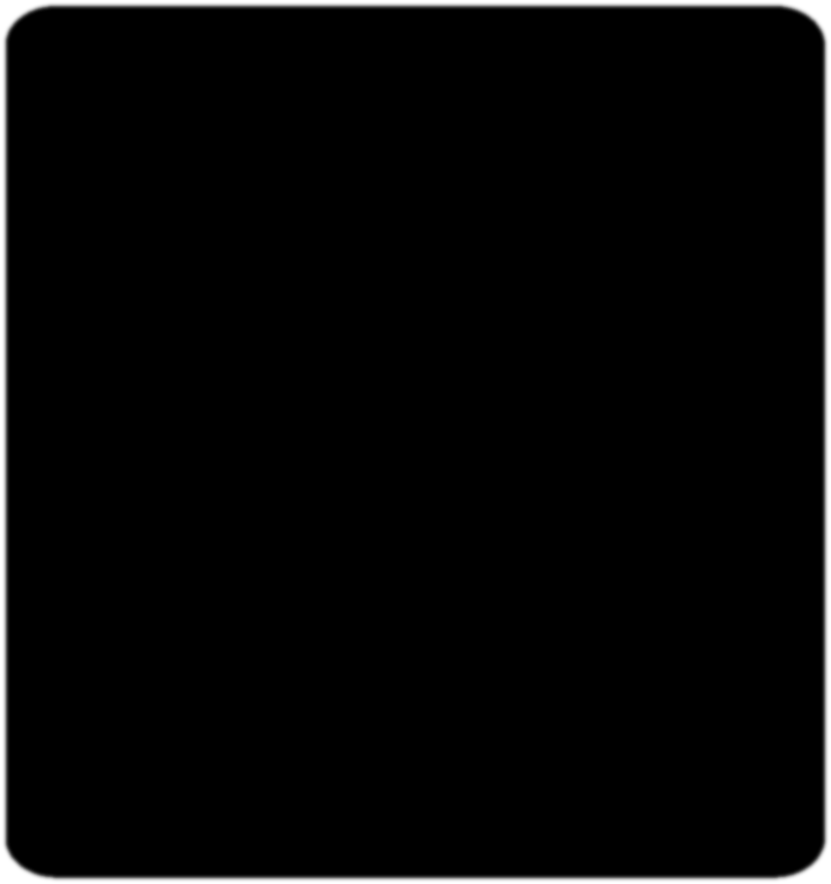 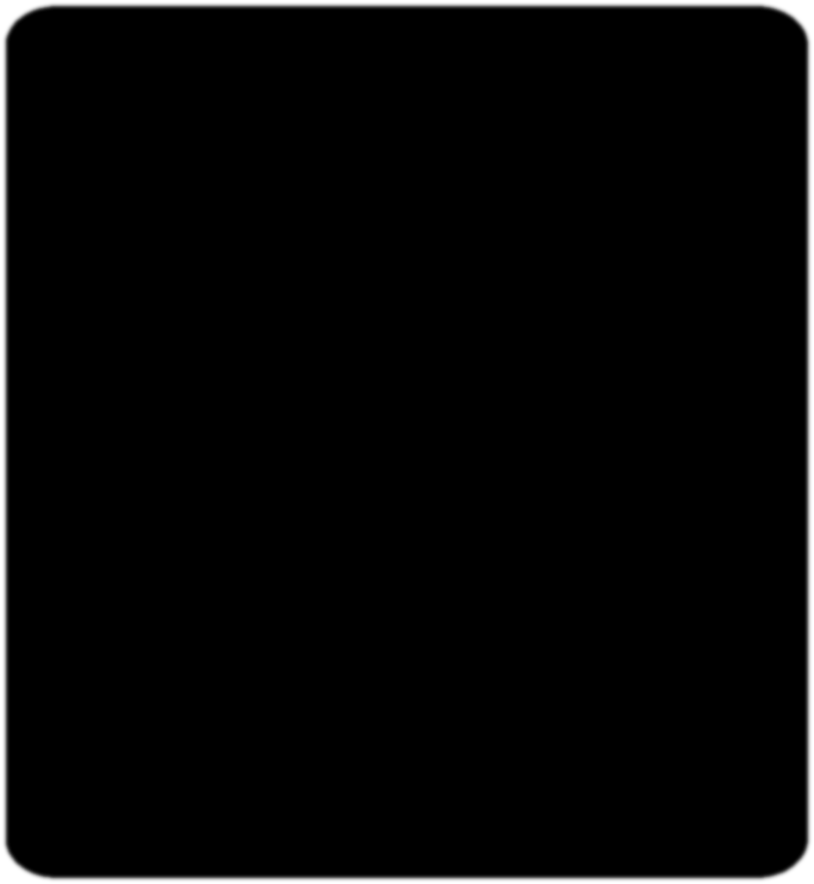 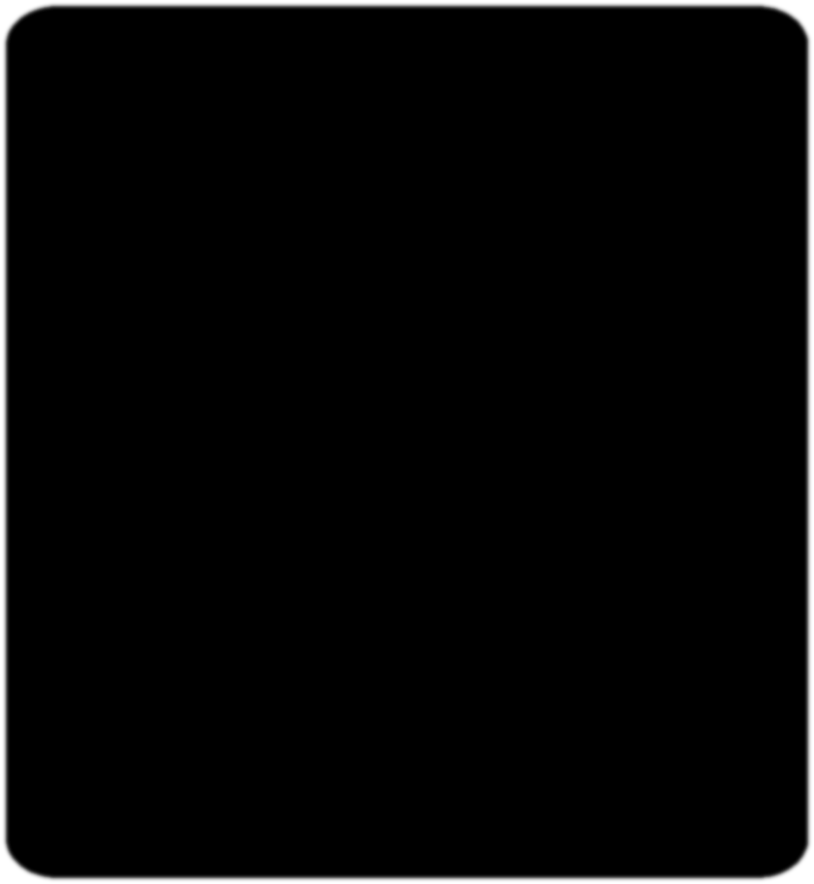 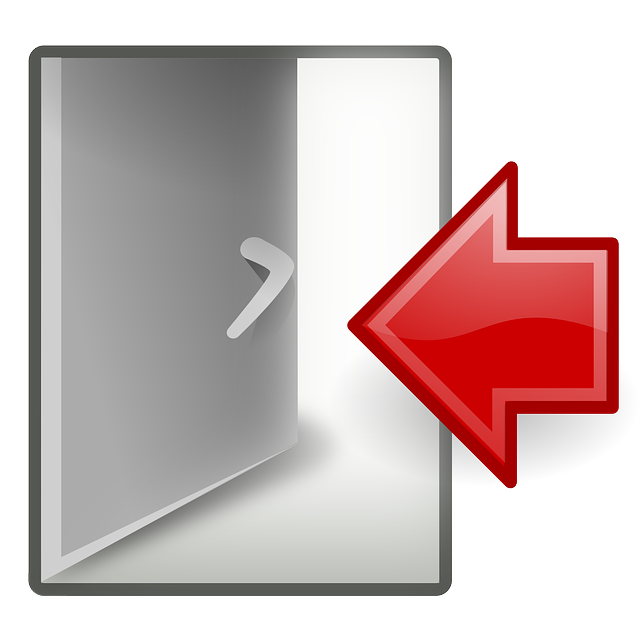 س٢  ــ   ٩
س ×   س ــ    ٣   ×   ٣
(         +       ) (         ــ       )
س
س
٣
٣
1
2
417
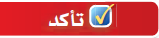 حلل كثيرة الحدود التالية  :
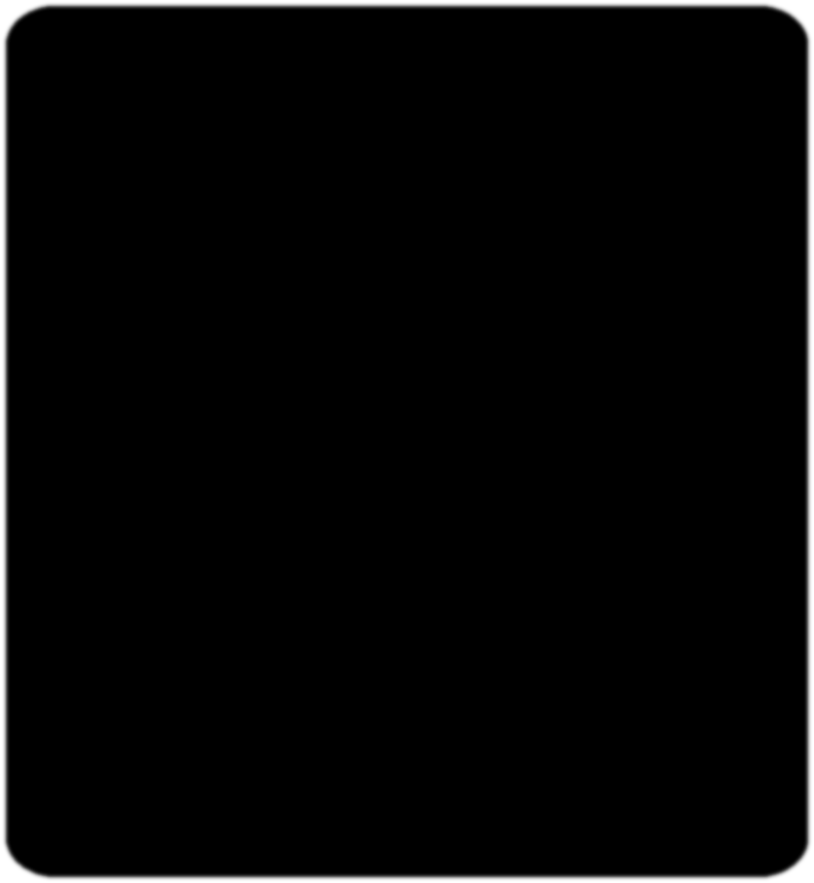 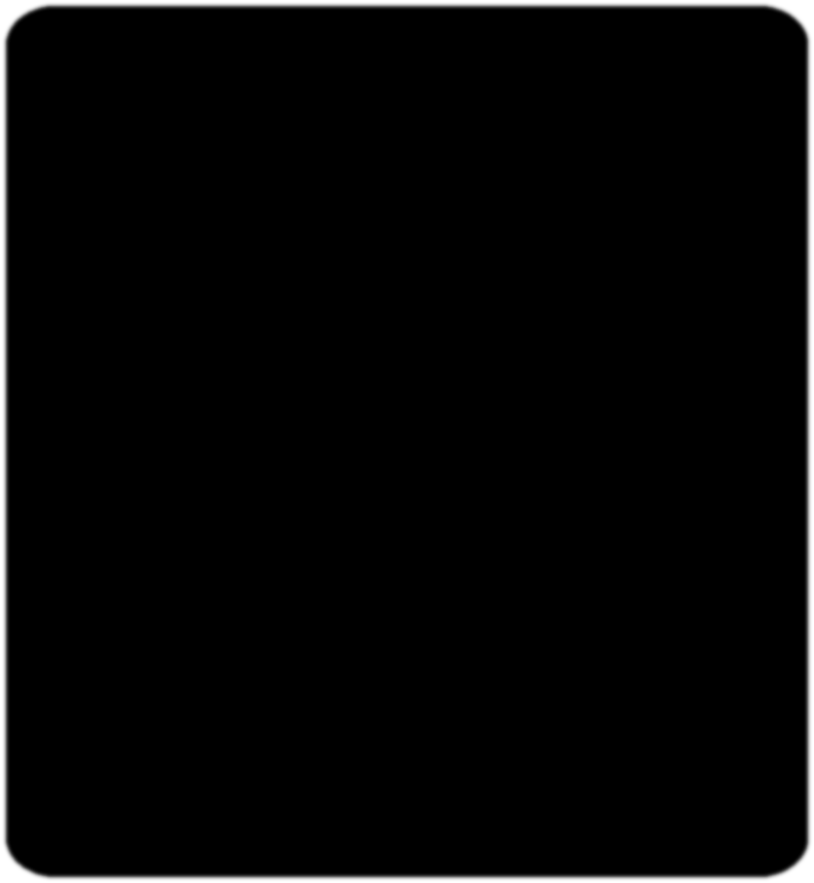 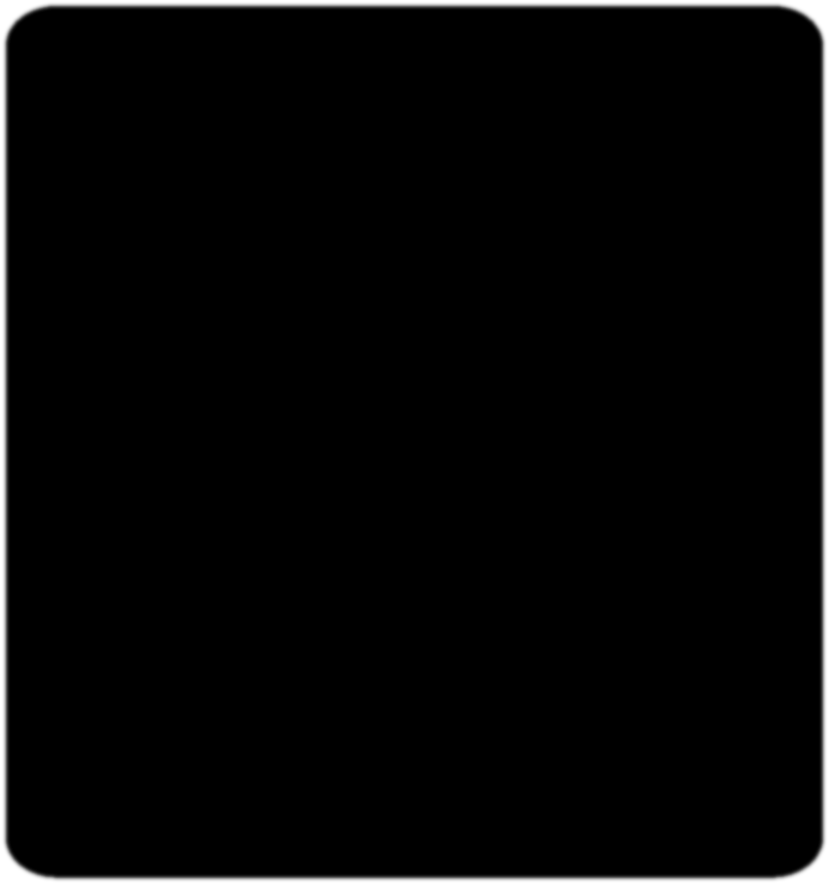 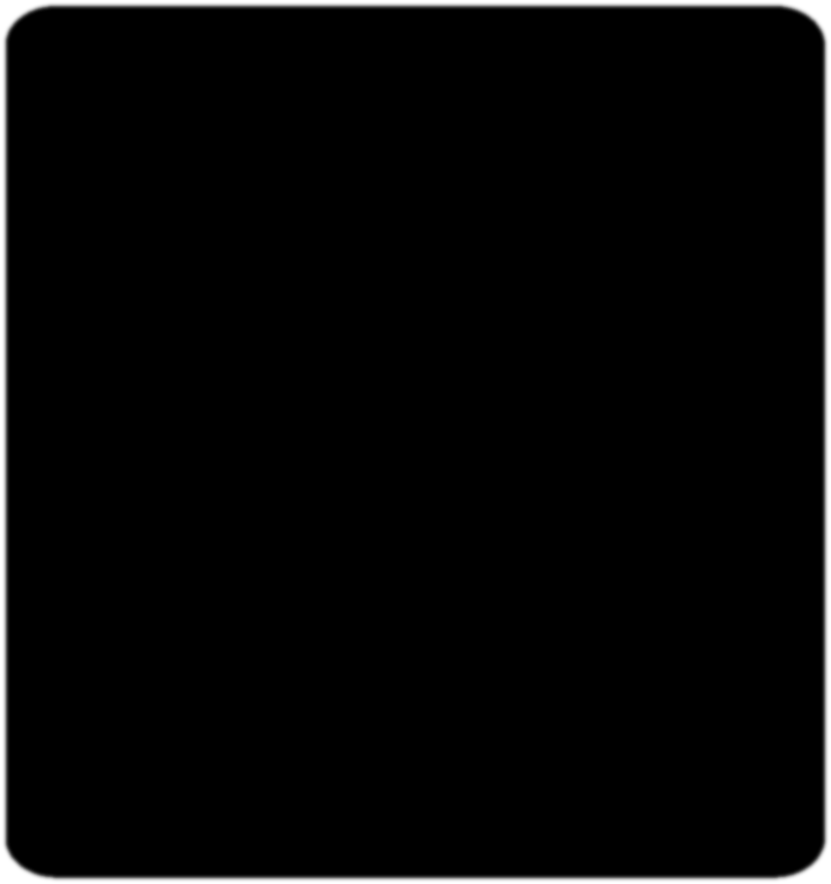 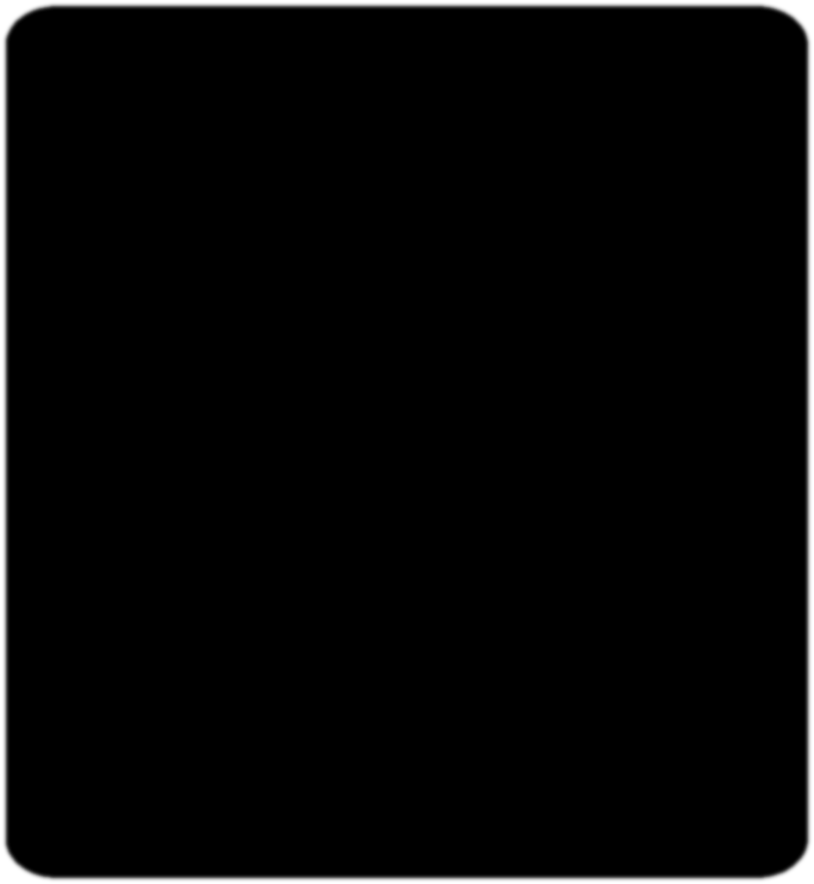 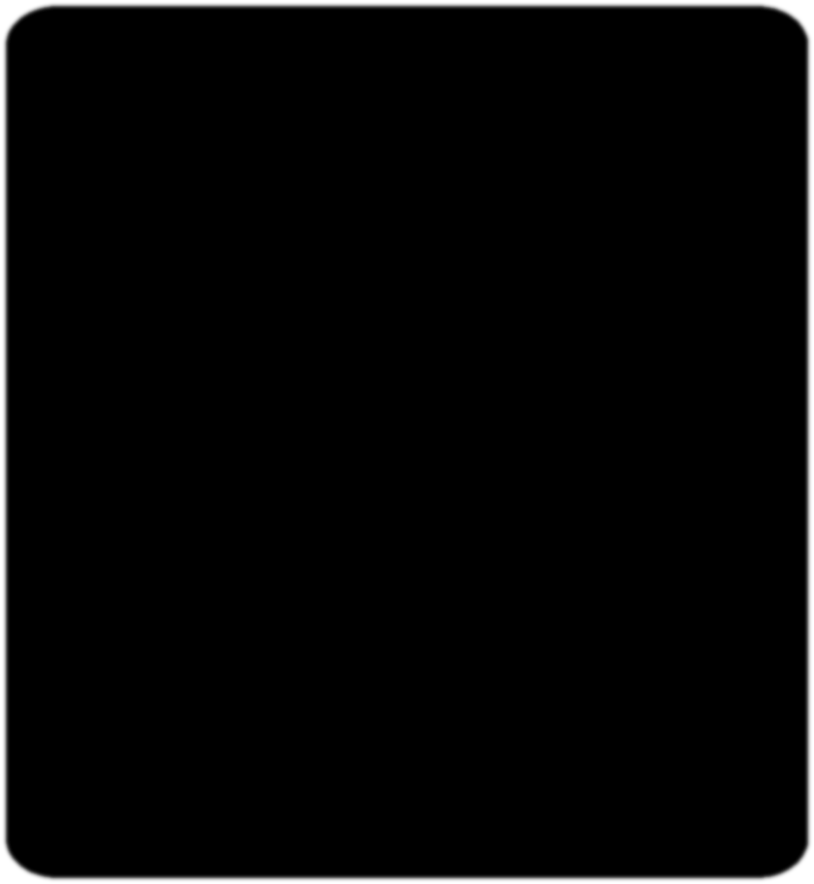 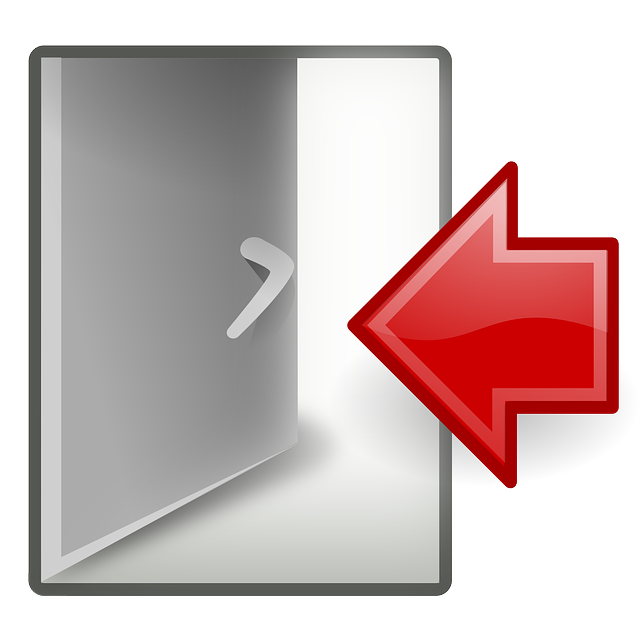 ٤ أ٢  ــ   ٢٥
٢ أ   ×   ٢ أ    ــ    ٥   ×   ٥
(         +       ) (         ــ       )
٢ أ
٢ أ
٥
٥
1
2
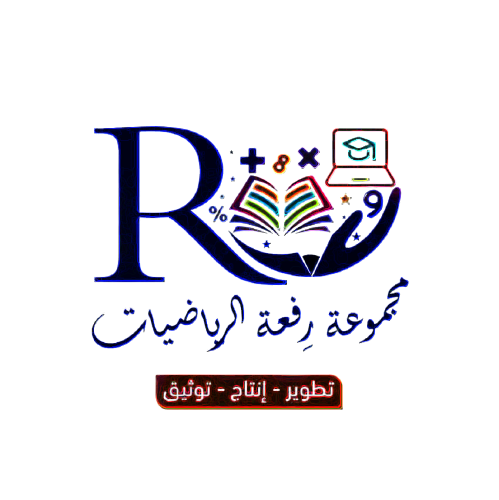 418
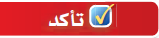 حلل كثيرة الحدود التالية  :
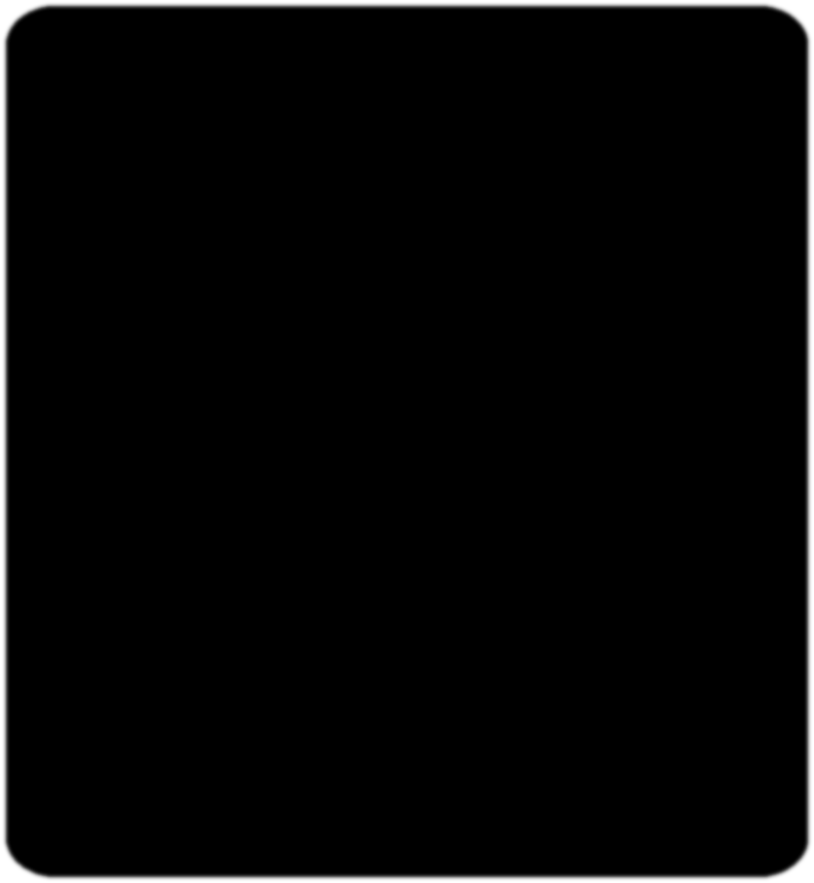 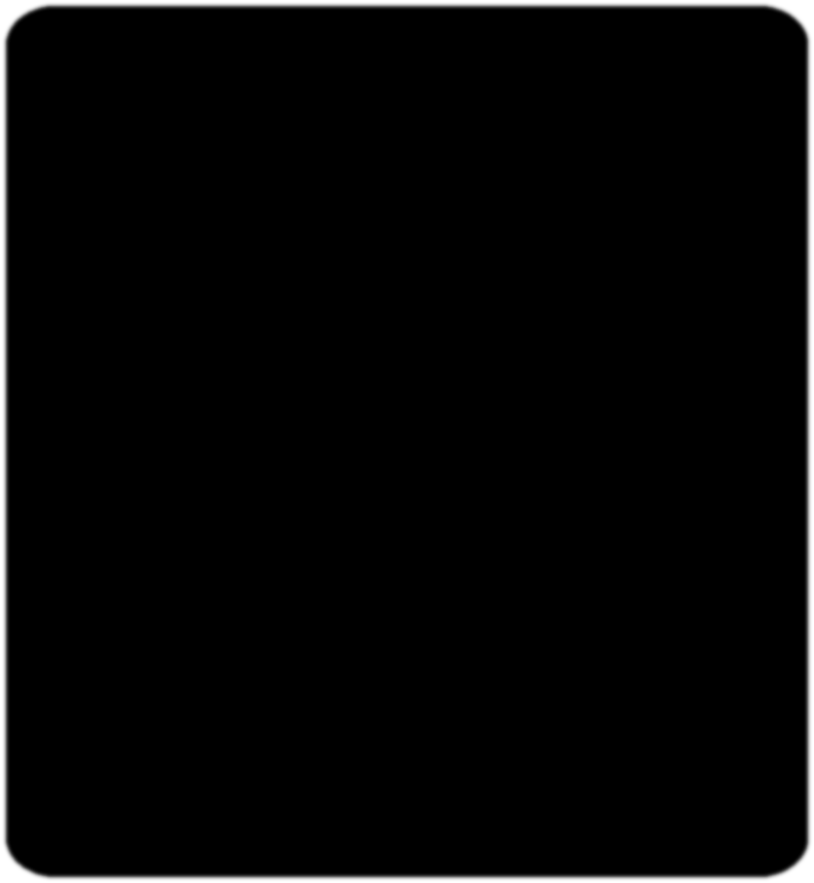 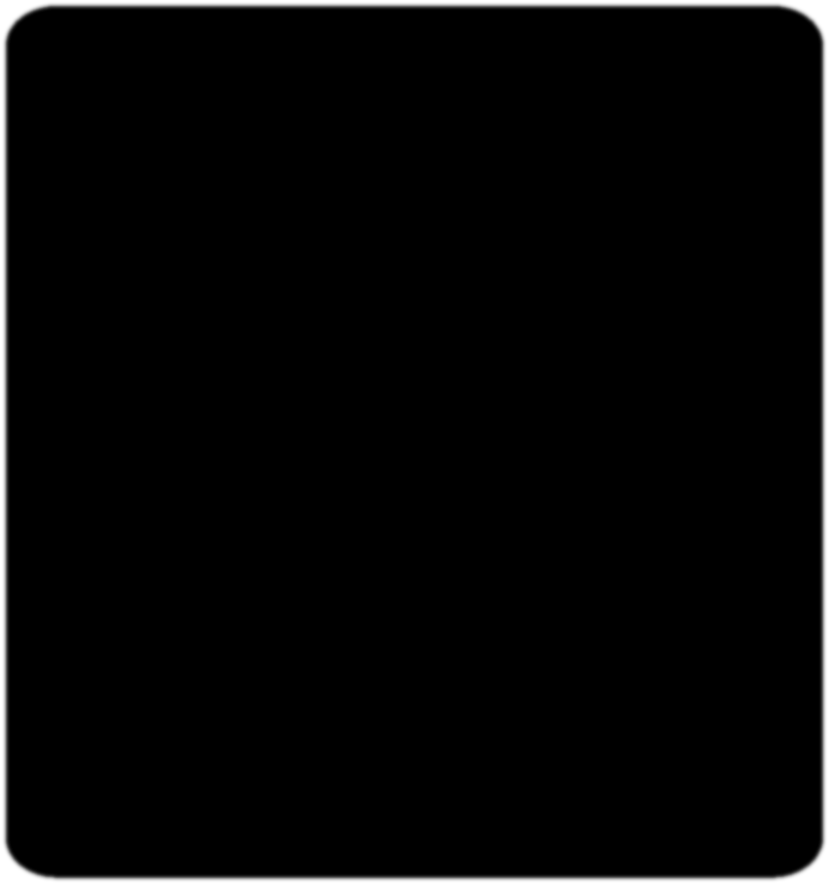 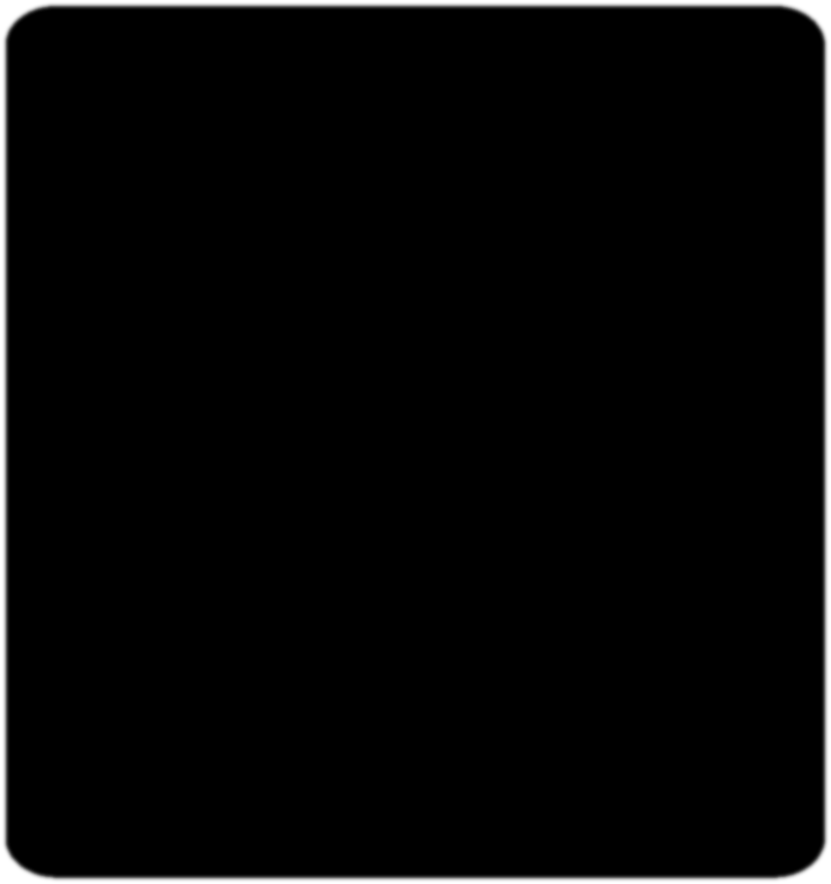 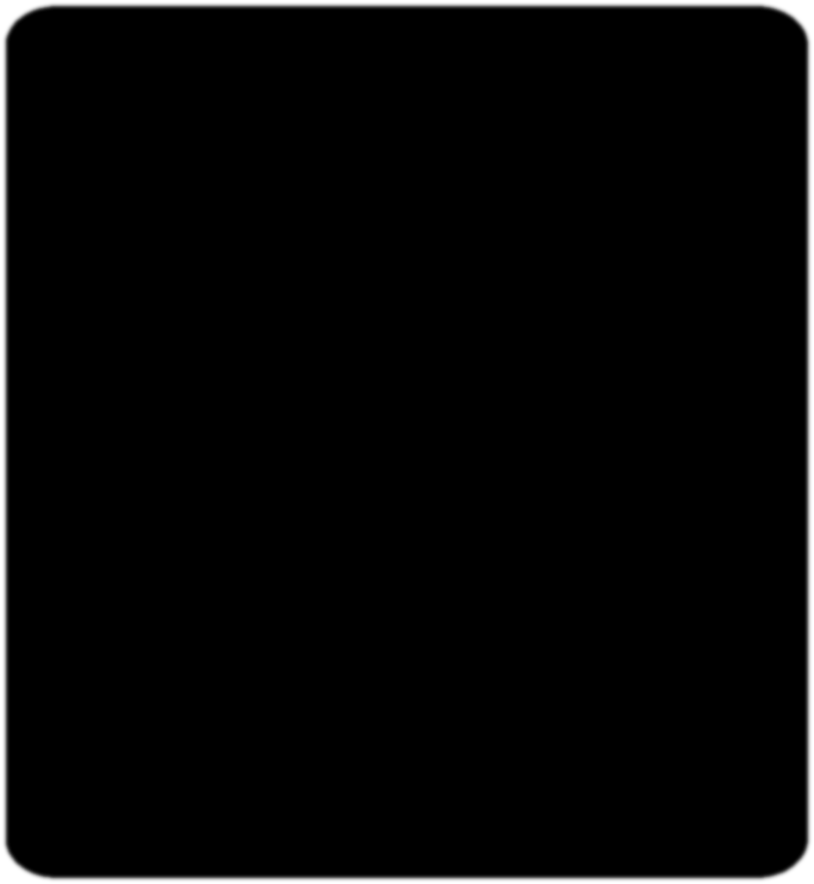 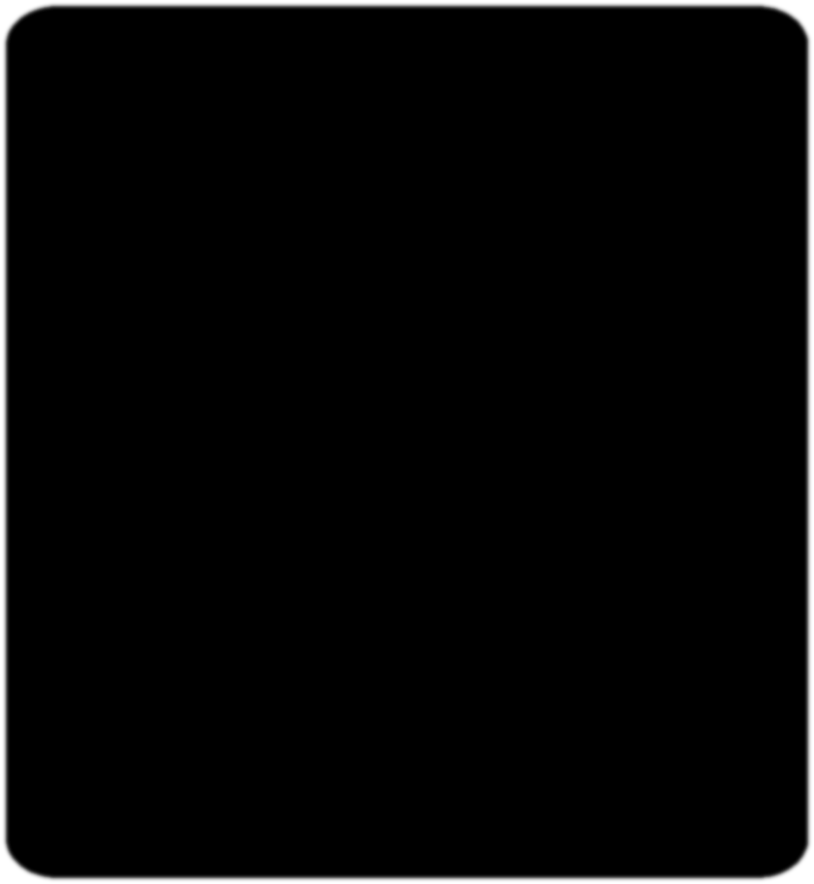 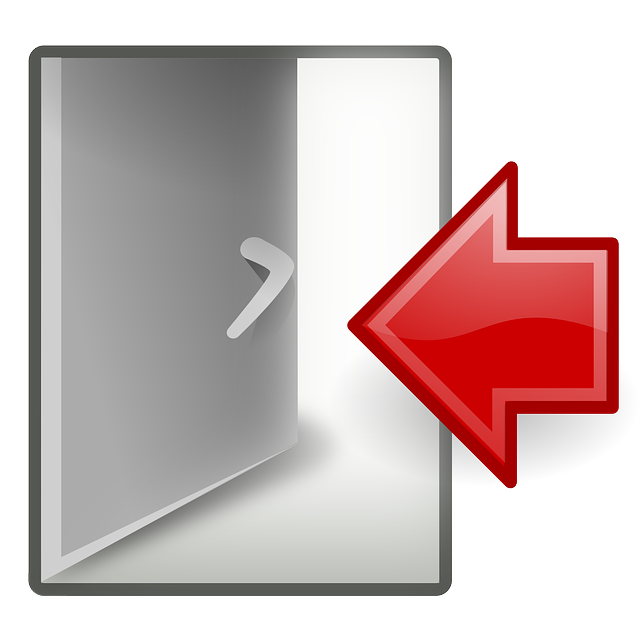 ٢ ل٣  ــ  ١٦٢ ل
٢ ل  (  ل٢  ــ  ٨١ )
٢ ل  [  ل   ×   ل    ــ   ٩   ×   ٩  ]
٢ ل  (        +      ) (        ــ       )
ل
ل
٩
٩
1
2
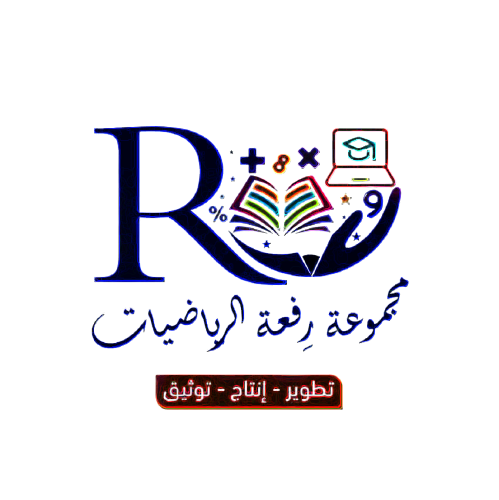 419
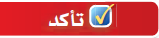 حلل كثيرة الحدود التالية  :
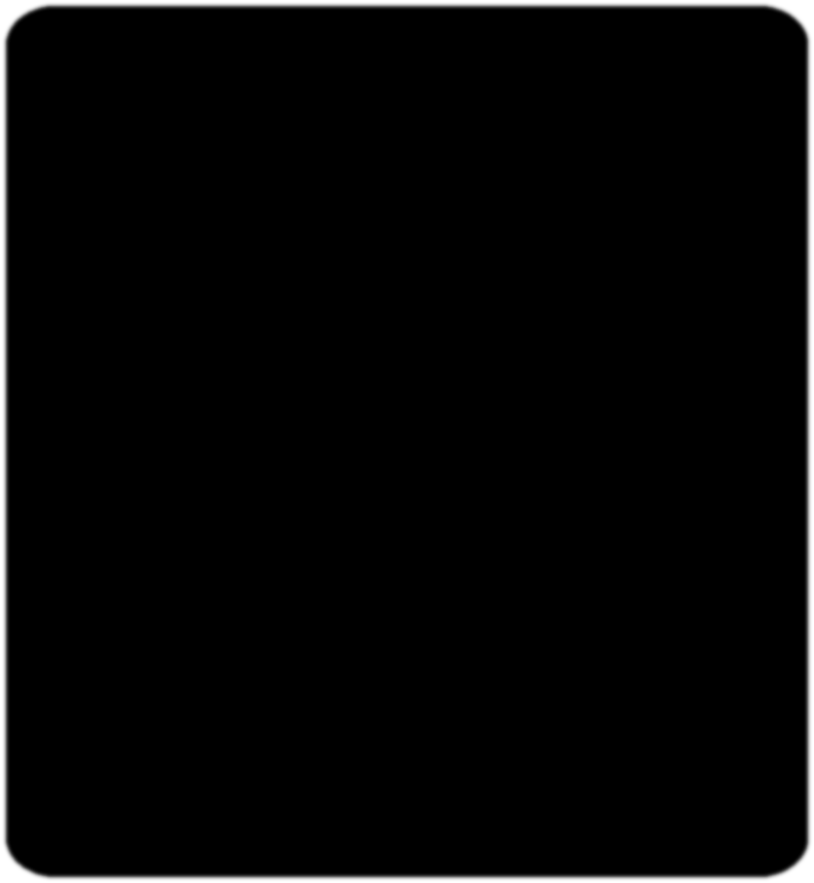 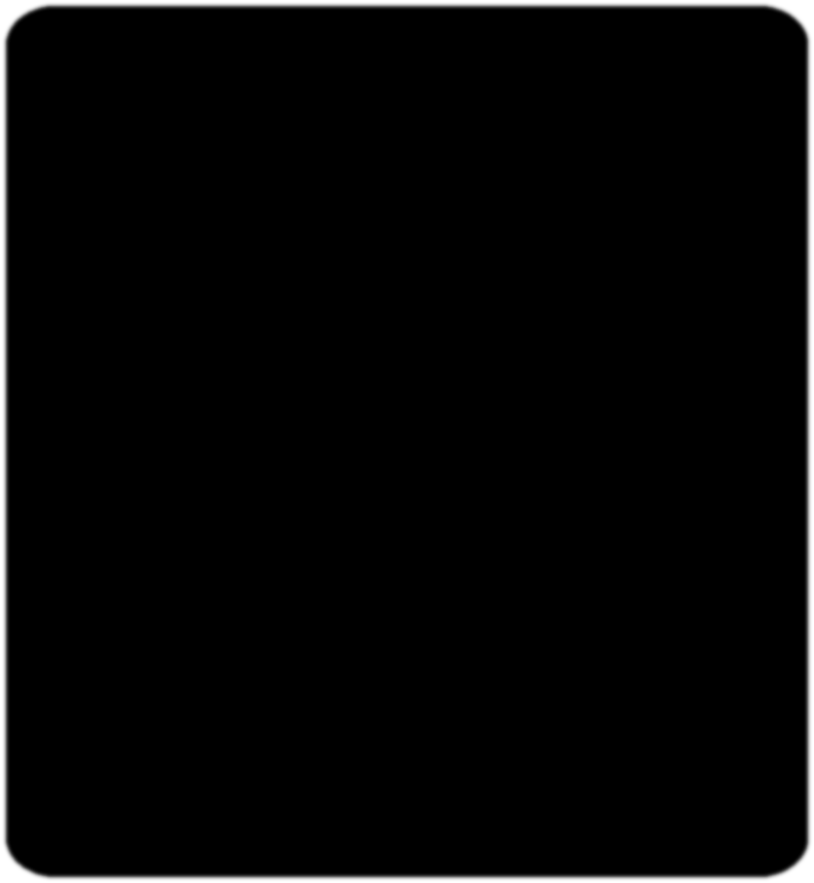 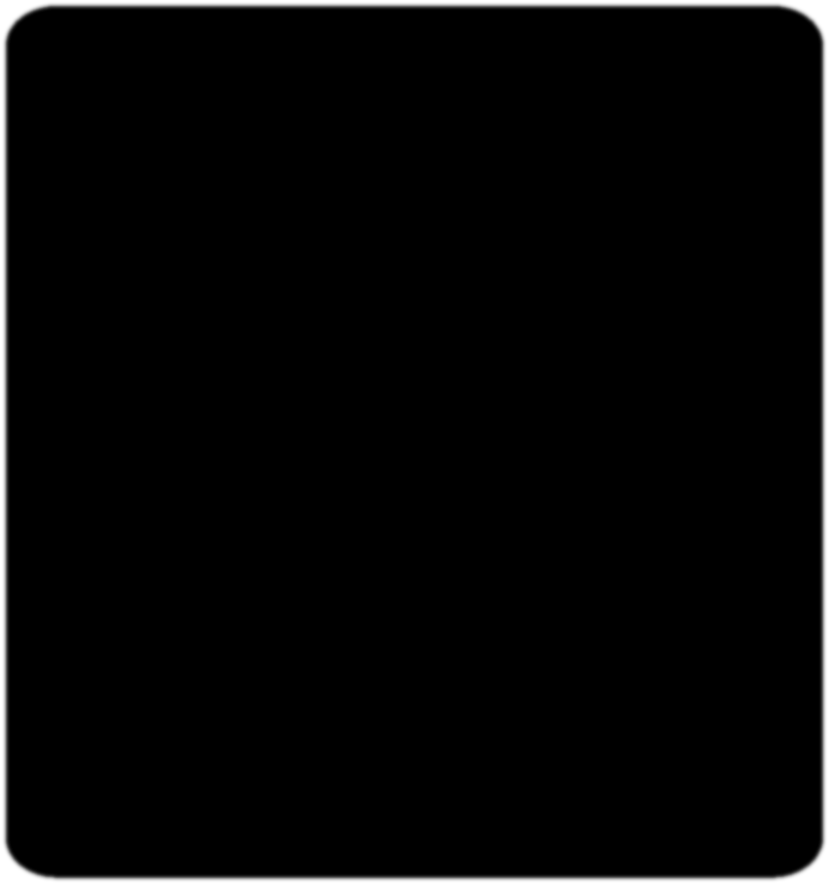 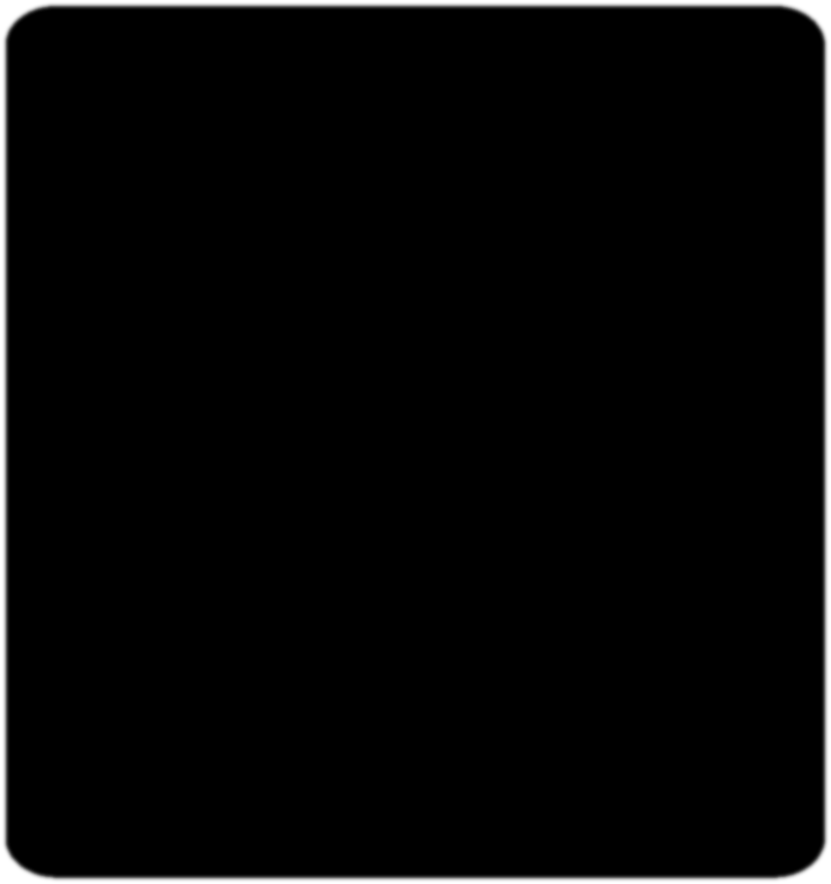 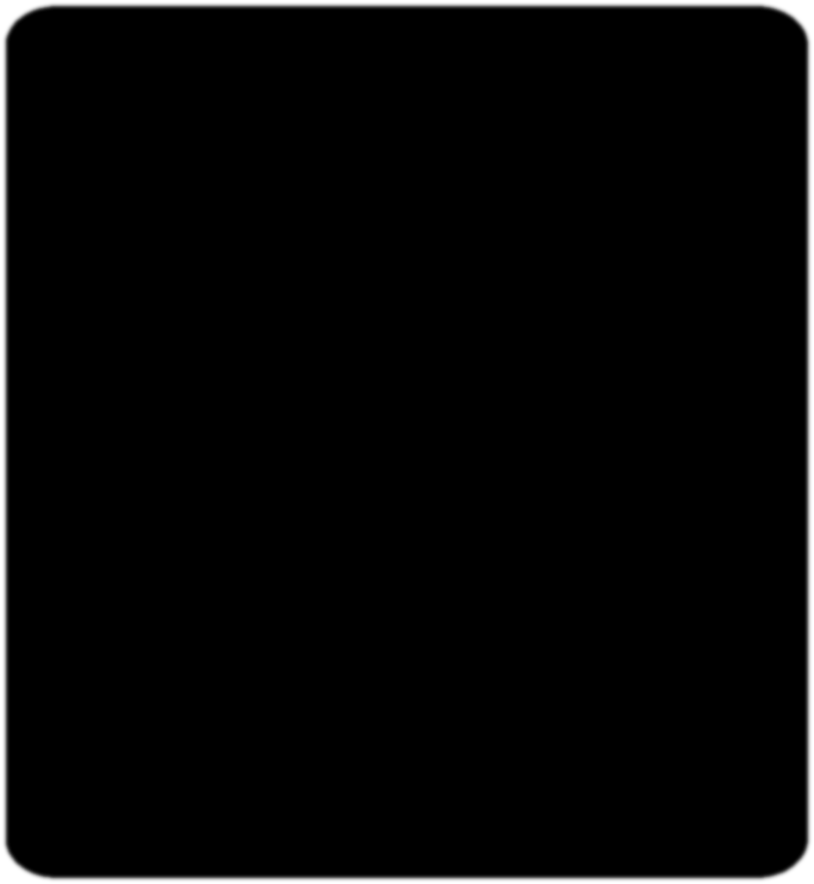 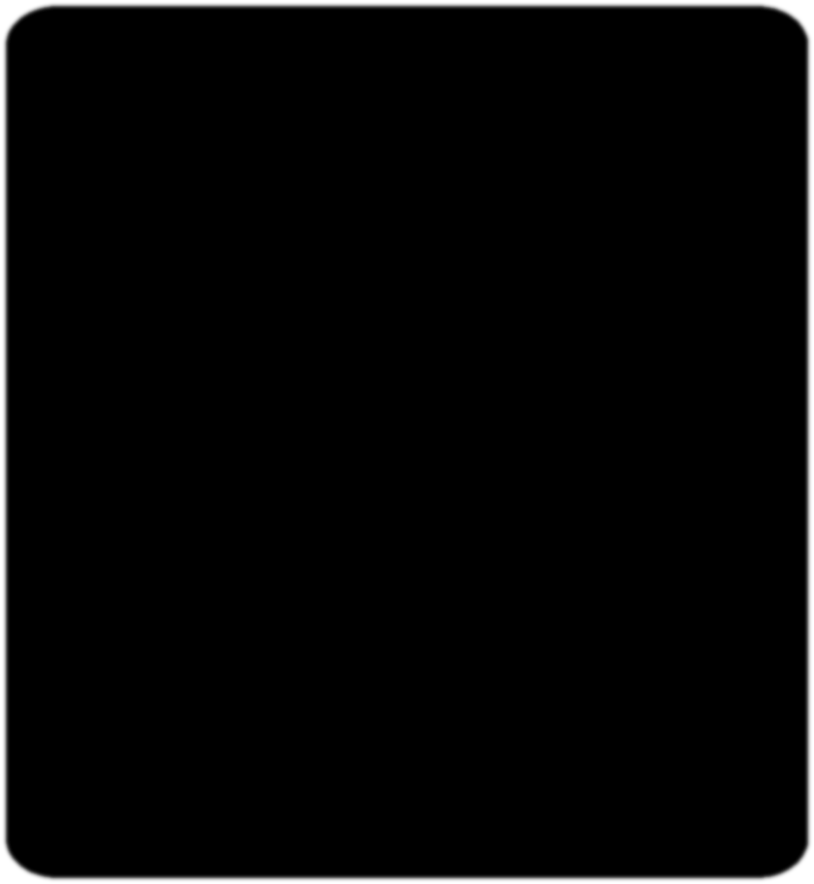 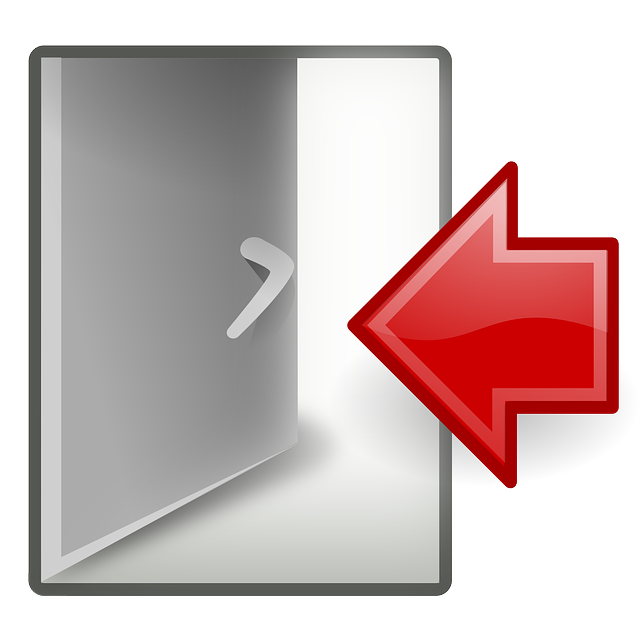 و٤  ــ   ٨١
و٢   ×   و٢    ــ    ٩   ×   ٩
(          +       ) (           ــ       )
و٢
٩
و٢
٩
(  و٢  +   ٩  )
( و   ×   و   ــ   ٣   ×   ٣ )
1
2
(          +       ) (           ــ       )
(  و٢  +   ٩  )
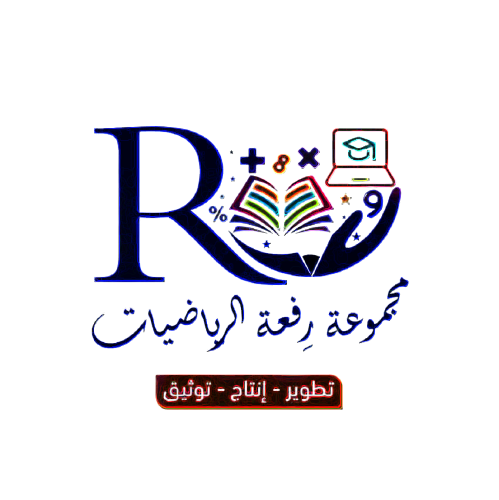 و
٣
و
٣
420
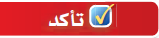 حلل كثيرة الحدود التالية  :
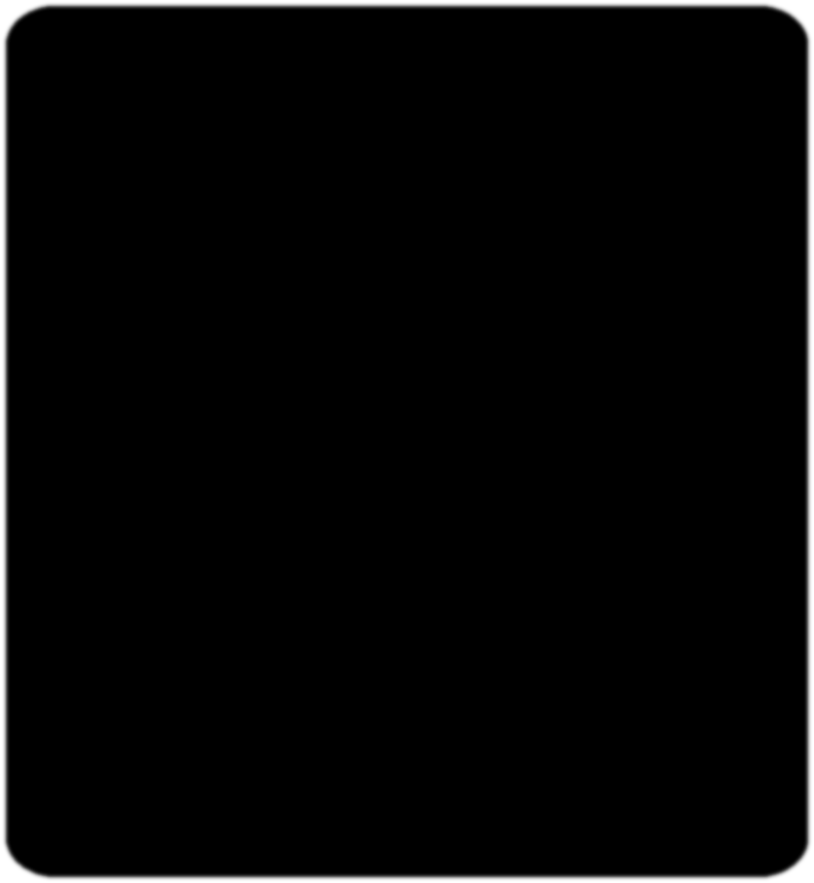 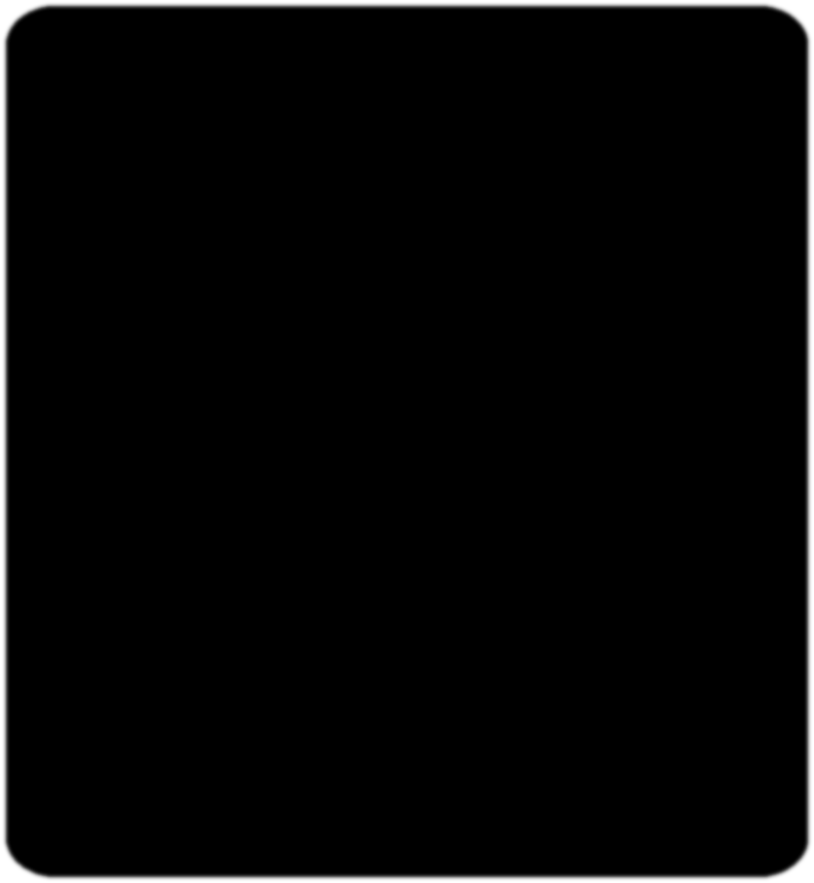 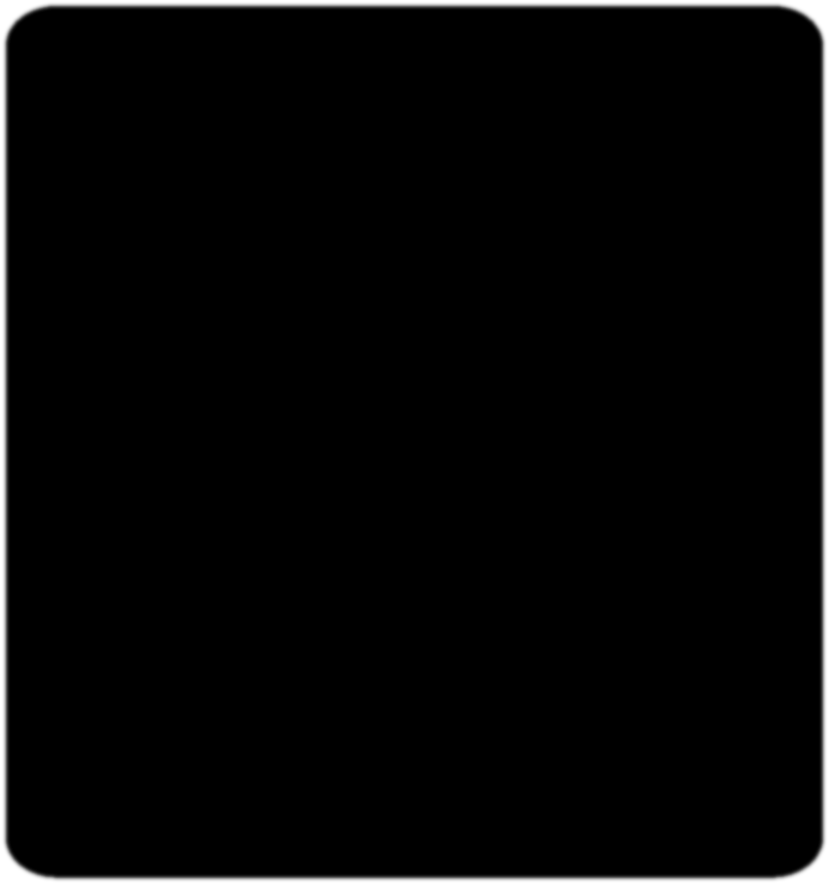 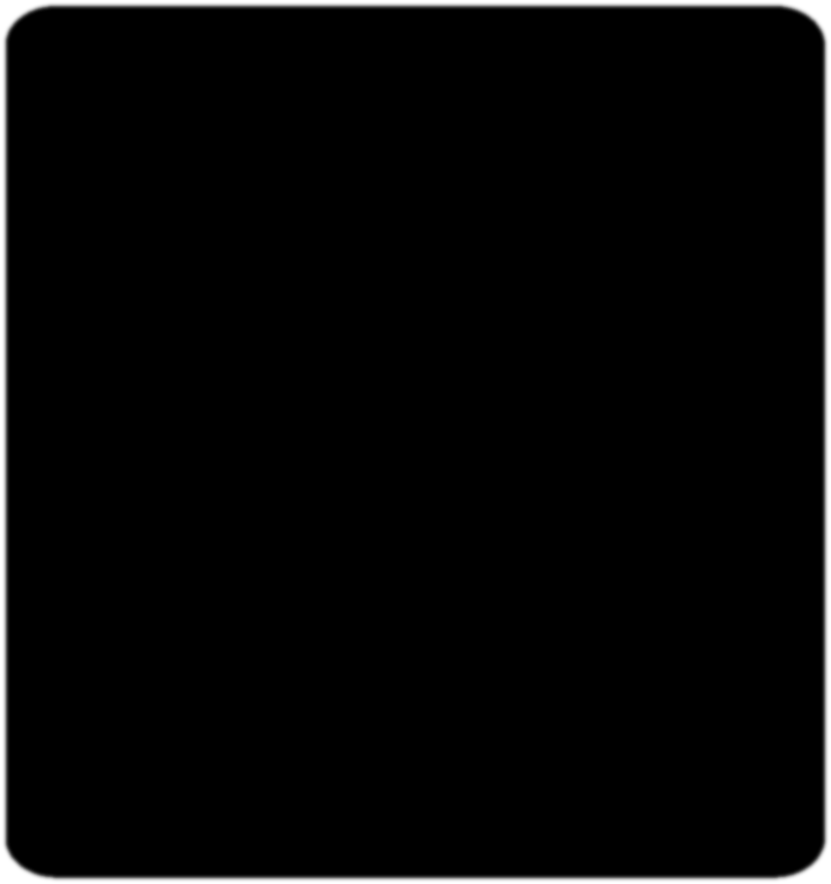 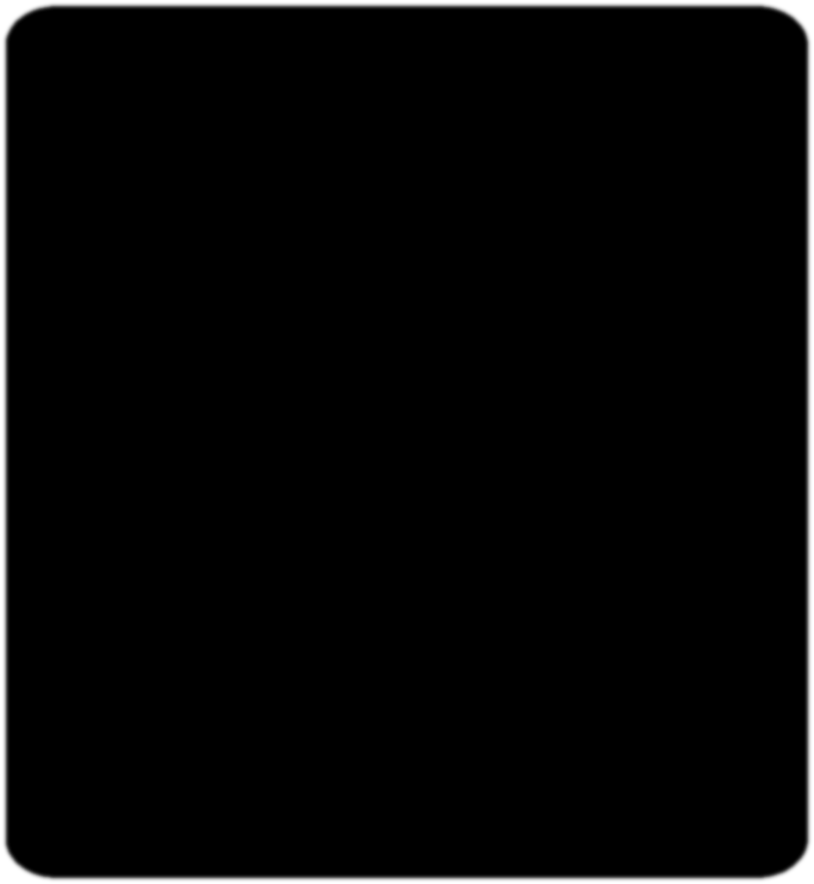 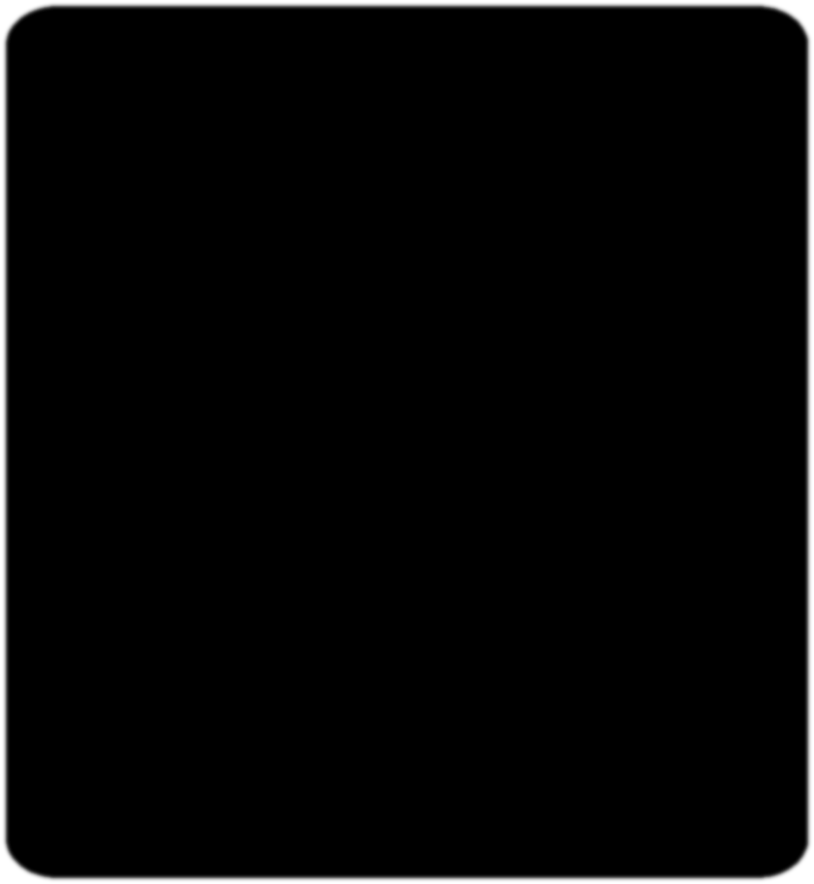 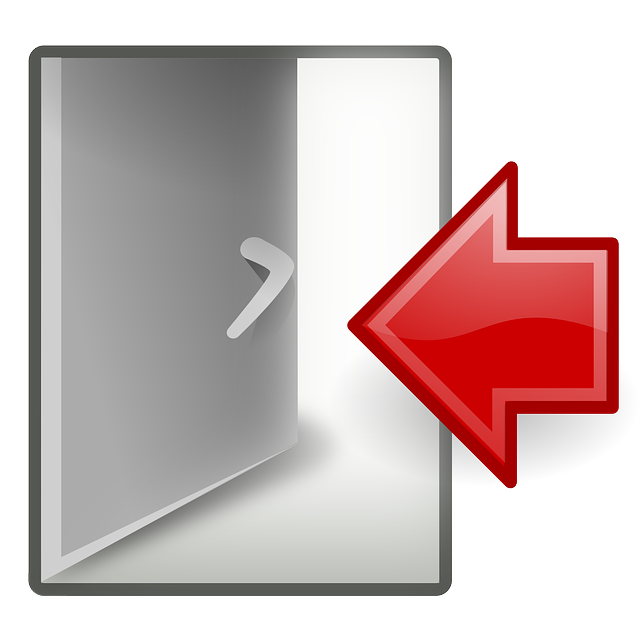 ٢ د٤  ــ   ٣٢ ف٤
٢ (  د٤  ــ  ١٦ ف٤ )
٢  [  د٢   ×    د٢    ــ   ٤ ف٢   ×   ٤ ف٢  ]
٢  (       +           ) (       ــ            )
د٢
٤ف٢
د٢
٤ ف٢
٢ (  د٢  +   ٤ ف٢ )
( د   ×   د   ×   ٢ ف   ×   ٢ ف  )
1
2
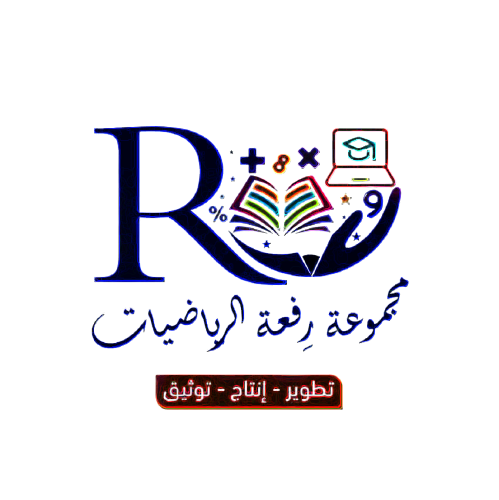 (       +          ) (       ــ           )
٢ (  د٢  +  ٤ )
د
٢ ف
د
٢ ف
421
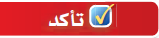 حلل كثيرة الحدود التالية  :
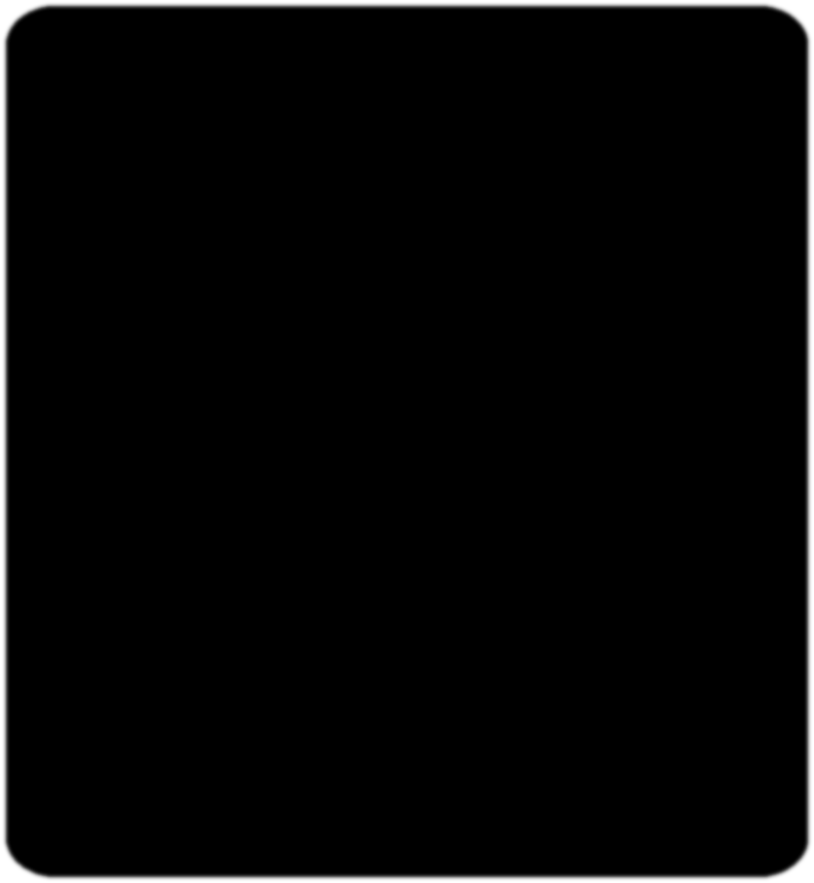 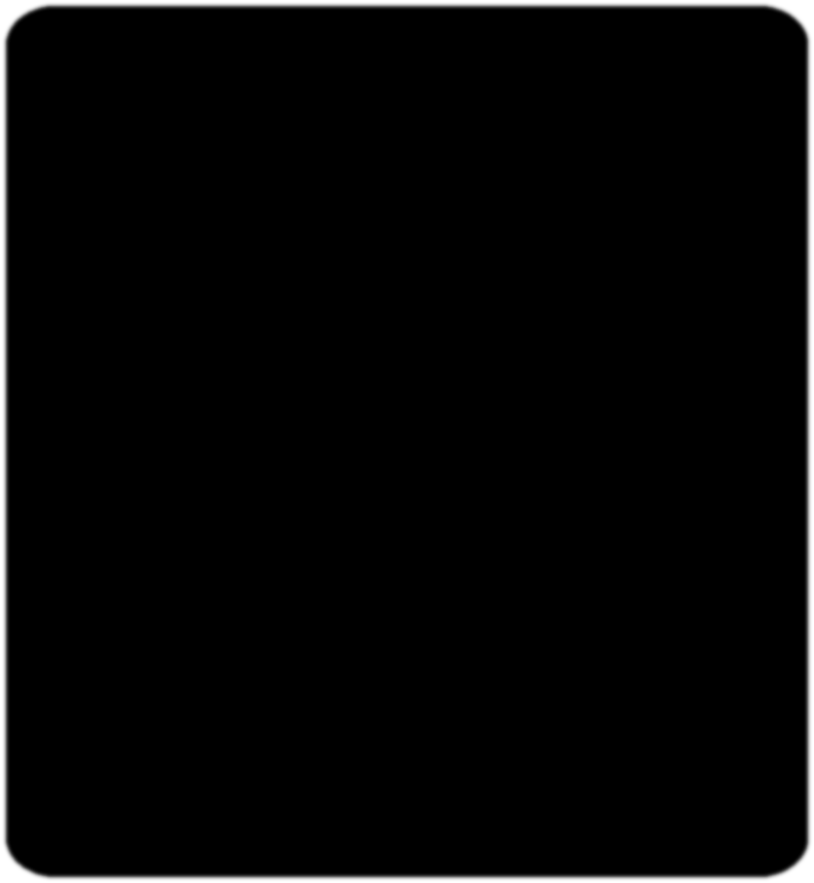 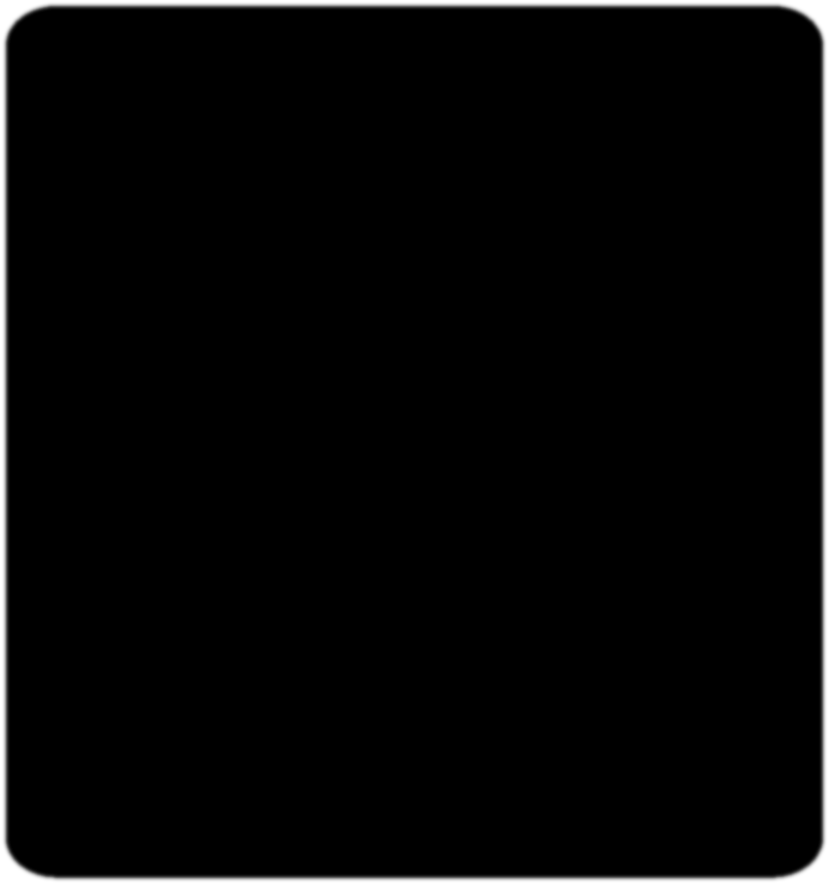 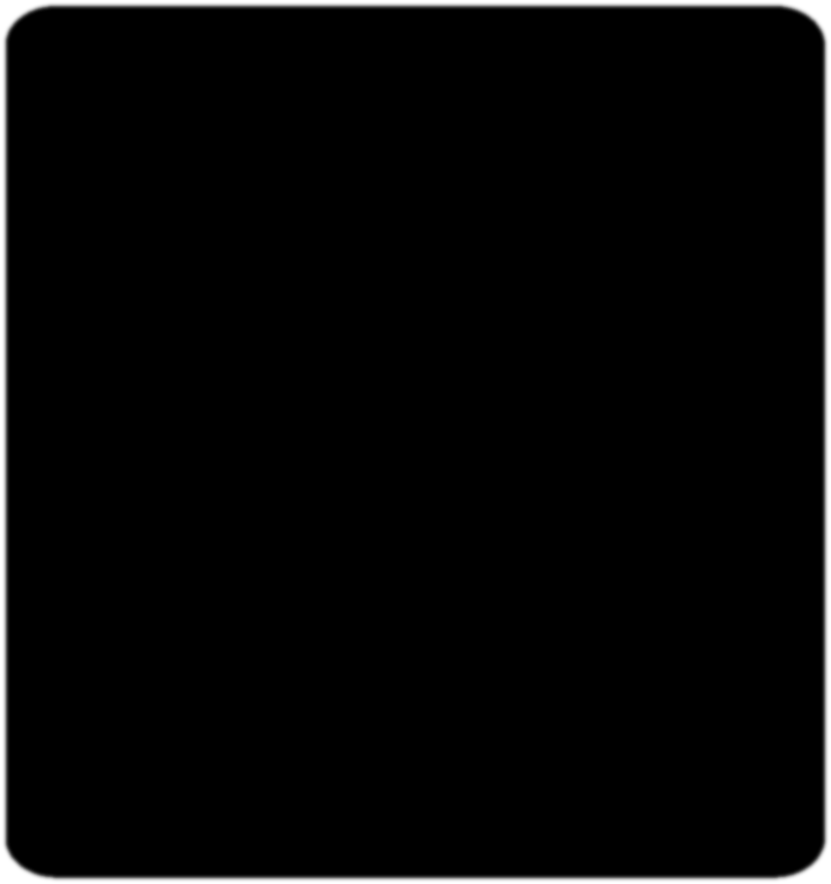 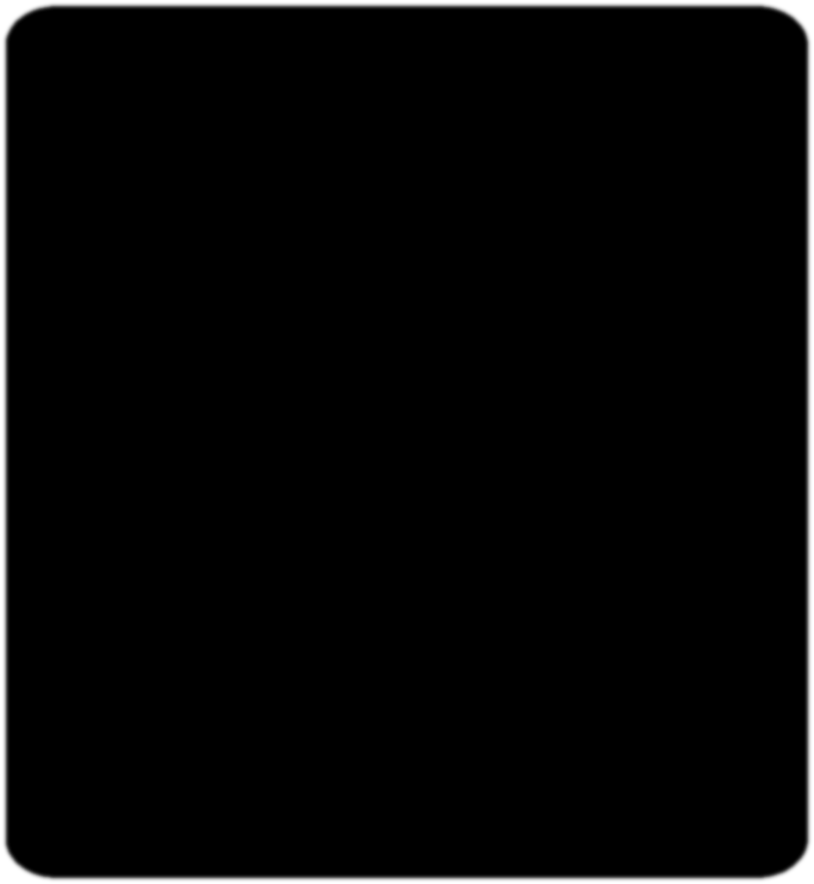 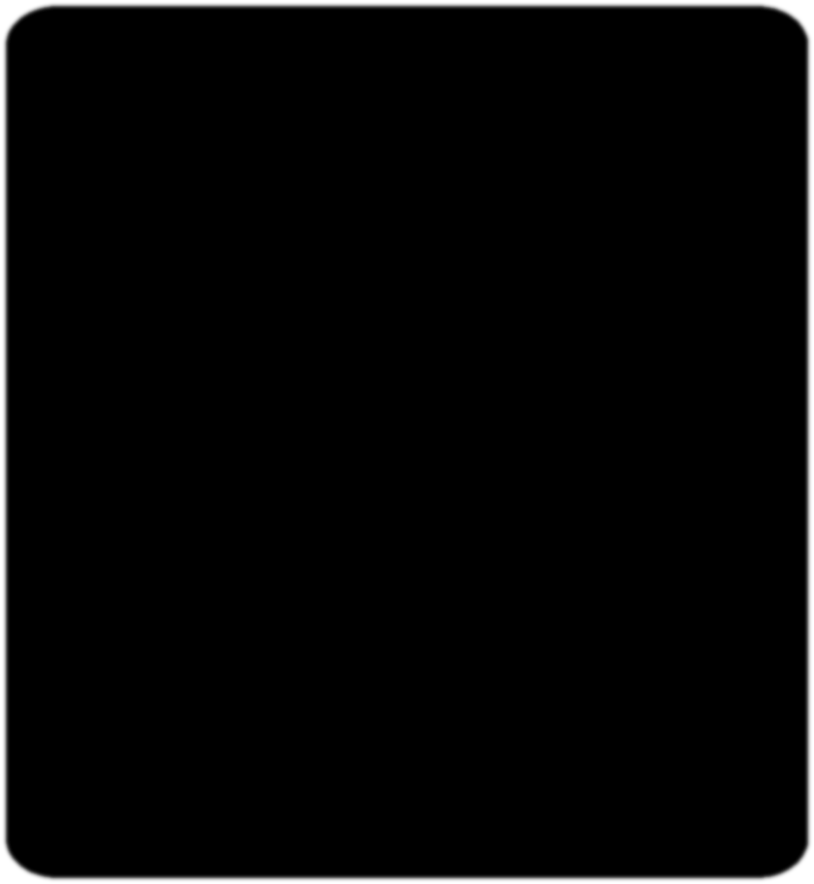 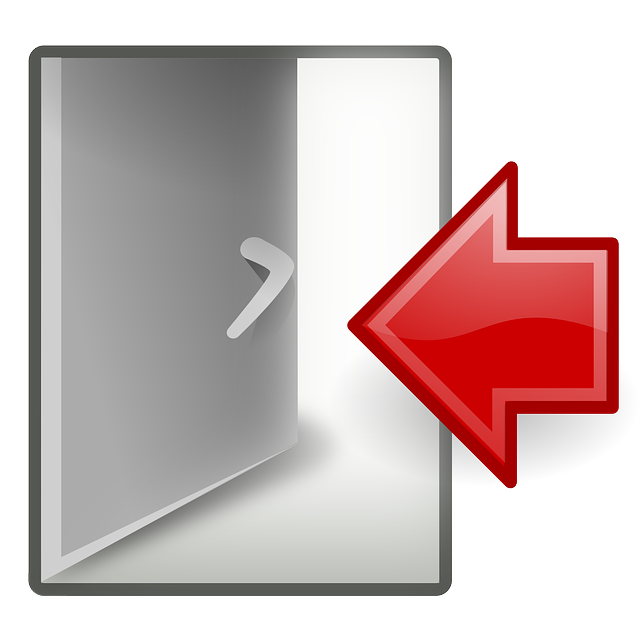 ٢٠ ر٤  ــ   ٤٥ ن٤
٥ ( ٤ ر٤  ــ  ٩ ن٤ )
٥  [  ٢ ر٢   ×    ٢ ر٢    ــ     ٣ ن٢   ×   ٣ ن٢  ]
٥  (         +           ) (         ــ            )
٢ ر٢
٣ ن٢
٢ ر٢
٣ ن٢
1
2
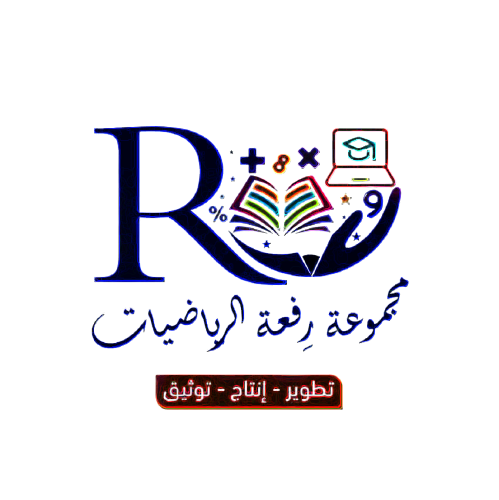 422
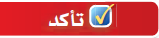 حلل كثيرة الحدود التالية  :
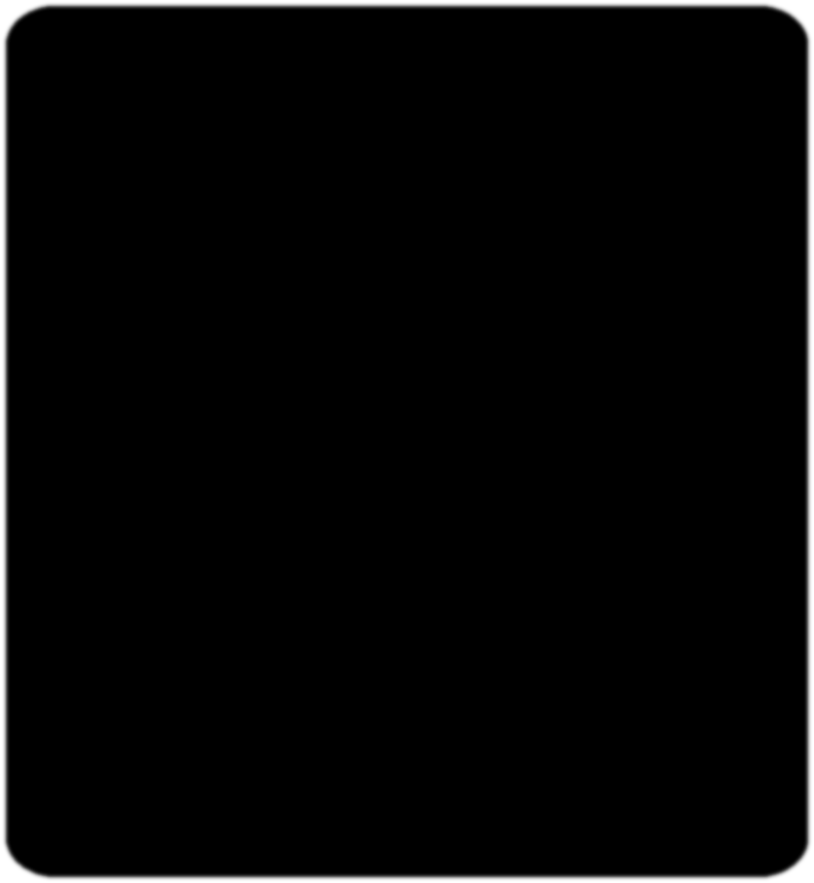 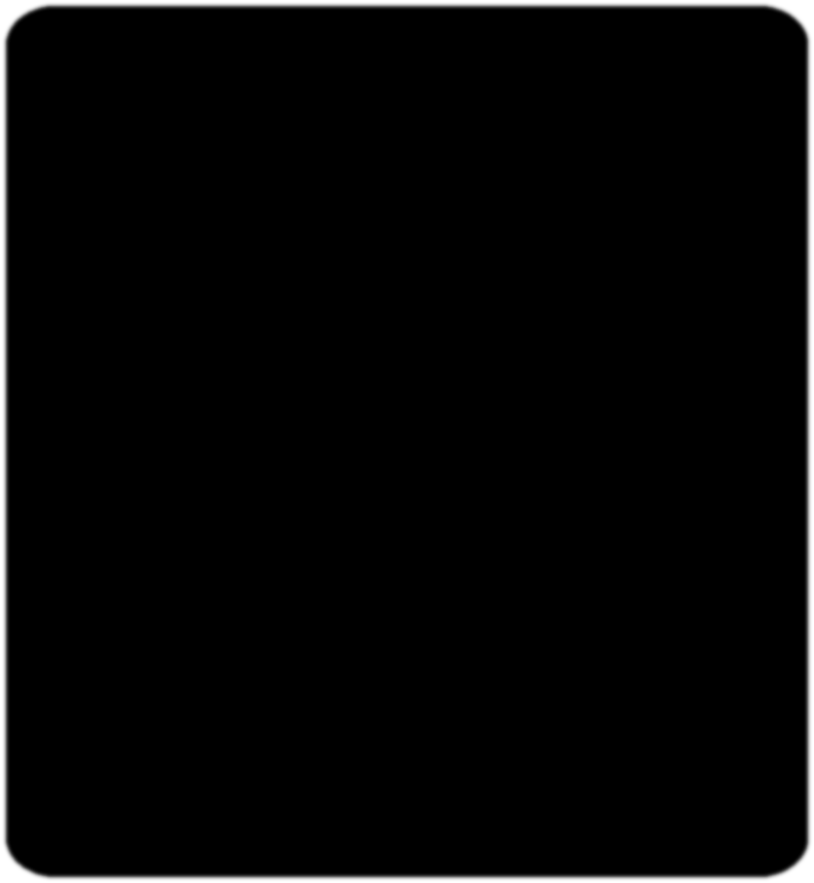 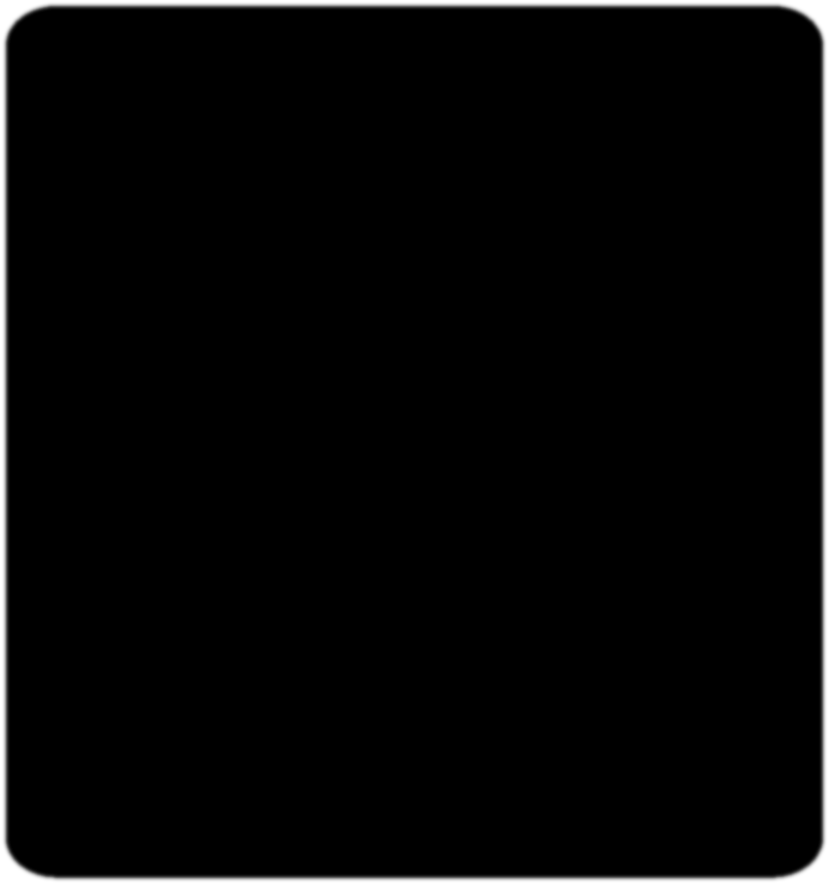 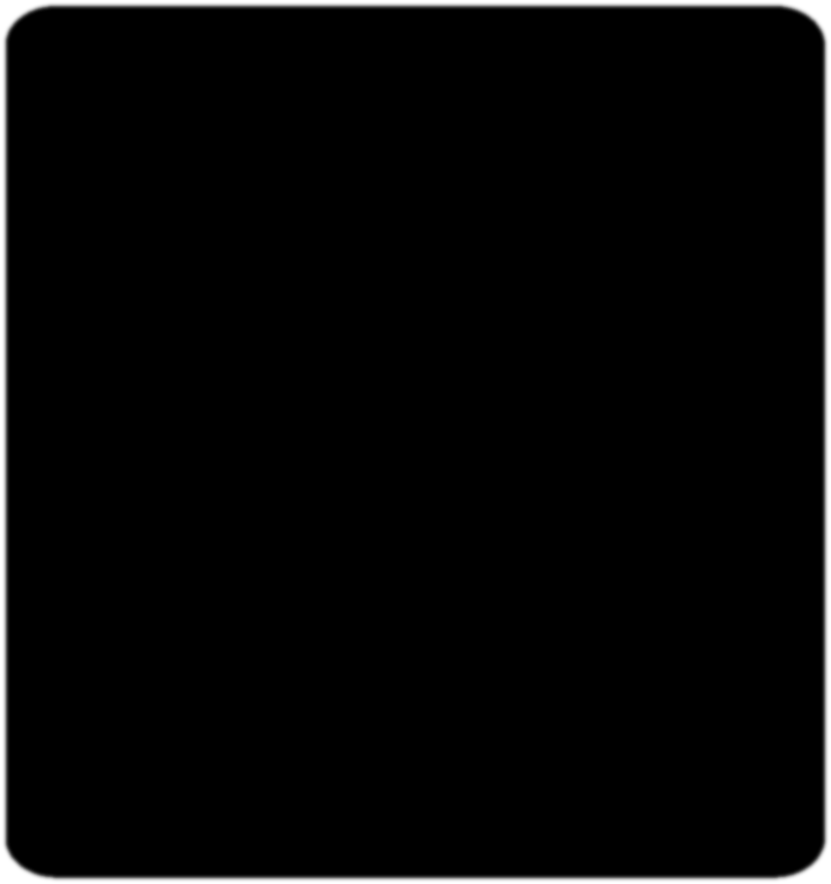 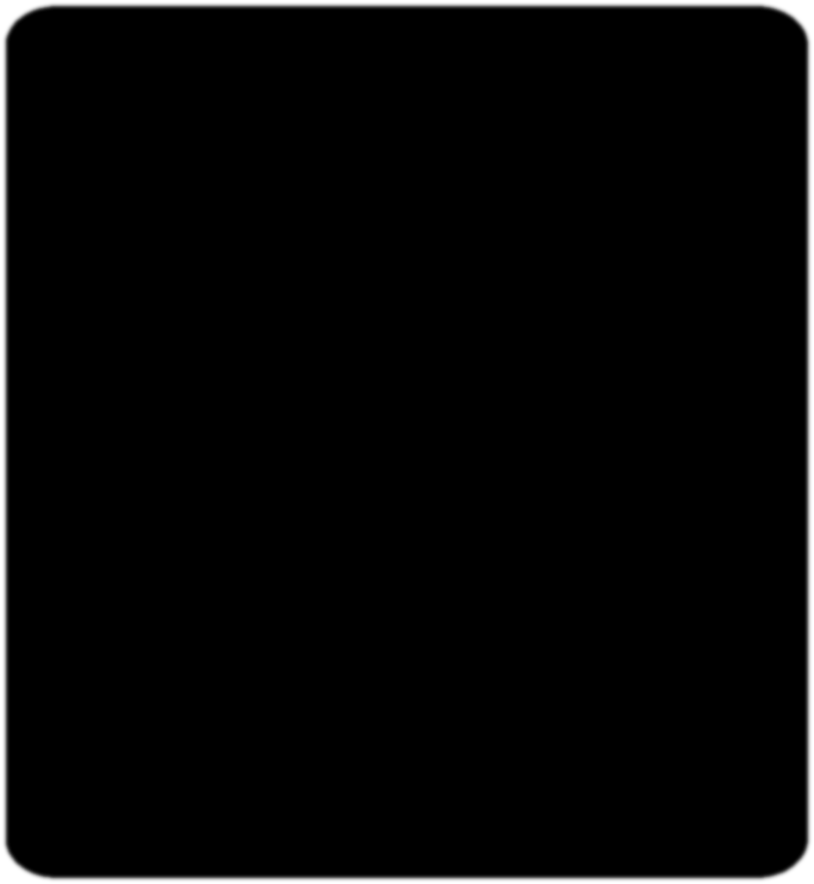 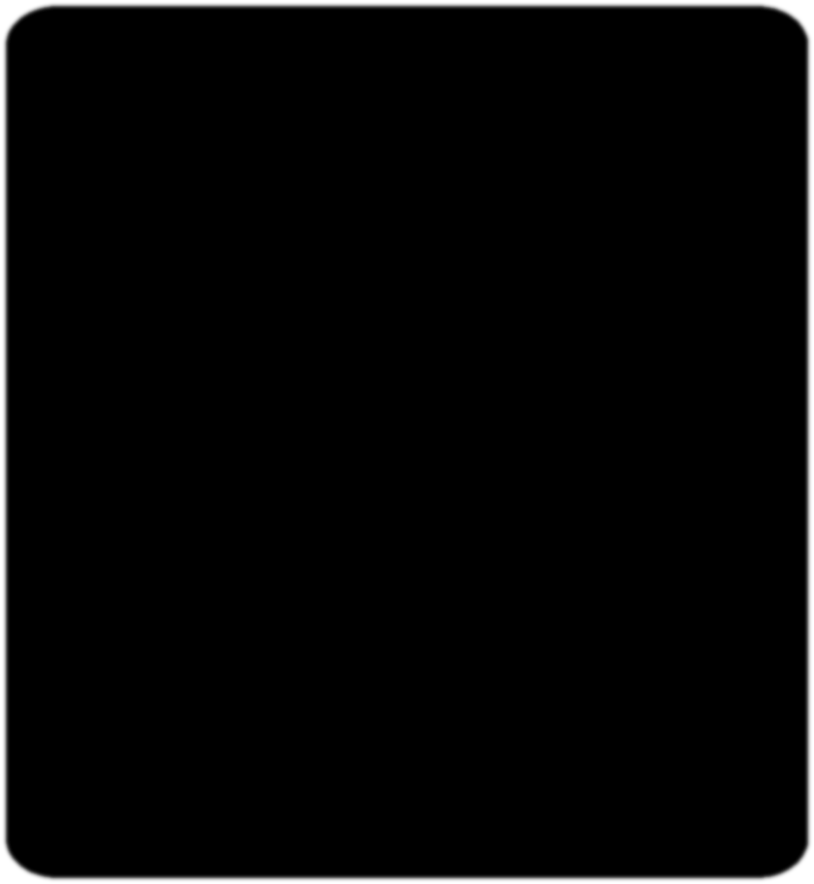 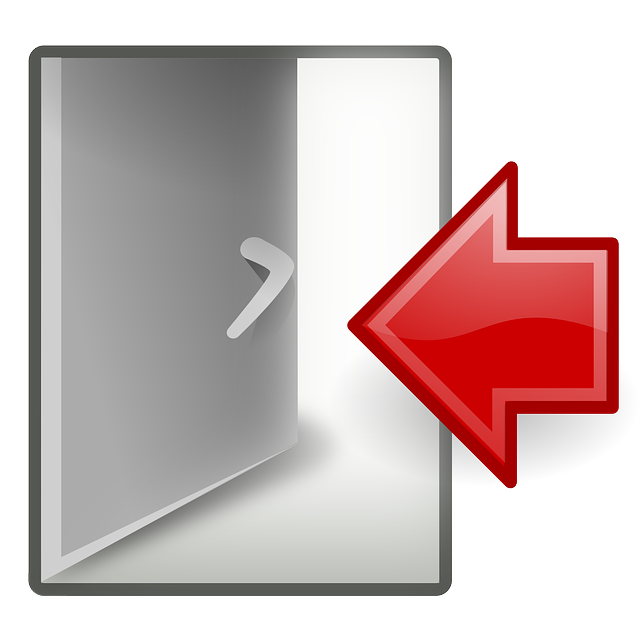 ٢٥٦ ن٤  ــ   جـ٤
١٦ ن٢   ×   ١٦ ن٢    ــ     جـ٢   ×   جـ٢
(            +        ) (            ــ         )
١٦ ن٢
جـ٢
١٦ ن٢
جـ٢
( ١٦ ن٢  +   جـ٢ )
( ٤ ن   ×   ٤ ن   ×    جـ    ×    جـ   )
1
2
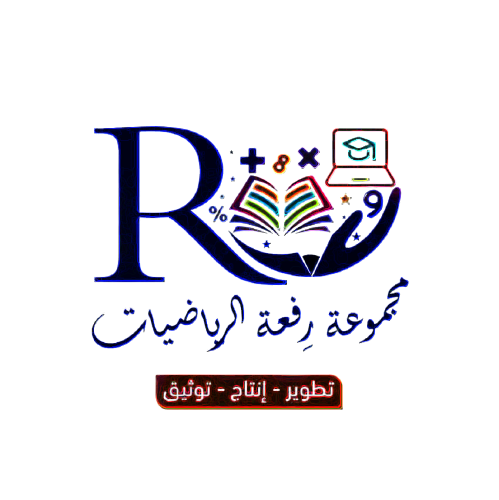 (        +        ) (         ــ        )
( ١٦ ن٢  +   جـ٢ )
٤ ن
جـ
٤ ن
جـ
423
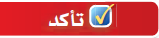 حلل كثيرة الحدود التالية  :
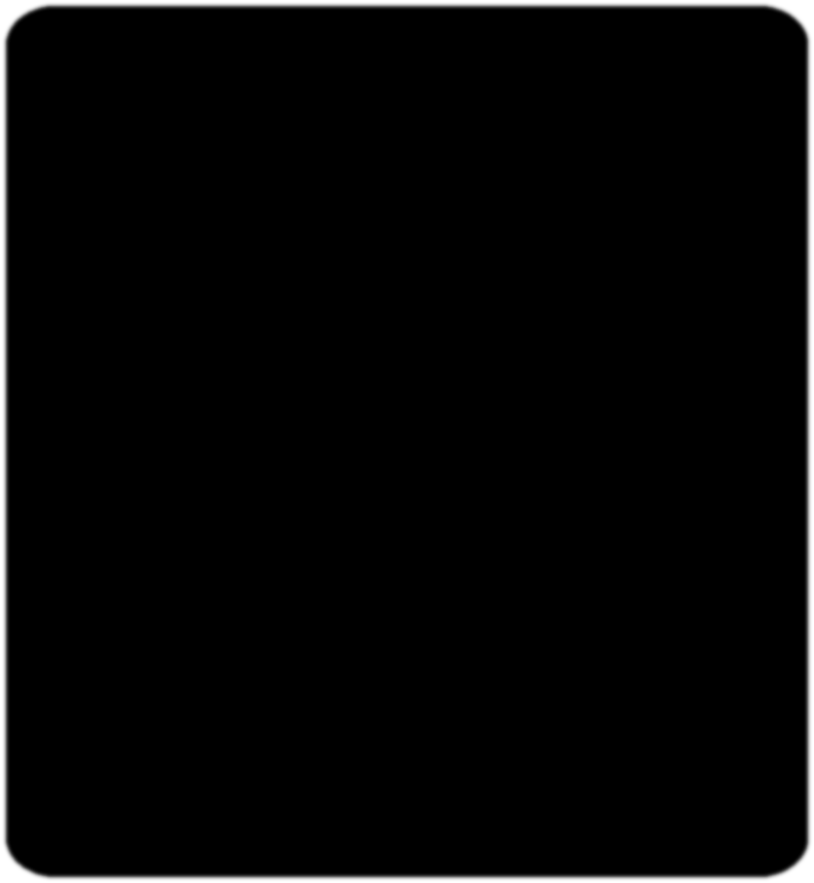 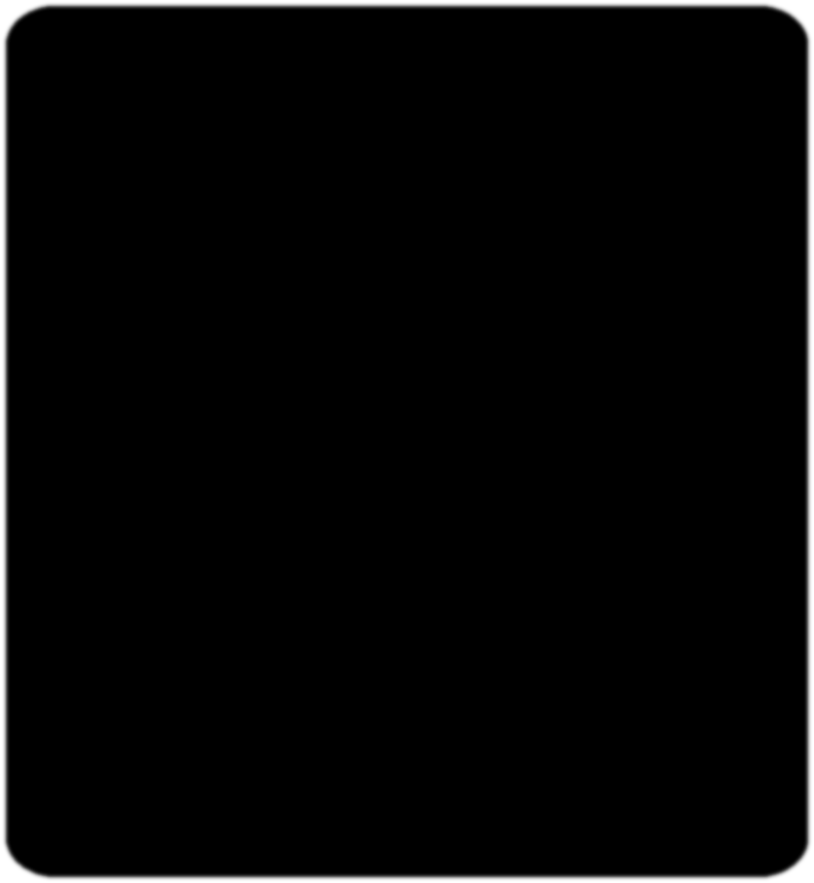 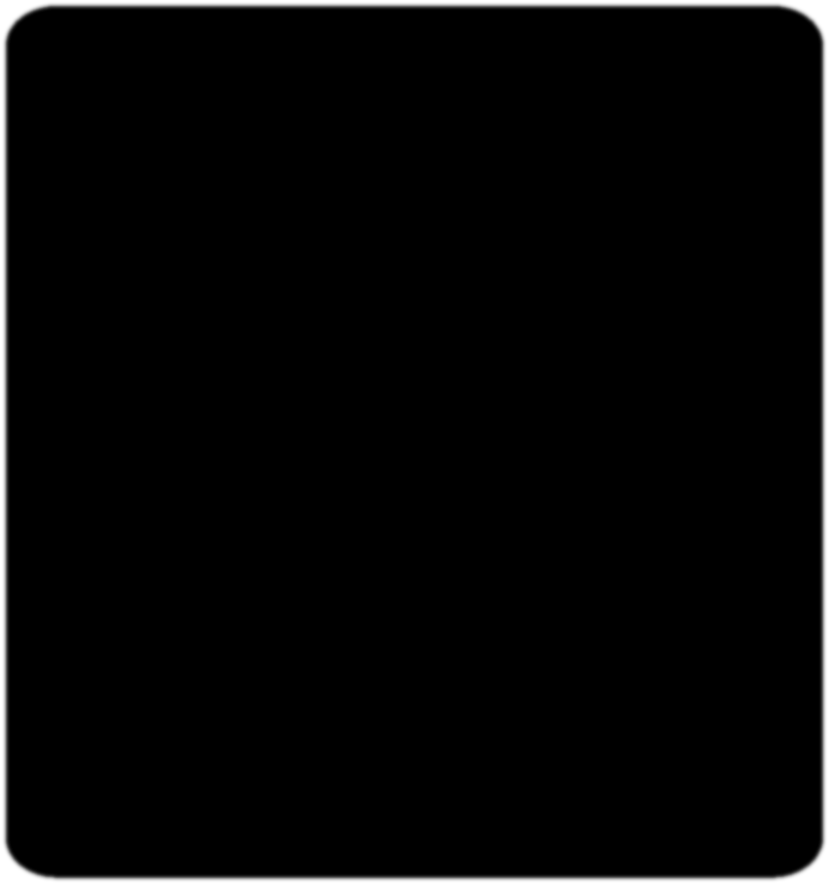 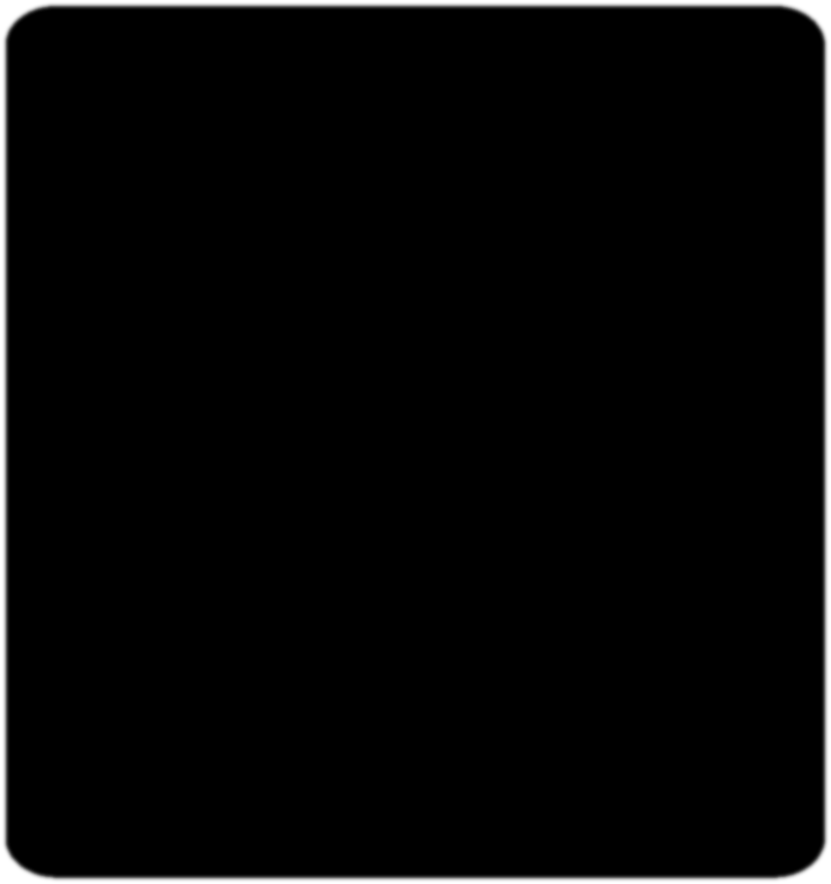 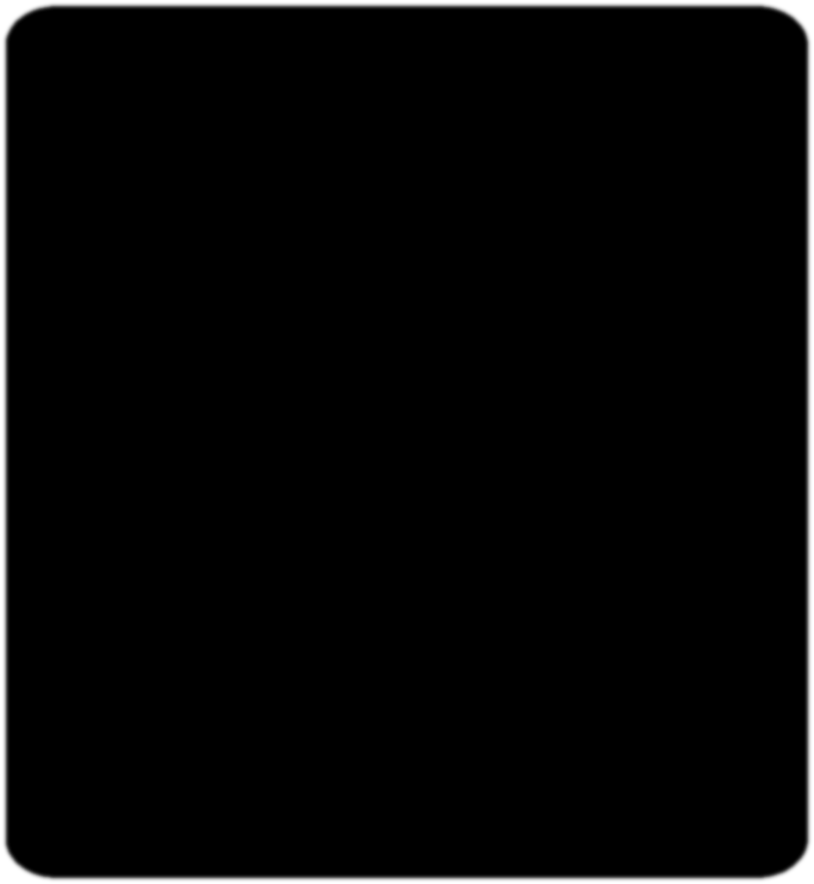 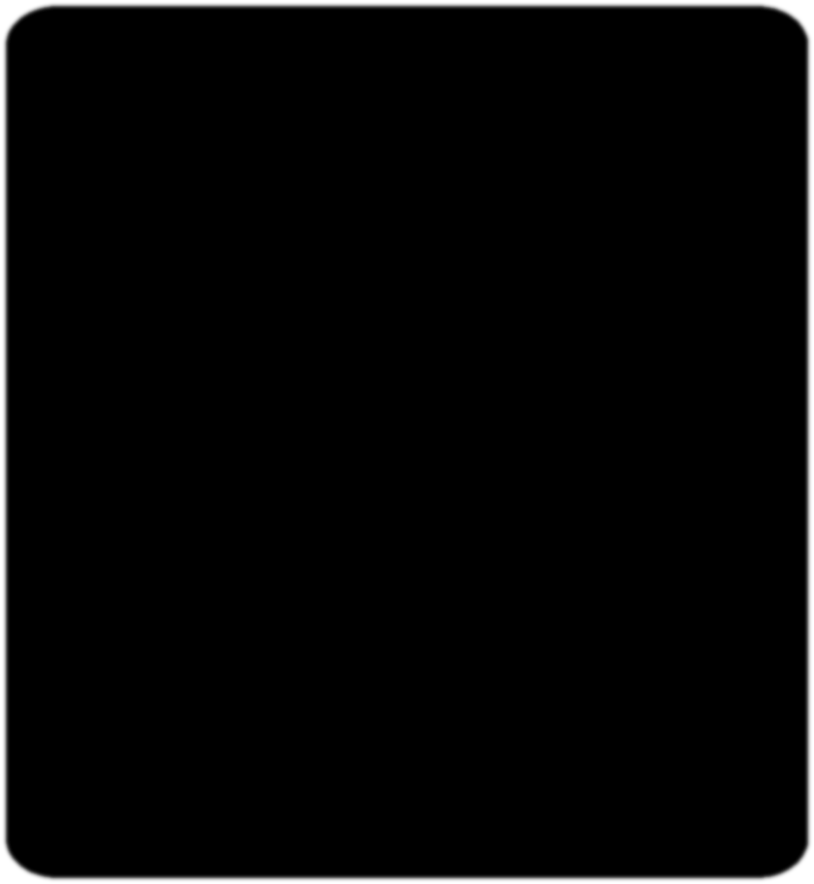 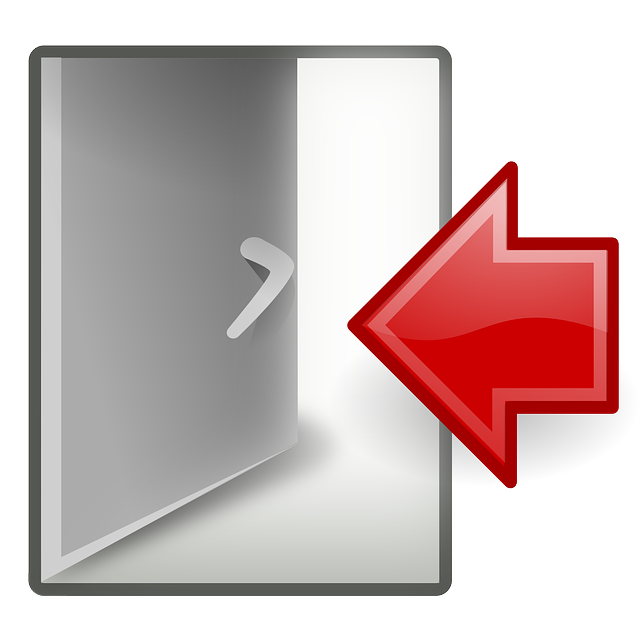 ٢ جـ٣  + ٣ جـ ٢  ــ ٢ جـ  ــ  ٣
( ٢ جـ٣  +  ٣ جـ٢ )  ــ  ( ٢ جـ  +  ٣ )
جـ٢ ( ٢ جـ  +  ٣ )  ــ   ( ٢ جـ  +  ٣ )
( ٢ جـ  +  ٣ )  ( جـ٢  ــ   ١ )
1
2
( ٢ جـ  +  ٣ ) ( جـ  +  ١ ) ( جـ  ــ  ١ )
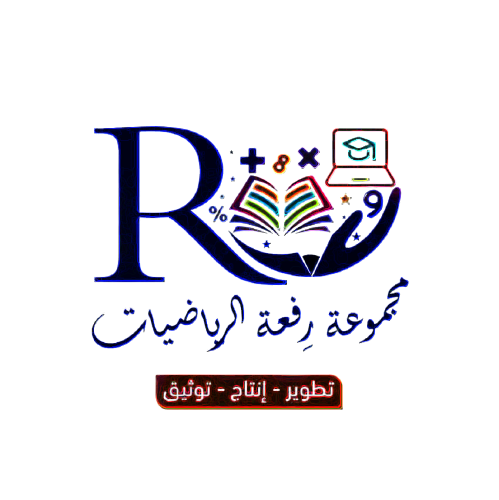 424
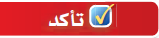 حلل كثيرة الحدود التالية  :
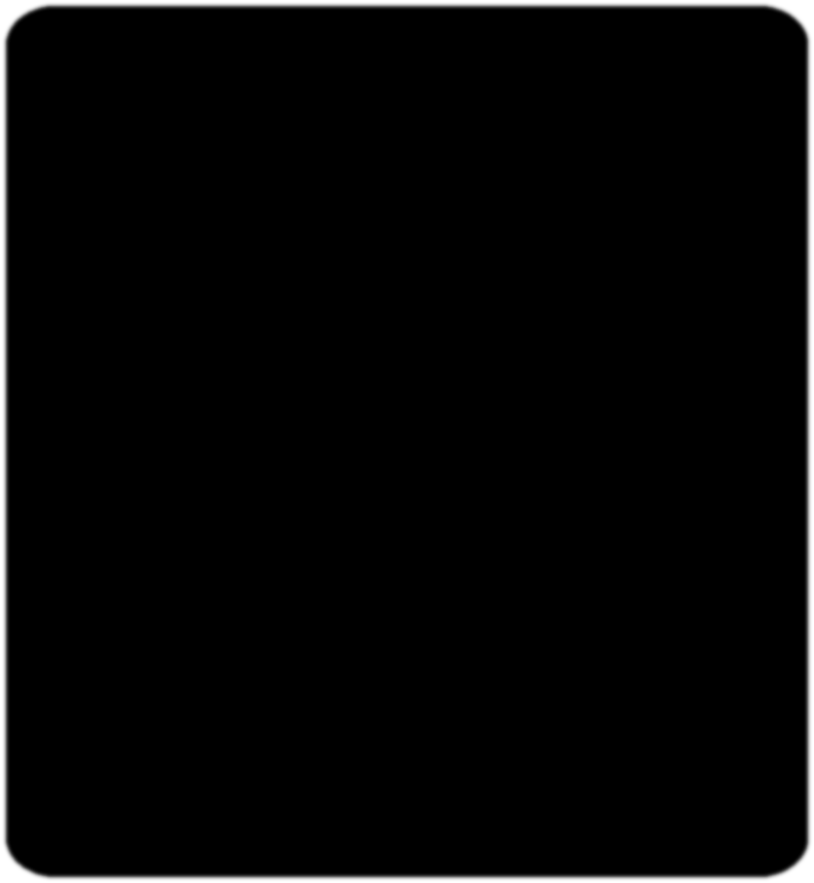 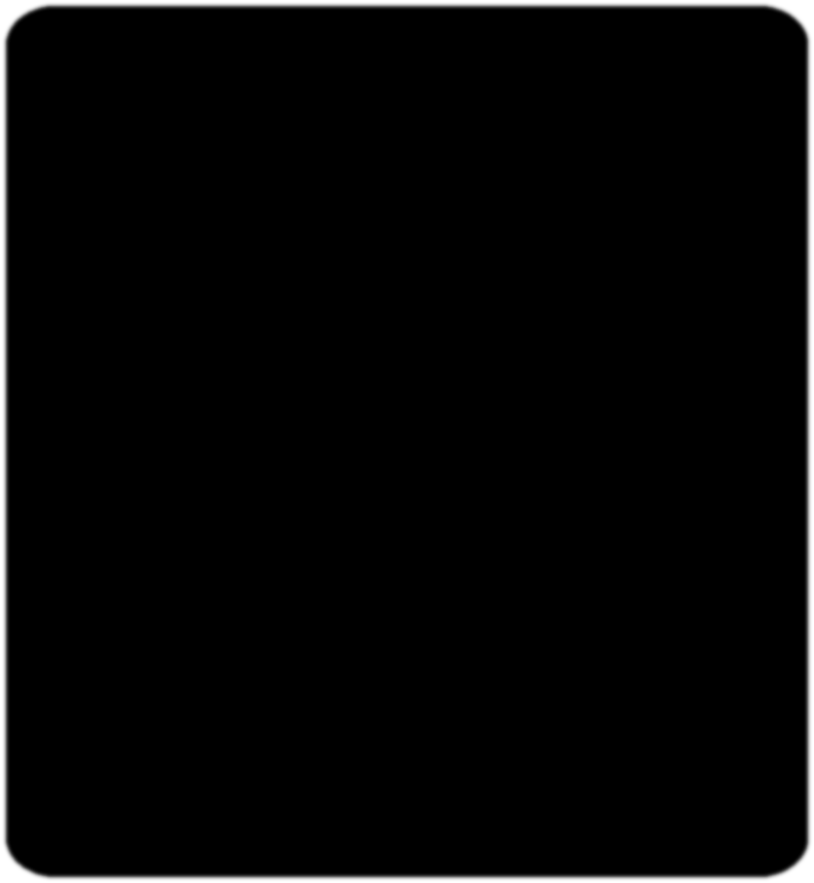 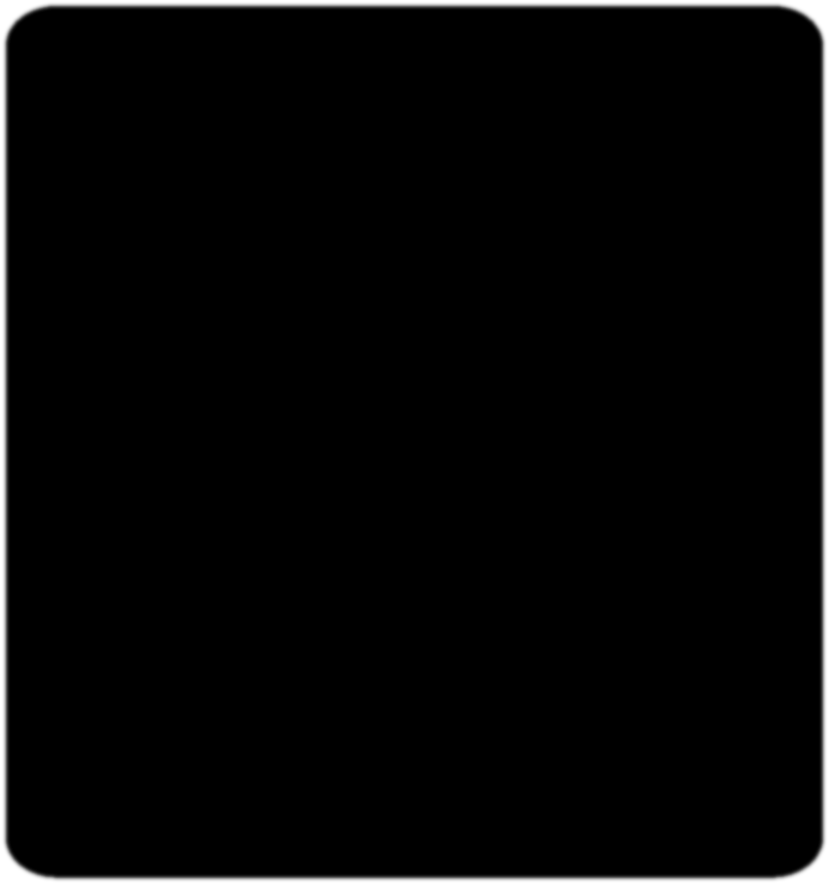 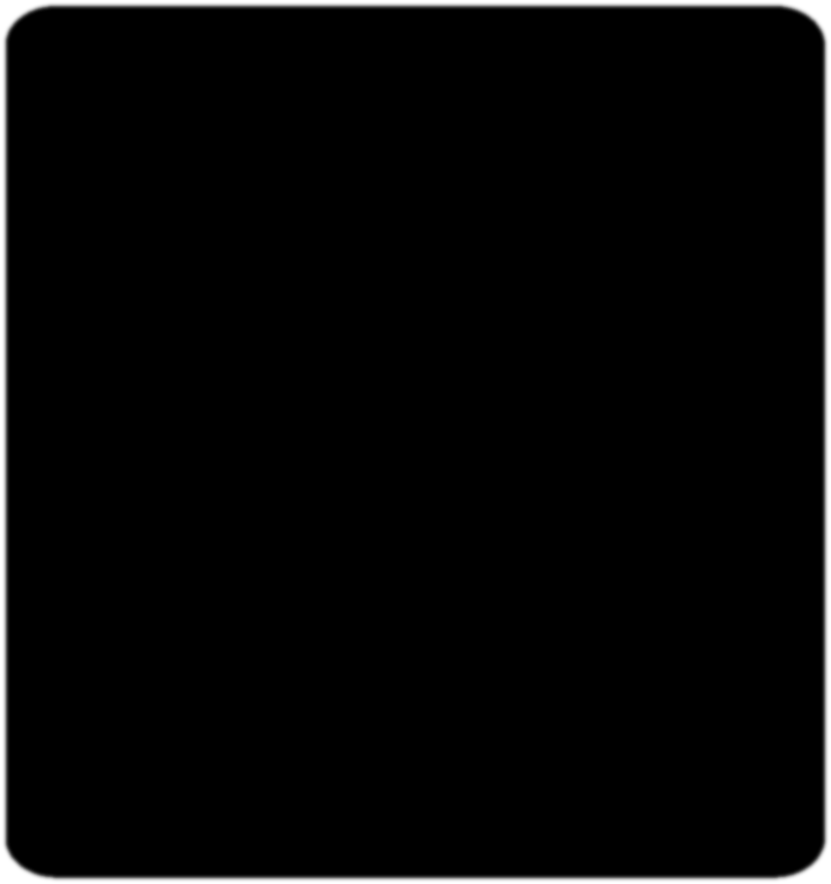 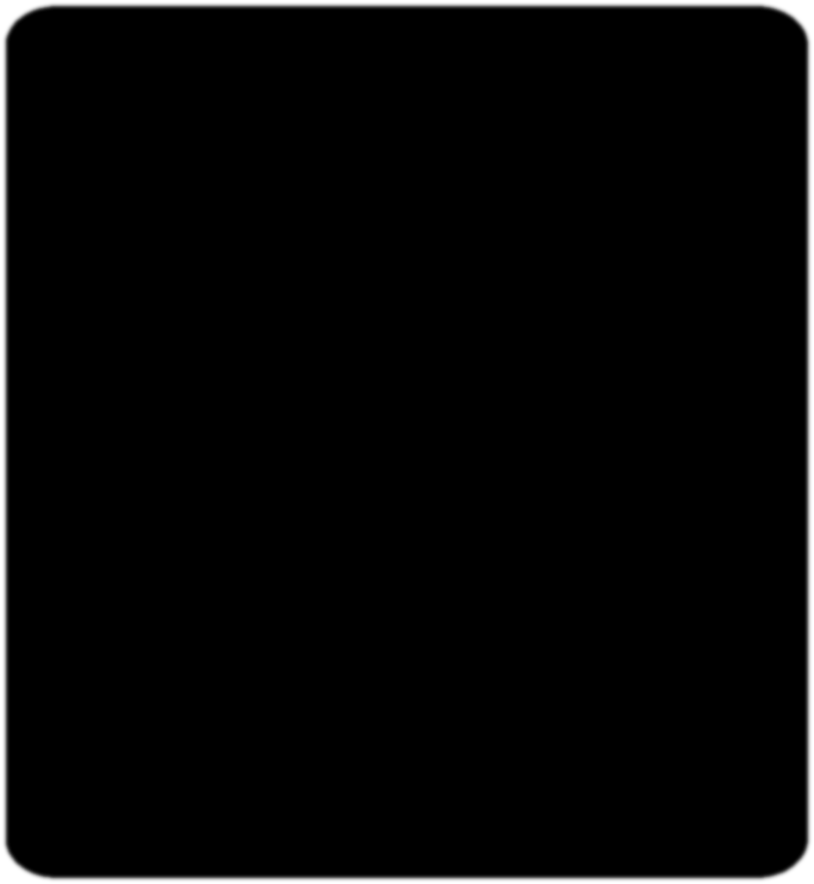 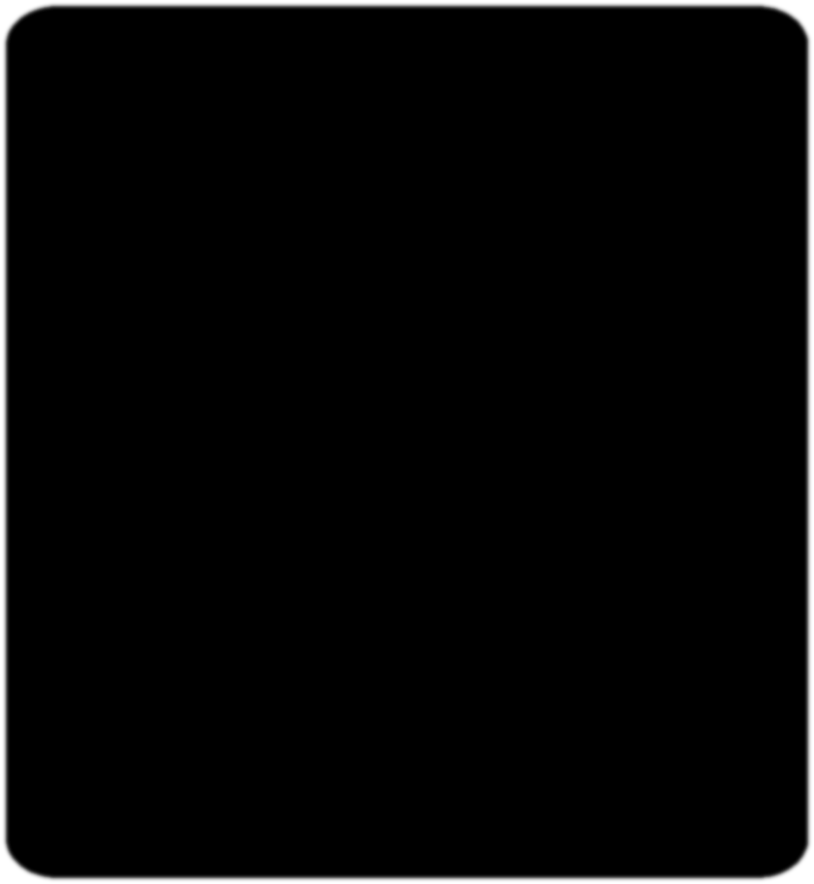 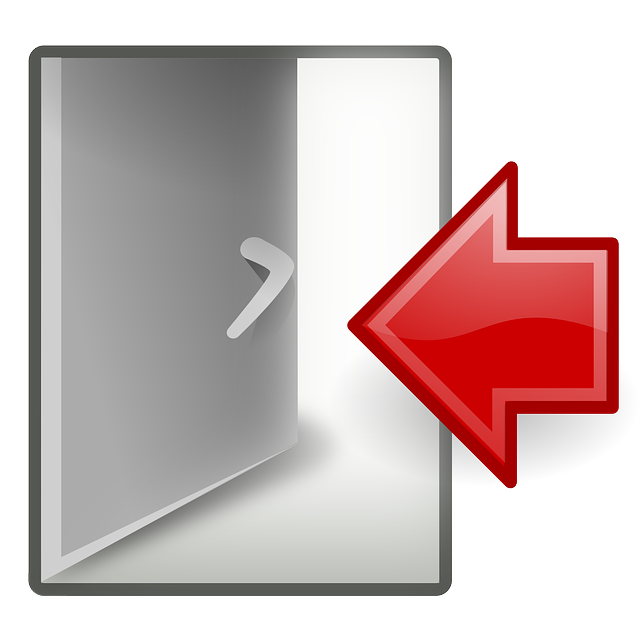 ٣ ن٣  + ٢ ن٢  ــ  ٤٨ ن  ــ  ٣٢
( ٣ ن٣  +  ٢ ن٢ )  ــ  ( ٤٨ ن  +  ٣٢ )
ن٢ ( ٣ ن  +  ٢ )  ــ  ١٦ ( ٣ ن  +  ٢ )
( ٣ ن  +  ٢ )  ( ن٢  ــ   ١٦ )
1
2
( ٣ ن  +  ٢ ) ( ن  +  ٤ ) ( ن  ــ  ٤ )
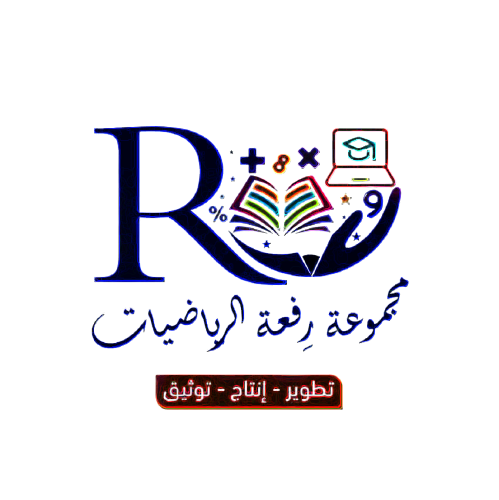 425
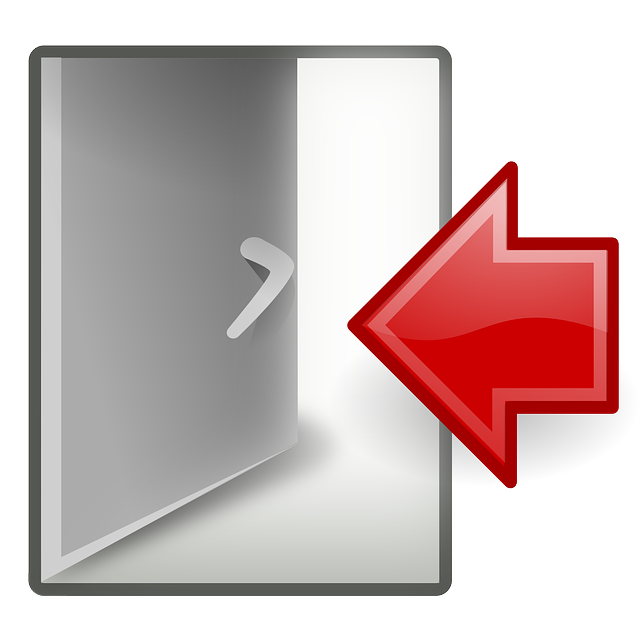 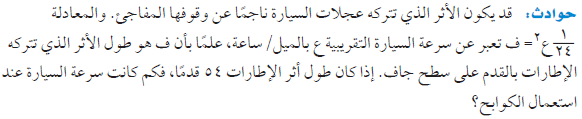 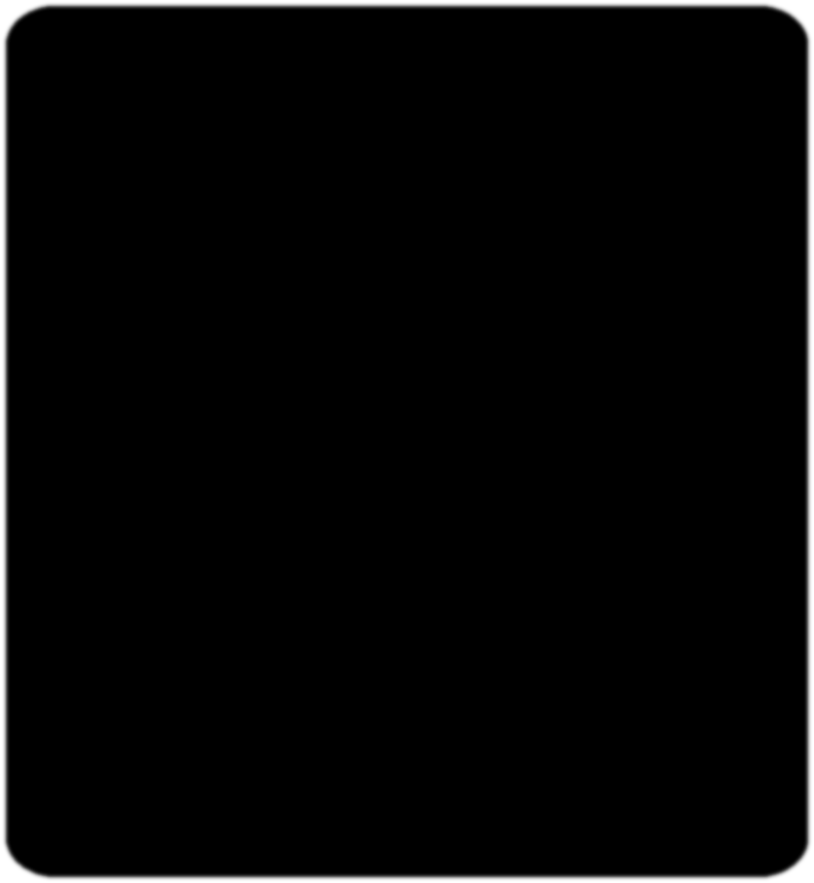 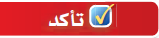 ف   =   ٥٤
ع٢   ــ   ١٢٩٦  =  ٠
( ع  +  ٣٦ ) ( ع  ــ  ٣٦ )  =  ٠
١
١
ع  ــ  ٣٦  =  ٠
ع  +  ٣٦  =  ٠
٢٤
٢٤
ع٢   =   ٥٤
ع٢   =   ف
ع            =   ٣٦
ع             =  ــ  ٣٦
ع٢   =  ٢٤  ×  ٥٤
1
2
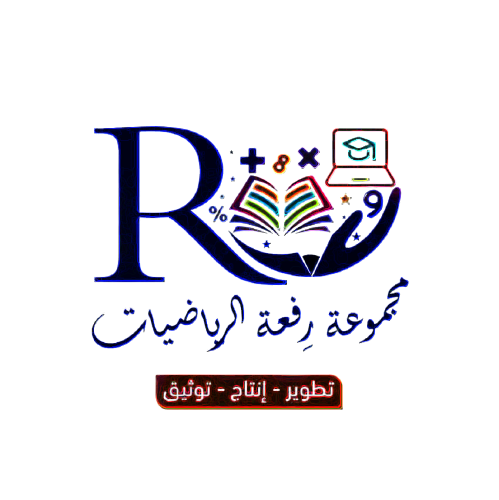 سرعة السيارة عند استعمال الكوابح  =
٣٦ ميل / ساعة
ع٢   =  ١٢٩٦
426
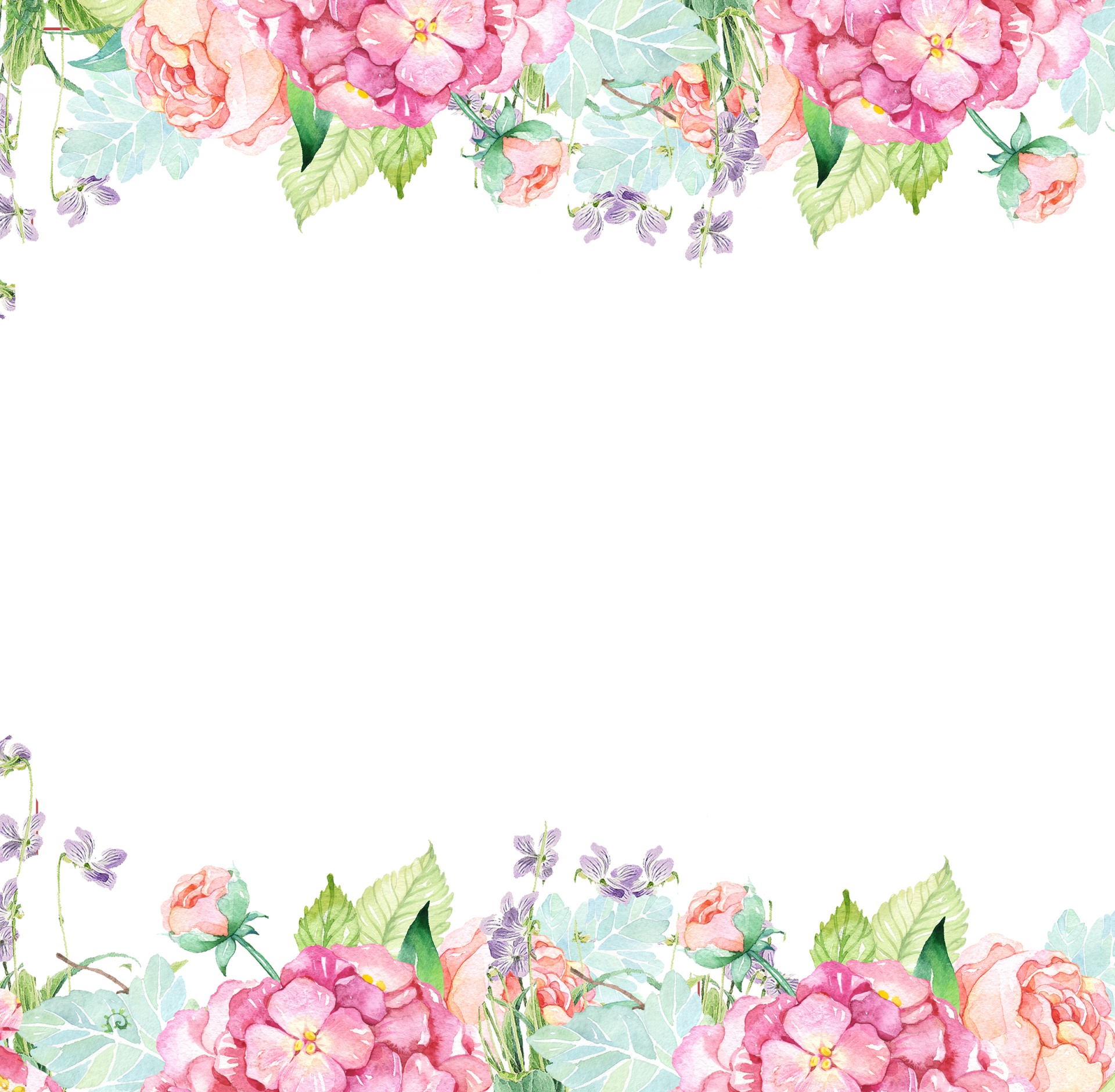 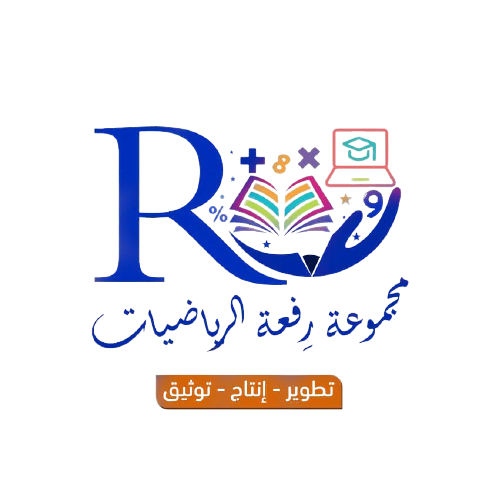 427